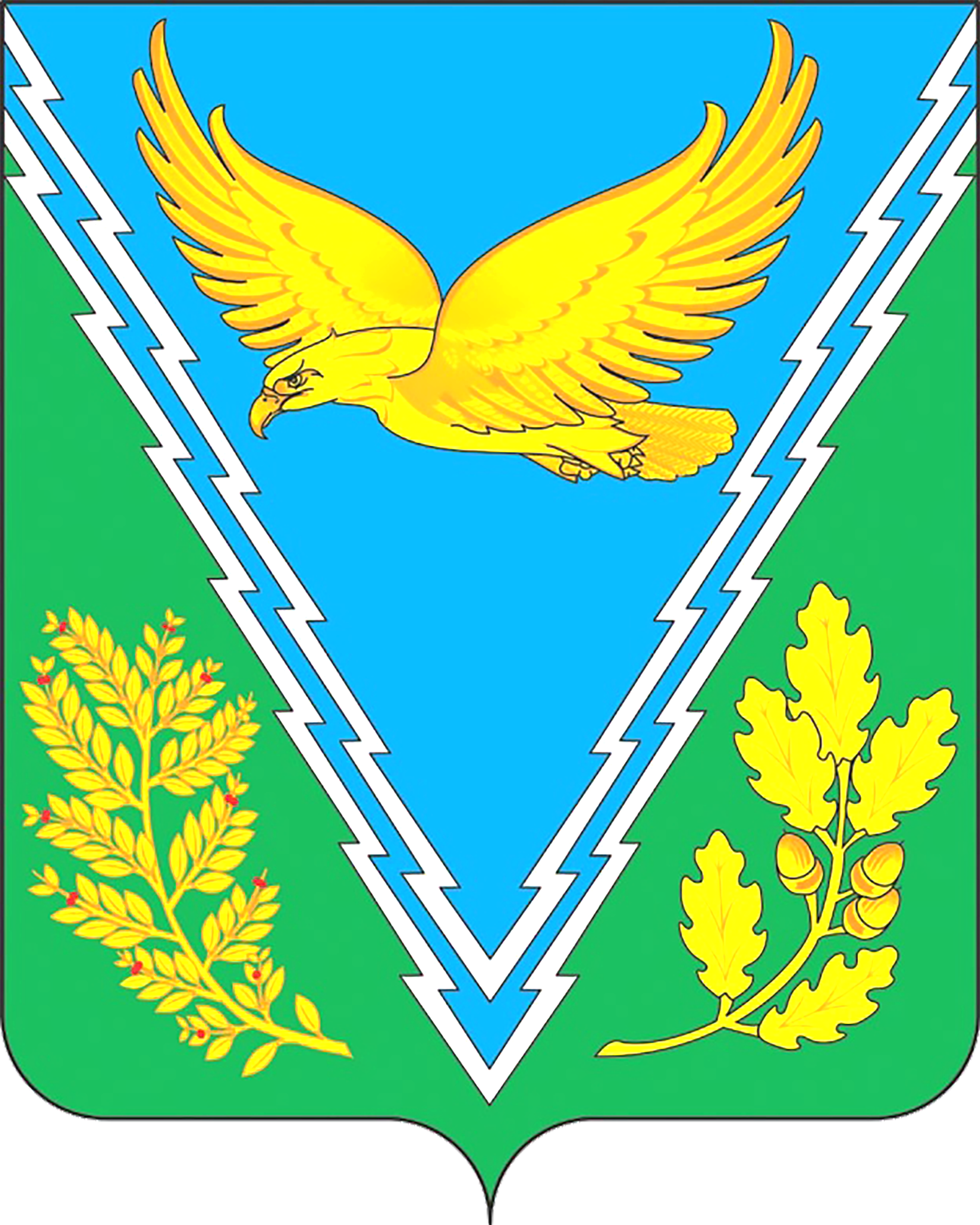 Итоги работы за 2021 год и ближайшие перспективы развития Апшеронского района
город Апшеронск, 2022 год
Отчет главы муниципального образования Апшеронский район Олега Германовича Цыпкина                    о результатах своей деятельности и деятельности администрации        за 2021 год
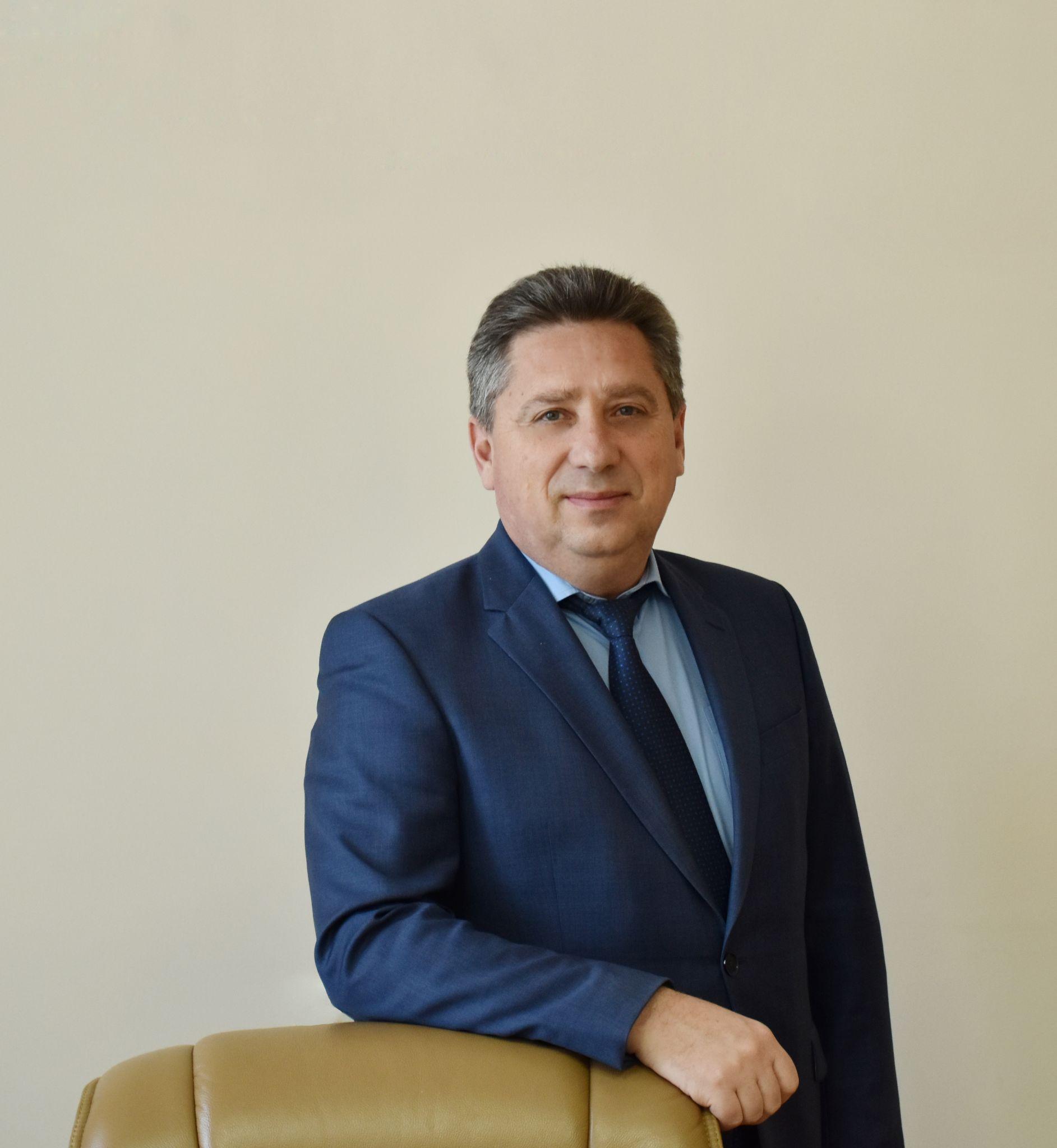 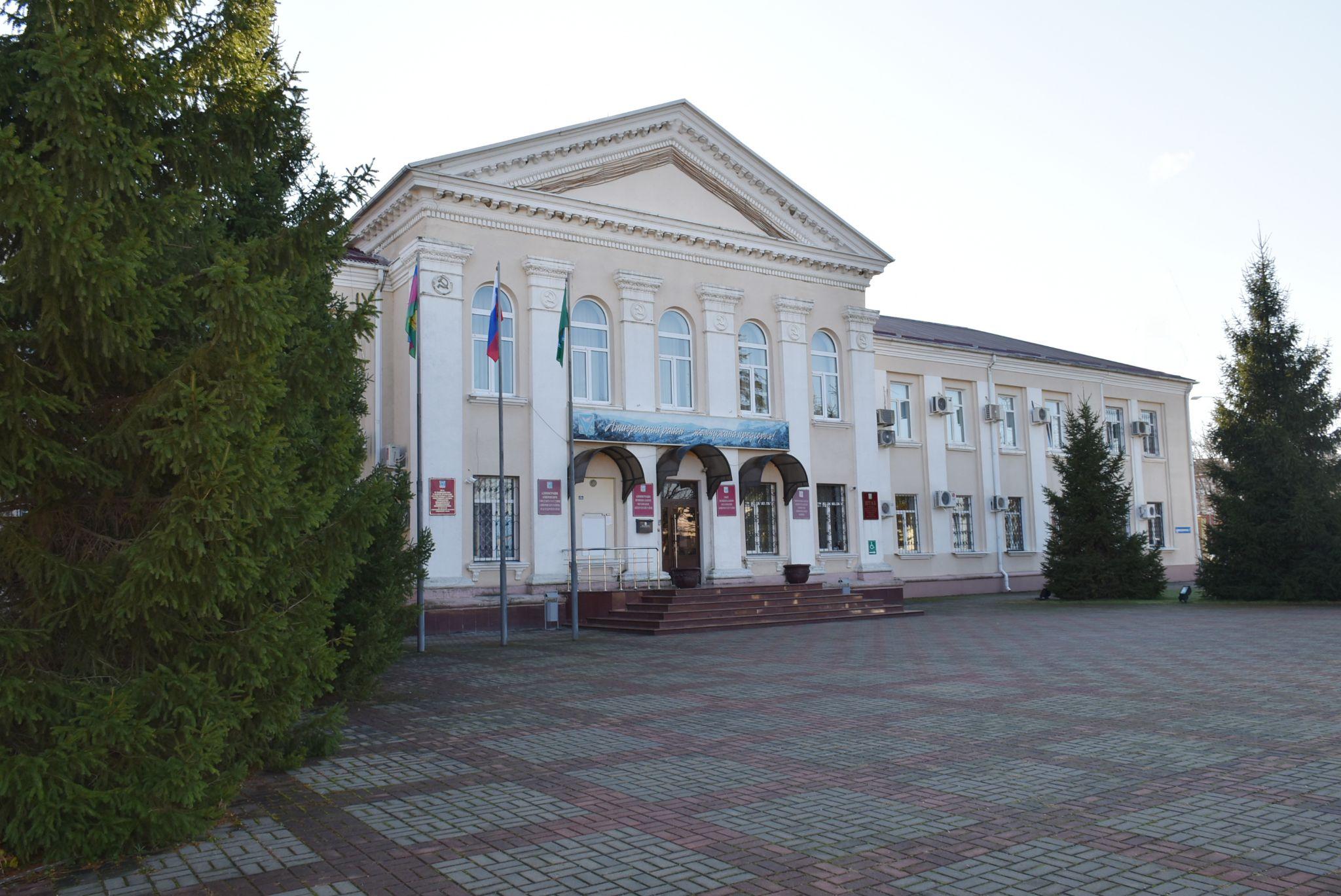 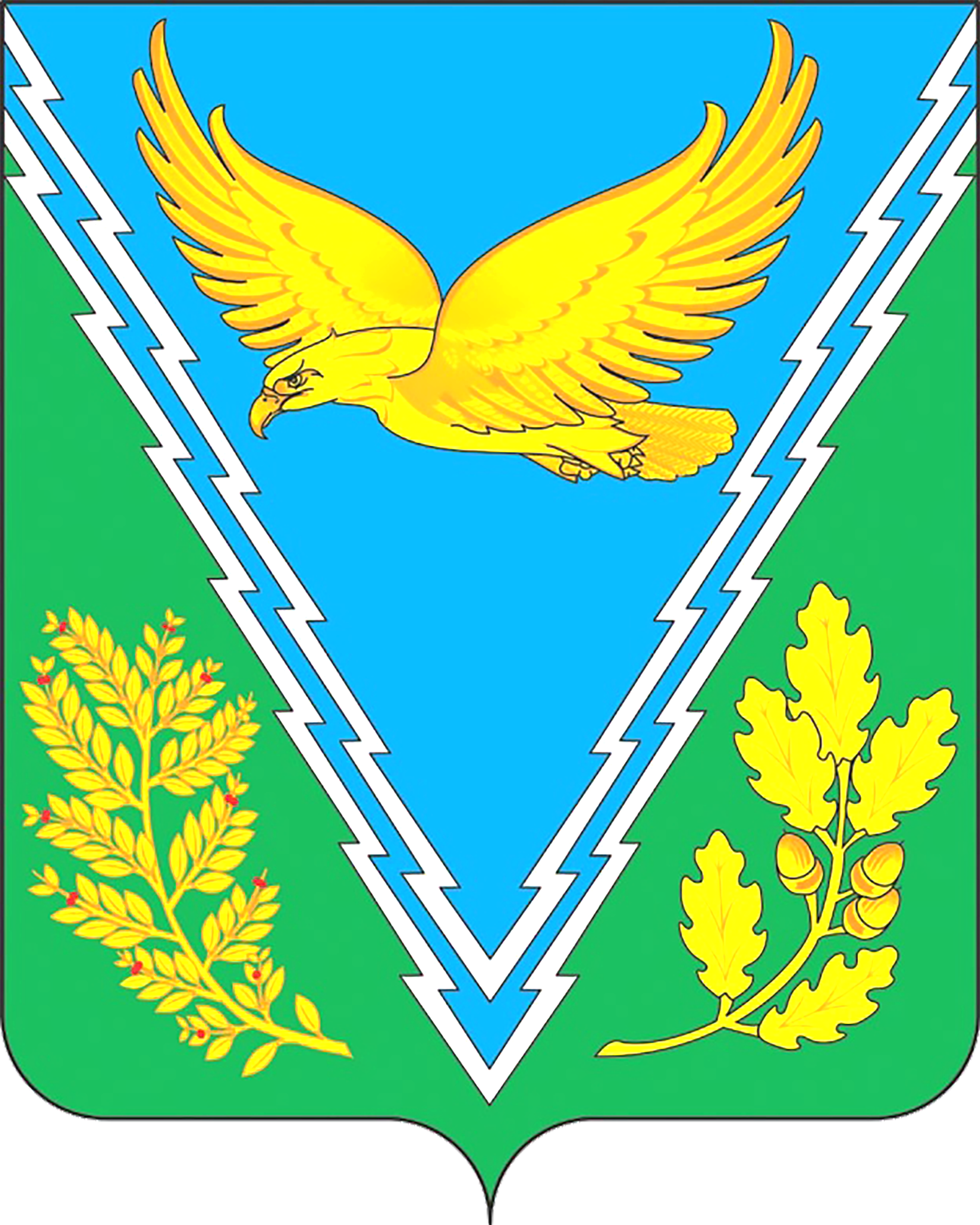 — Администрация муниципального образования Апшеронский район —
Бюджет. Доходная часть
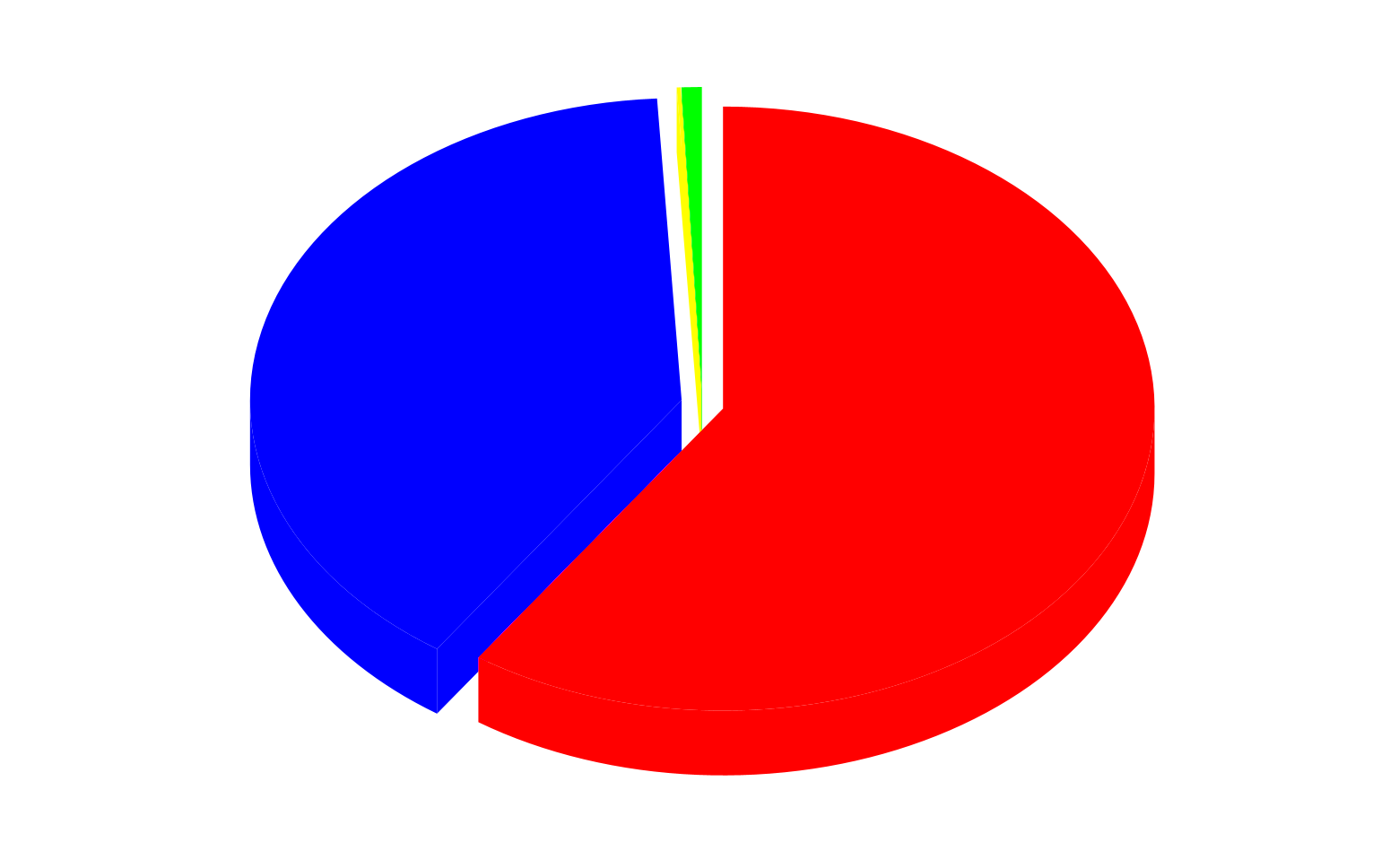 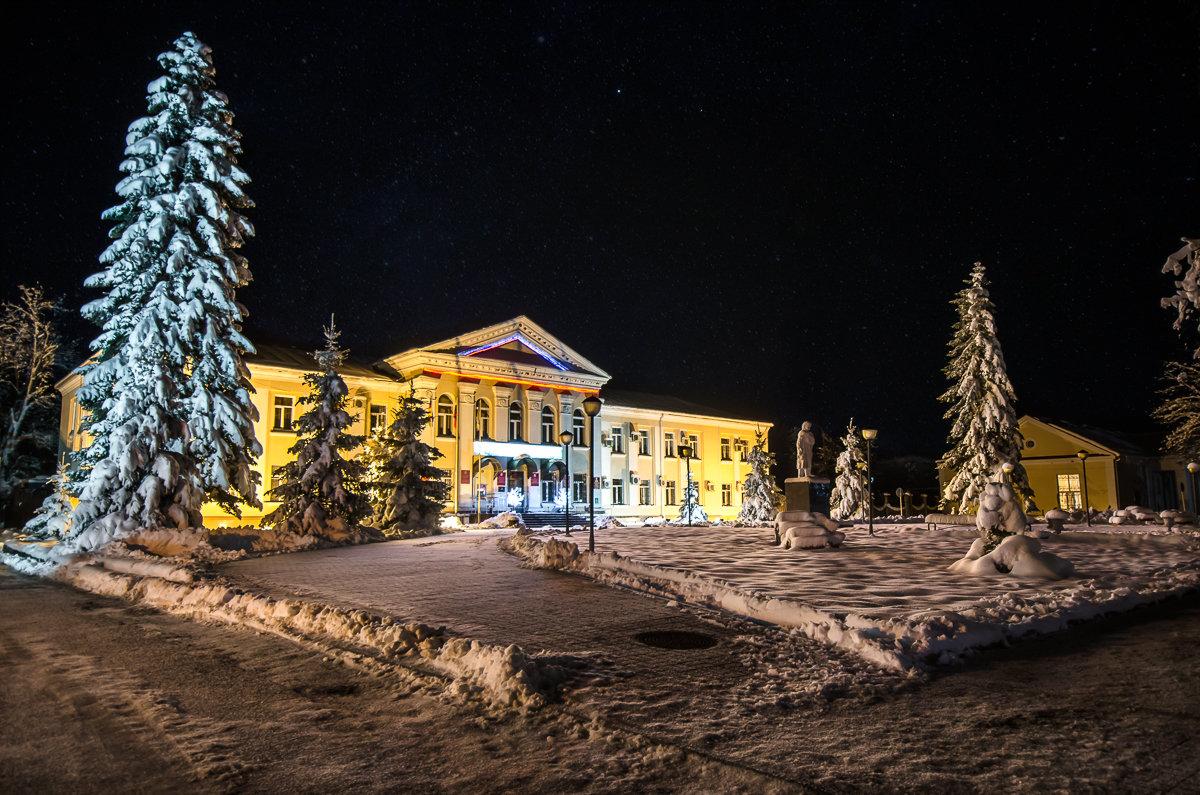 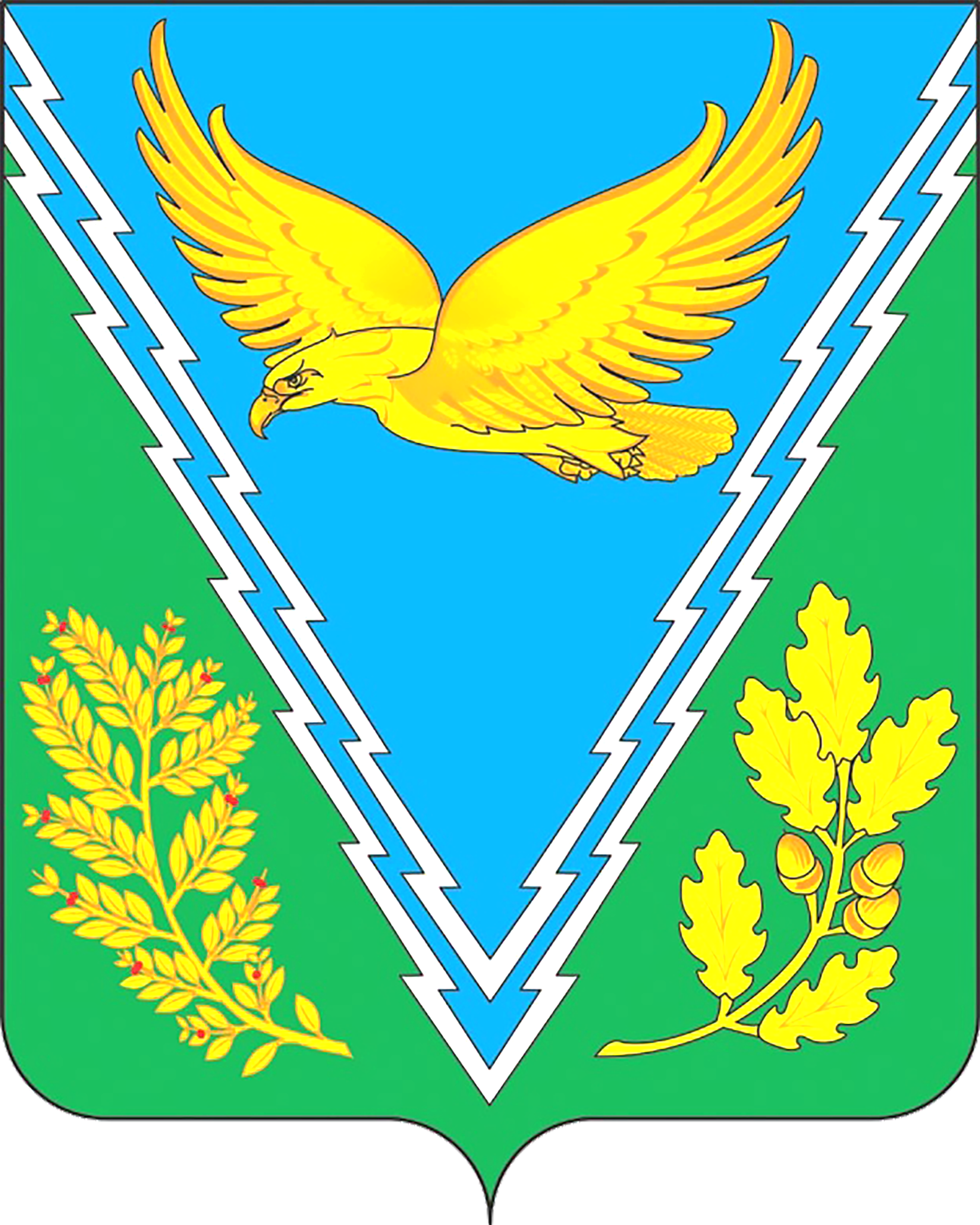 — Администрация муниципального образования Апшеронский район —
Бюджет. Расходная часть
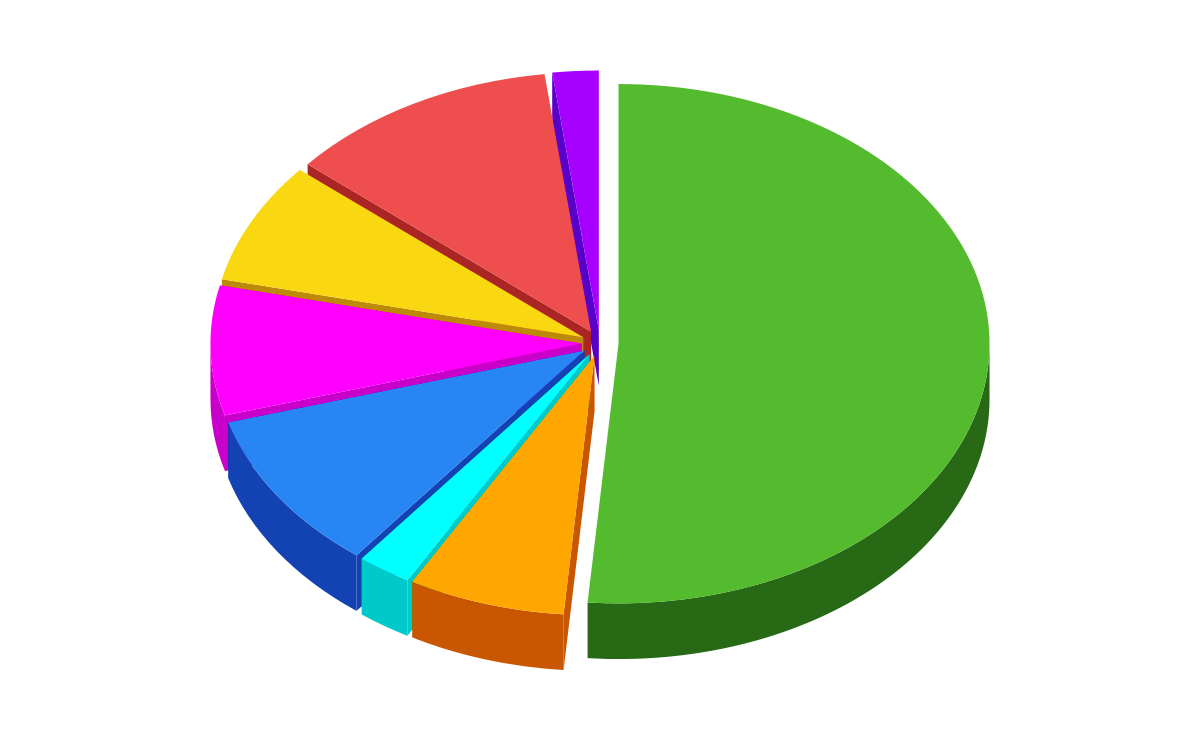 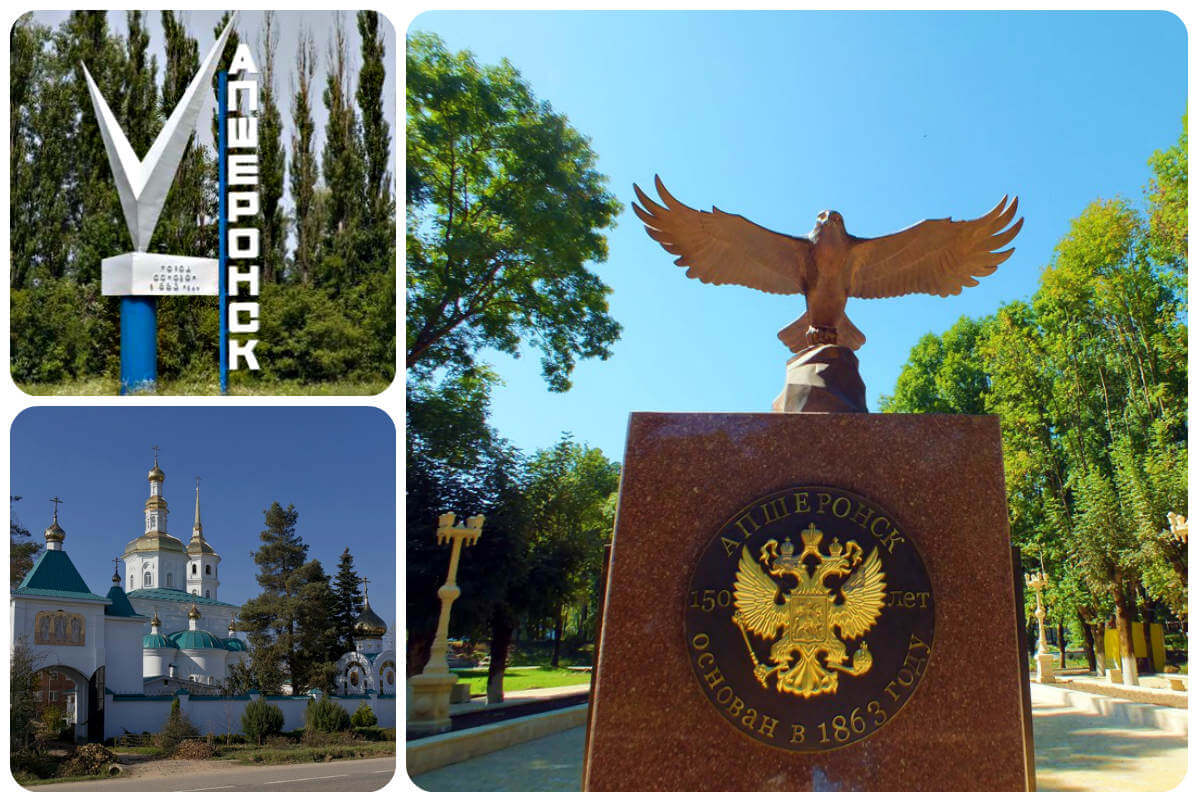 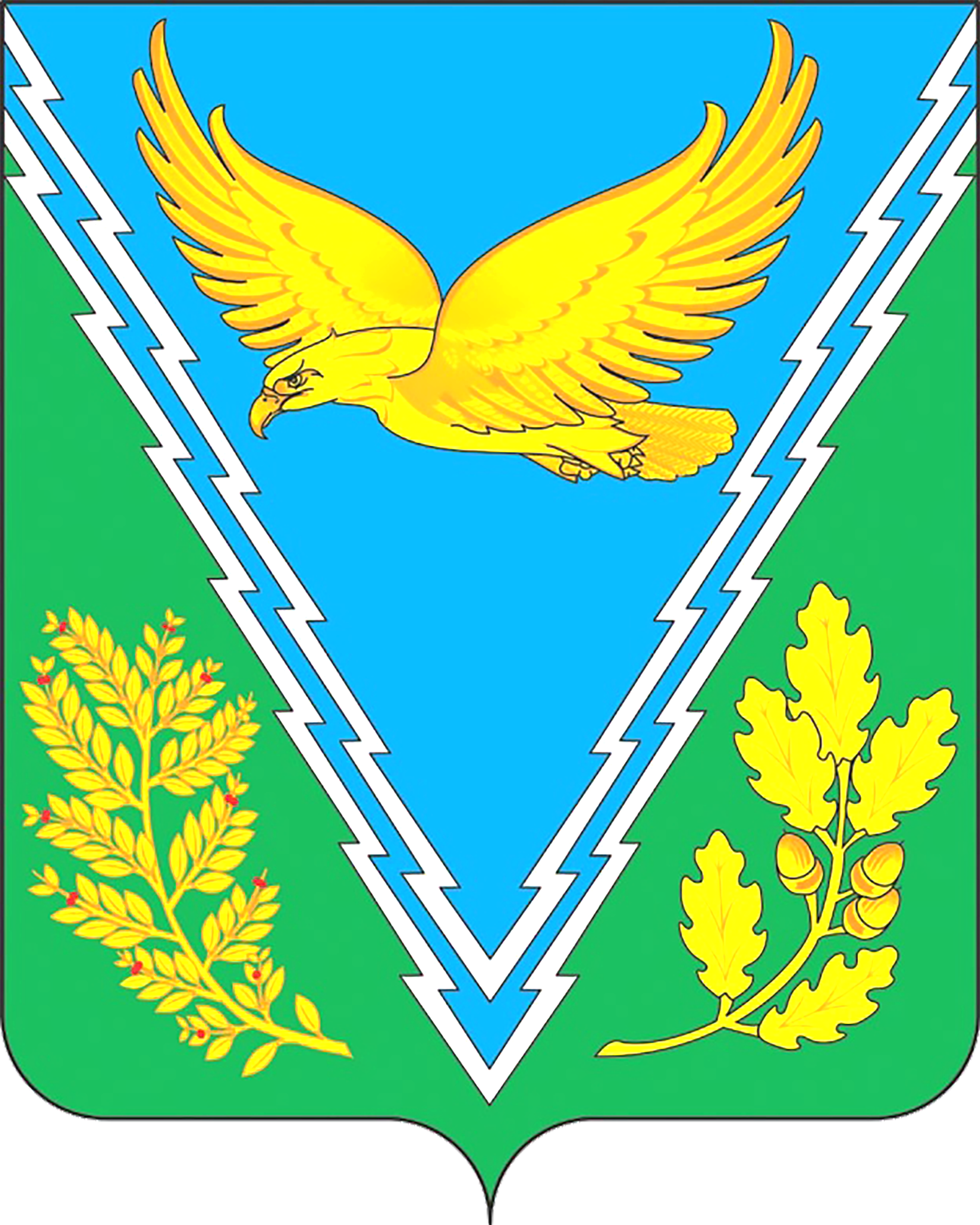 — Администрация муниципального образования Апшеронский район —
Бюджет. Доходная часть
В консолидированный бюджет района от аренды муниципального имущества, аренды и продажи земельных участков поступило 130 млн. рублей
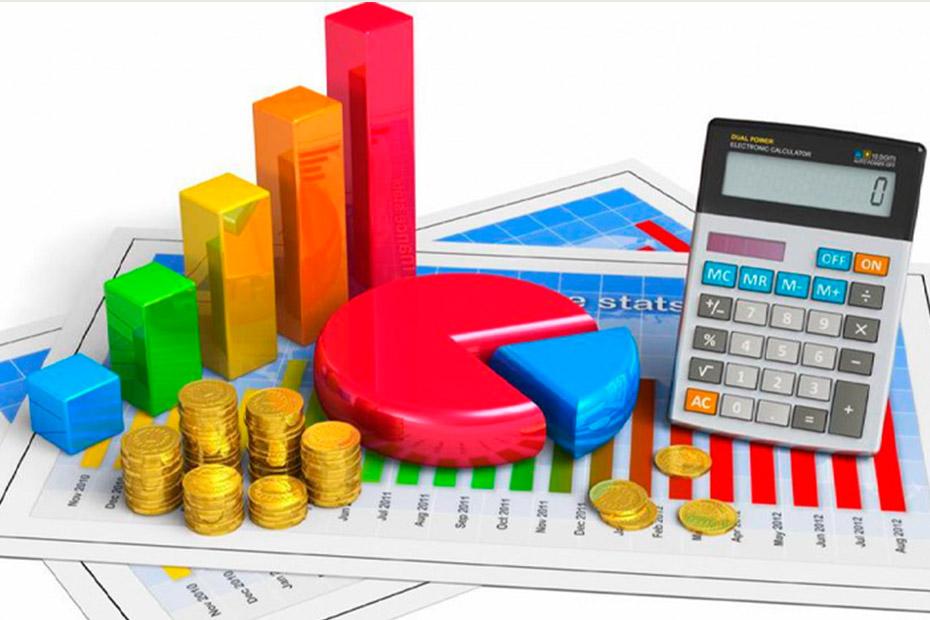 Неналоговых доходов – 65 млн. рублей, плановые назначения исполнены на 136%.
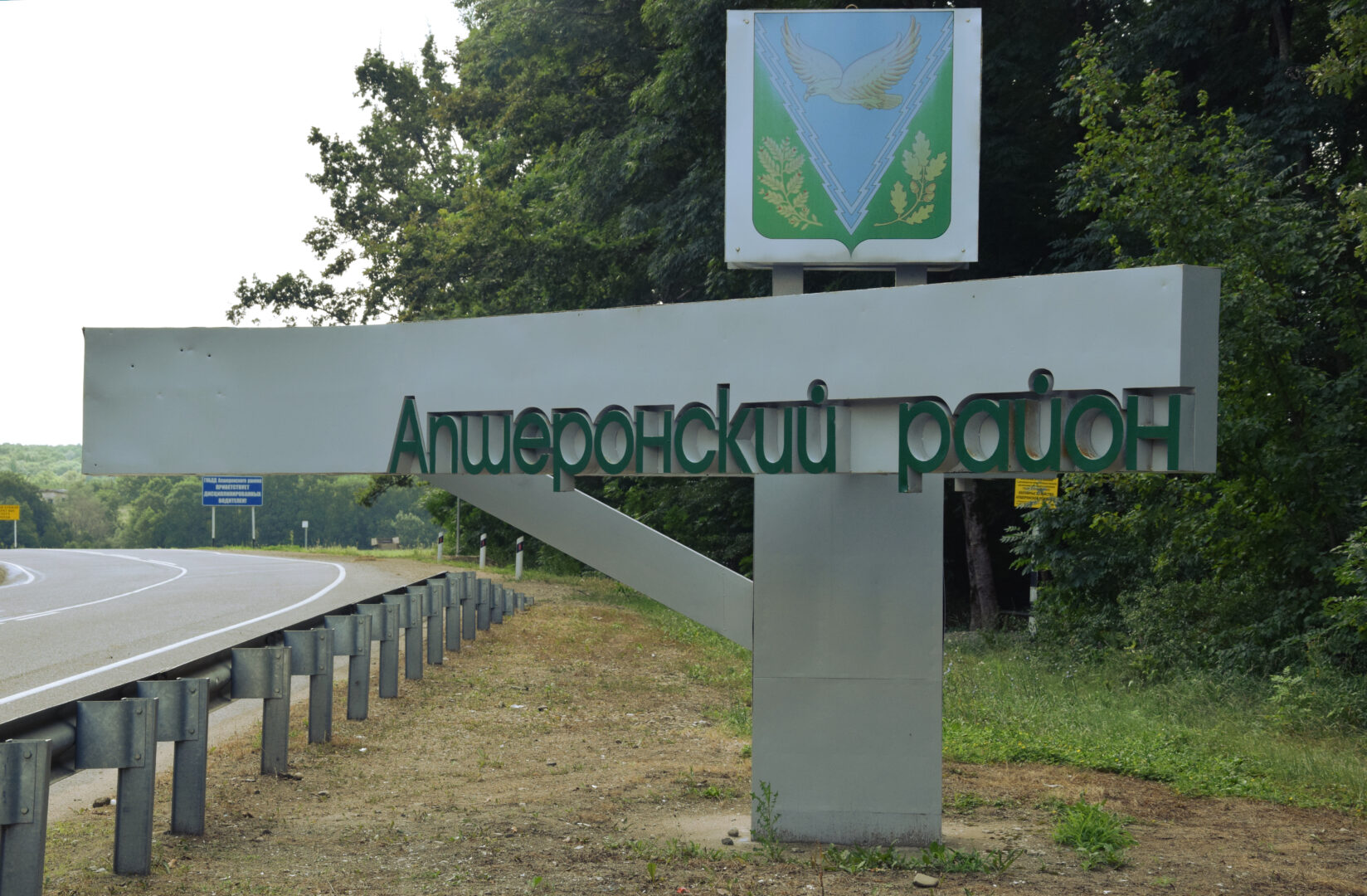 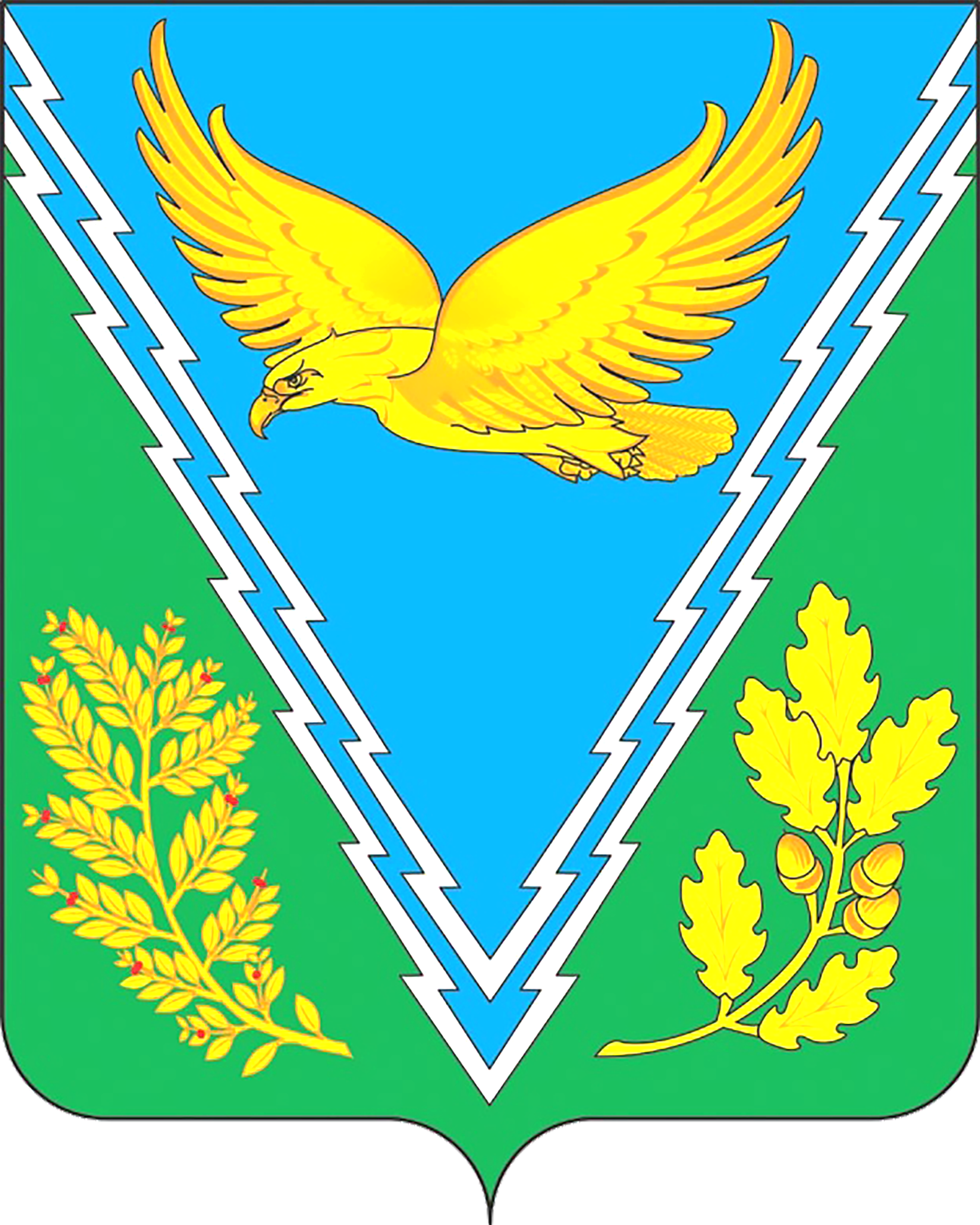 — Администрация муниципального образования Апшеронский район —
Национальные проекты. Формирование комфортной городской среды
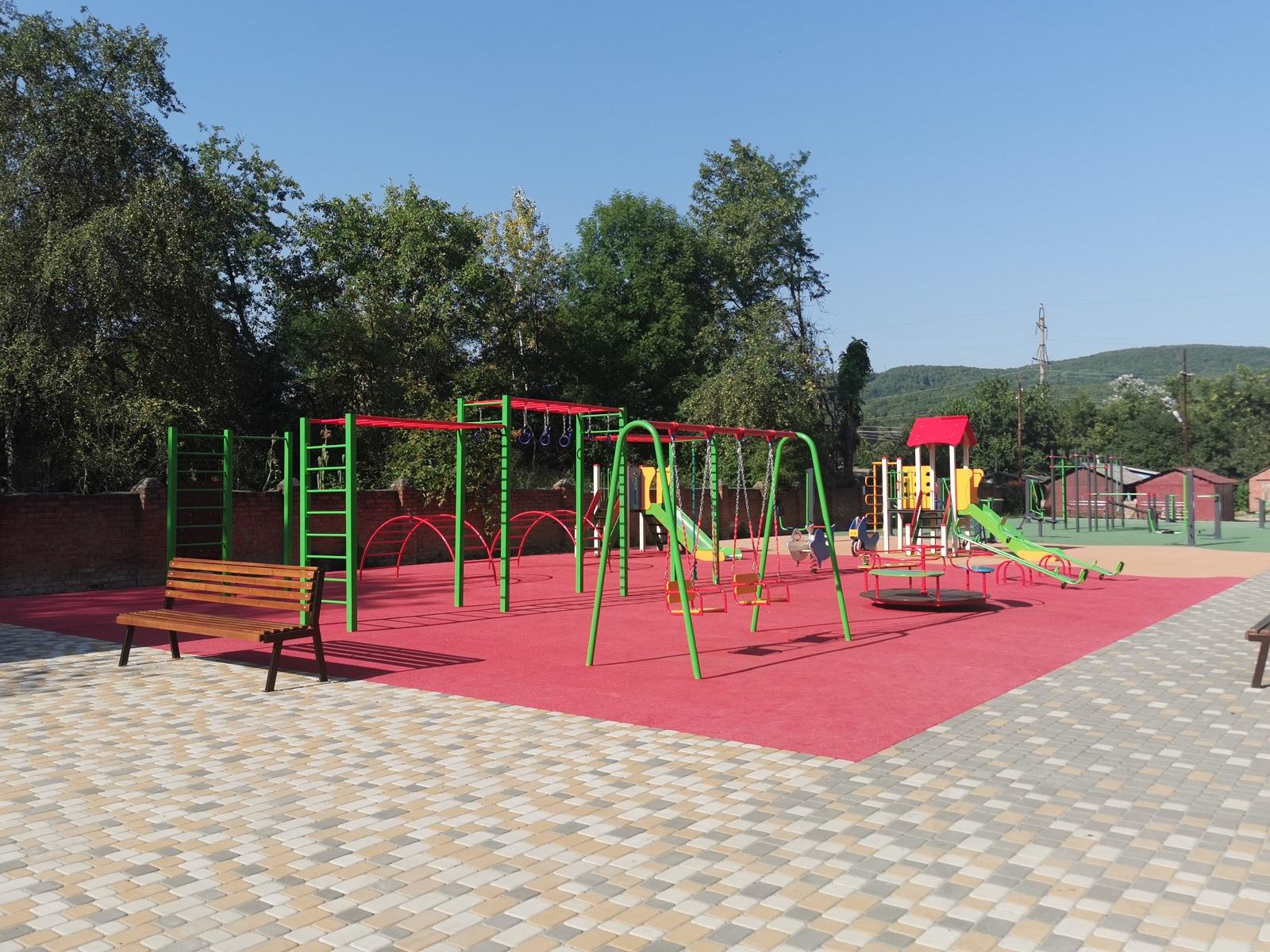 Благоустройство внутридомовой территории по адресу: город Апшеронск, переулок Привокзальный, дом 6 - на сумму более 9 млн. рублей
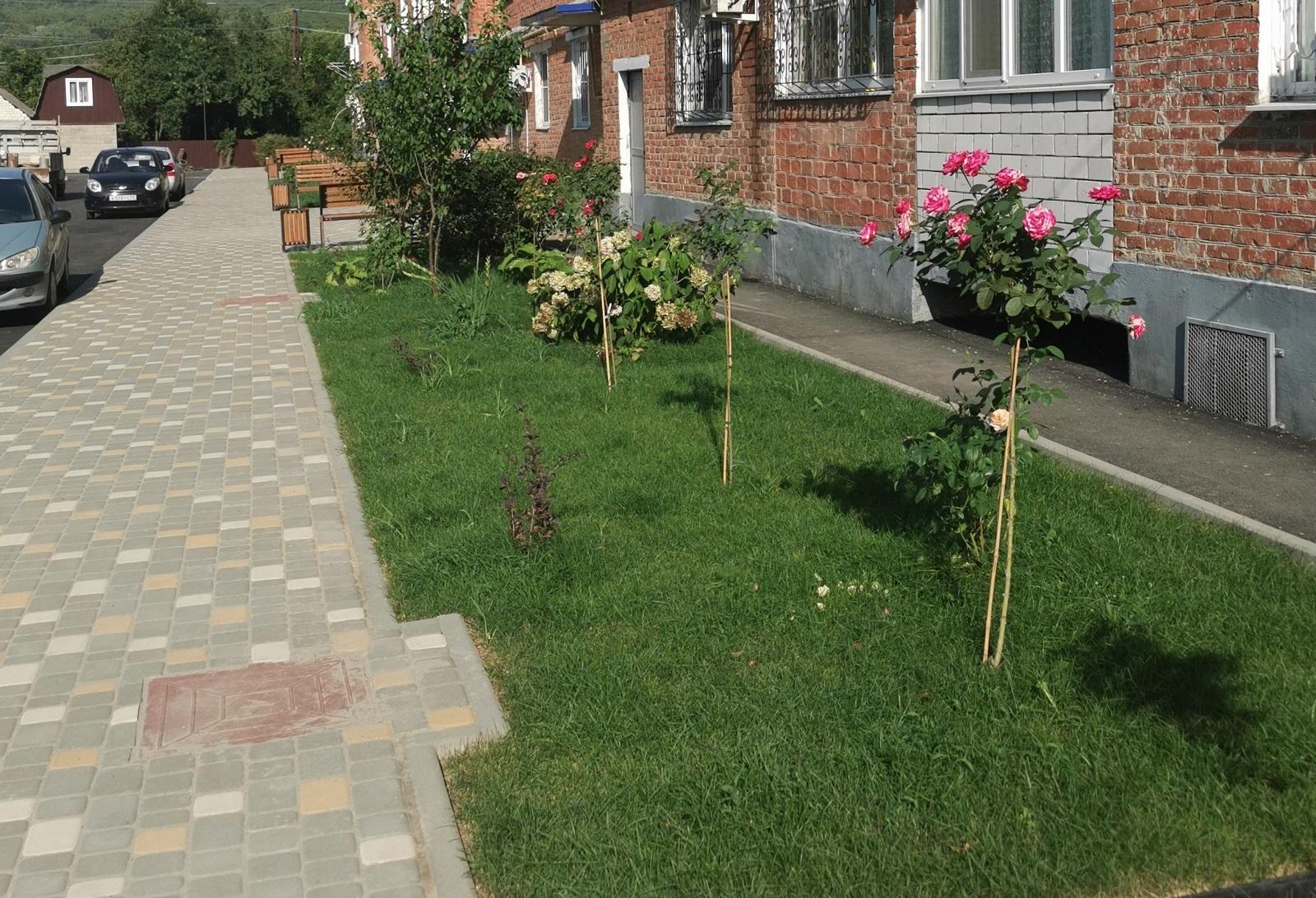 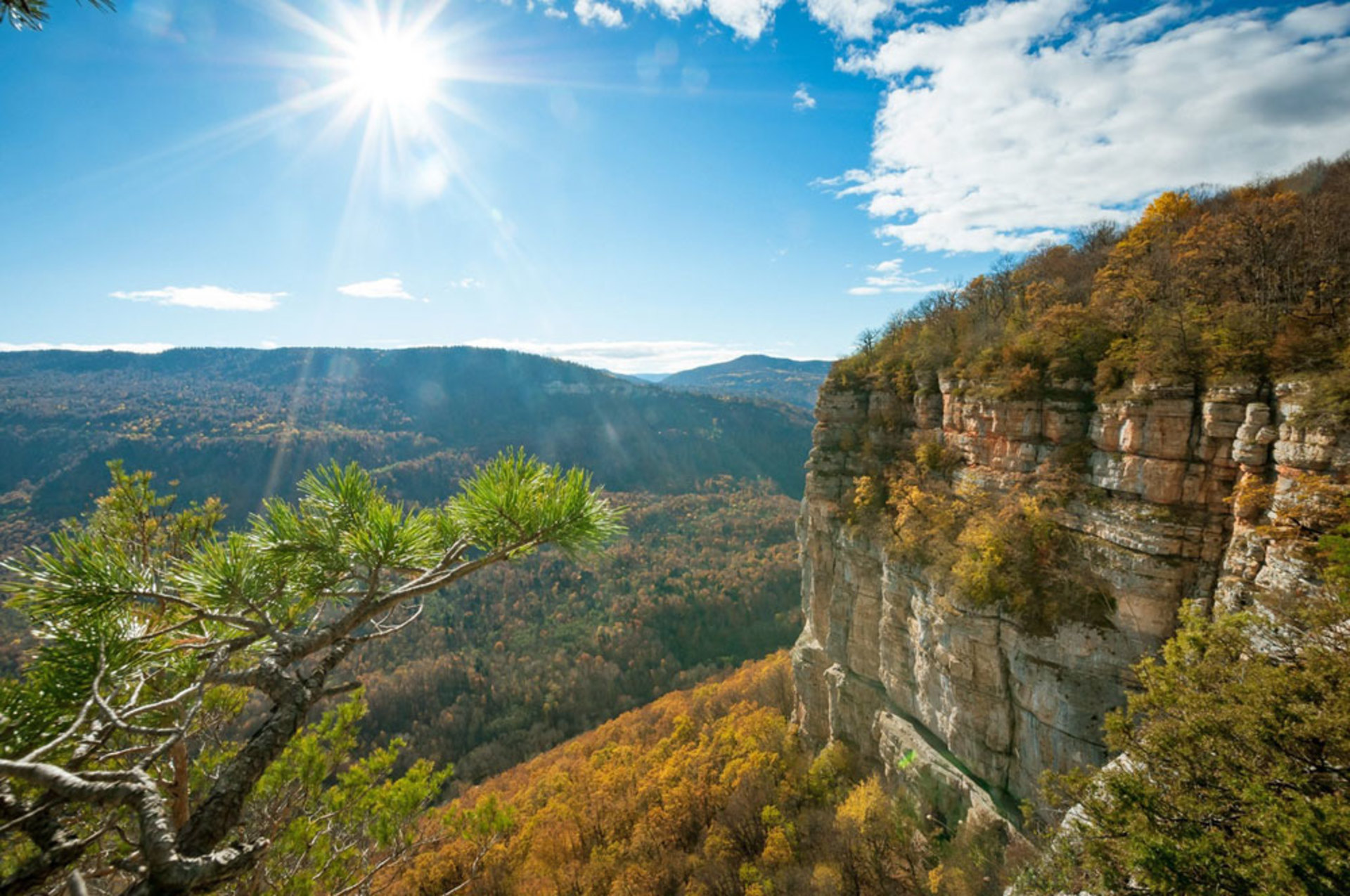 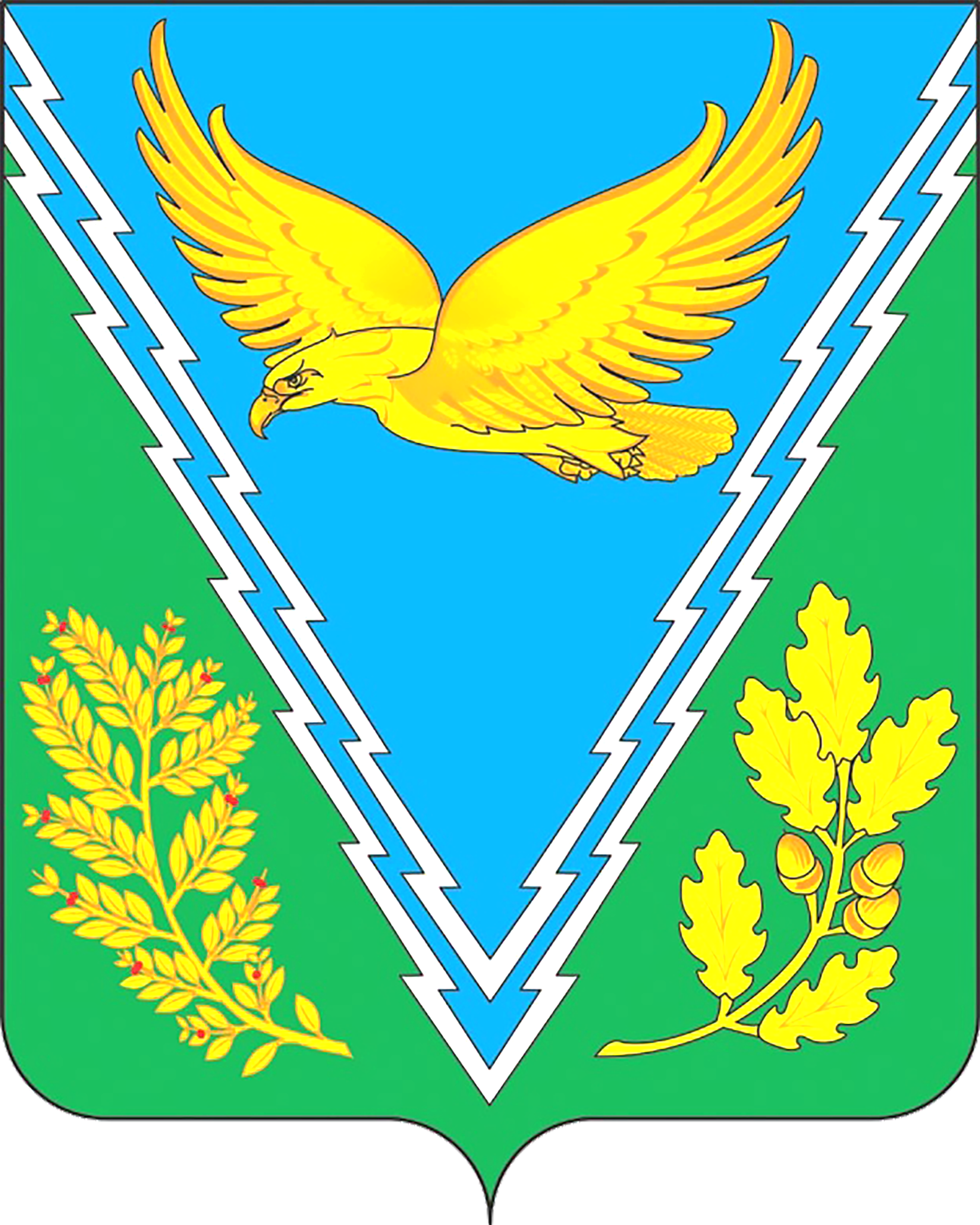 — Администрация муниципального образования Апшеронский район —
Социальная сфера.
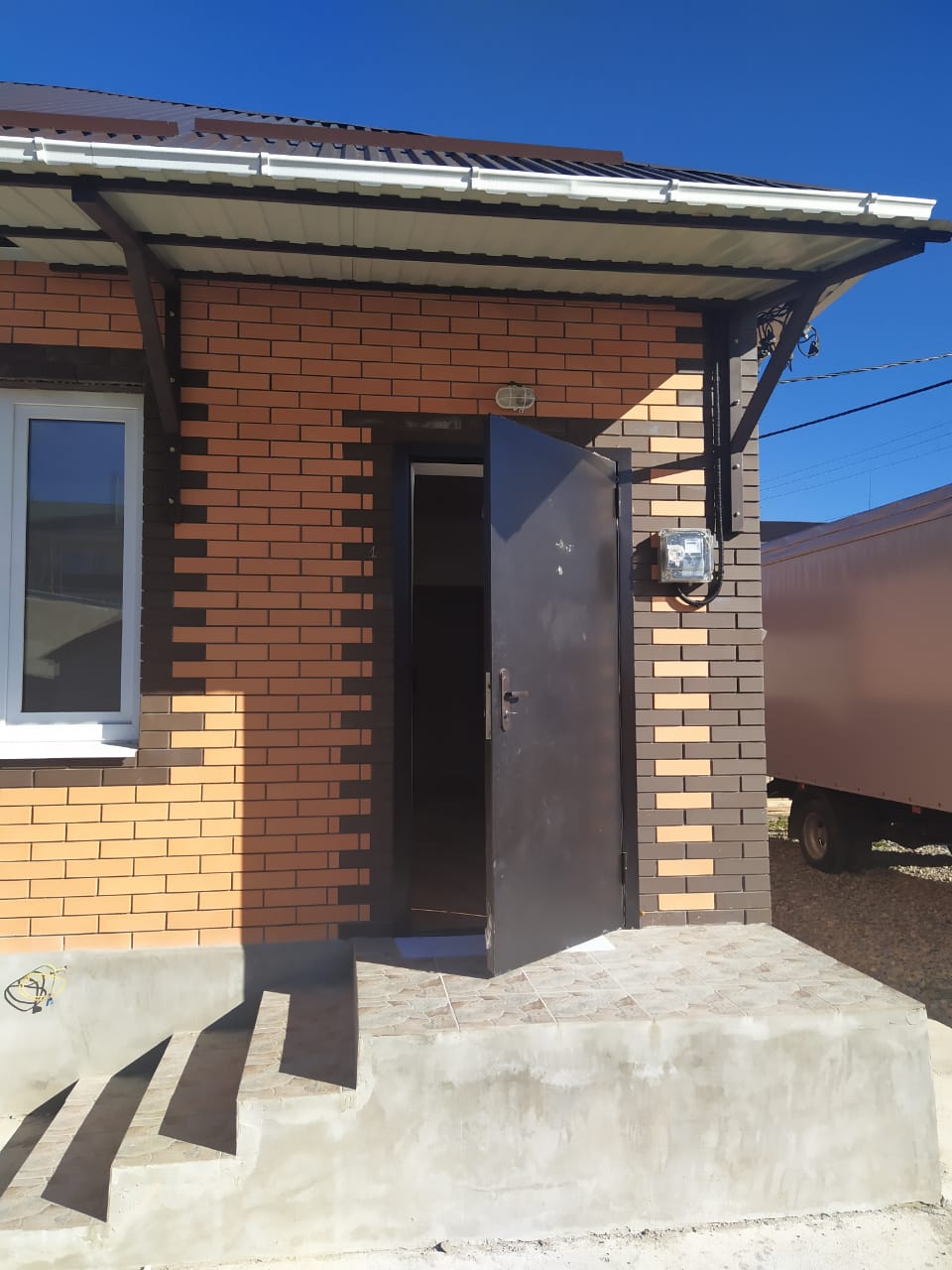 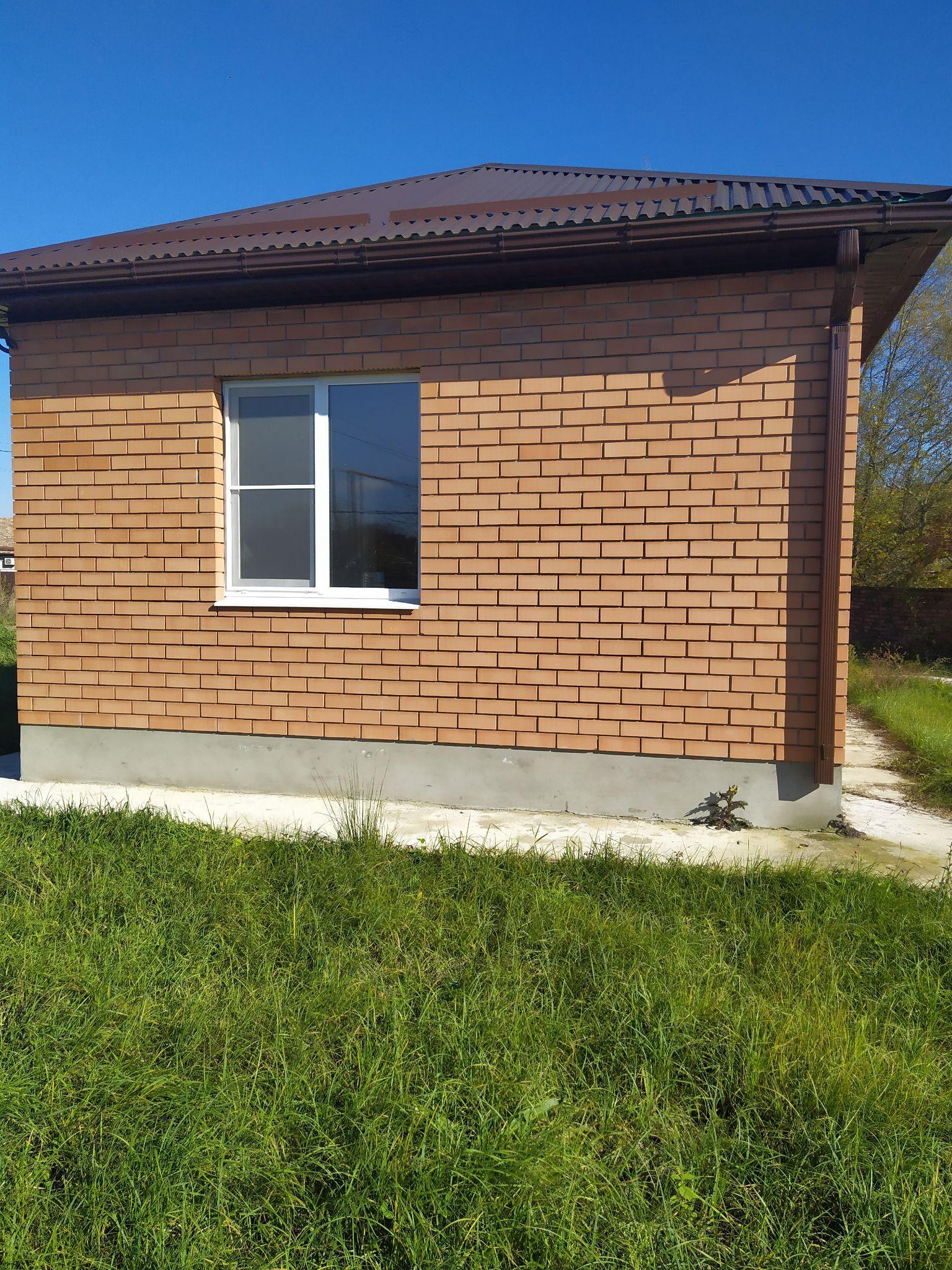 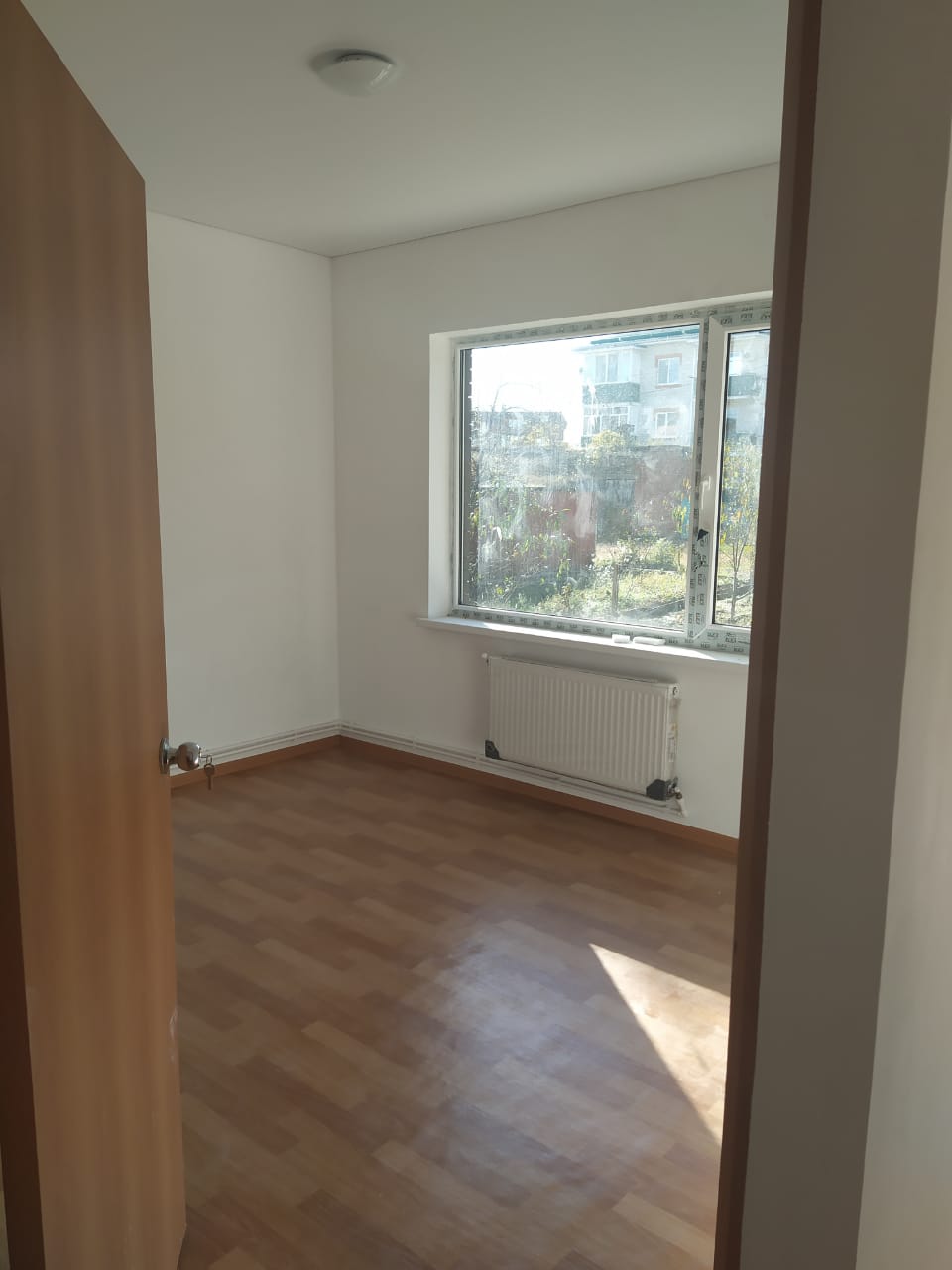 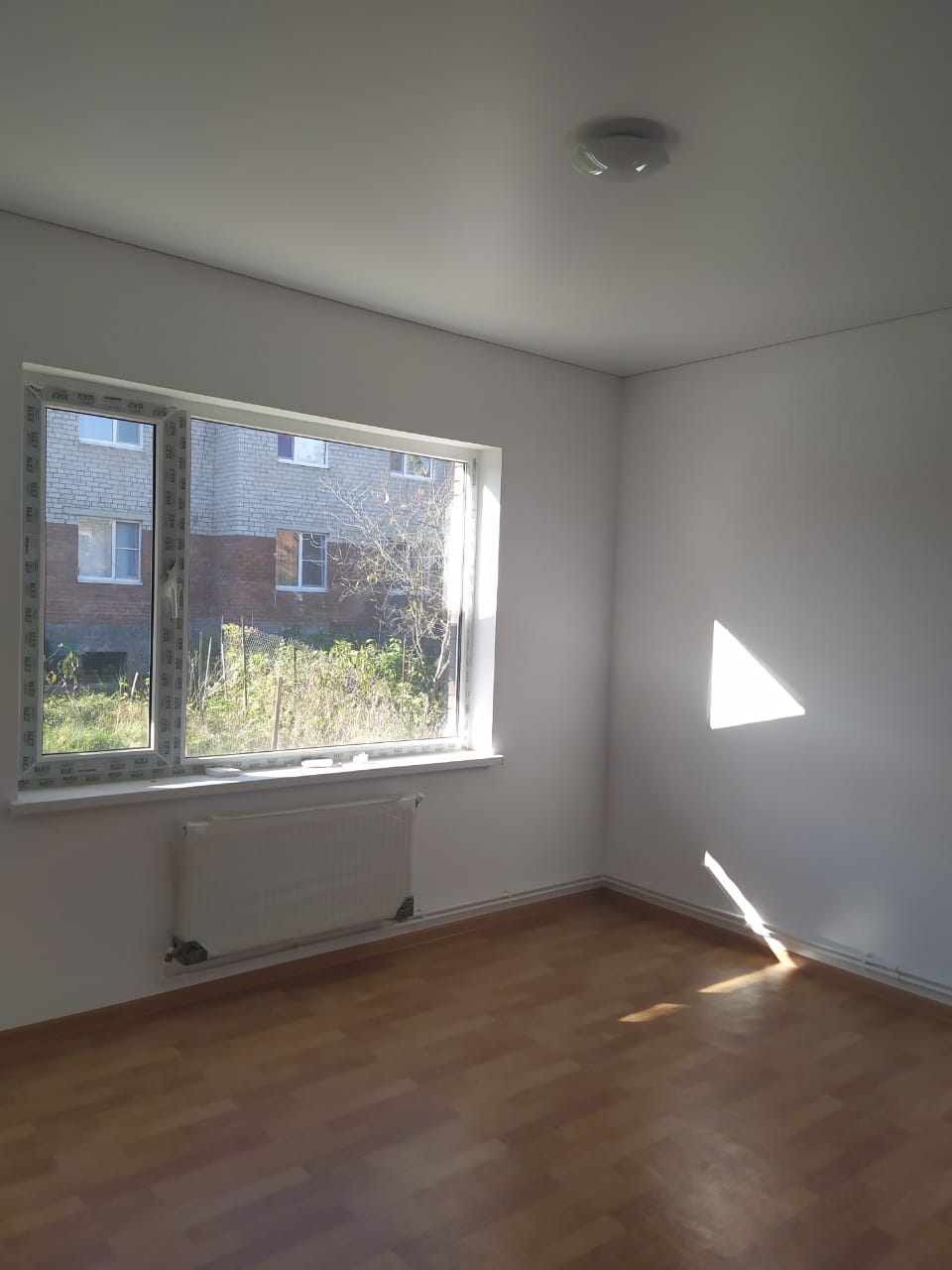 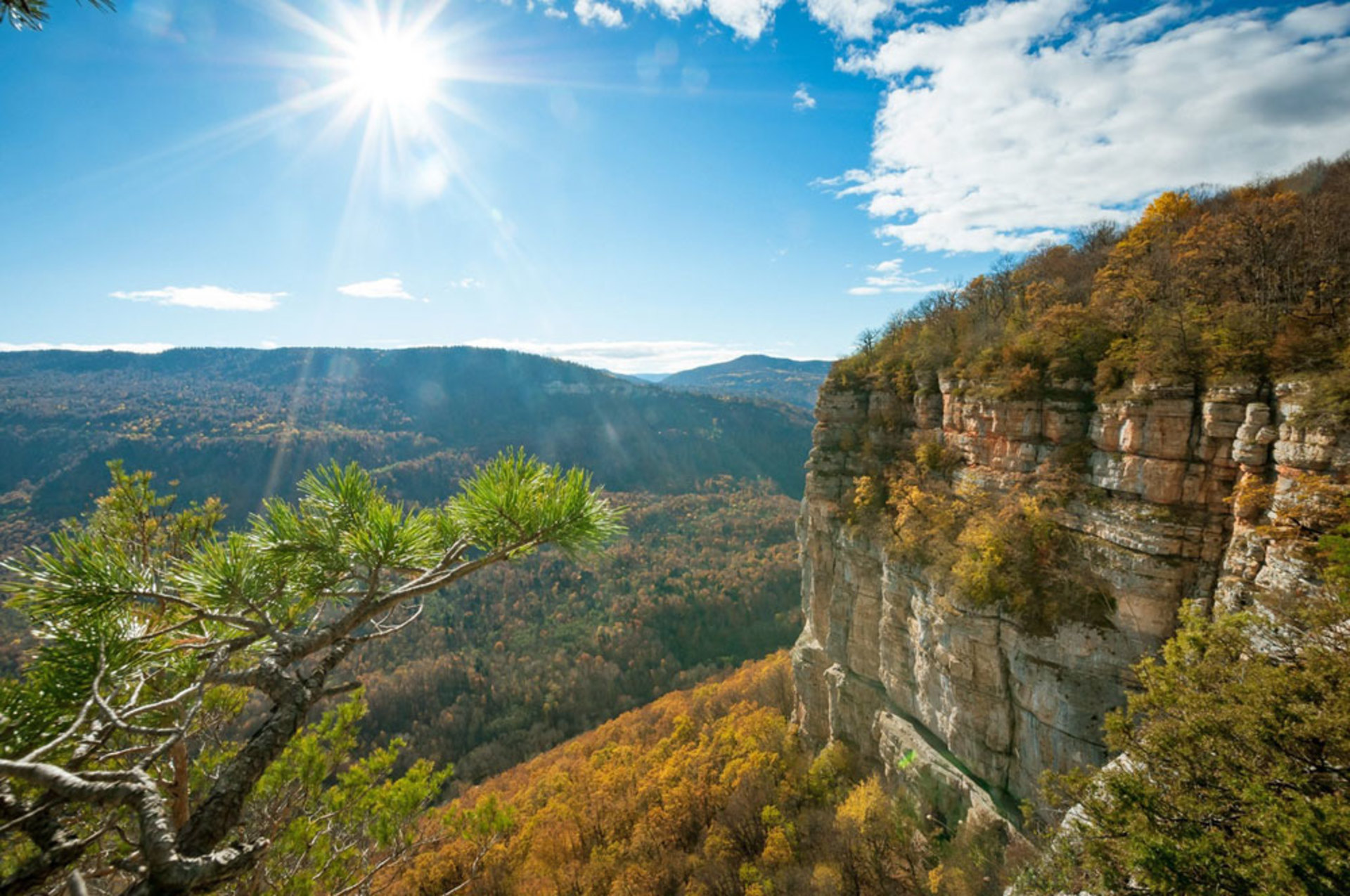 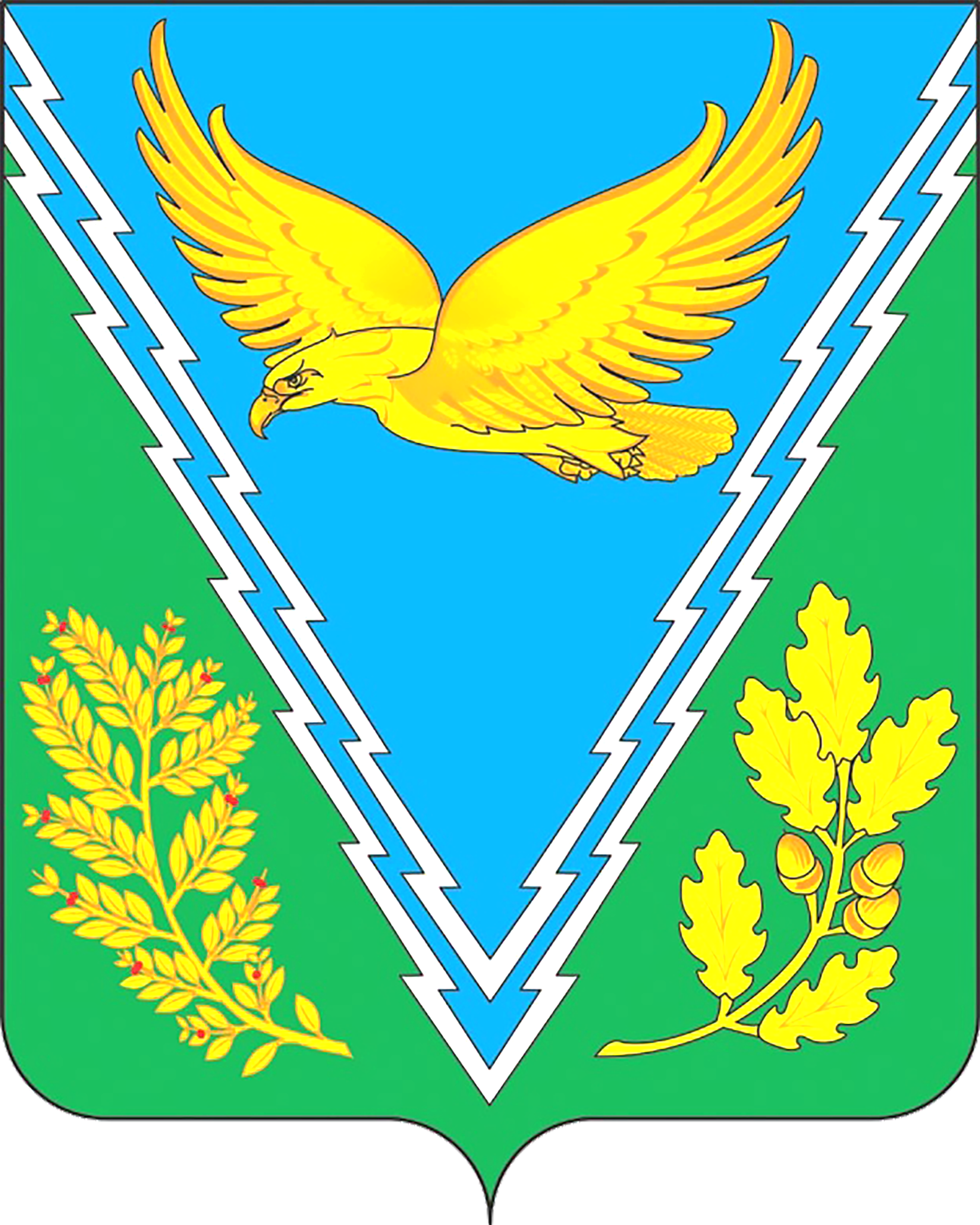 — Администрация муниципального образования Апшеронский район —
Дорожное хозяйство
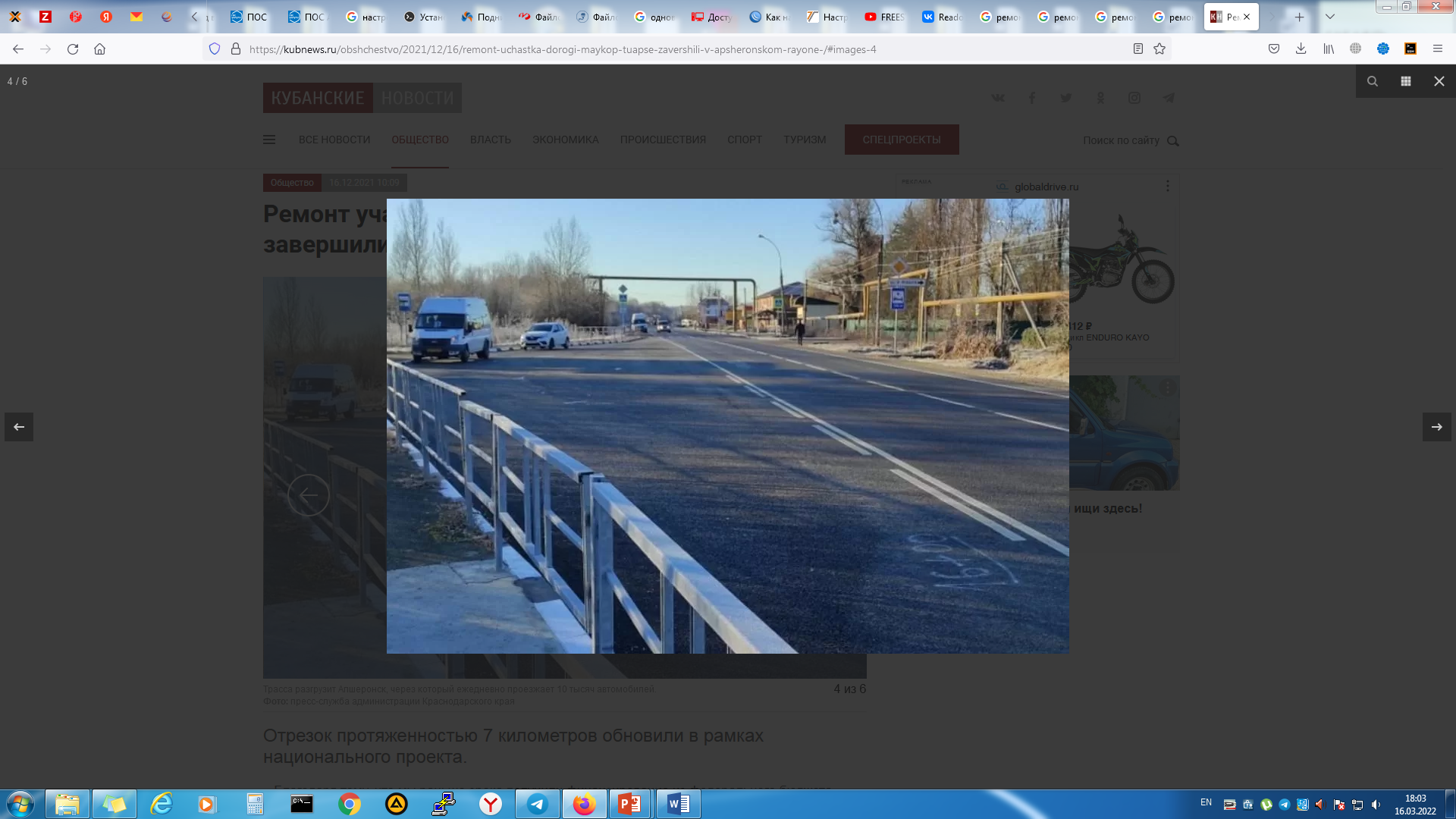 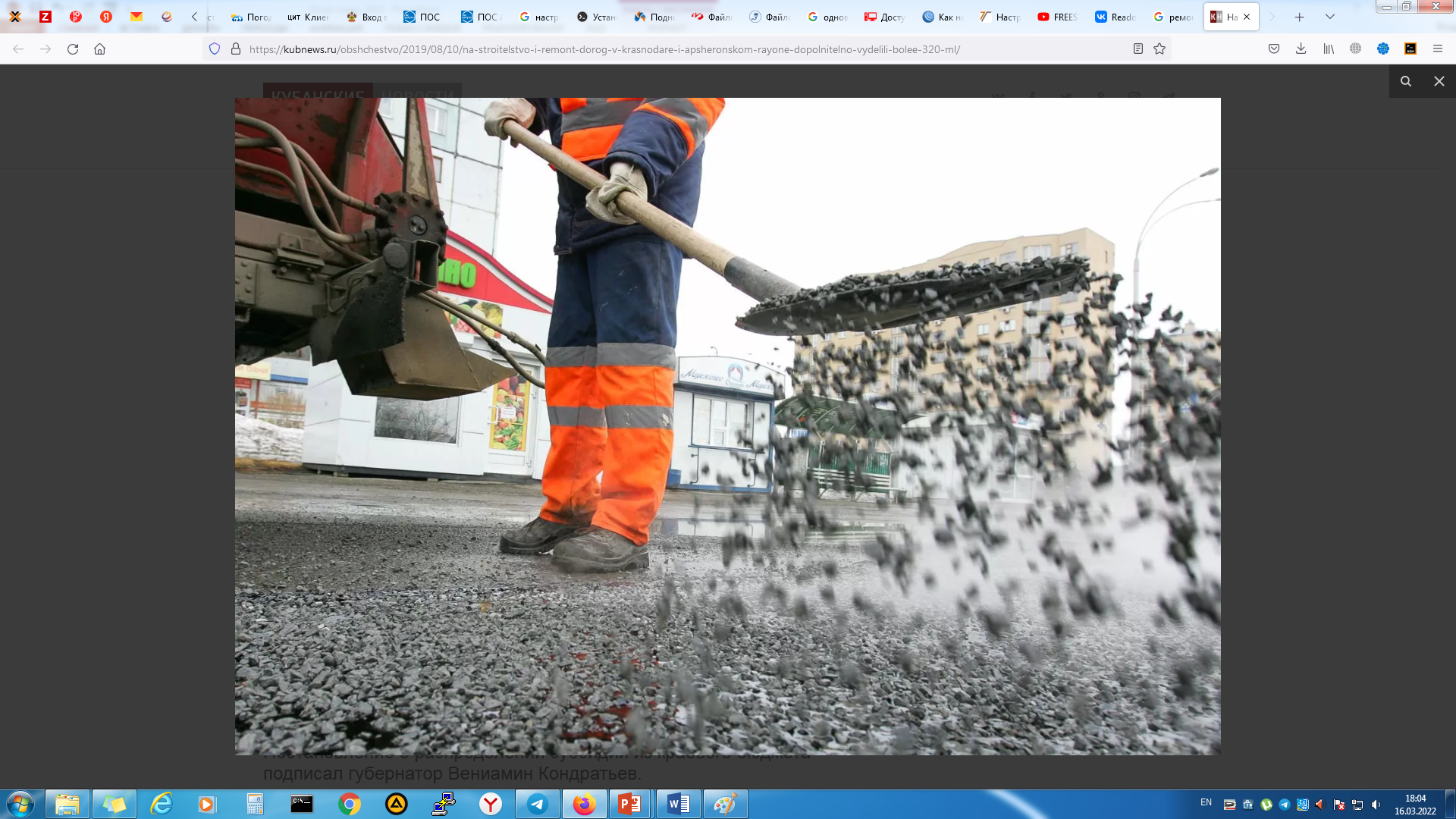 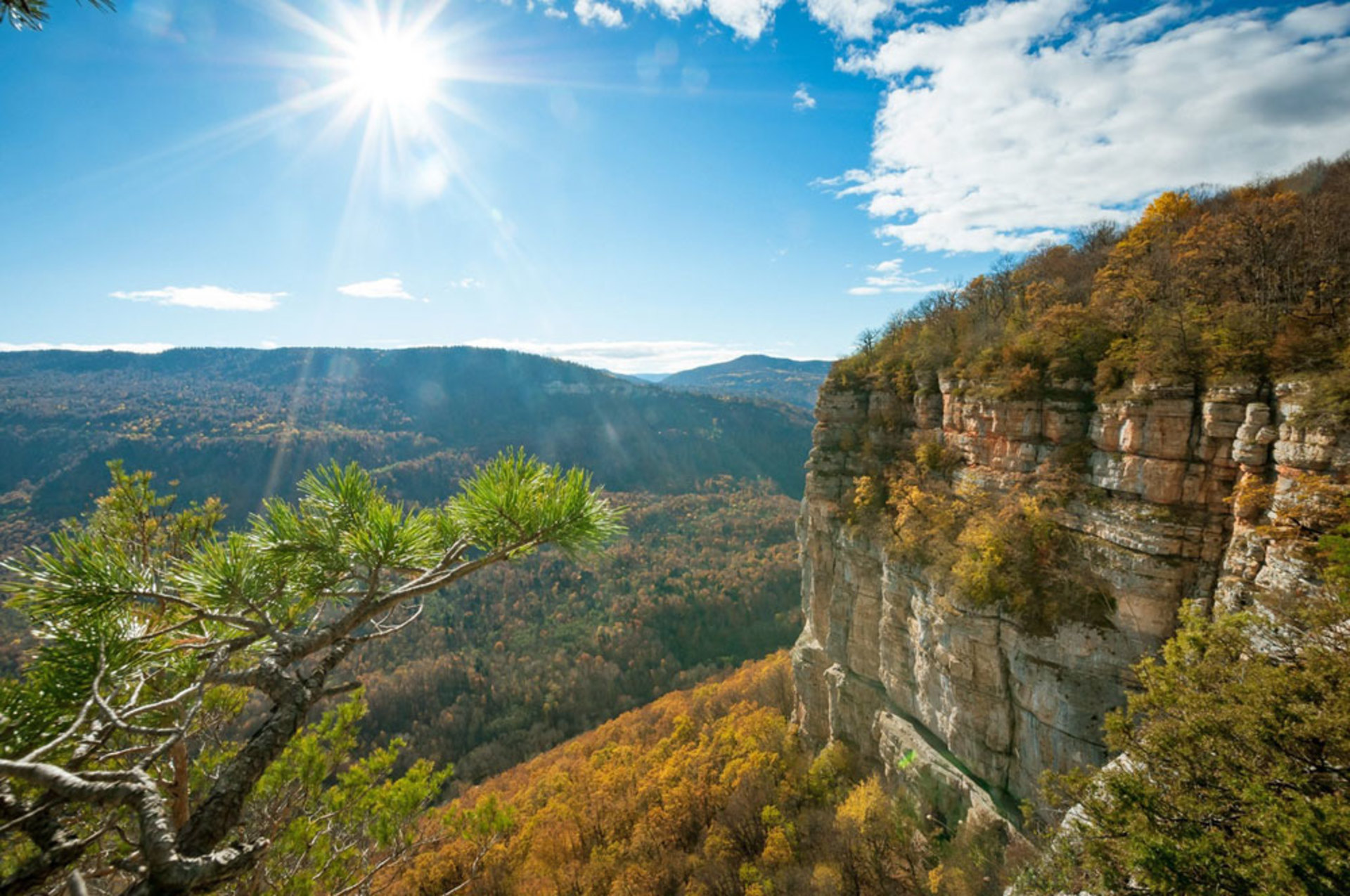 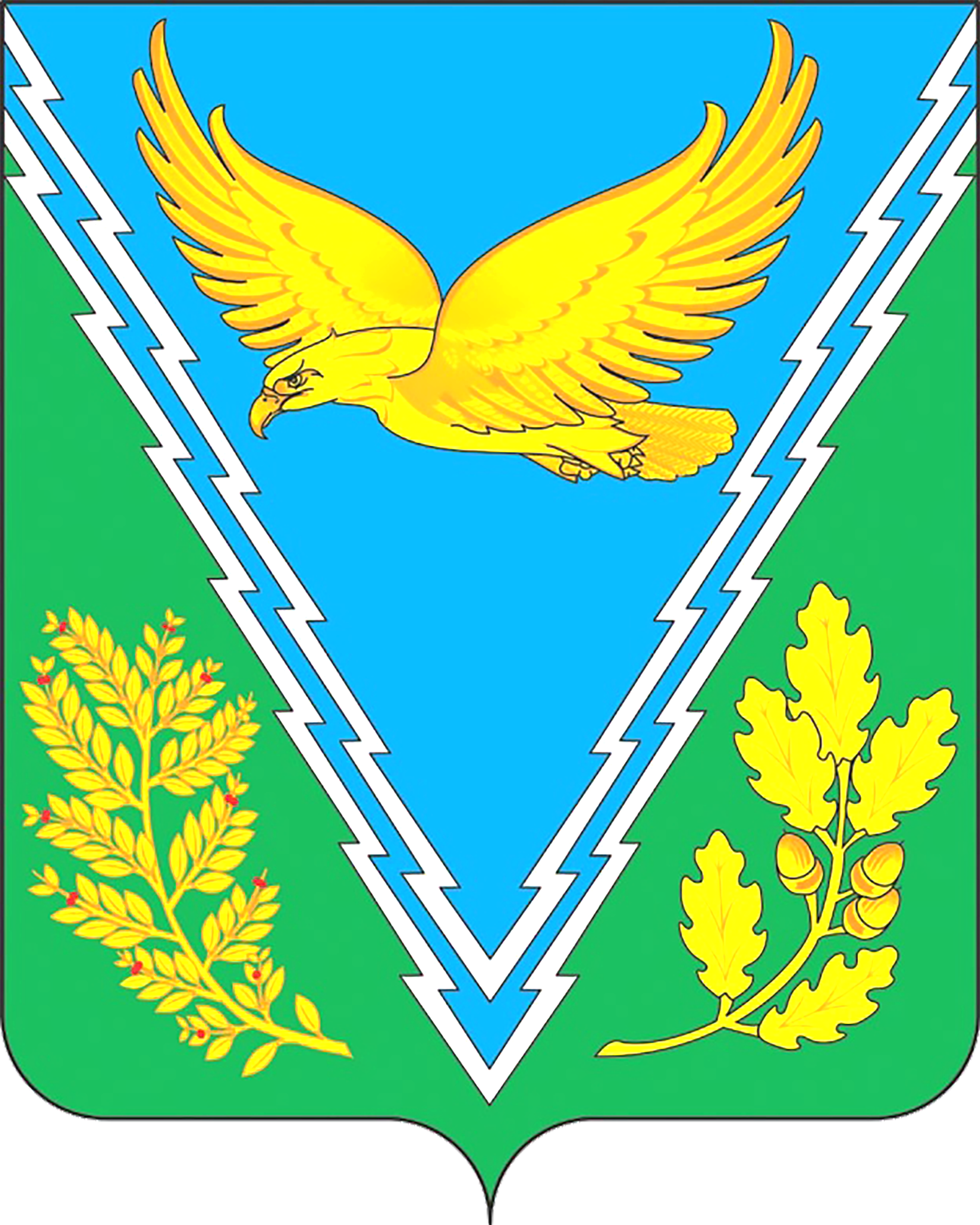 — Администрация муниципального образования Апшеронский район —
Газоснабжение
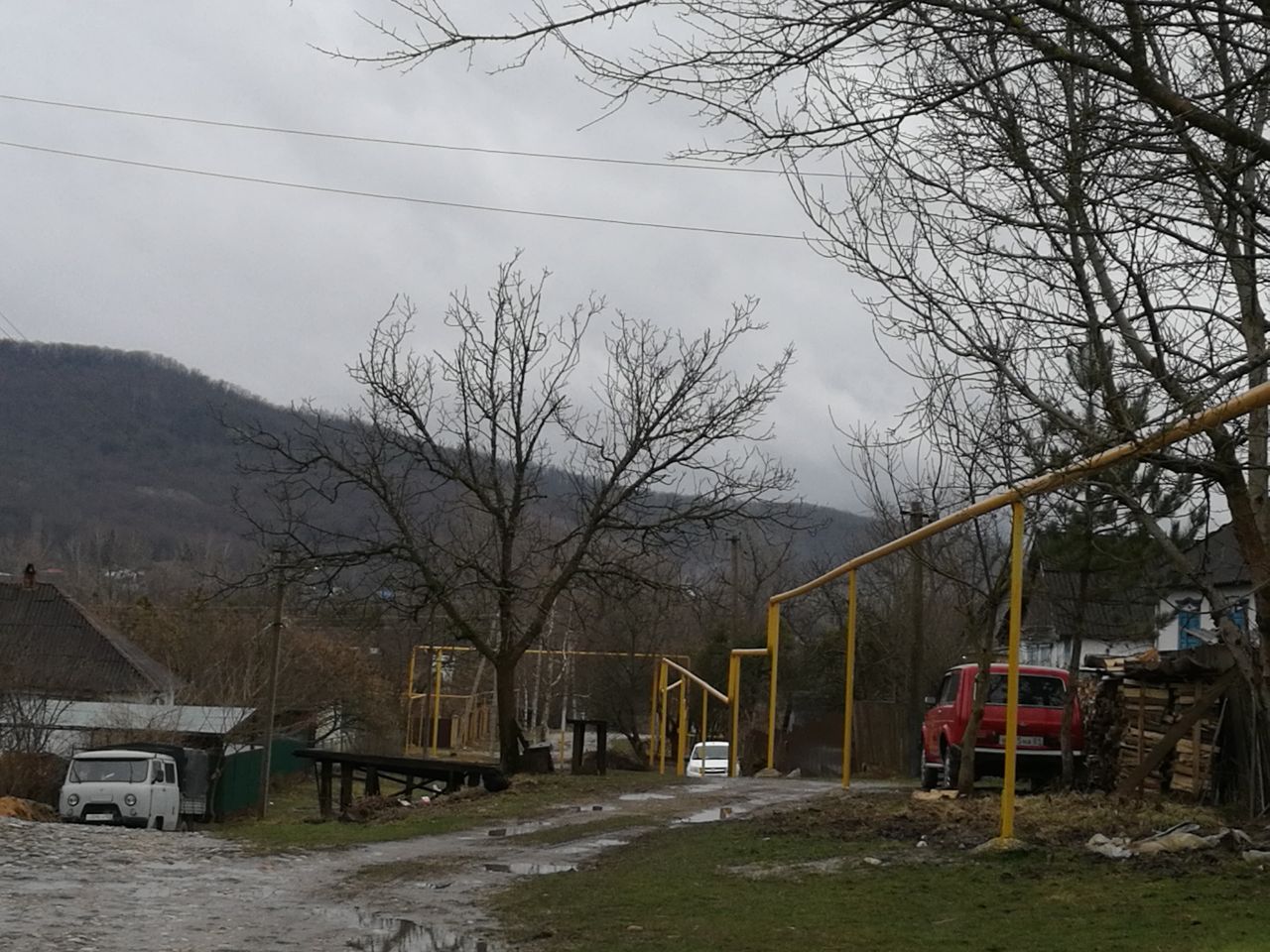 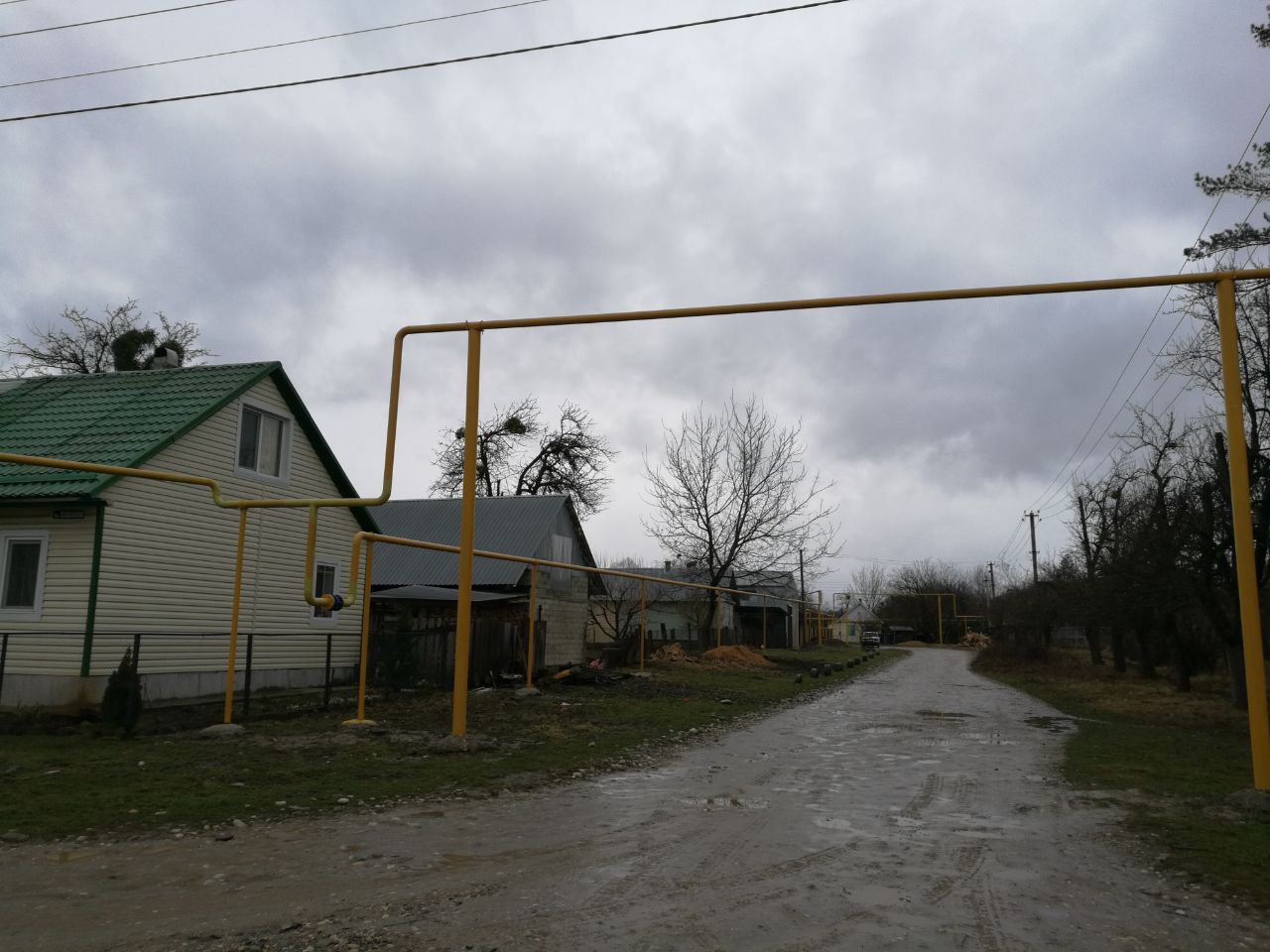 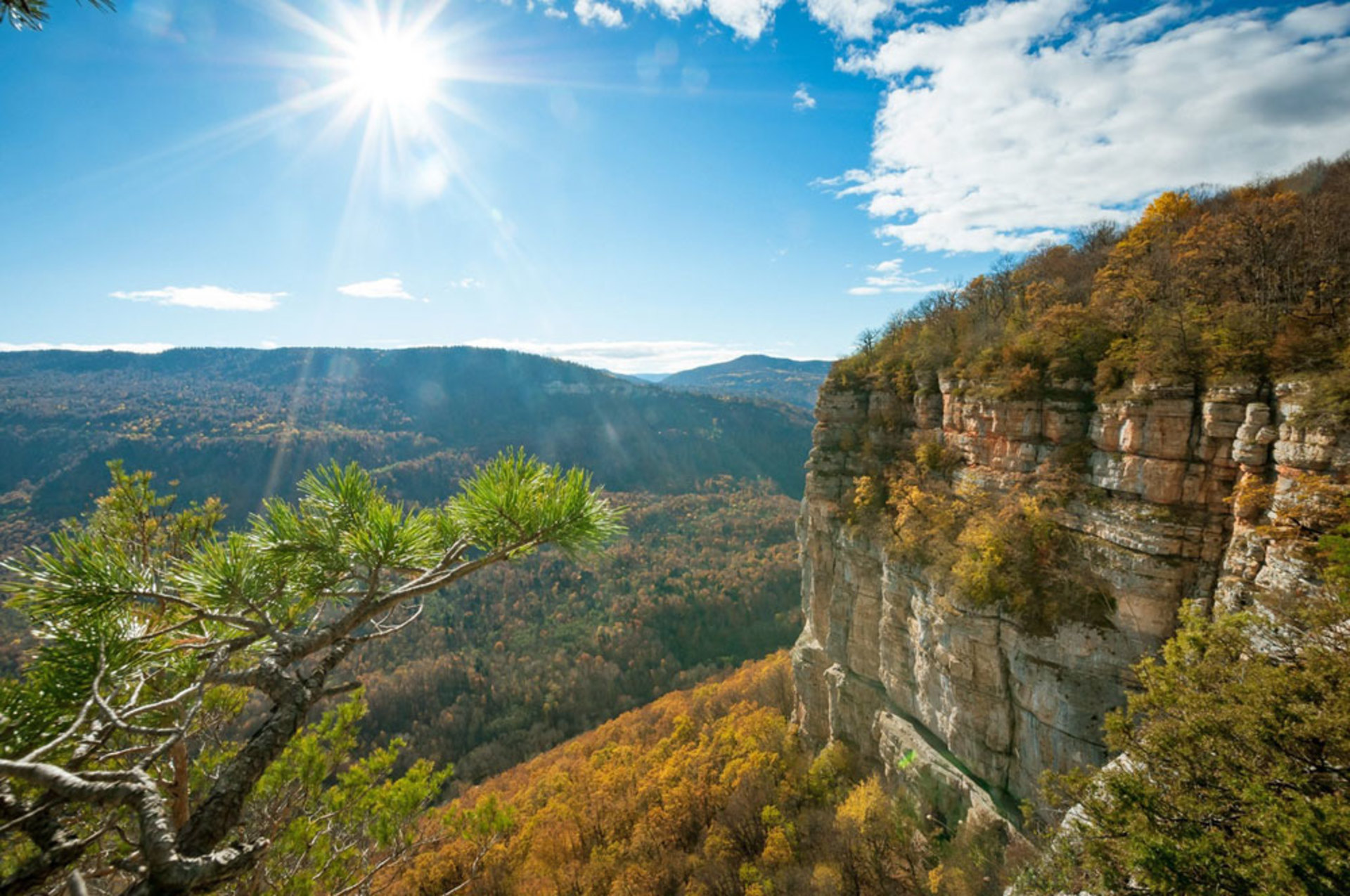 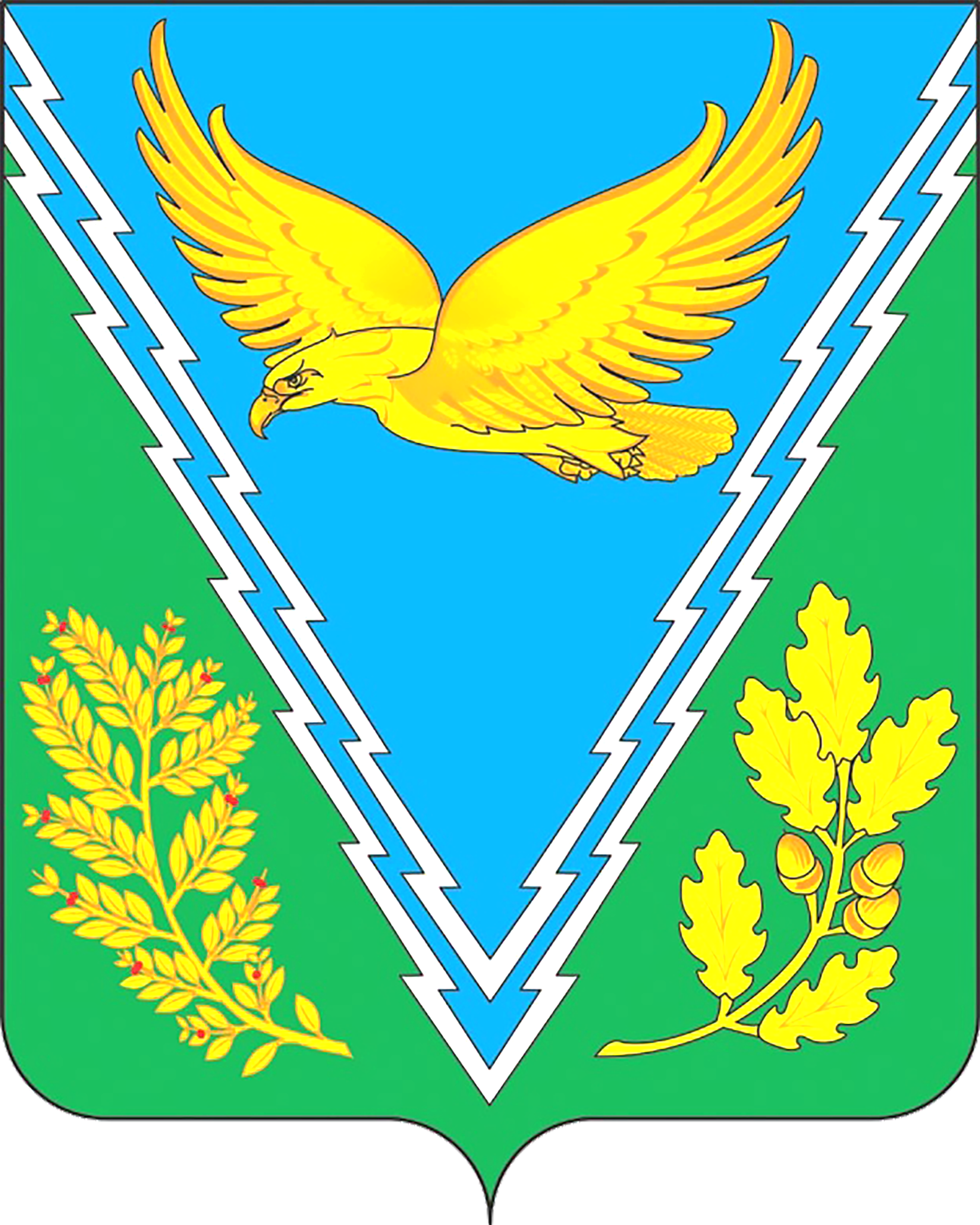 — Администрация муниципального образования Апшеронский район —
Водоснабжение
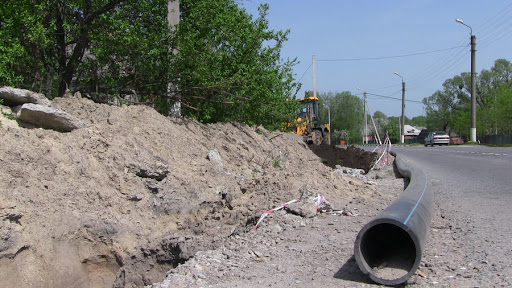 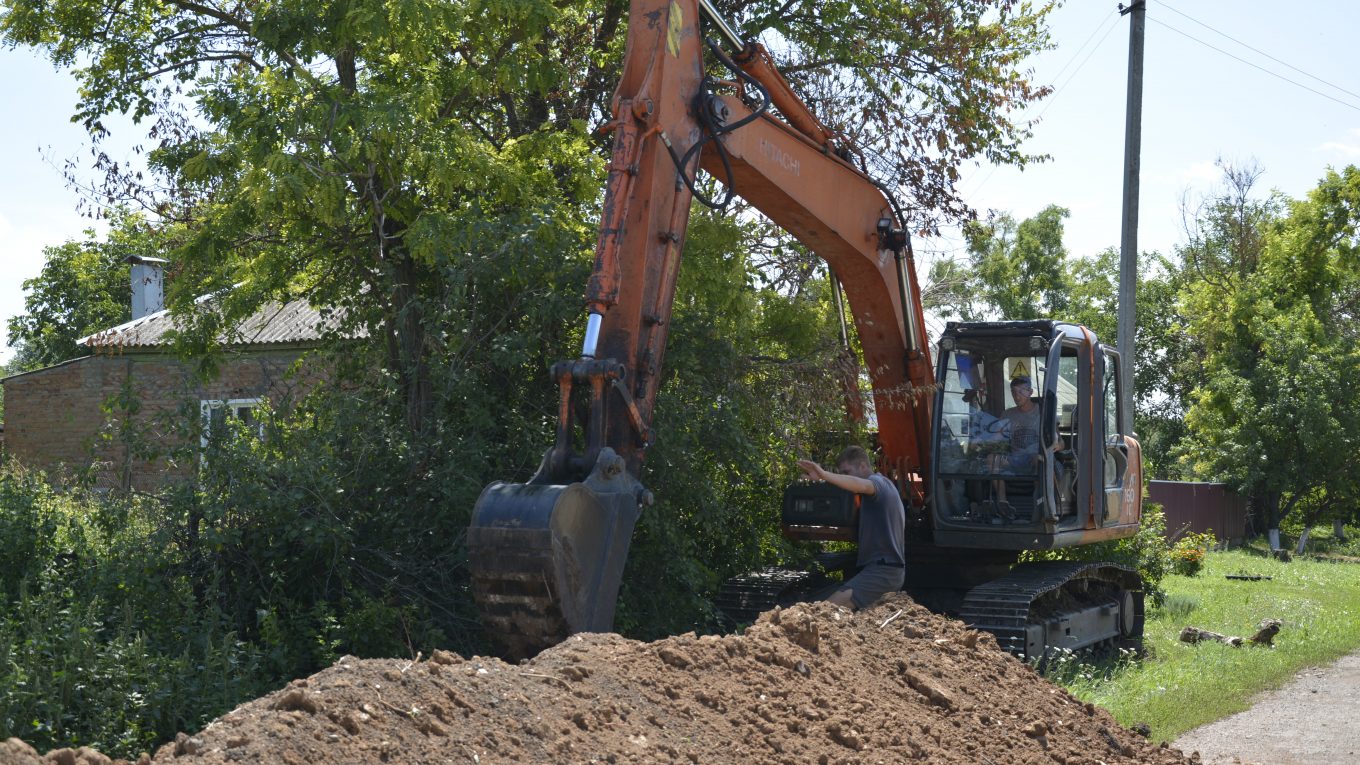 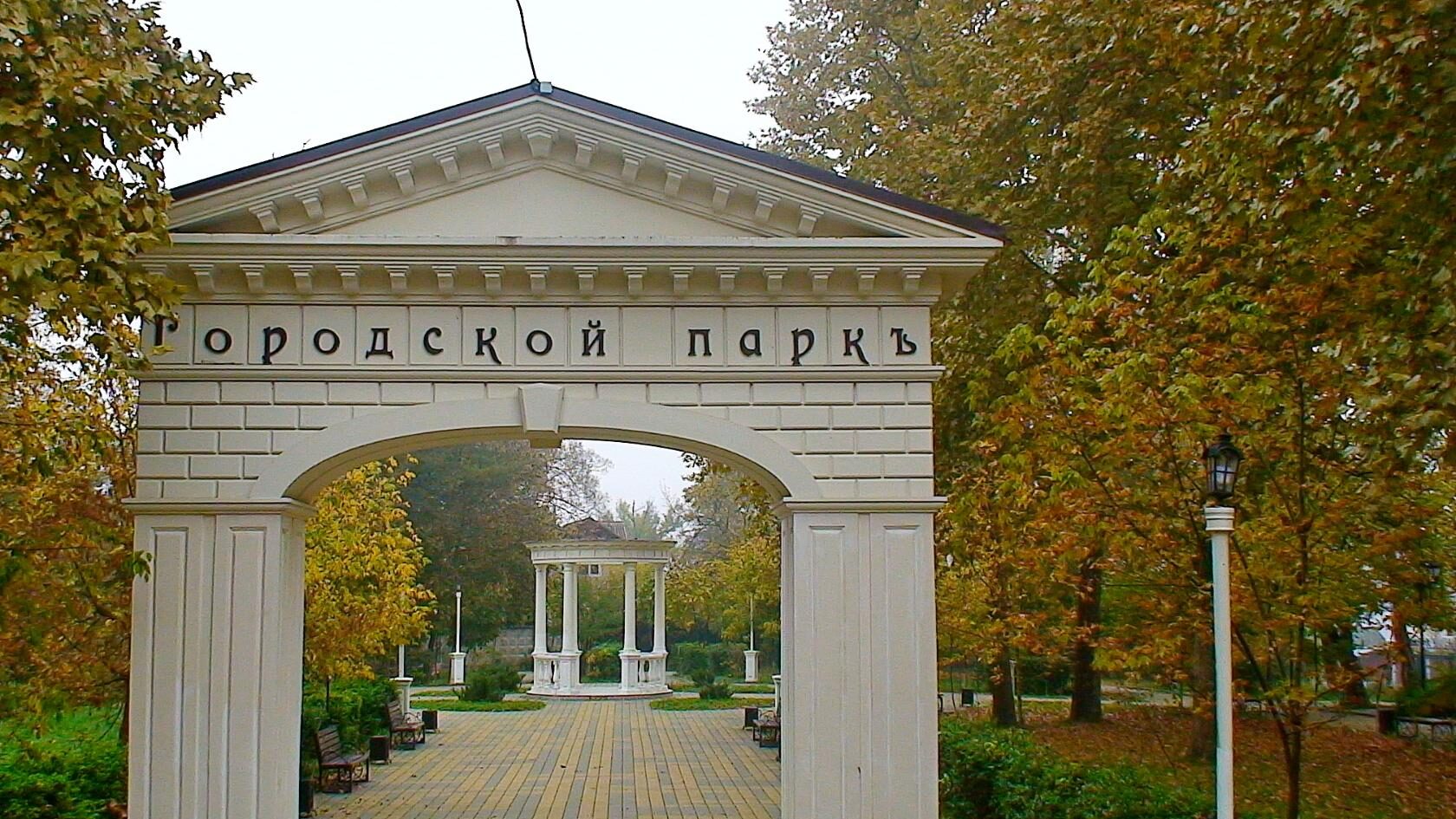 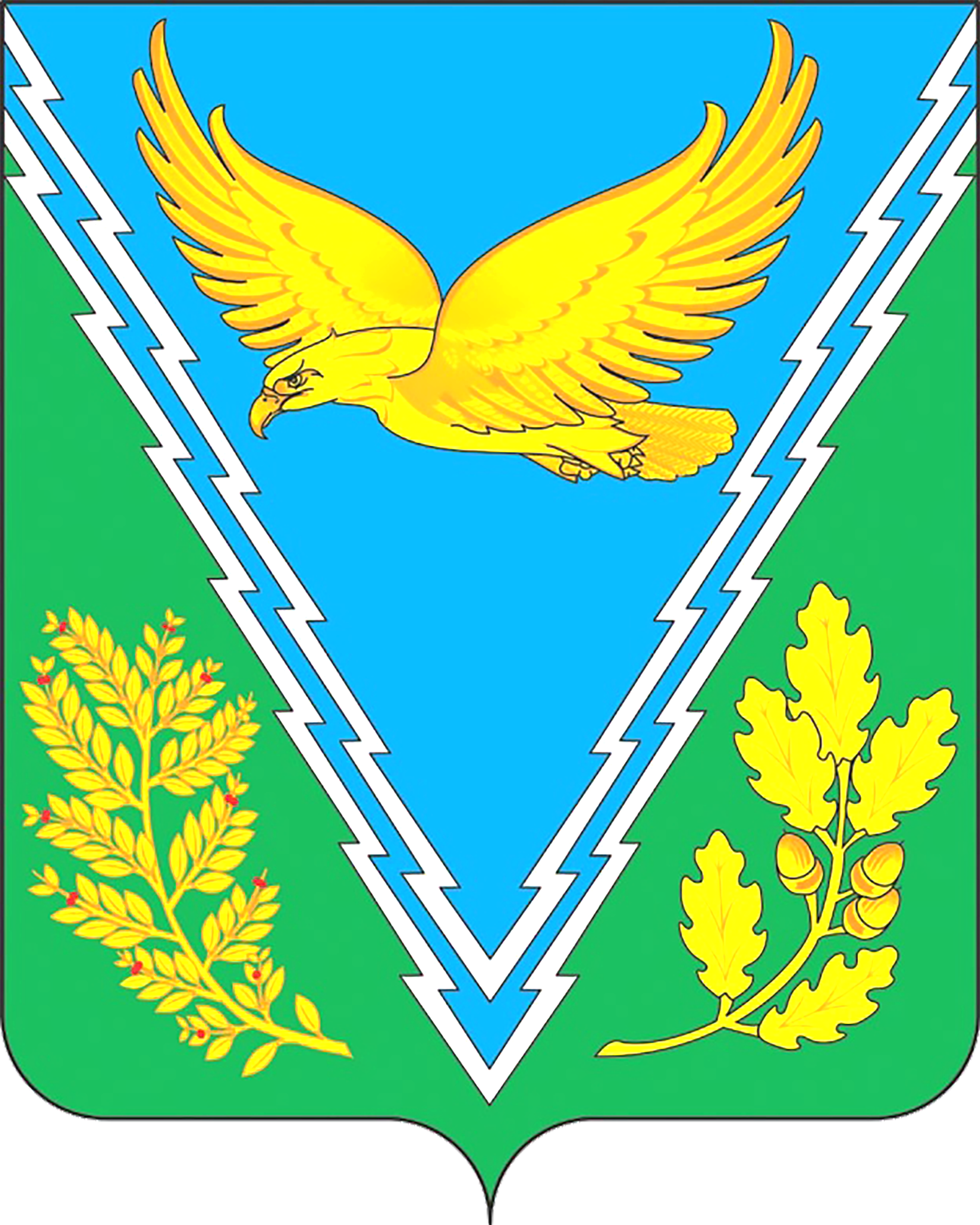 — Администрация муниципального образования Апшеронский район —
Национальные проекты. Формирование комфортной городской среды
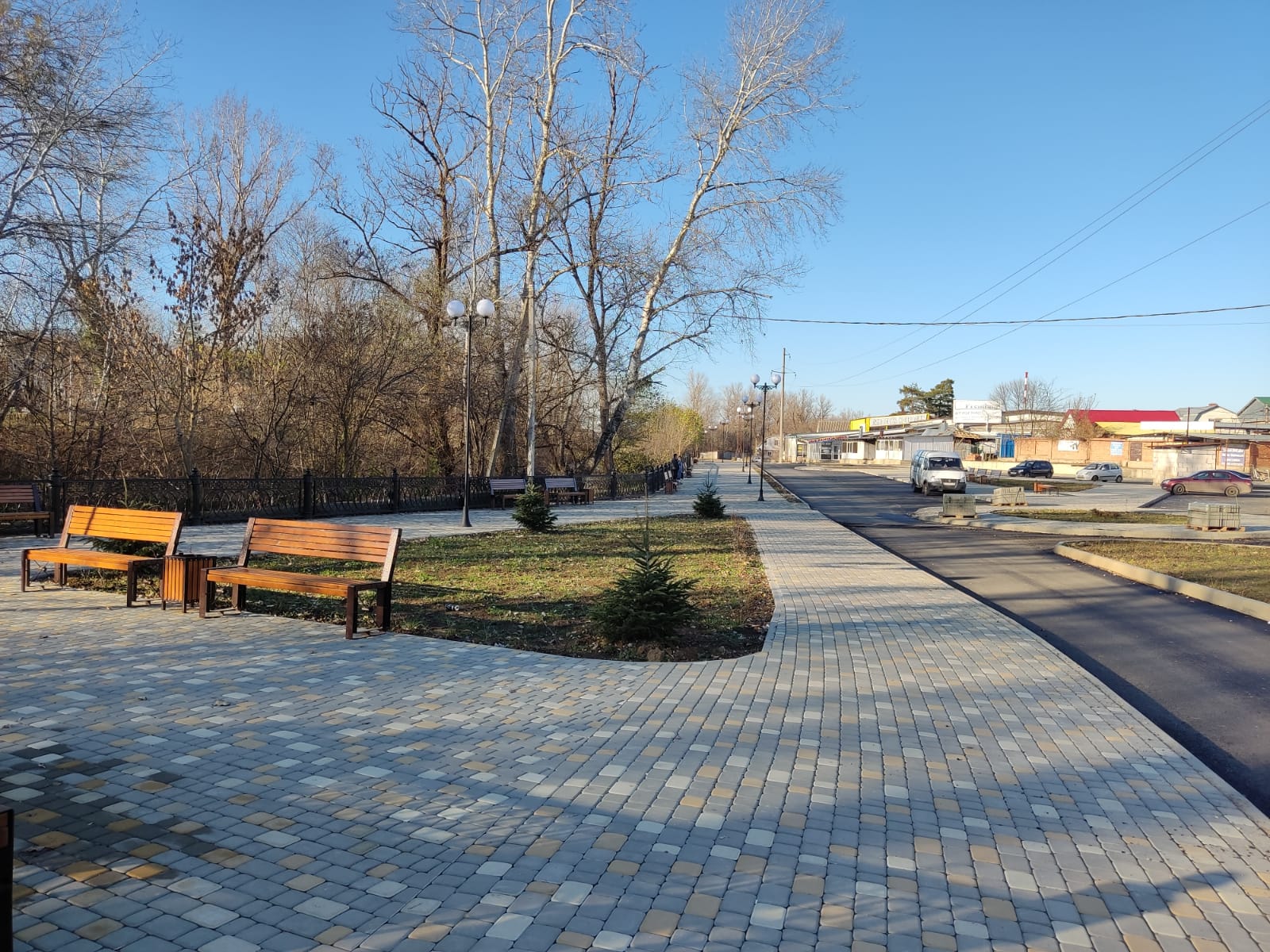 Благоустройство набережной на реке Туха по адресу: город Апшеронск, от улицы Кооперативной до улицы 22-Партсъезда - на сумму более 17 млн. рублей
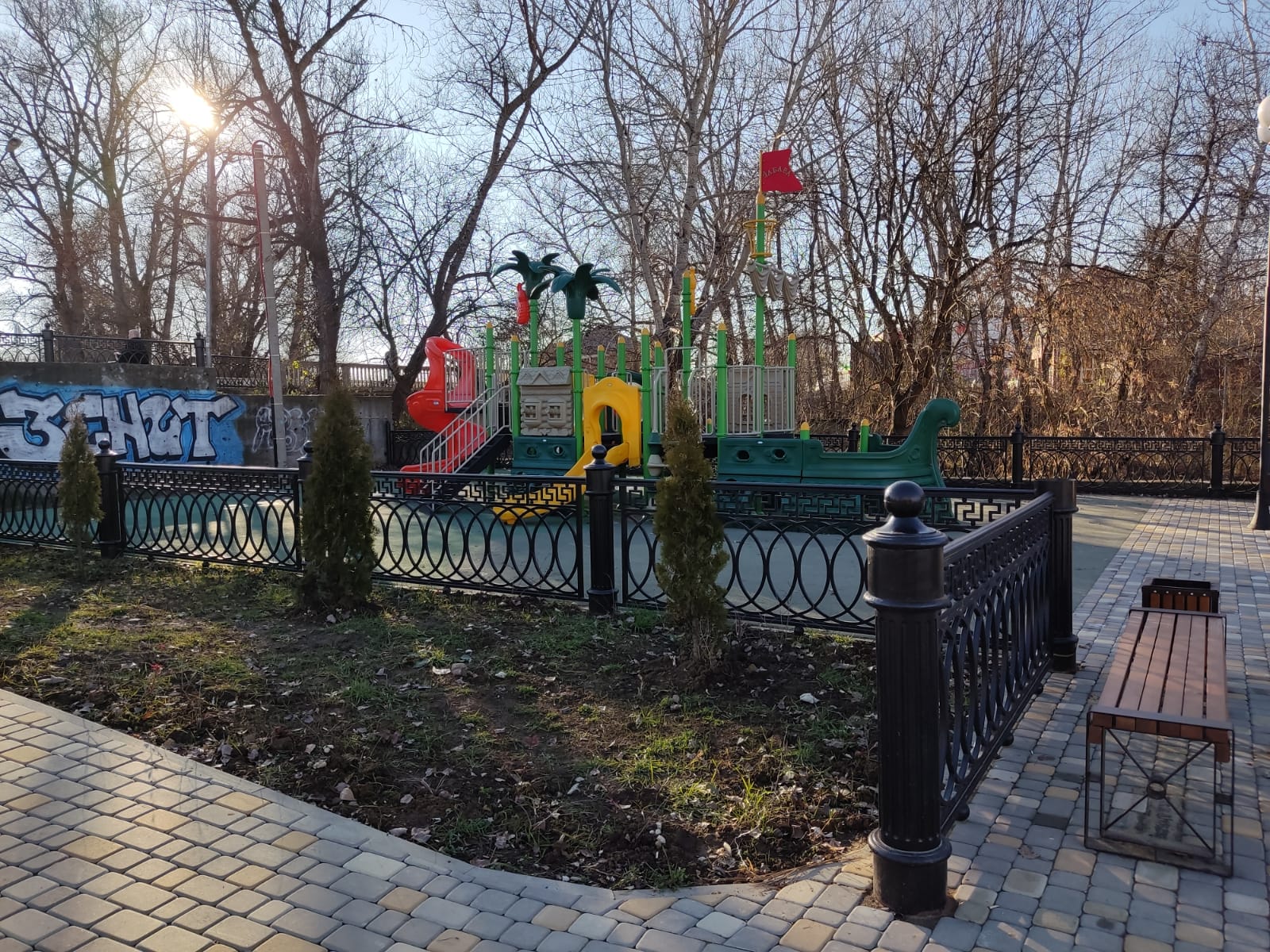 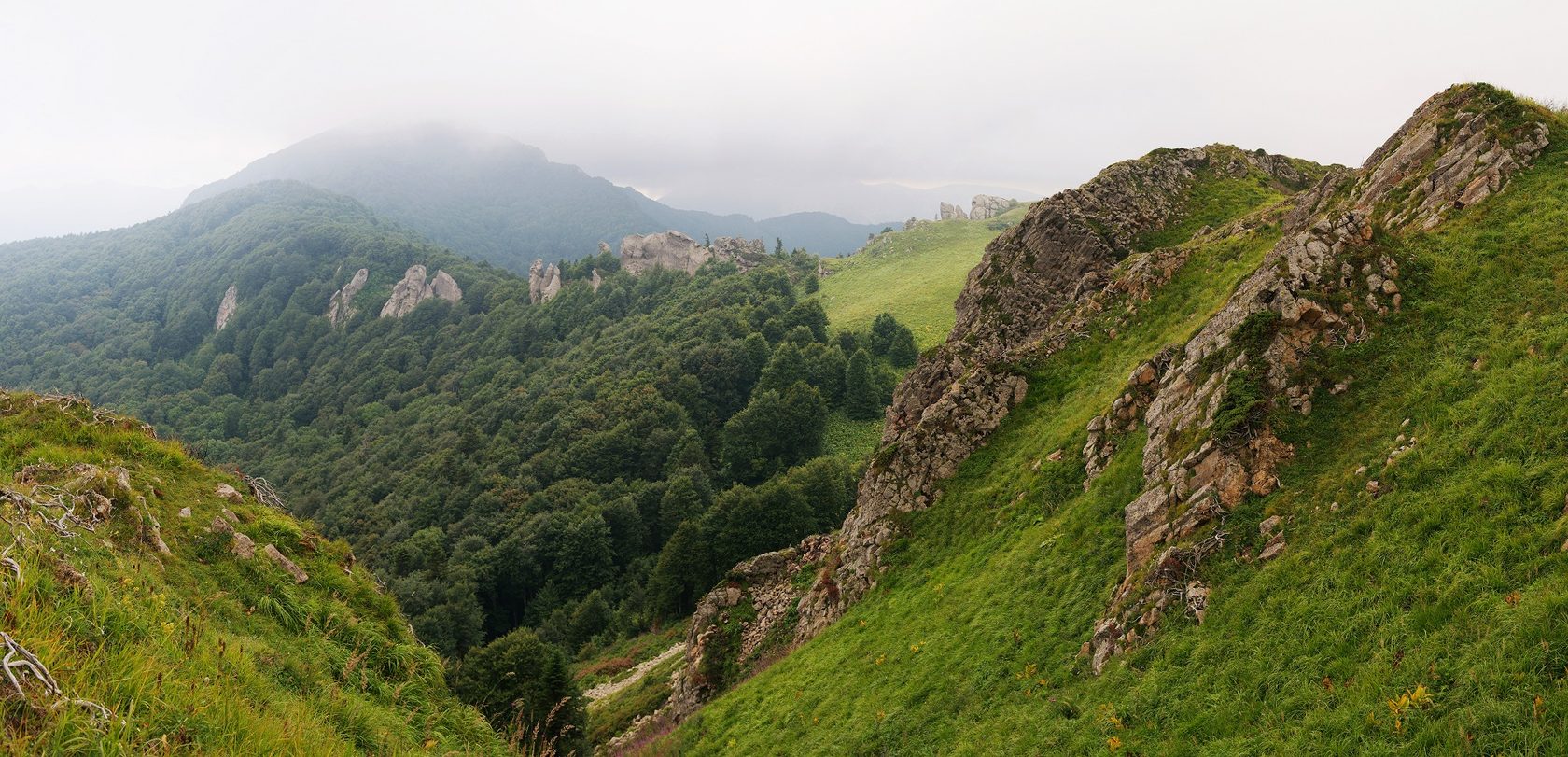 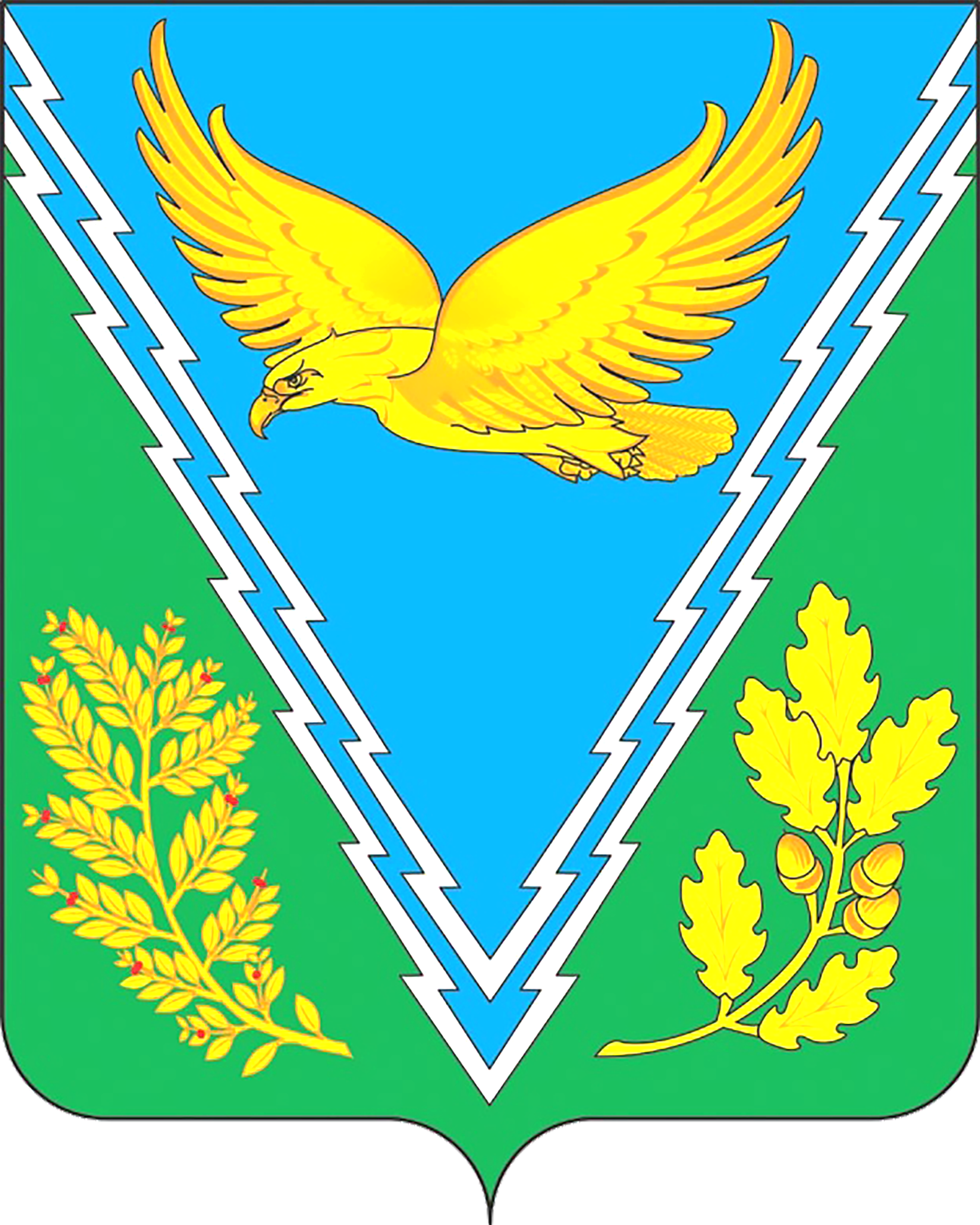 — Администрация муниципального образования Апшеронский район —
Национальные проекты. Безопасные и качественные автомобильные дороги
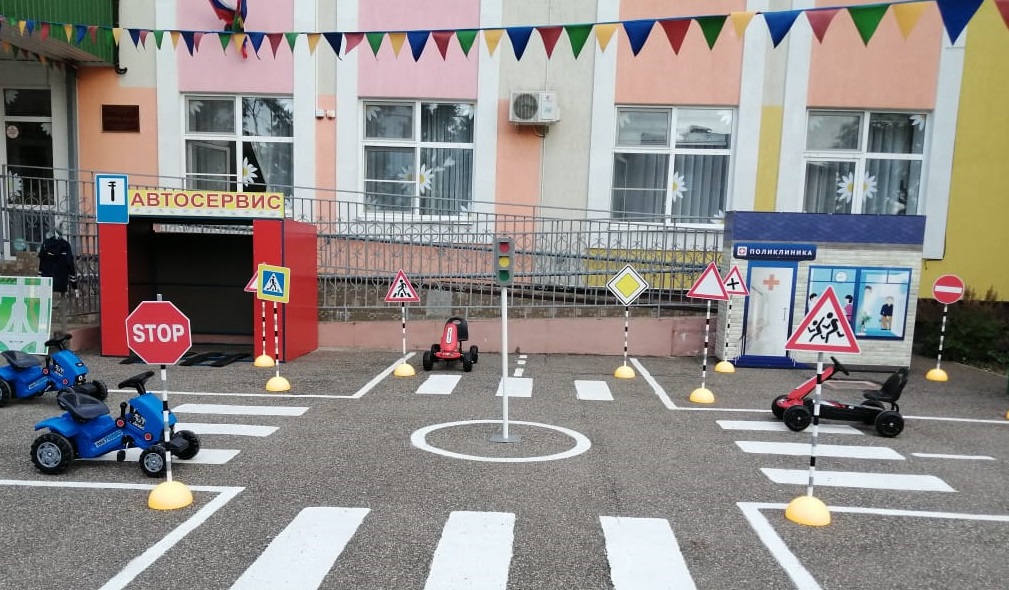 Приобретение 4 мобильных автогородков на сумму - 0,6 млн. рублей
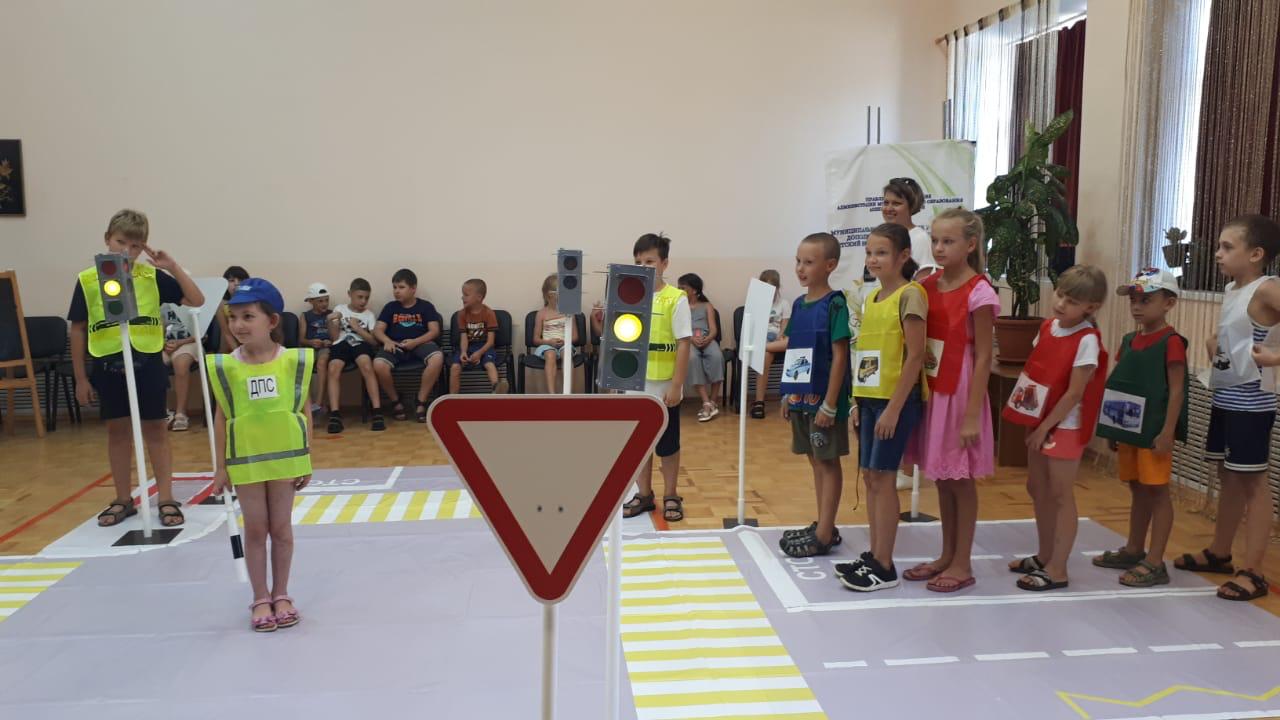 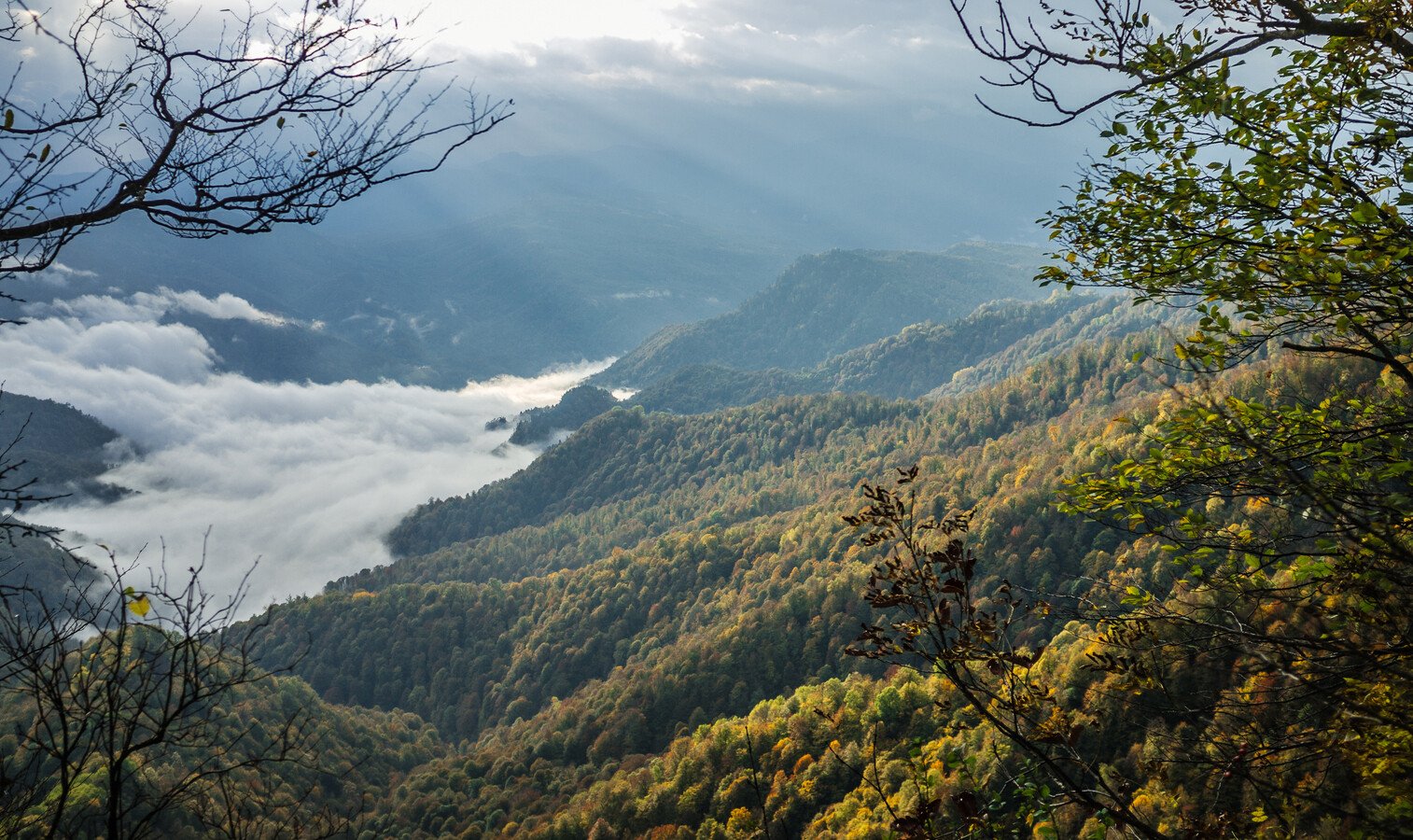 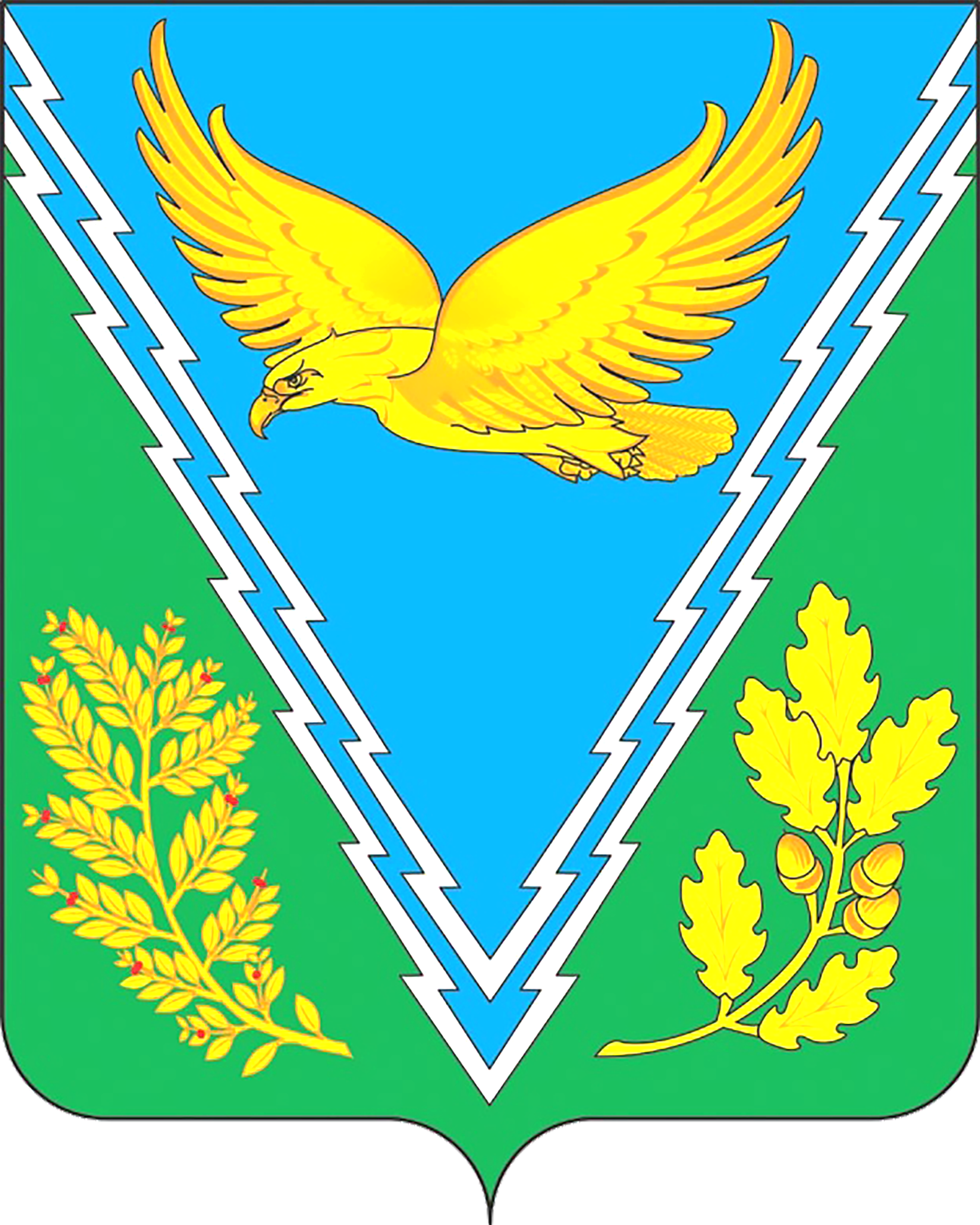 — Администрация муниципального образования Апшеронский район —
Национальные проекты
Проект “Культура”
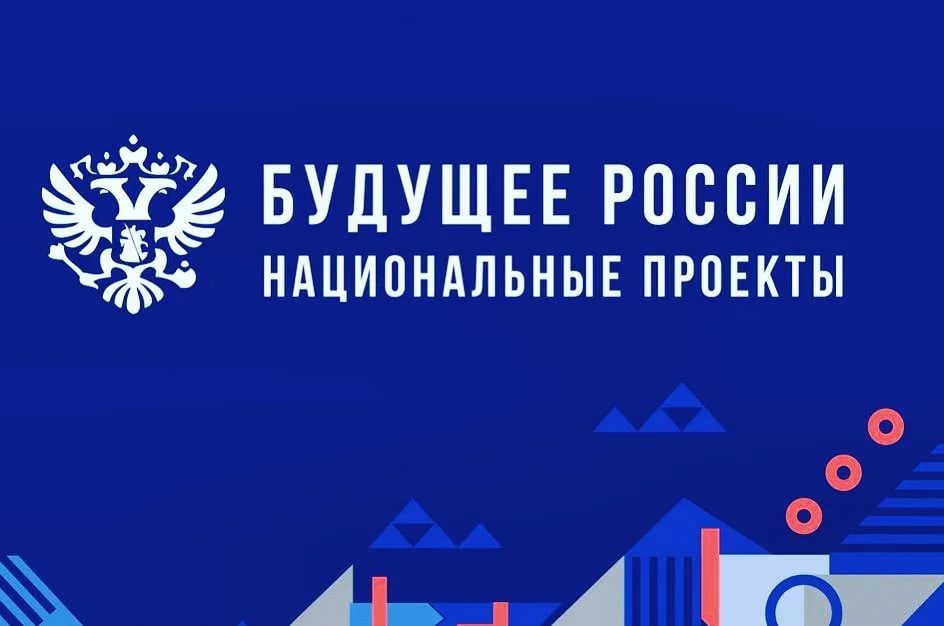 Выделено денежное поощрение лучшим муниципальным учреждениям культуры и работникам учреждений культуры сельских поселений на сумму 0,3 млн. рублей
Проект “Жилье и городская среда”
Проведение мероприятий по переселению граждан из аварийного жилищного фонда в Апшеронском и Хадыженском городских поселениях на сумму 41 млн. рублей
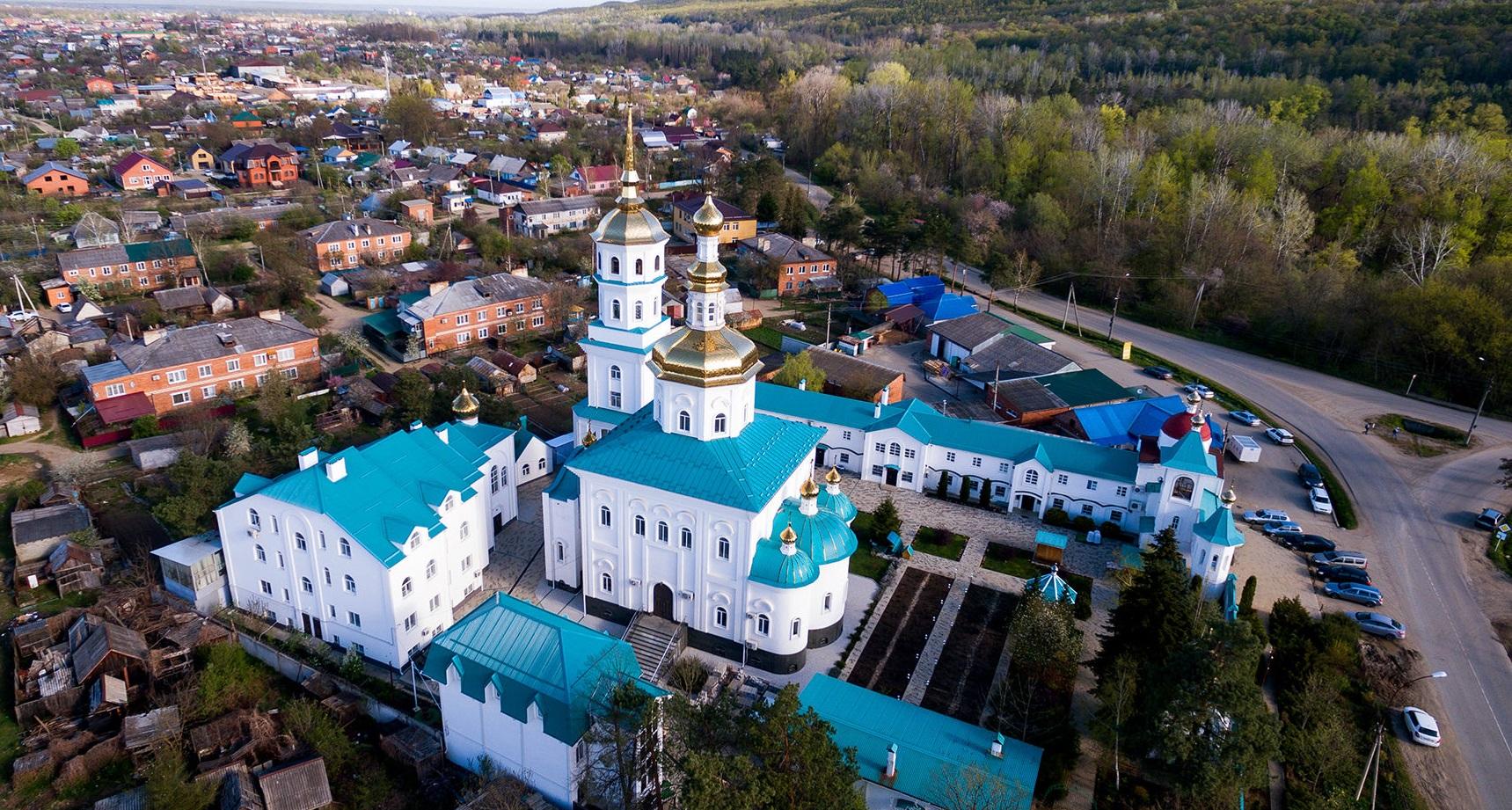 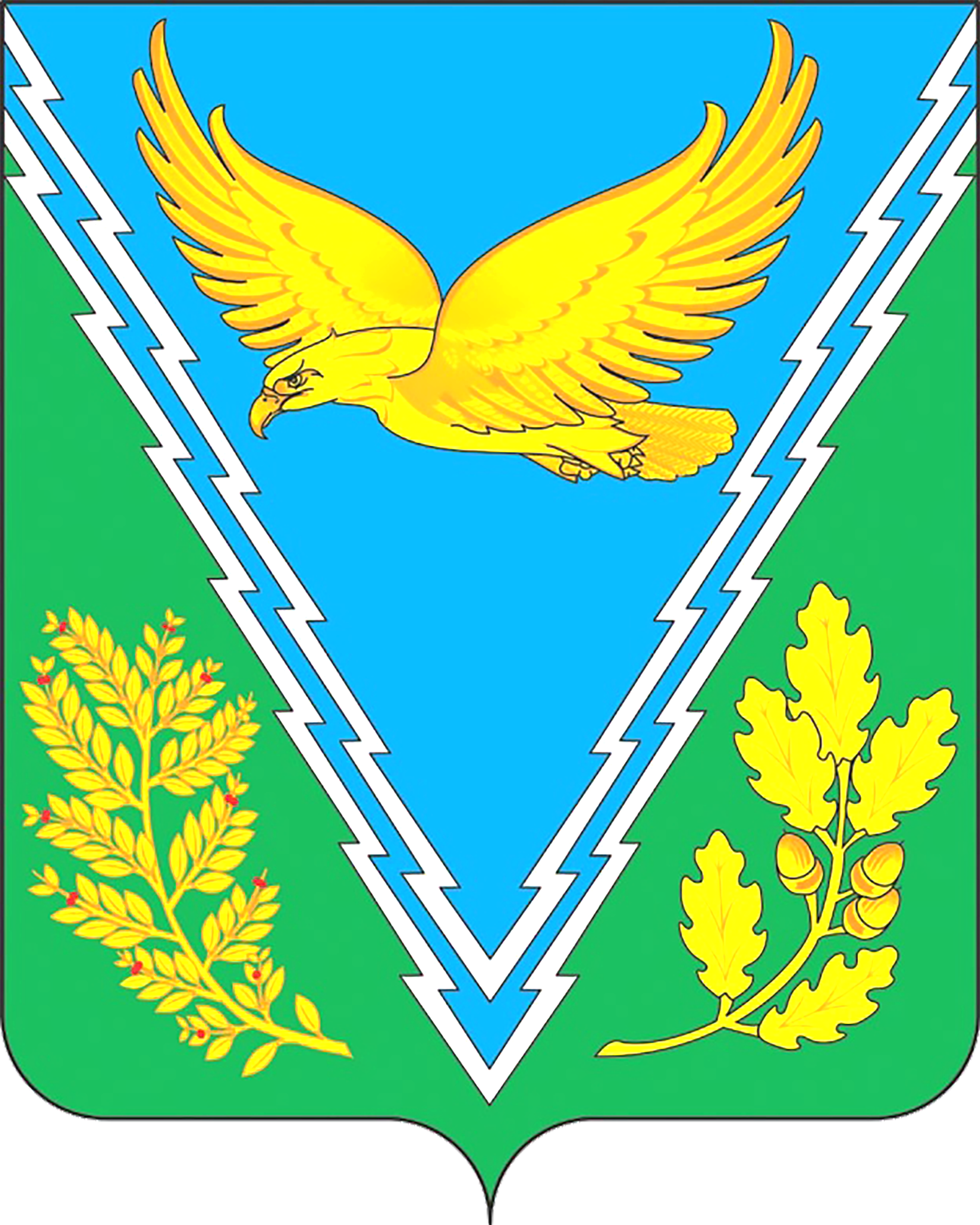 — Администрация муниципального образования Апшеронский район —
Социальная сфера. Организация отдыха и оздоровления детей Апшеронского района
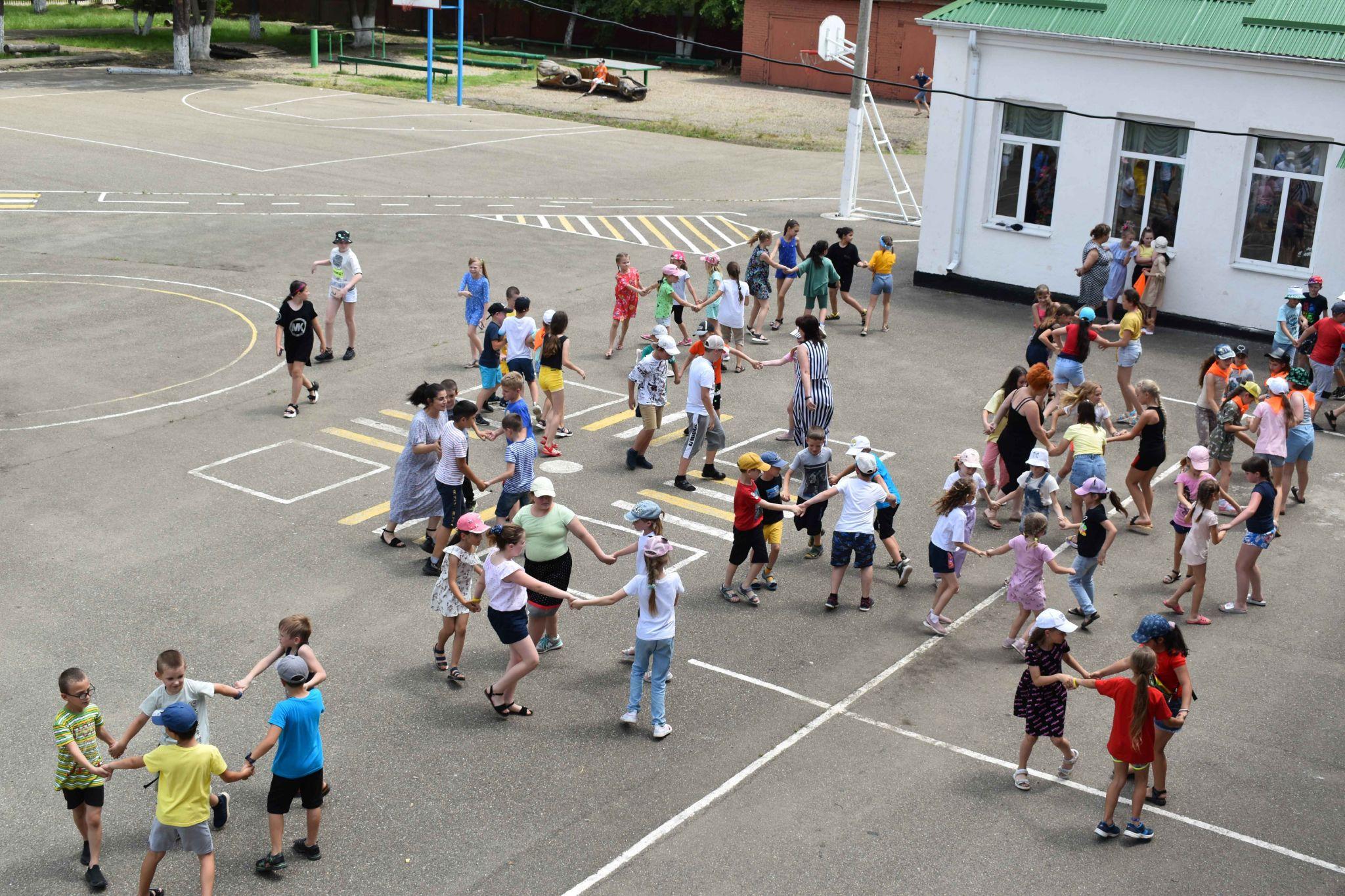 Оздоровление охвачены 194 детей-сирот, из них:
83 в детских оздоровительных лагерях и санаторных организациях
10 по путевкам Министерства здравоохранения Краснодарского края
101 иные формы отдыха, за счет законного представителя и на побережьях Черного и Азовского морей
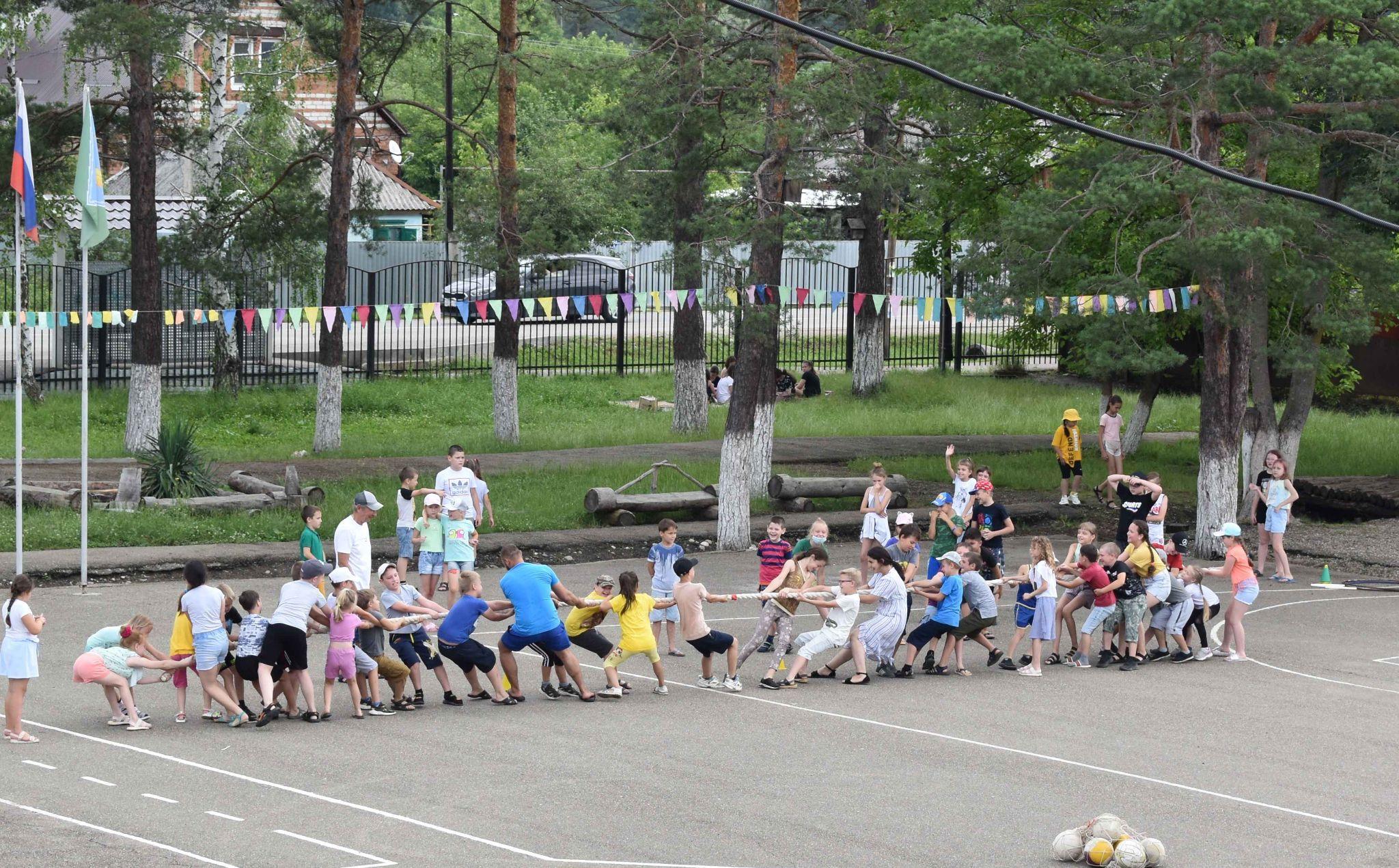 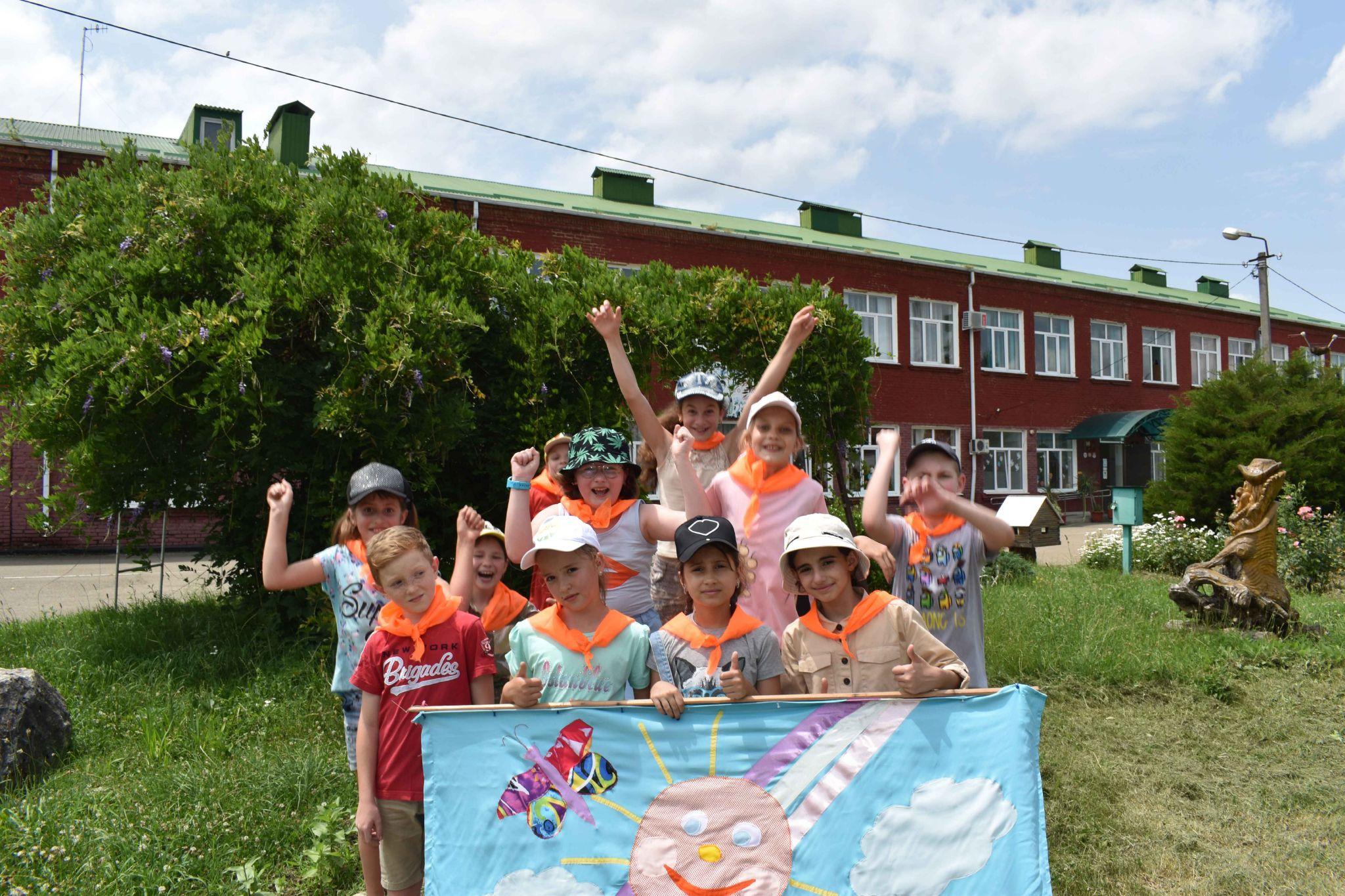 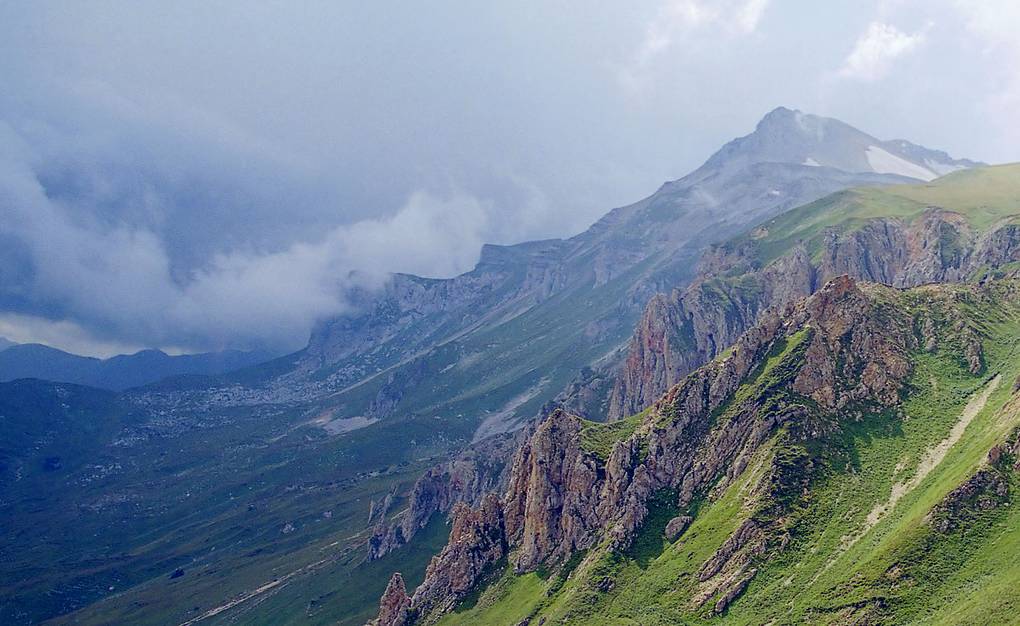 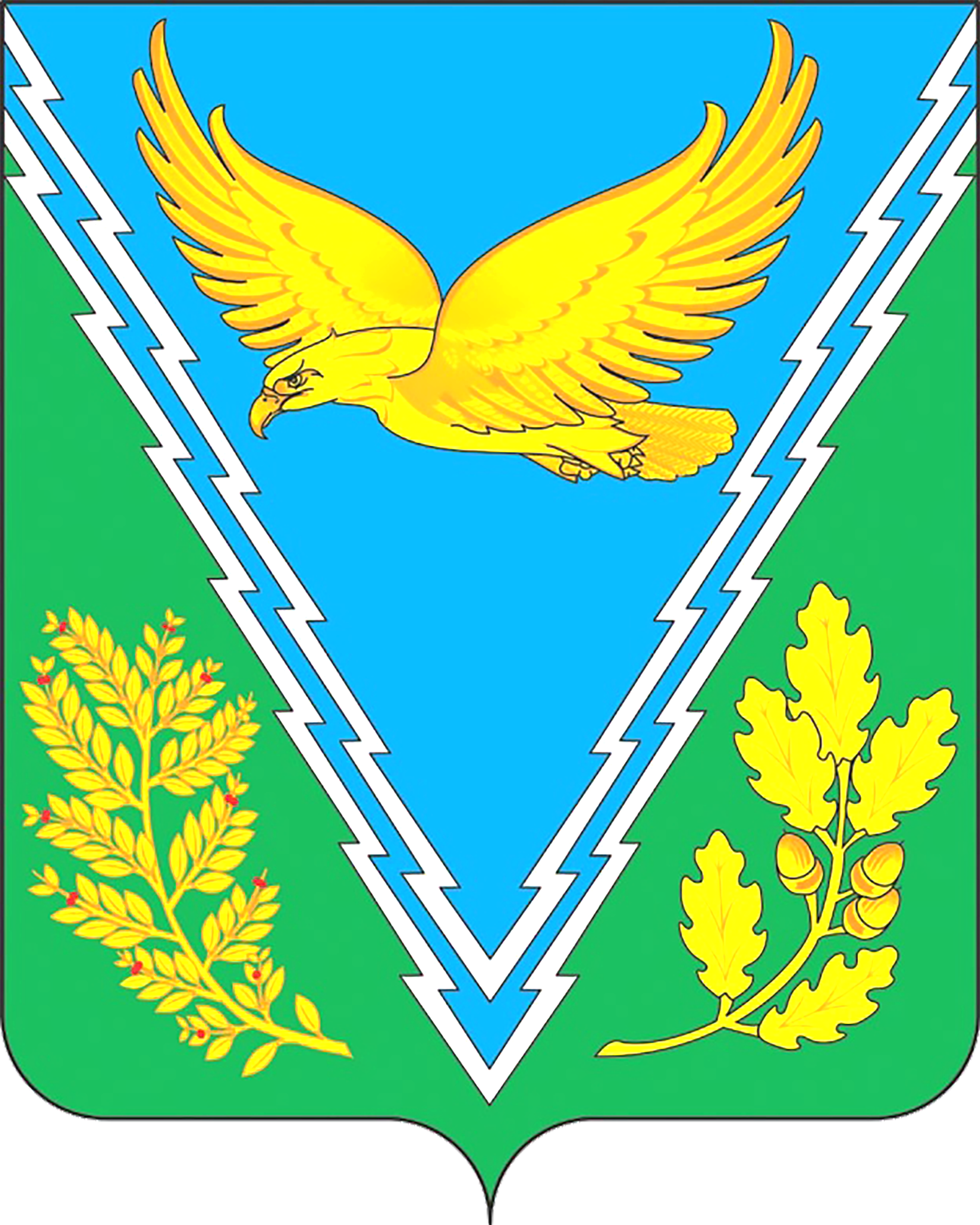 — Администрация муниципального образования Апшеронский район —
Развитие малого и среднего бизнеса
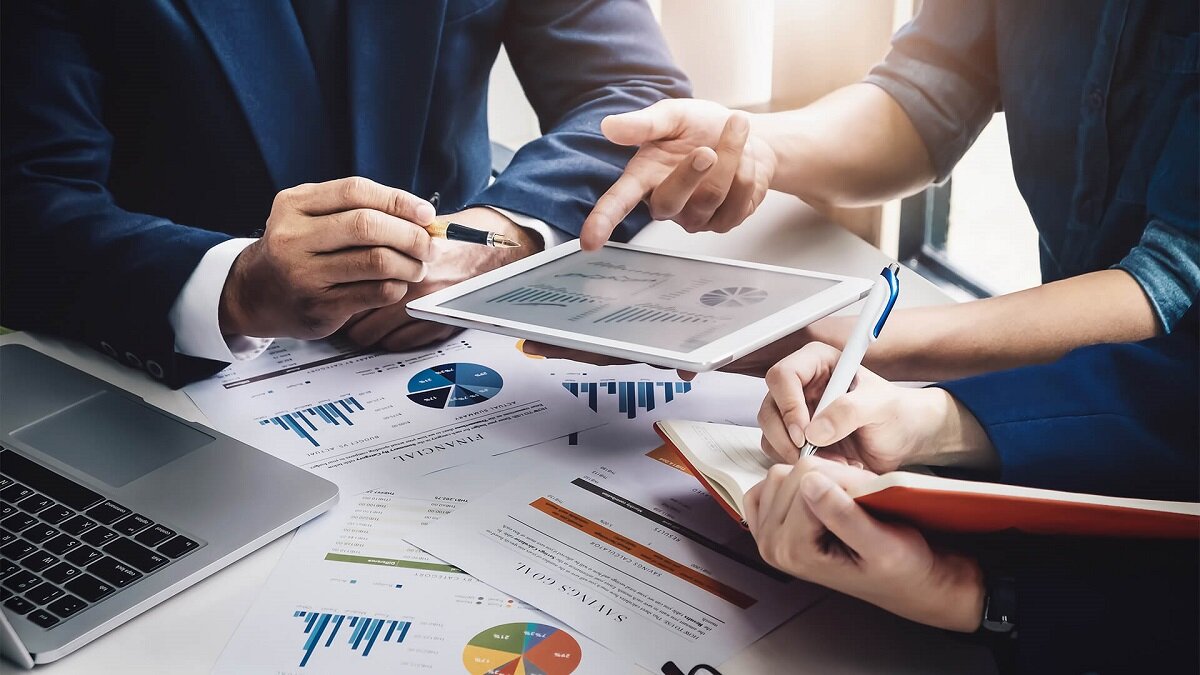 В малом и среднем бизнесе занято 2608 хозяйствующих субъектов
Средняя заработная плата - 30,5 тысяч рублей
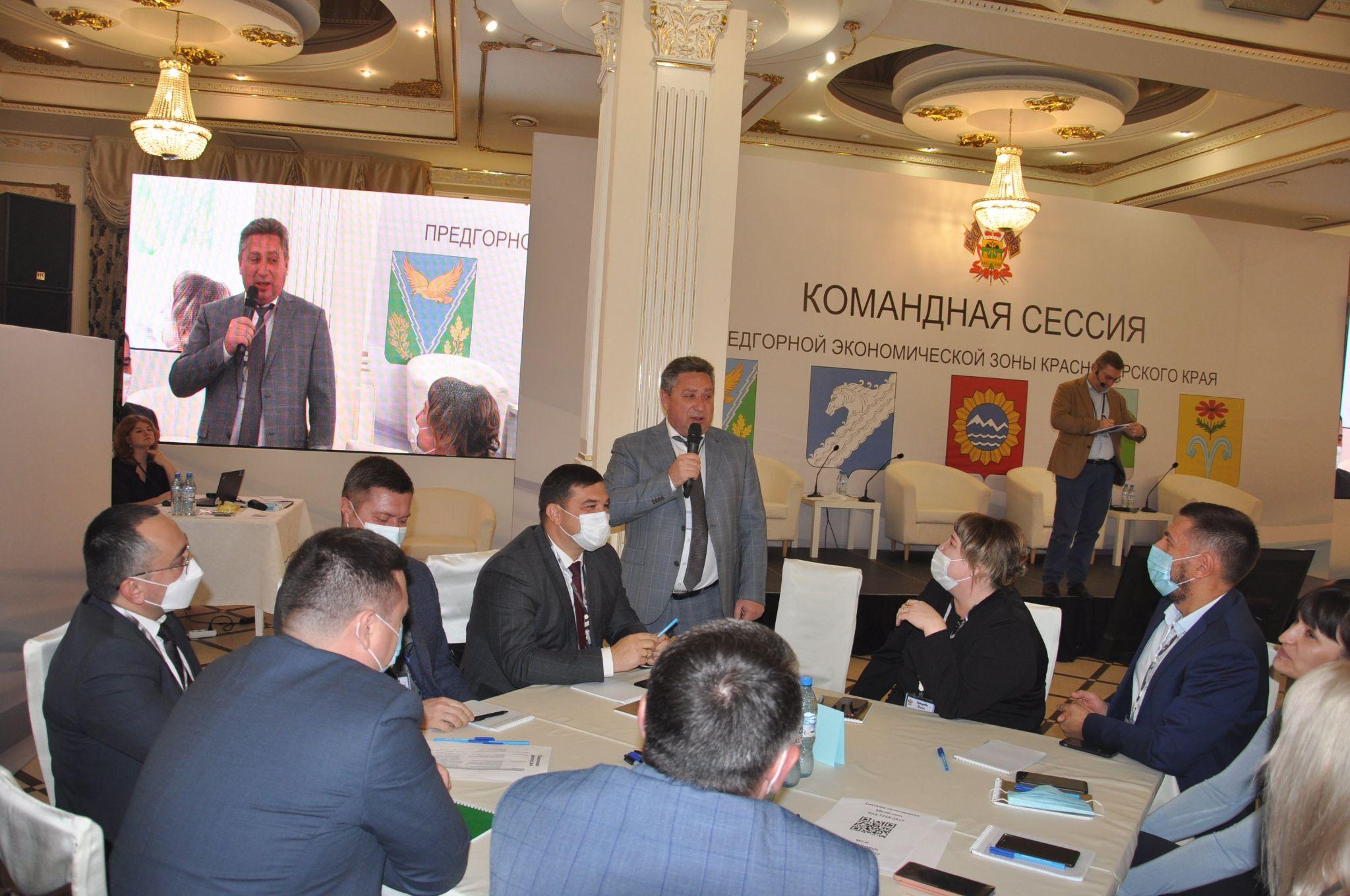 Численность работающих - 4,5 тысяч человек
Доля оборота малого и среднего бизнеса - 78 %     в общем обороте предприятий района
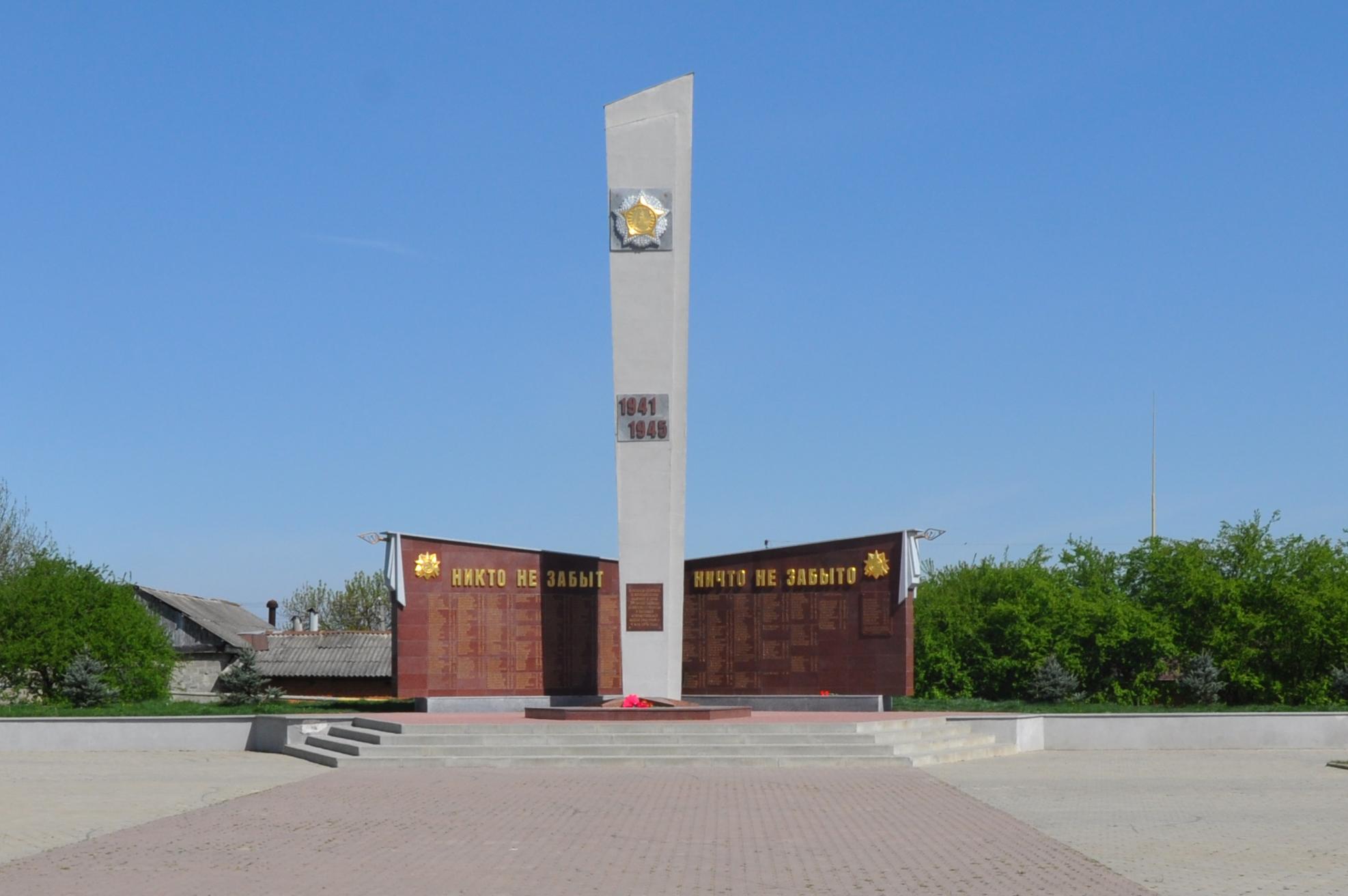 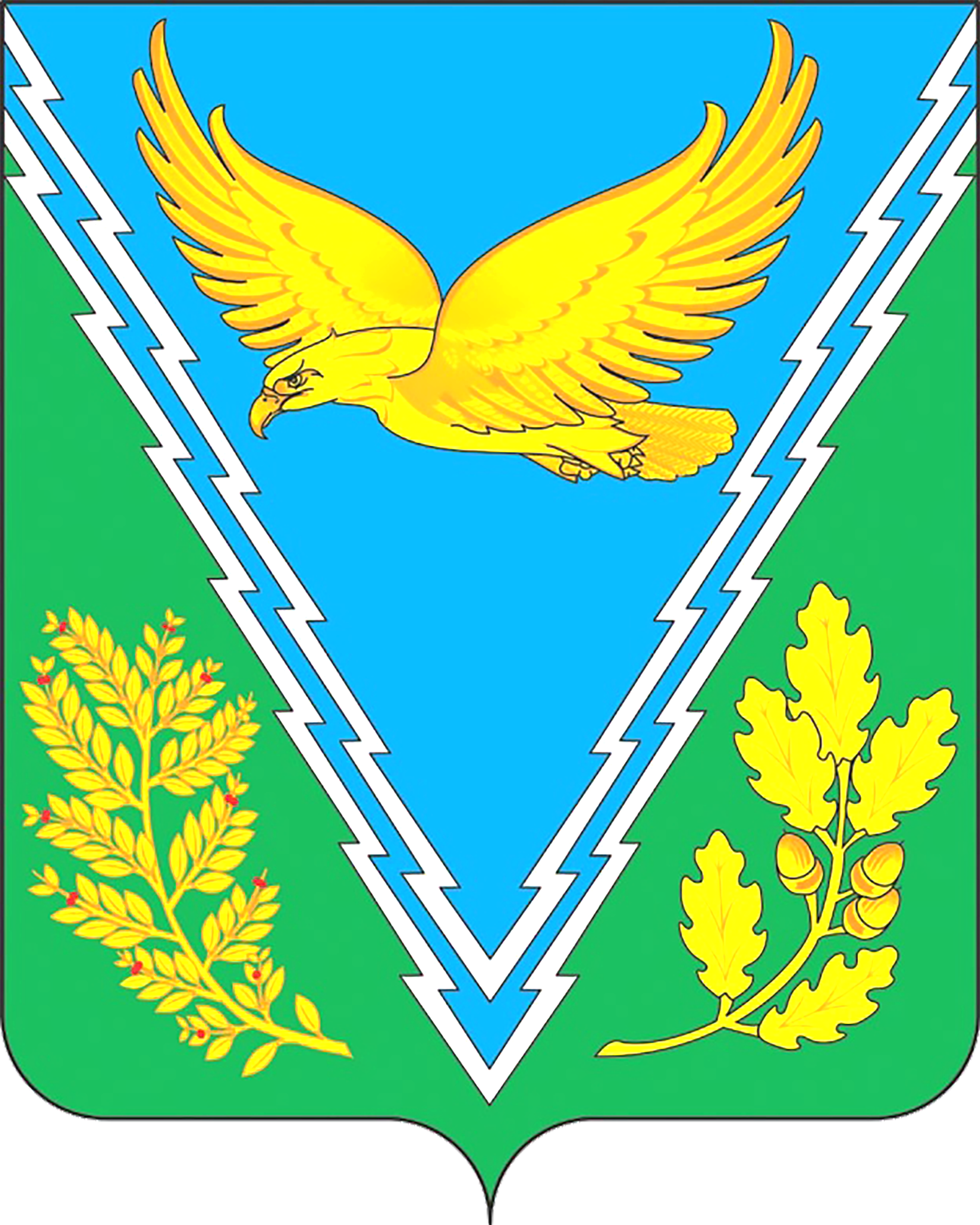 — Администрация муниципального образования Апшеронский район —
Потребительский рынок
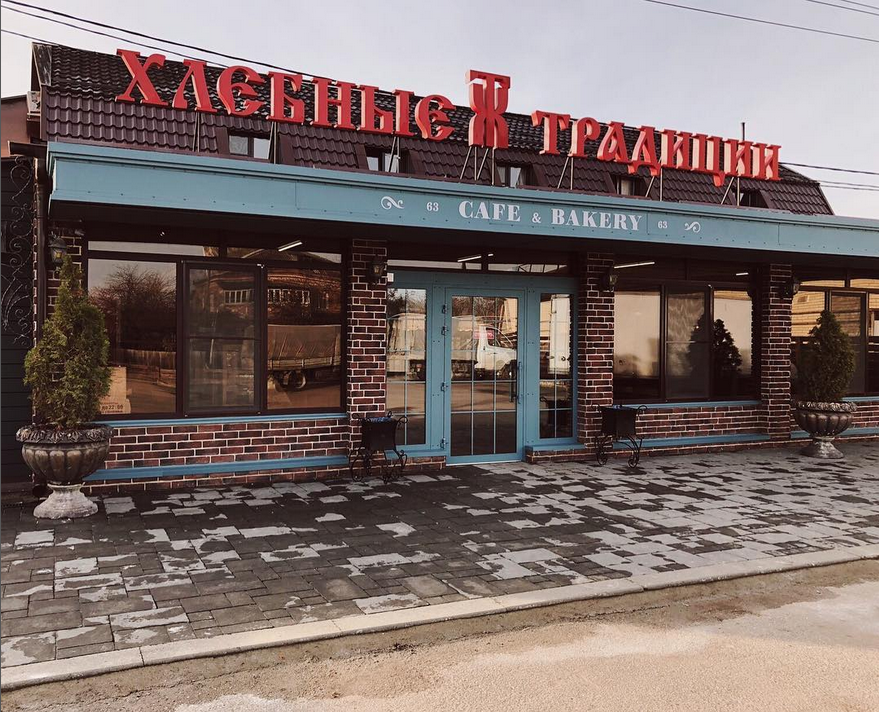 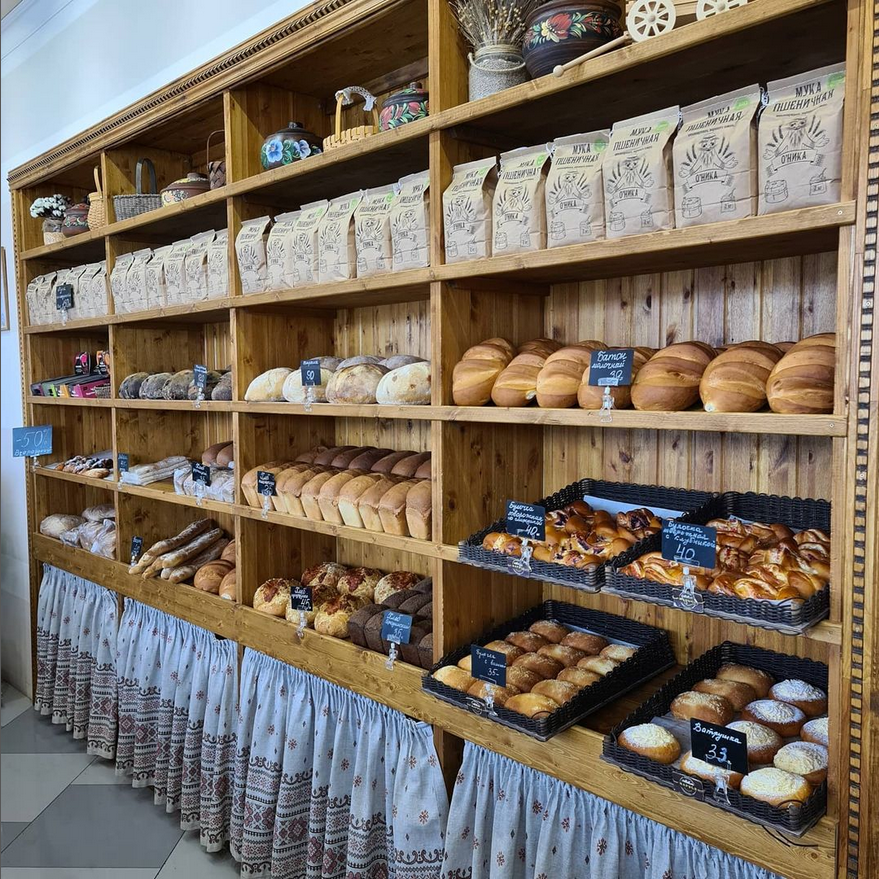 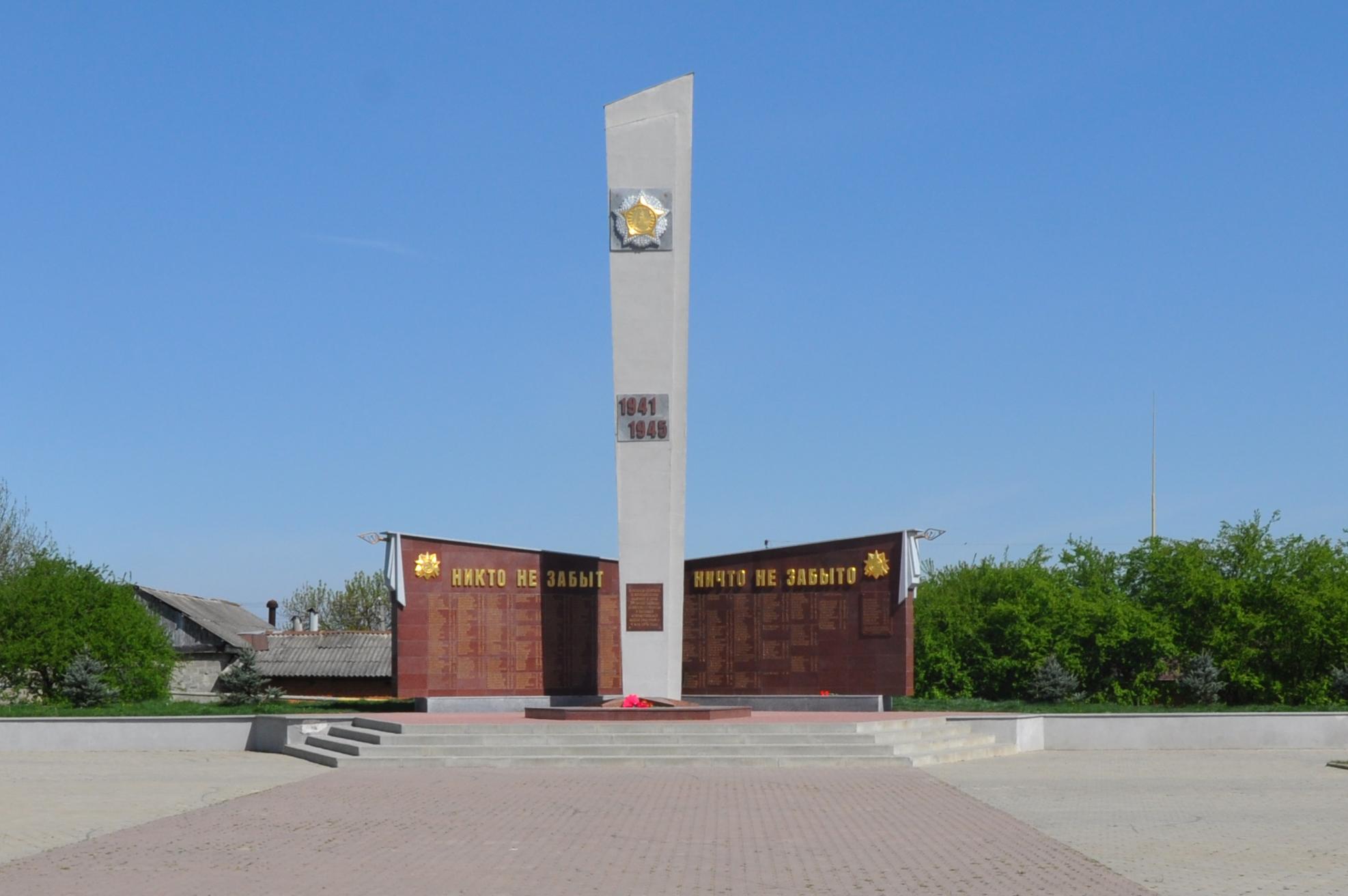 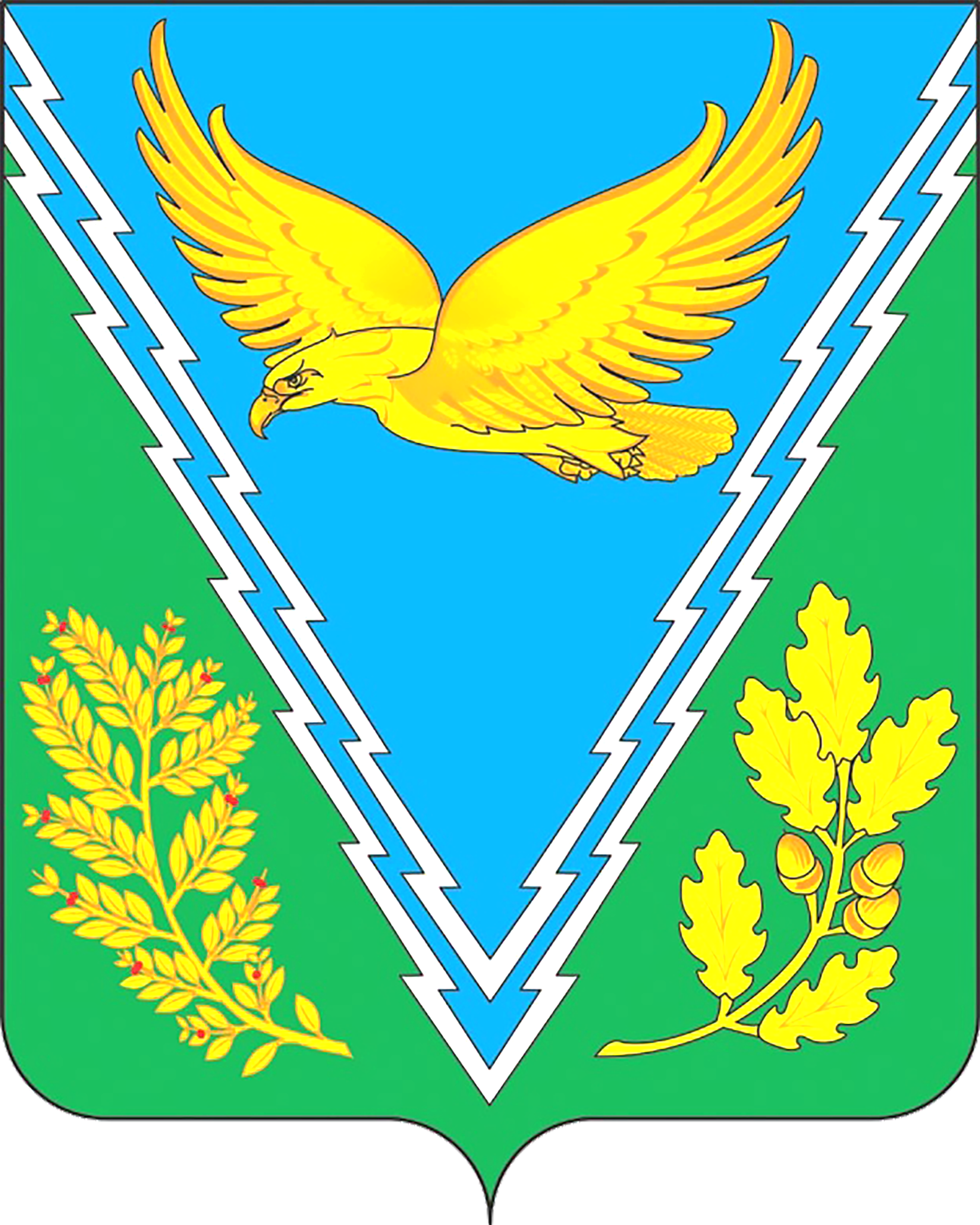 — Администрация муниципального образования Апшеронский район —
Курортно – туристический комплекс
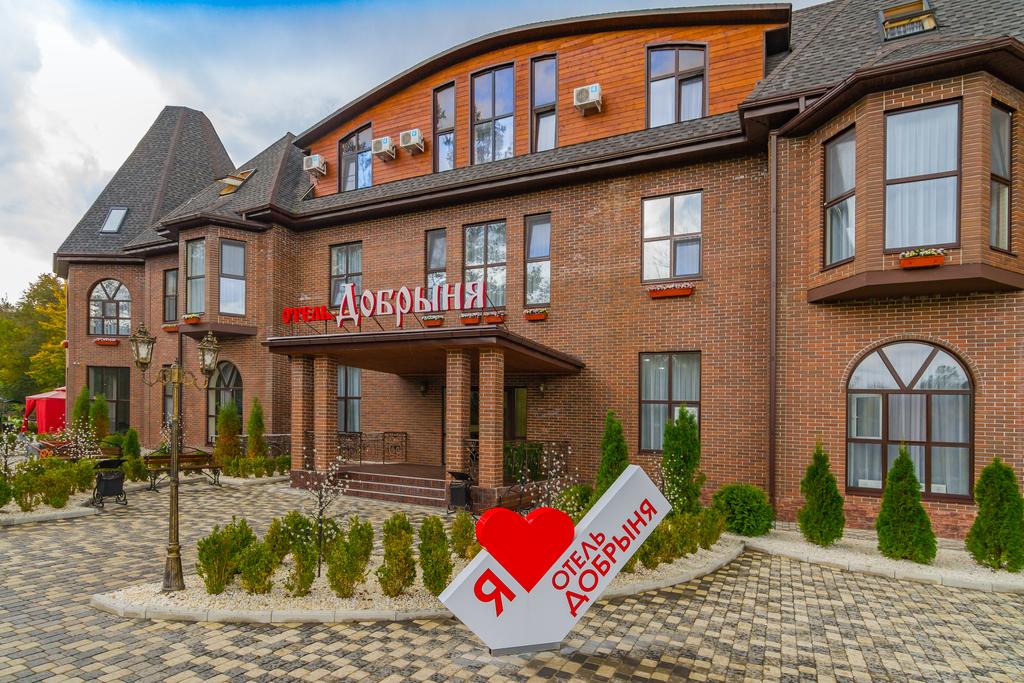 Инвестиции
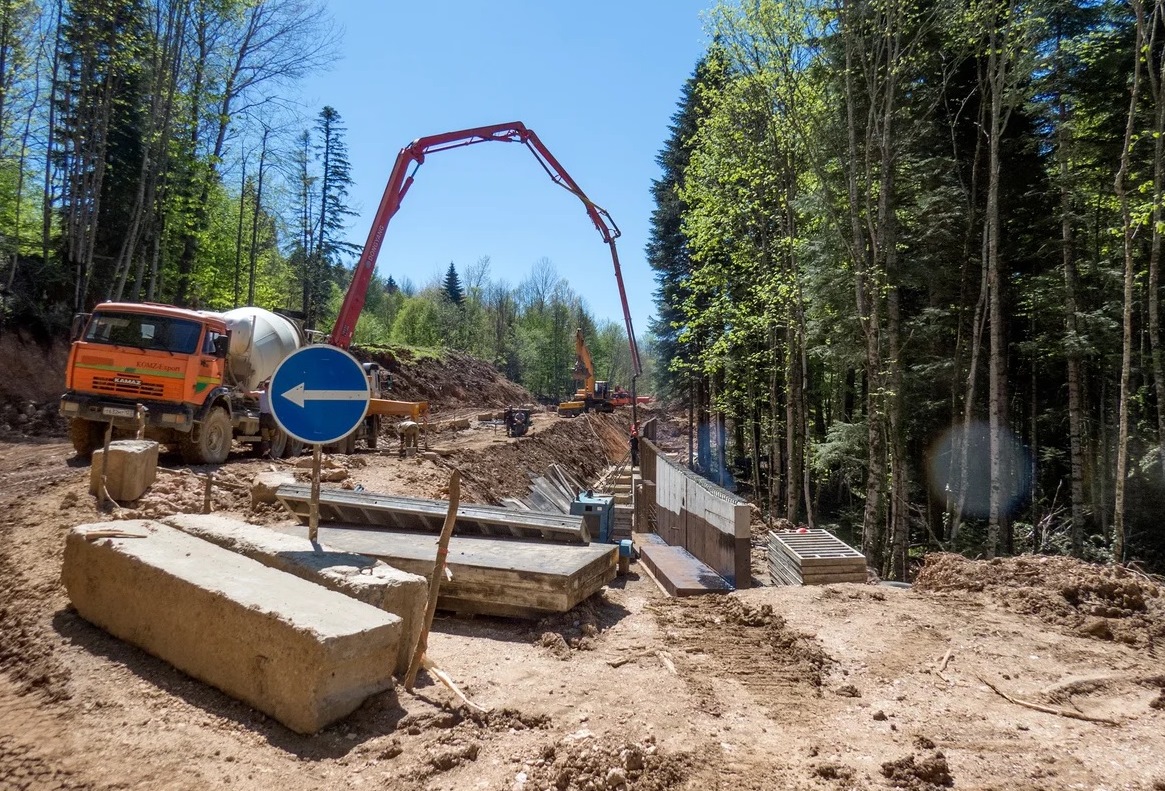 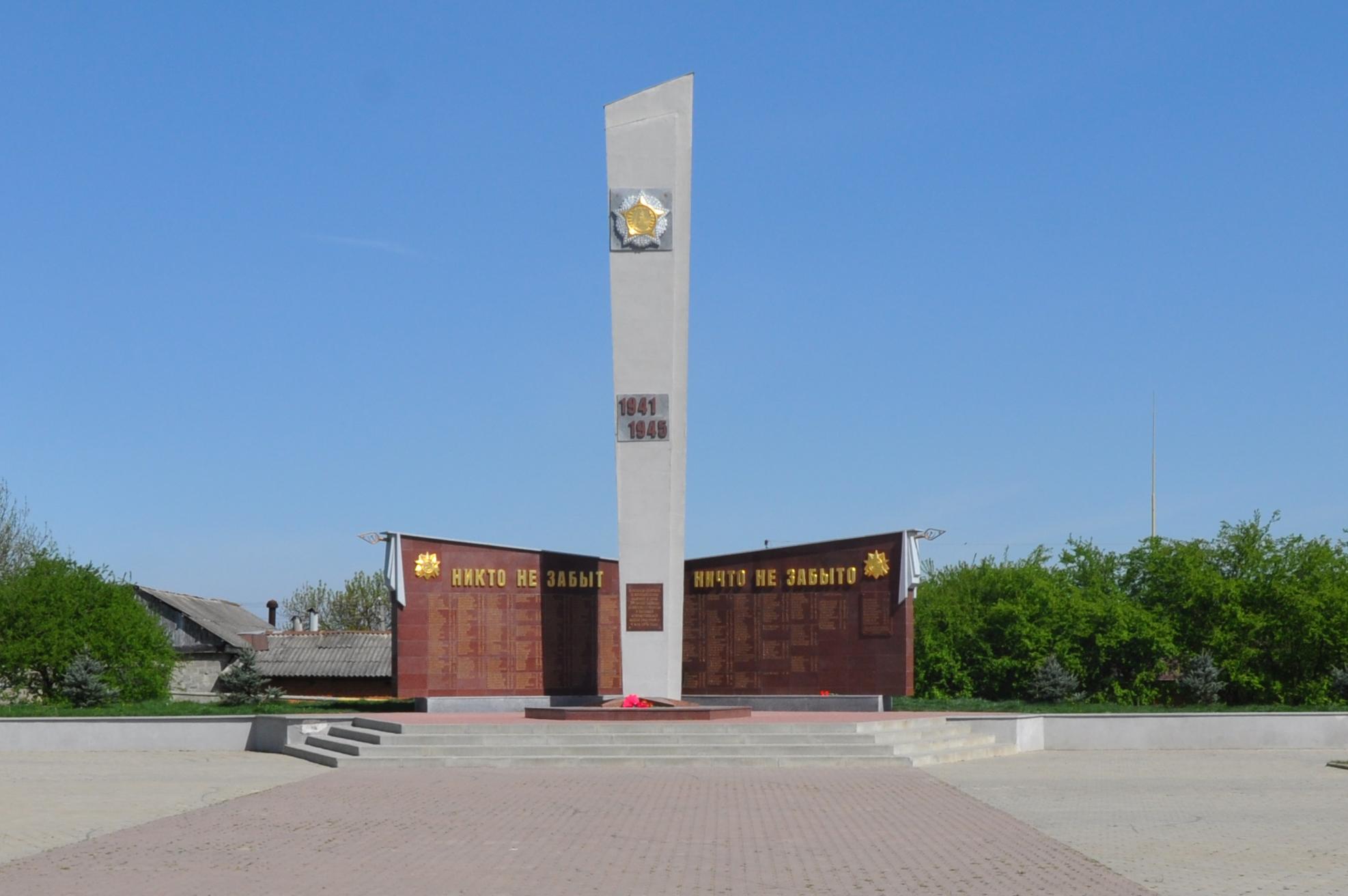 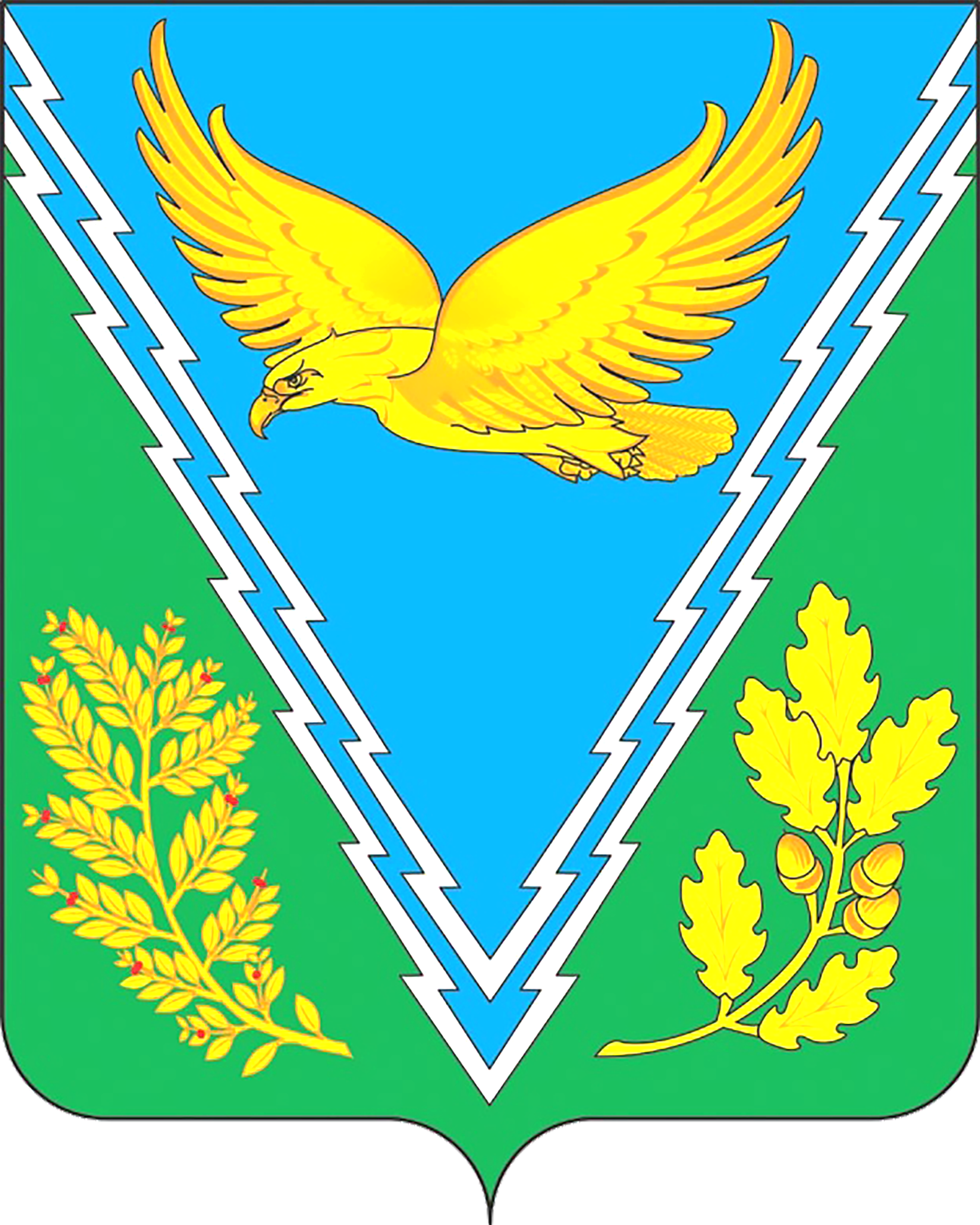 — Администрация муниципального образования Апшеронский район —
Сельское хозяйство
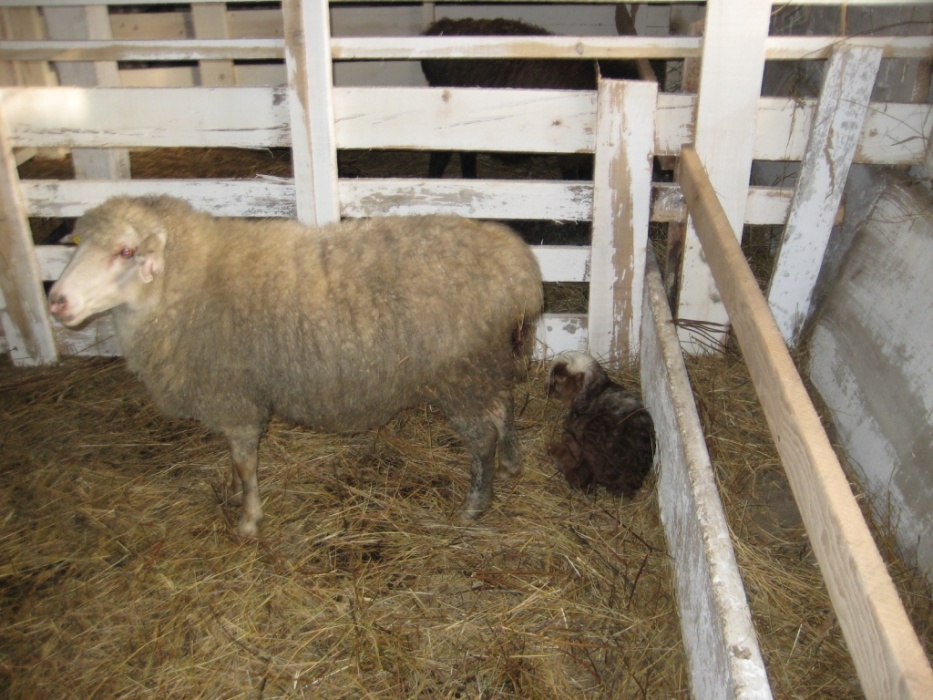 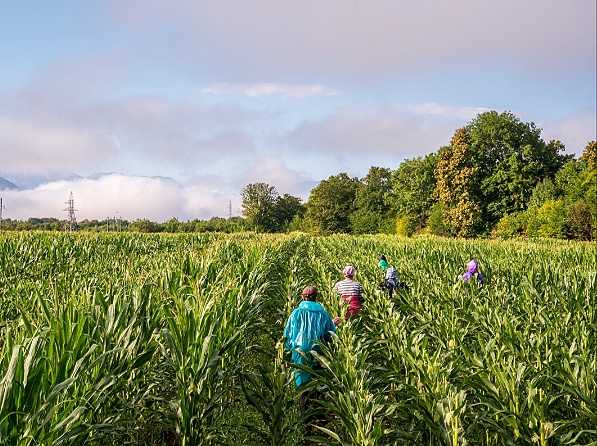 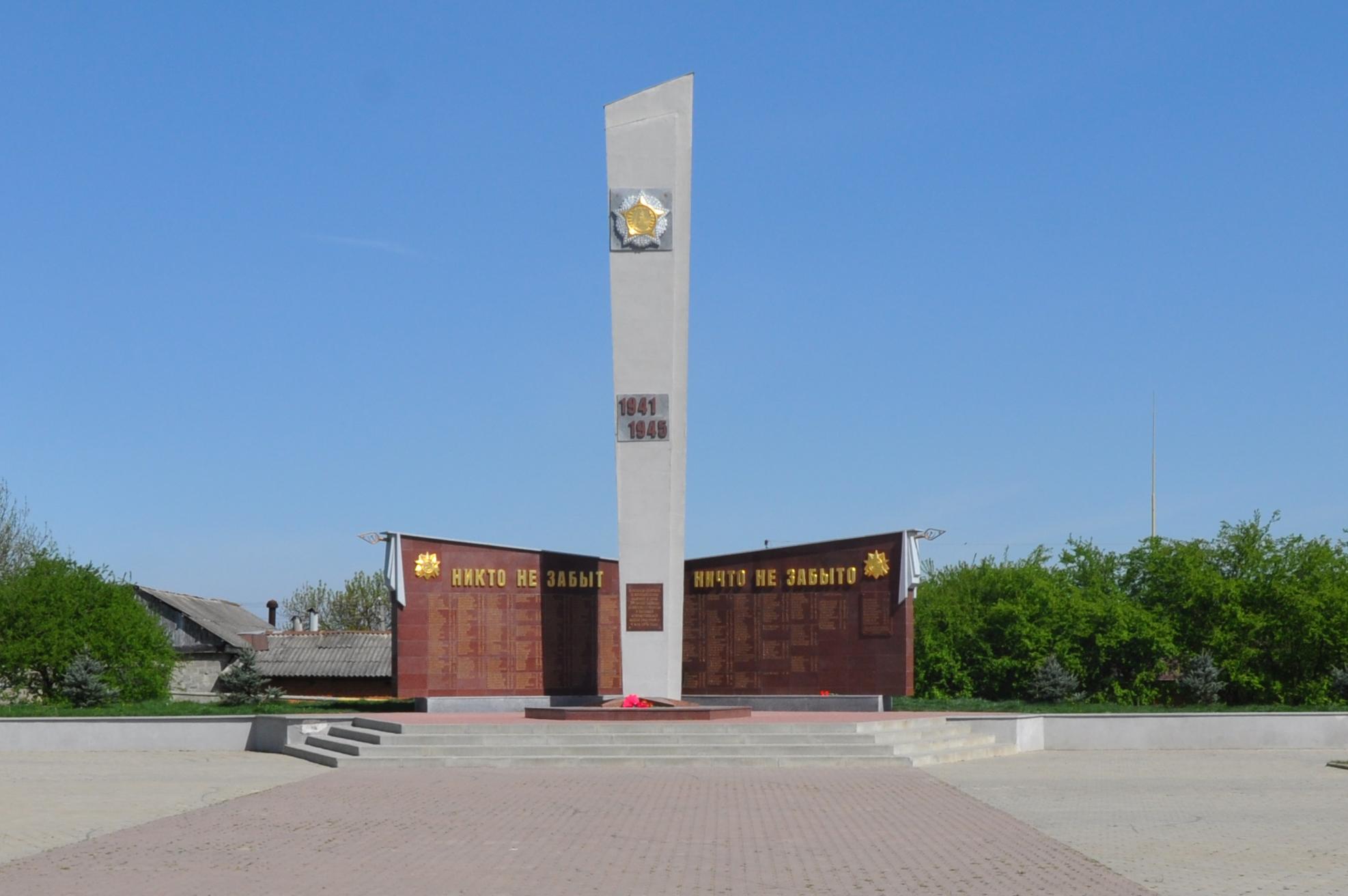 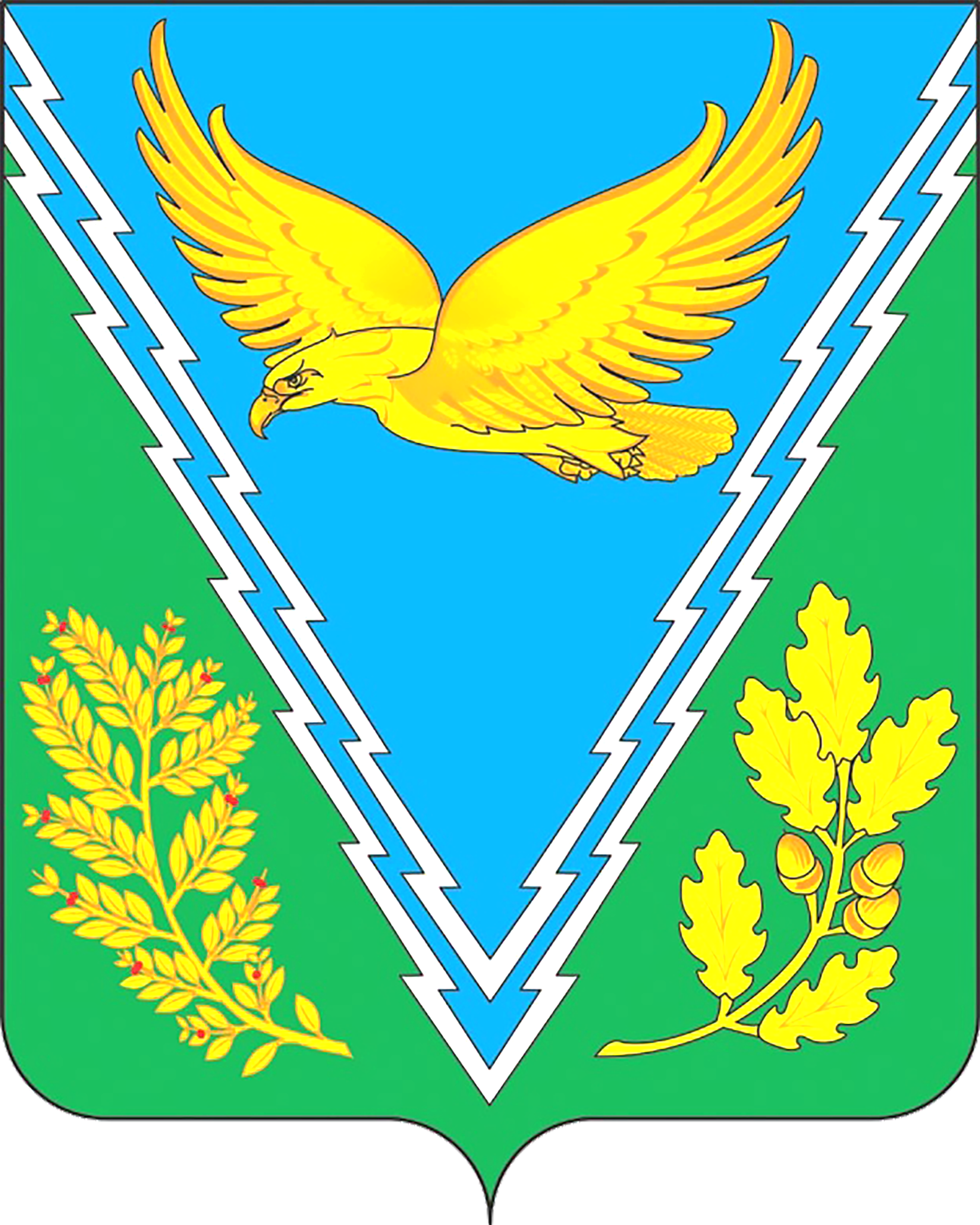 — Администрация муниципального образования Апшеронский район —
Образование
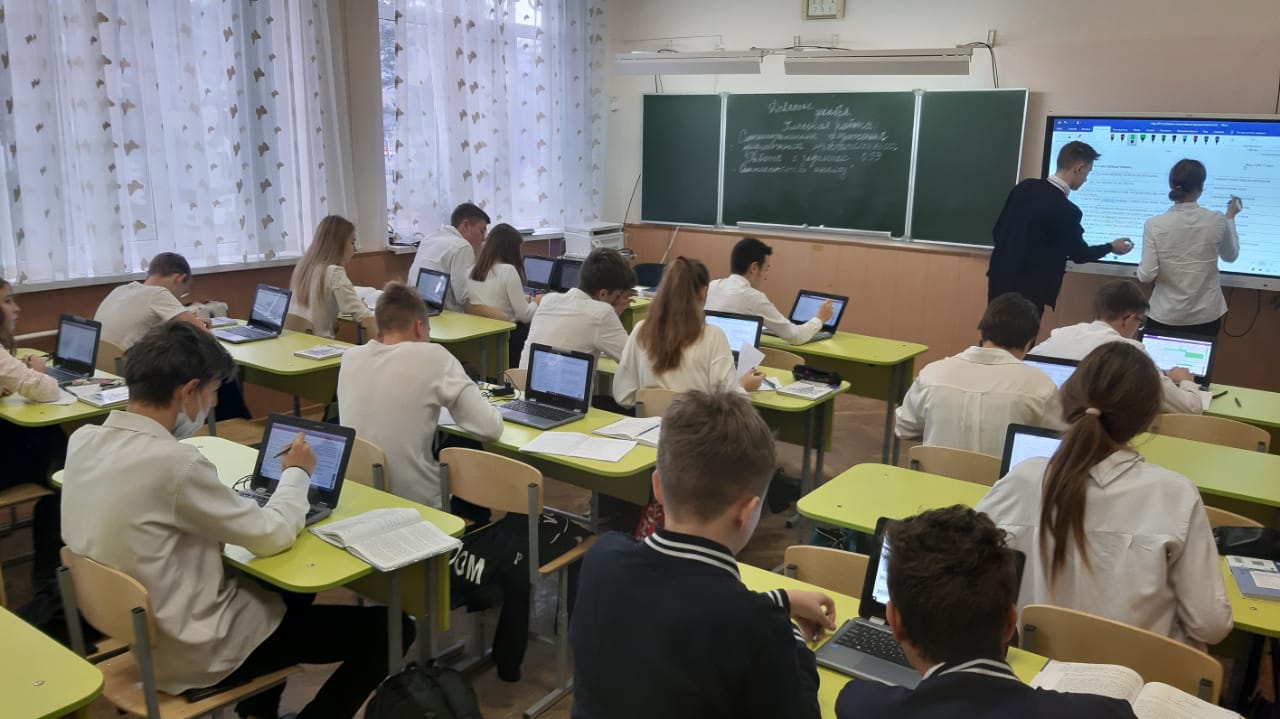 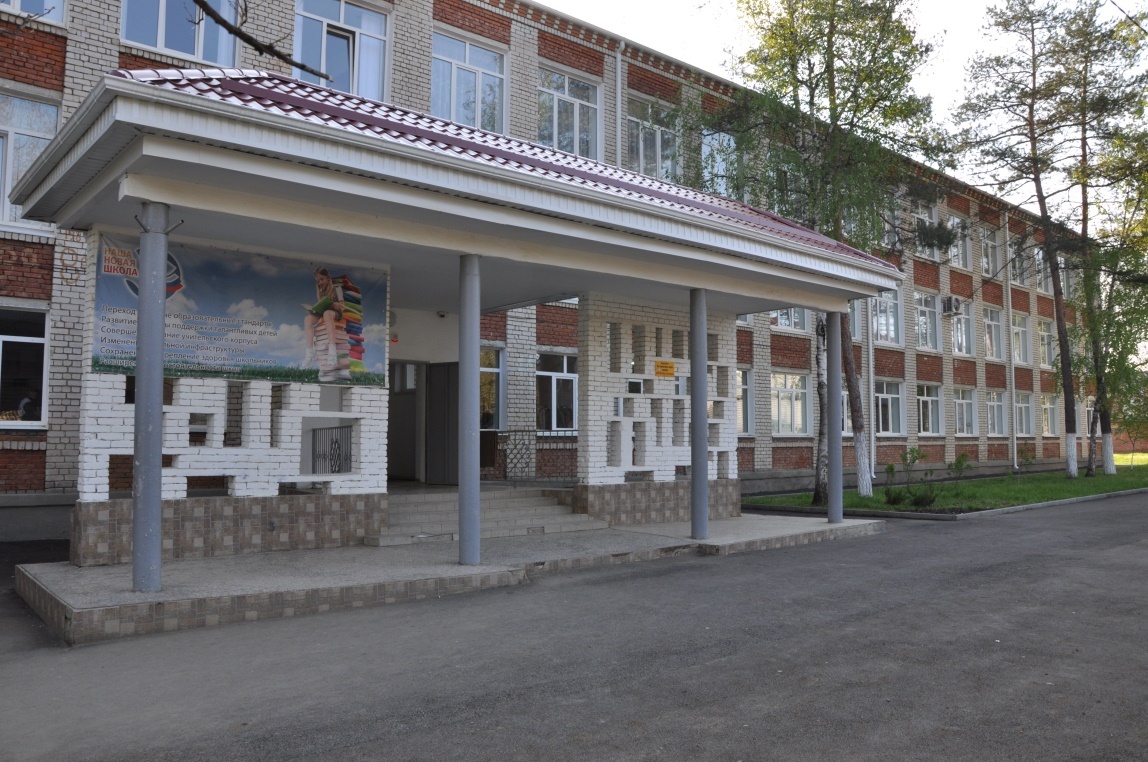 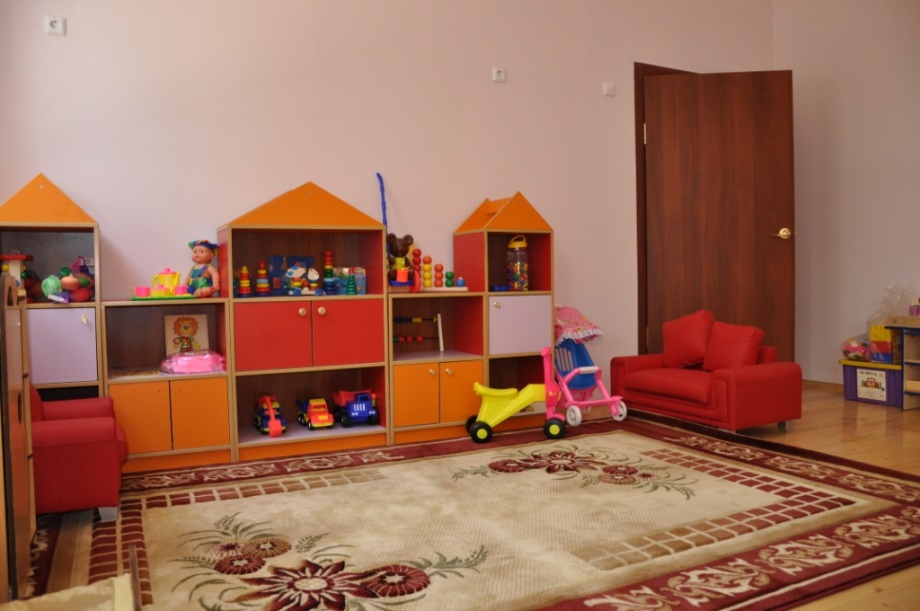 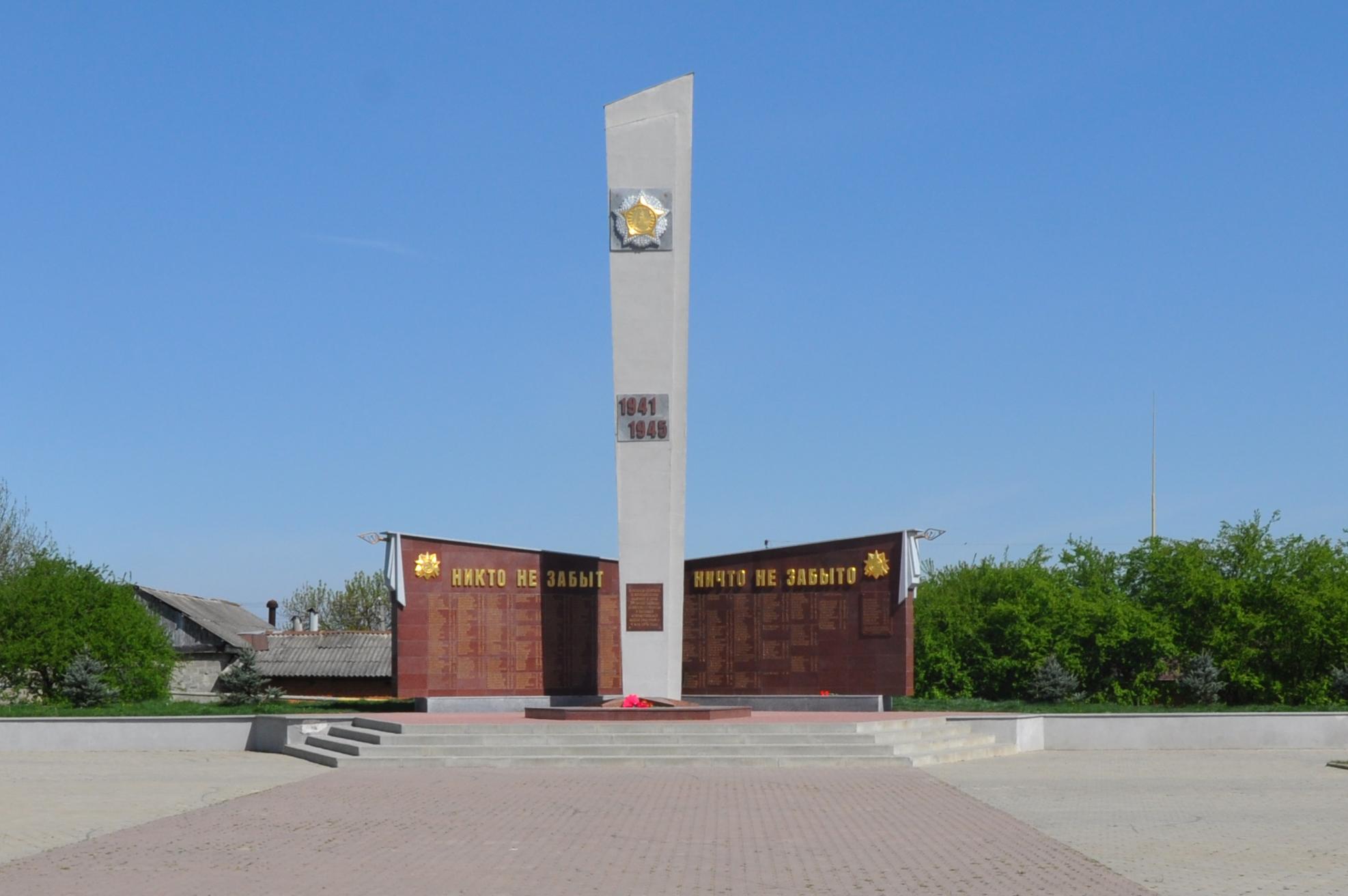 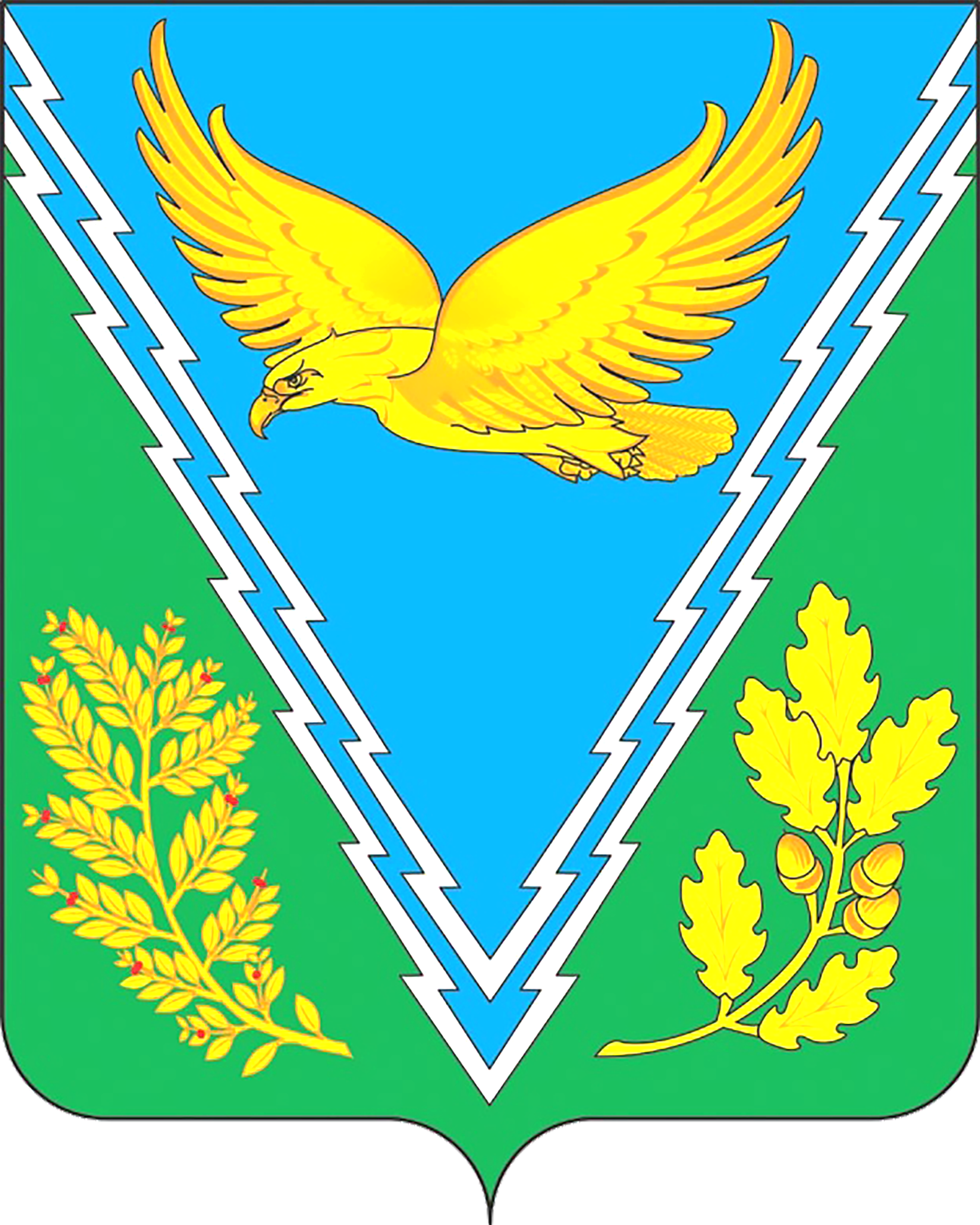 — Администрация муниципального образования Апшеронский район —
Образование
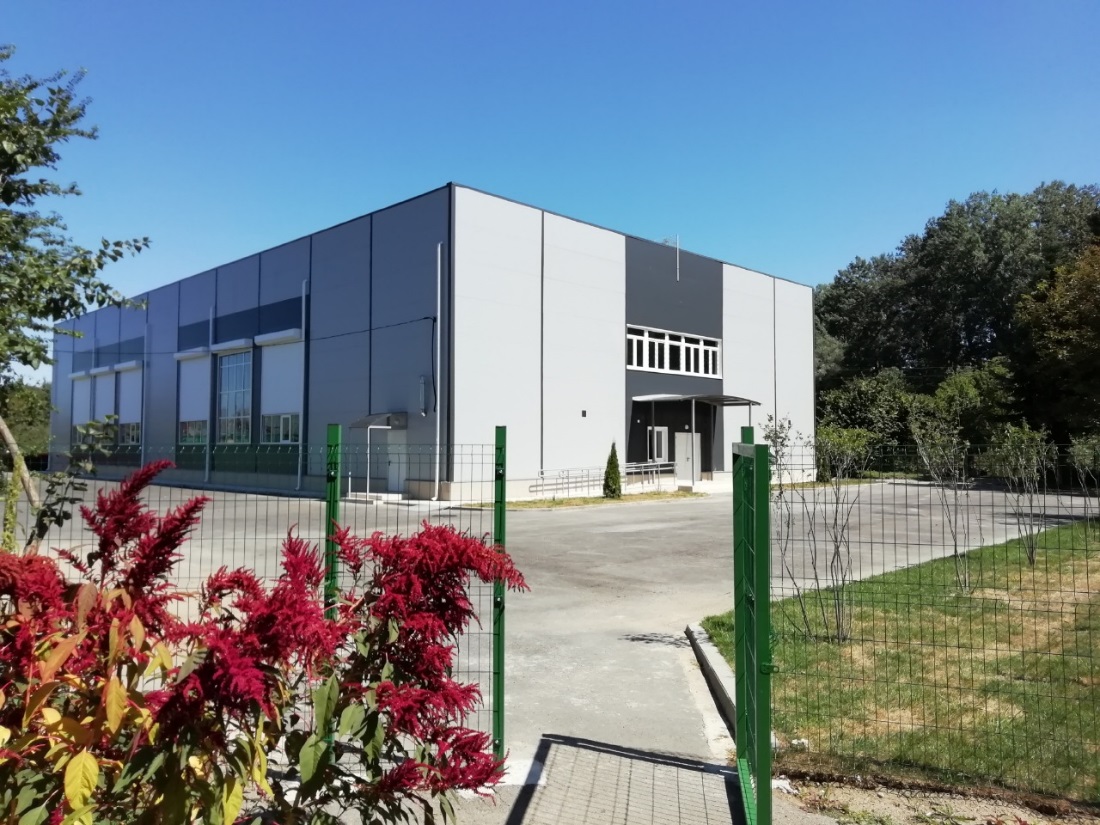 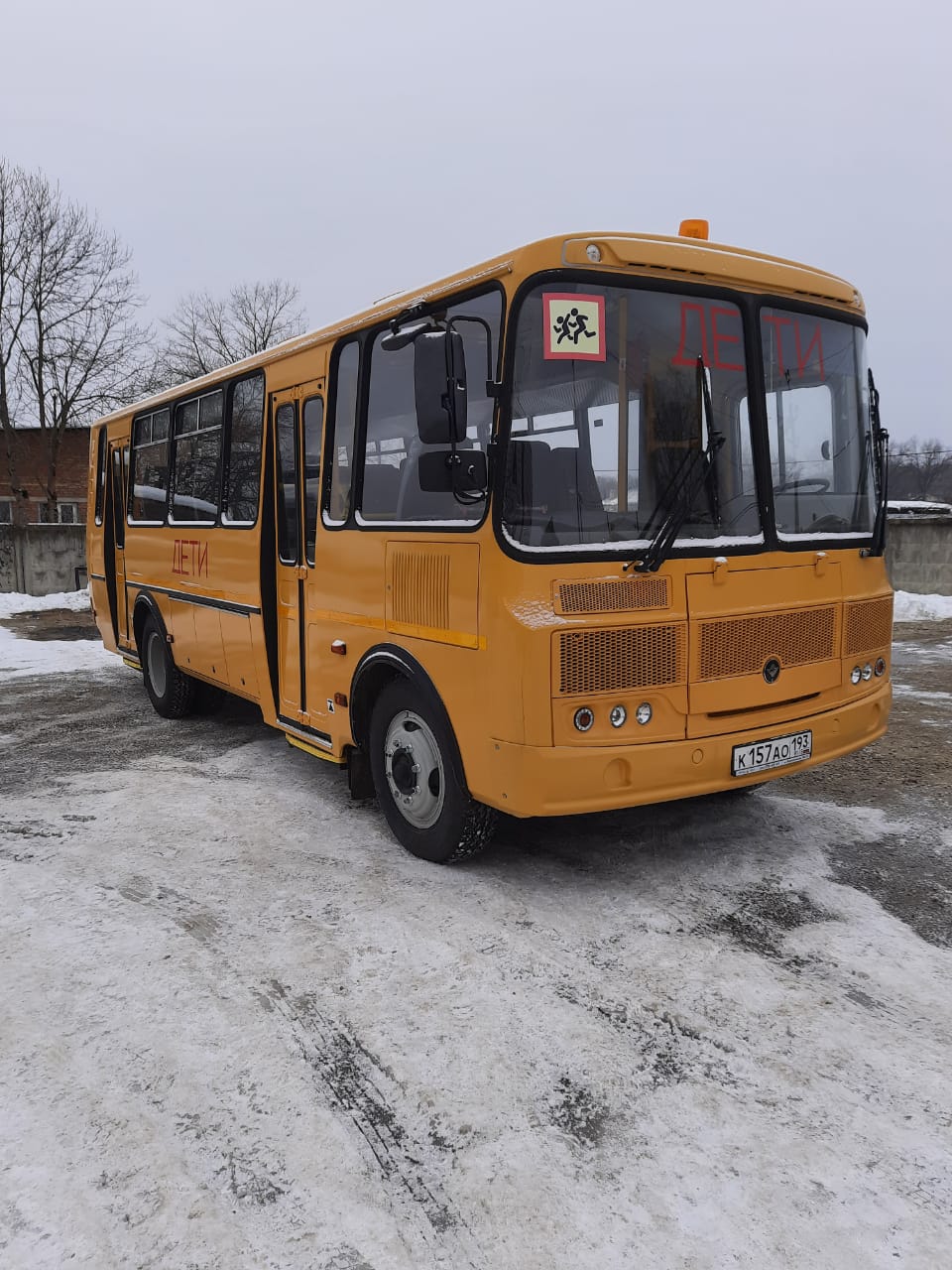 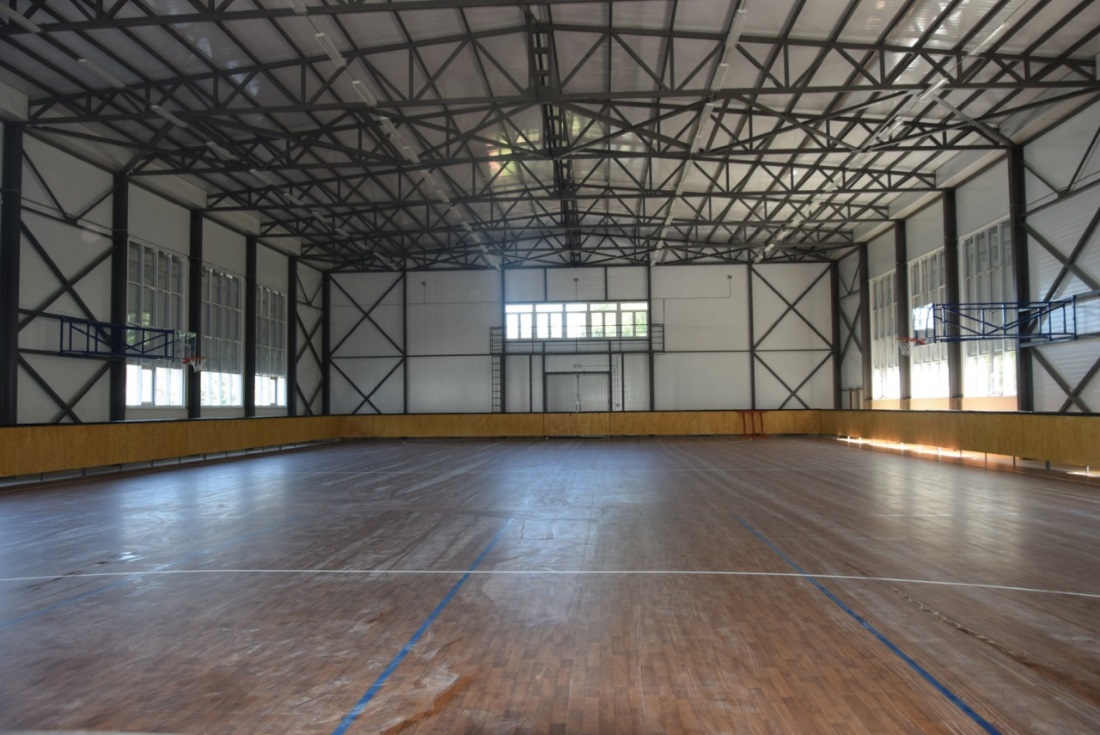 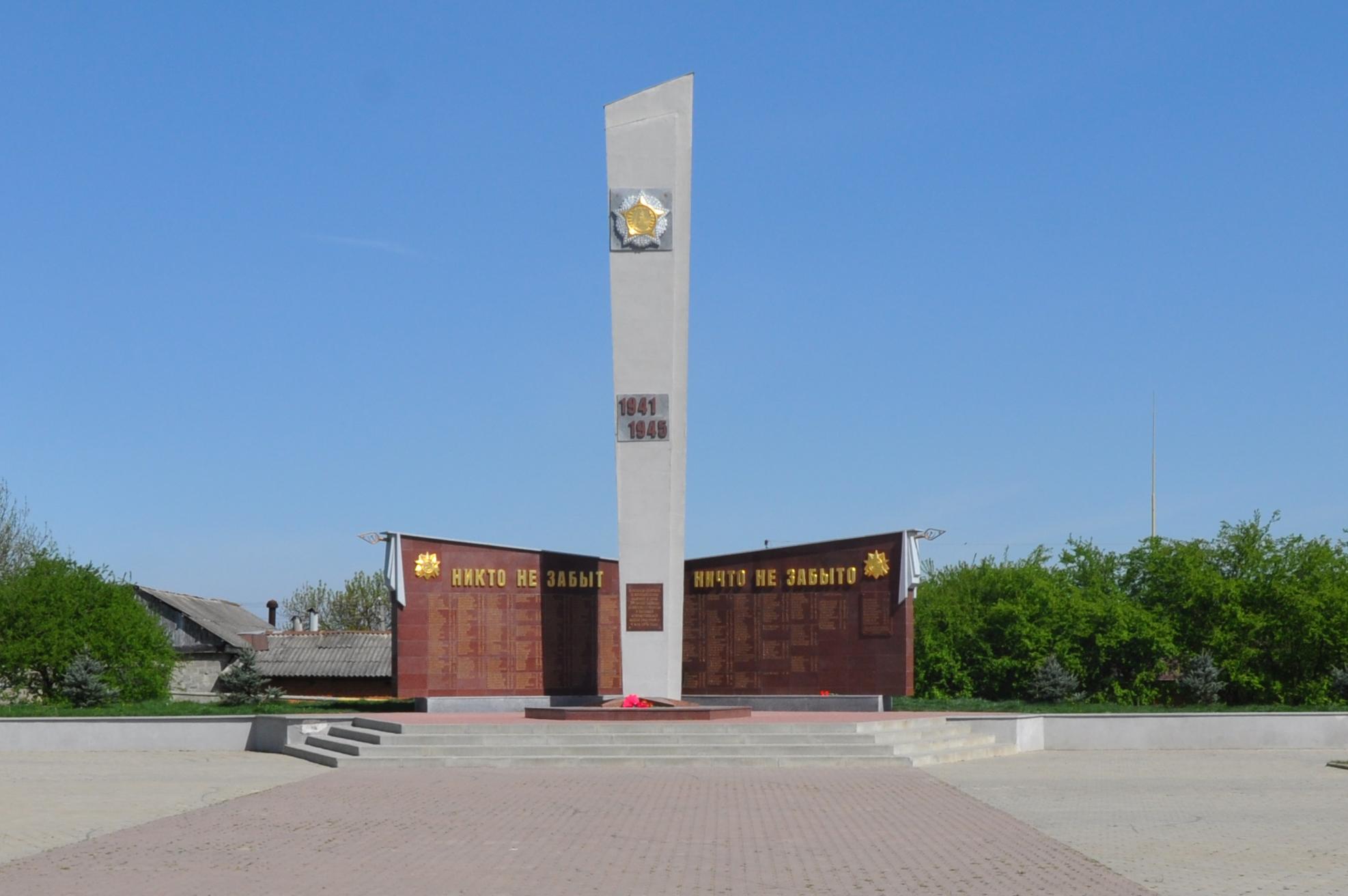 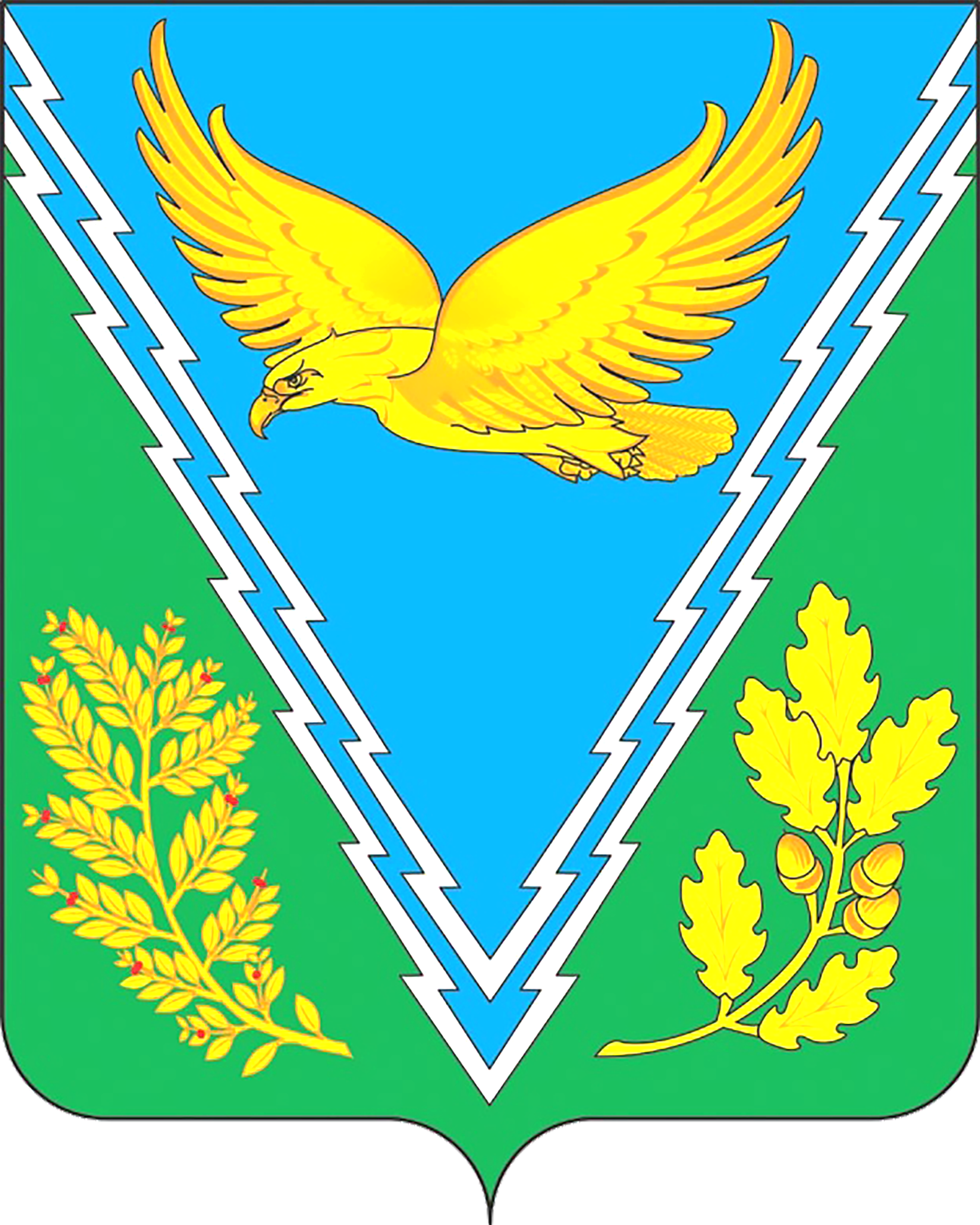 — Администрация муниципального образования Апшеронский район —
Образование
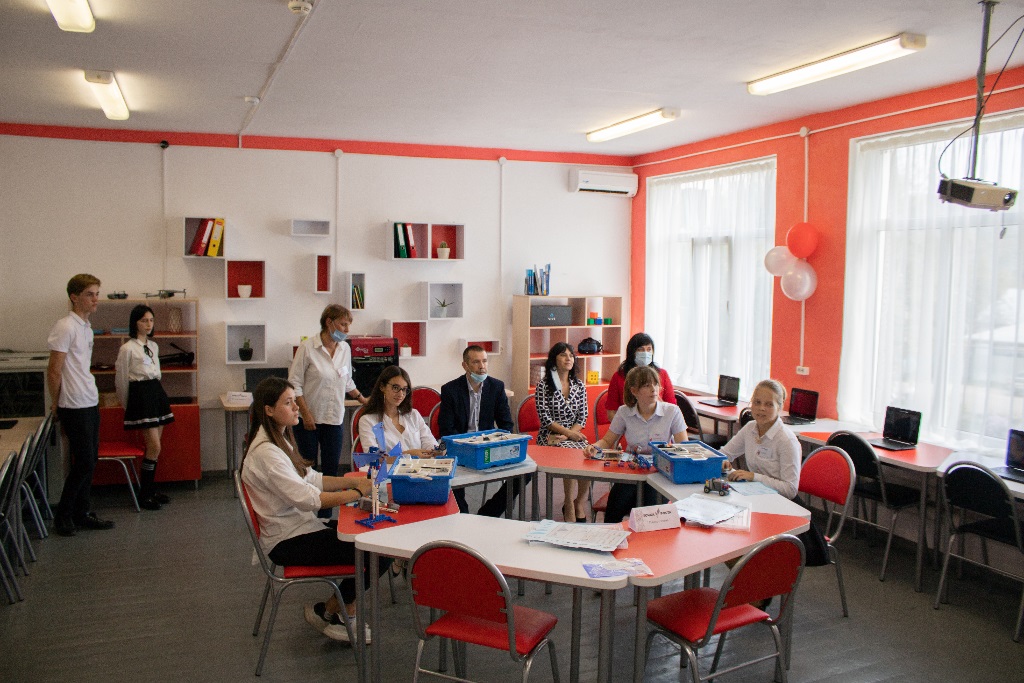 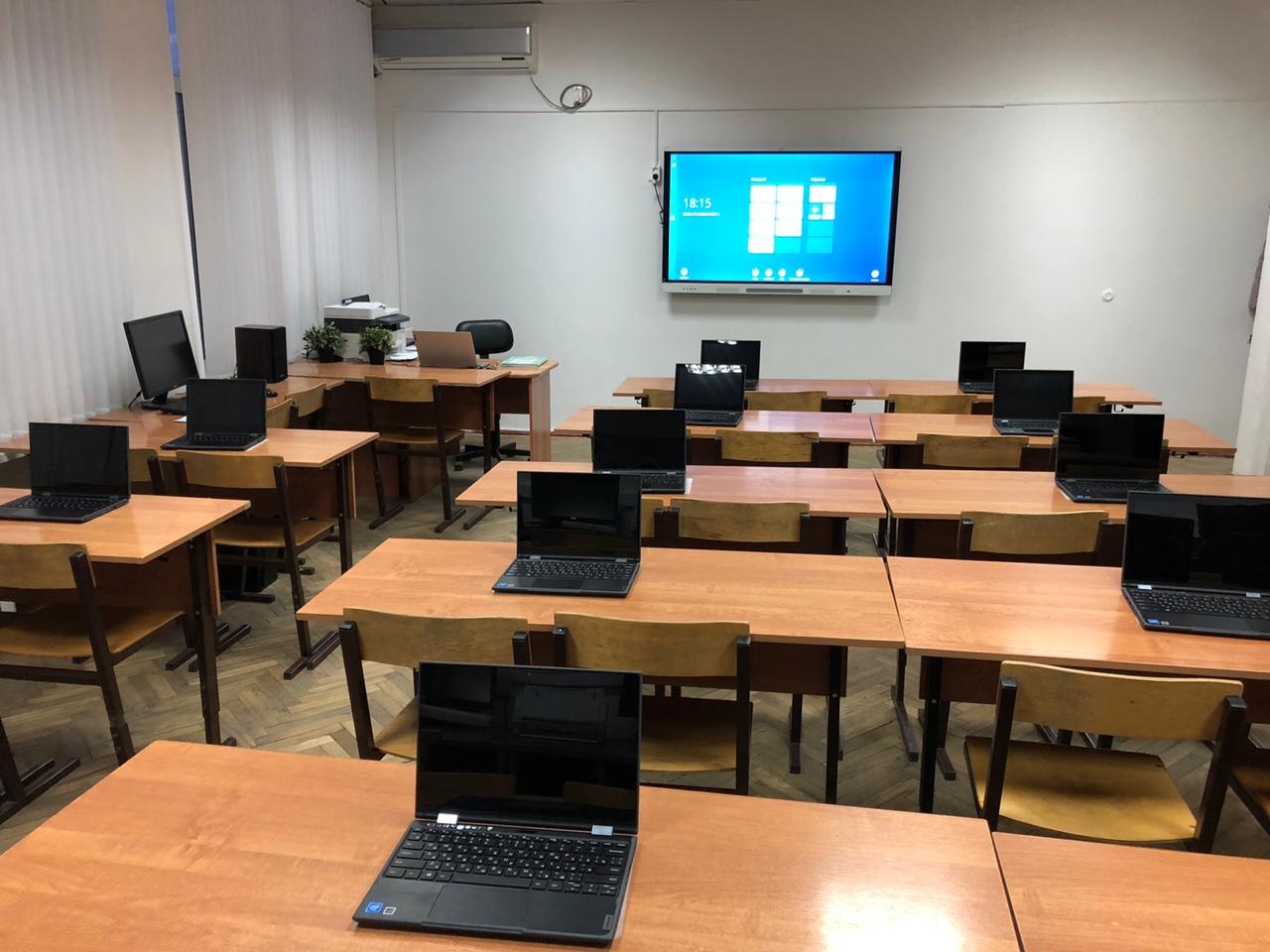 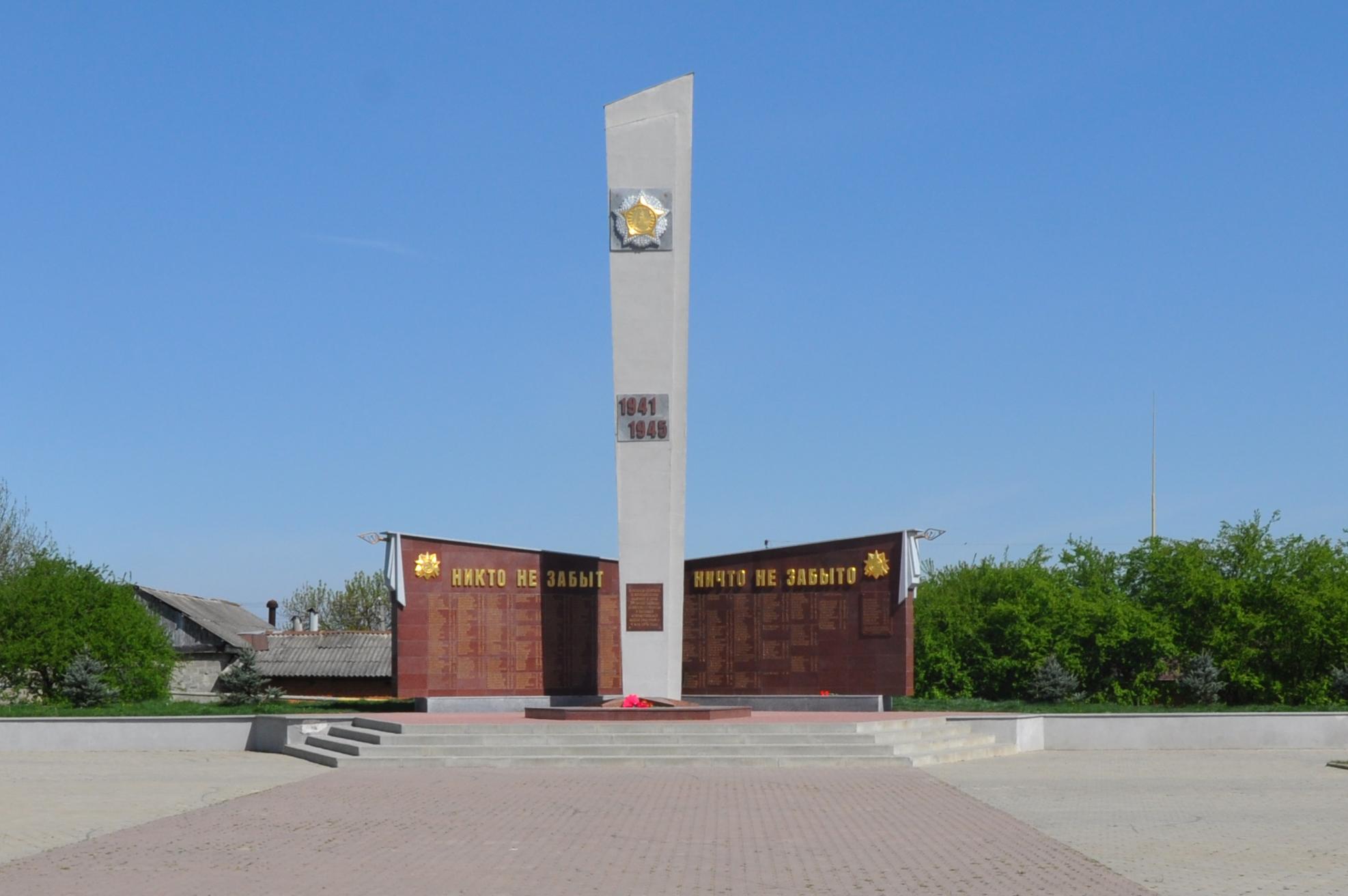 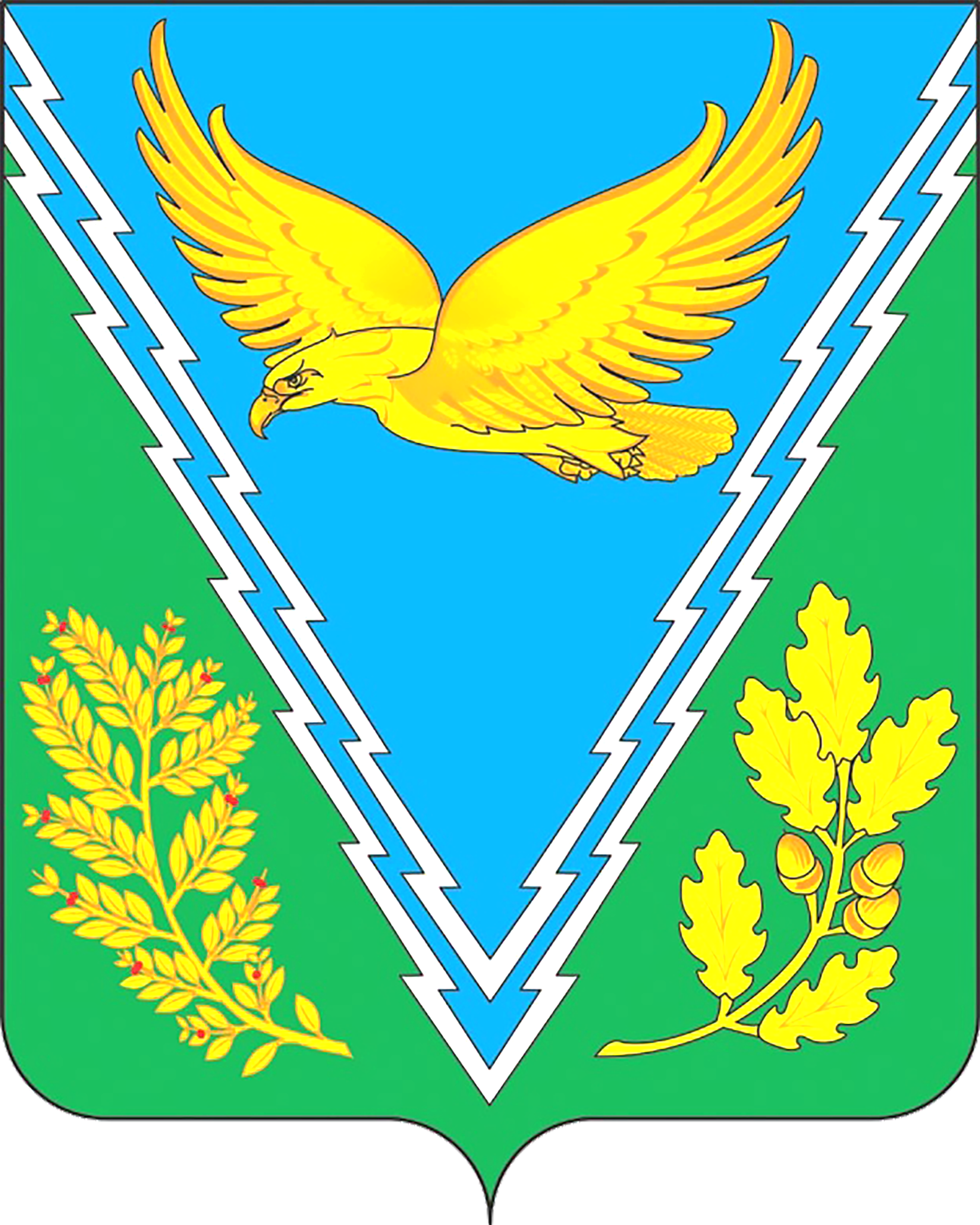 — Администрация муниципального образования Апшеронский район —
Спорт
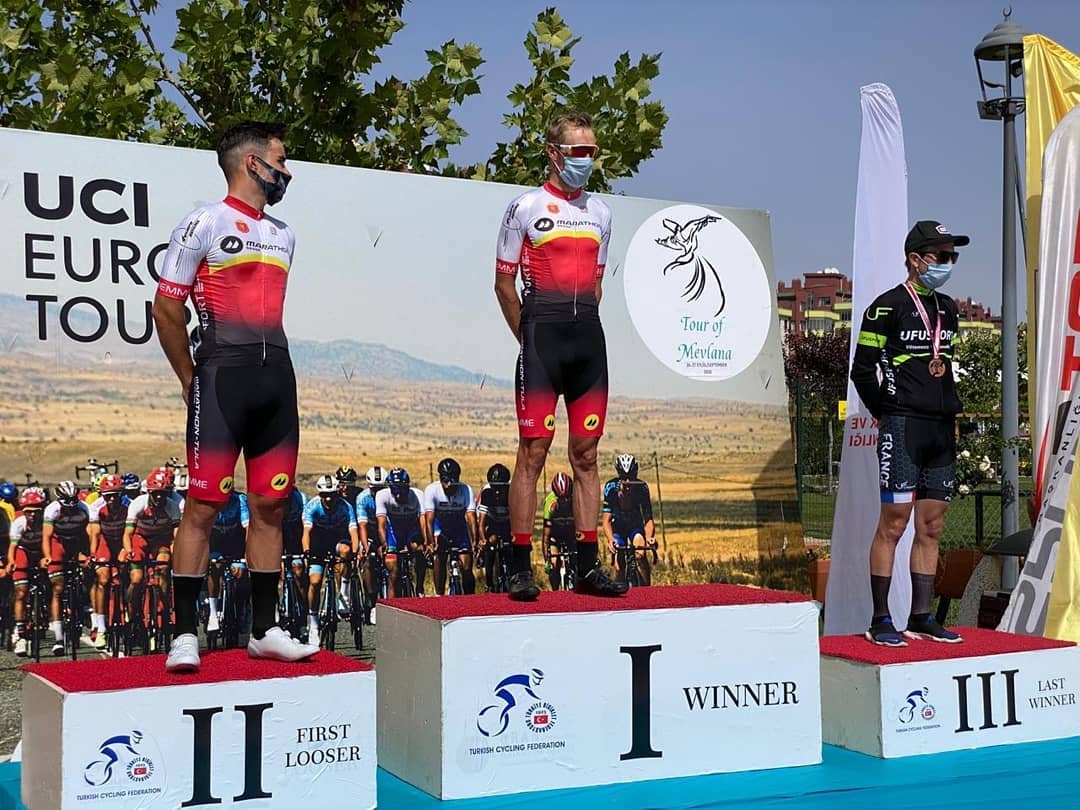 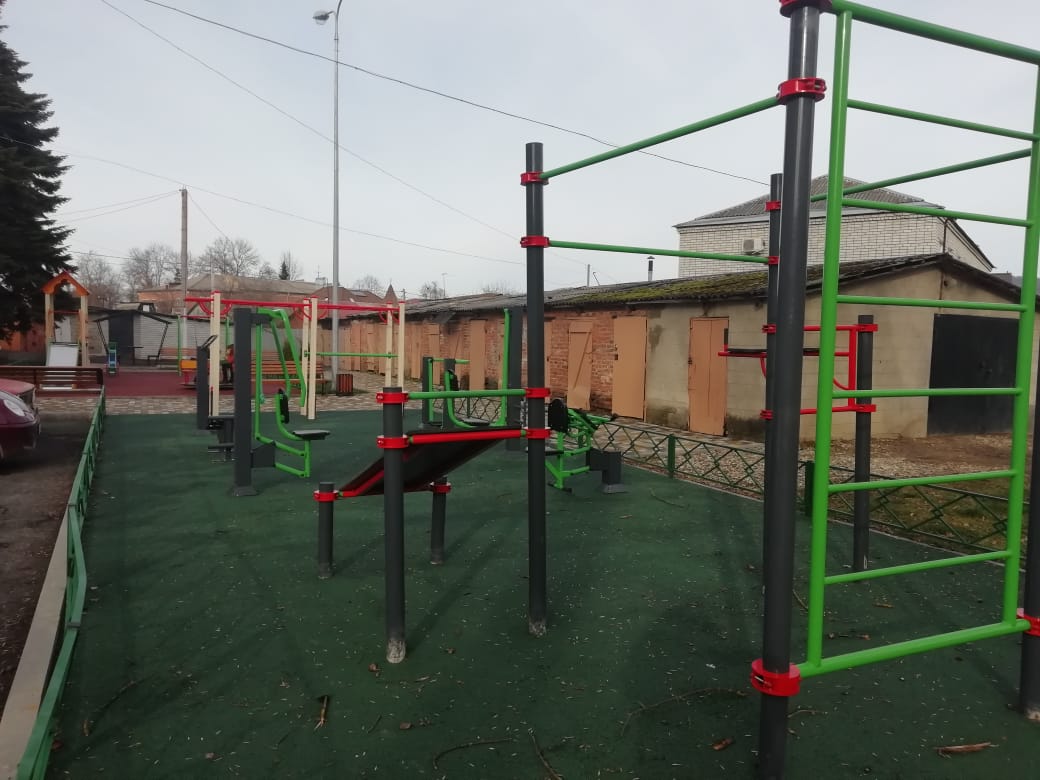 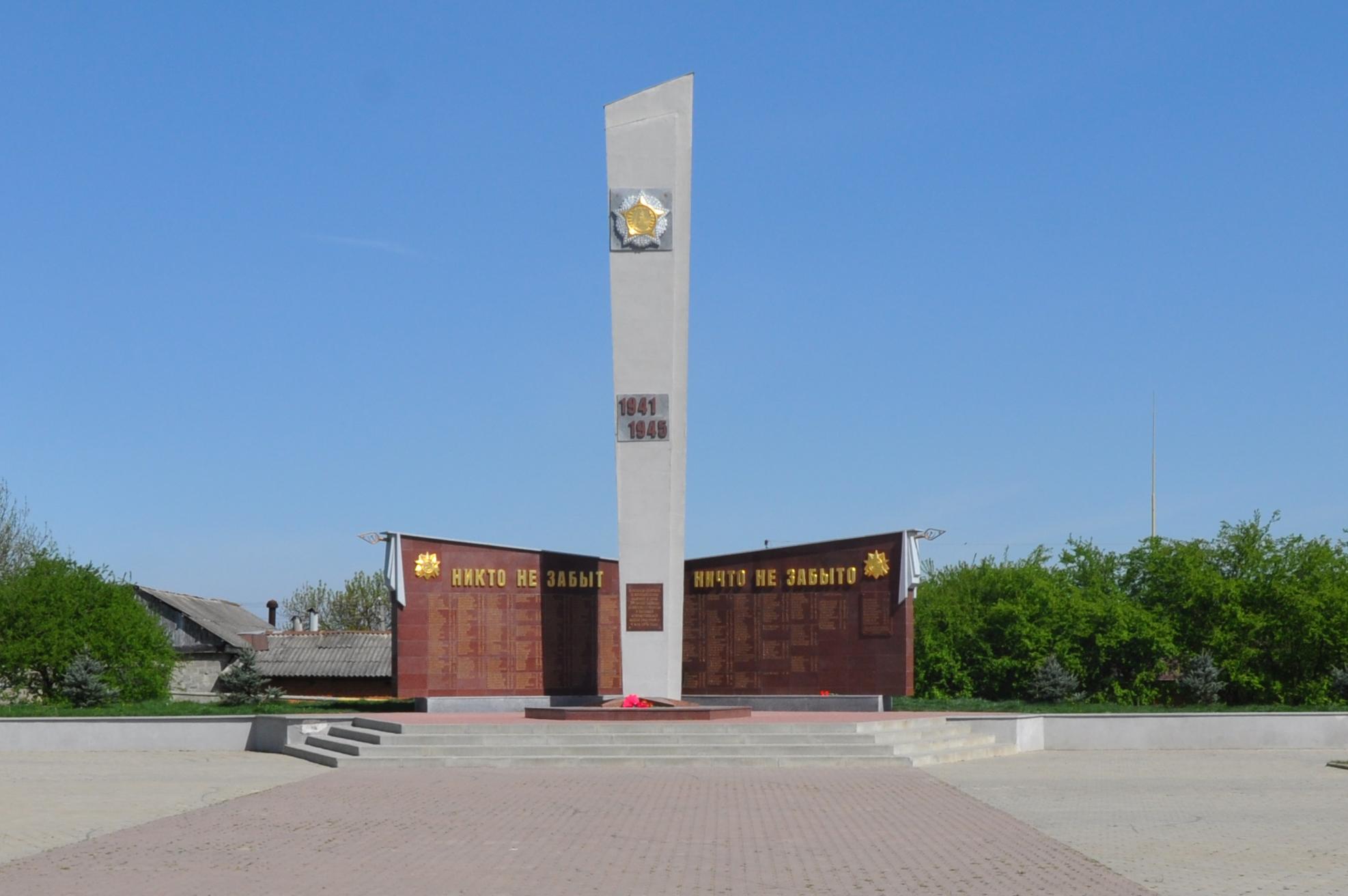 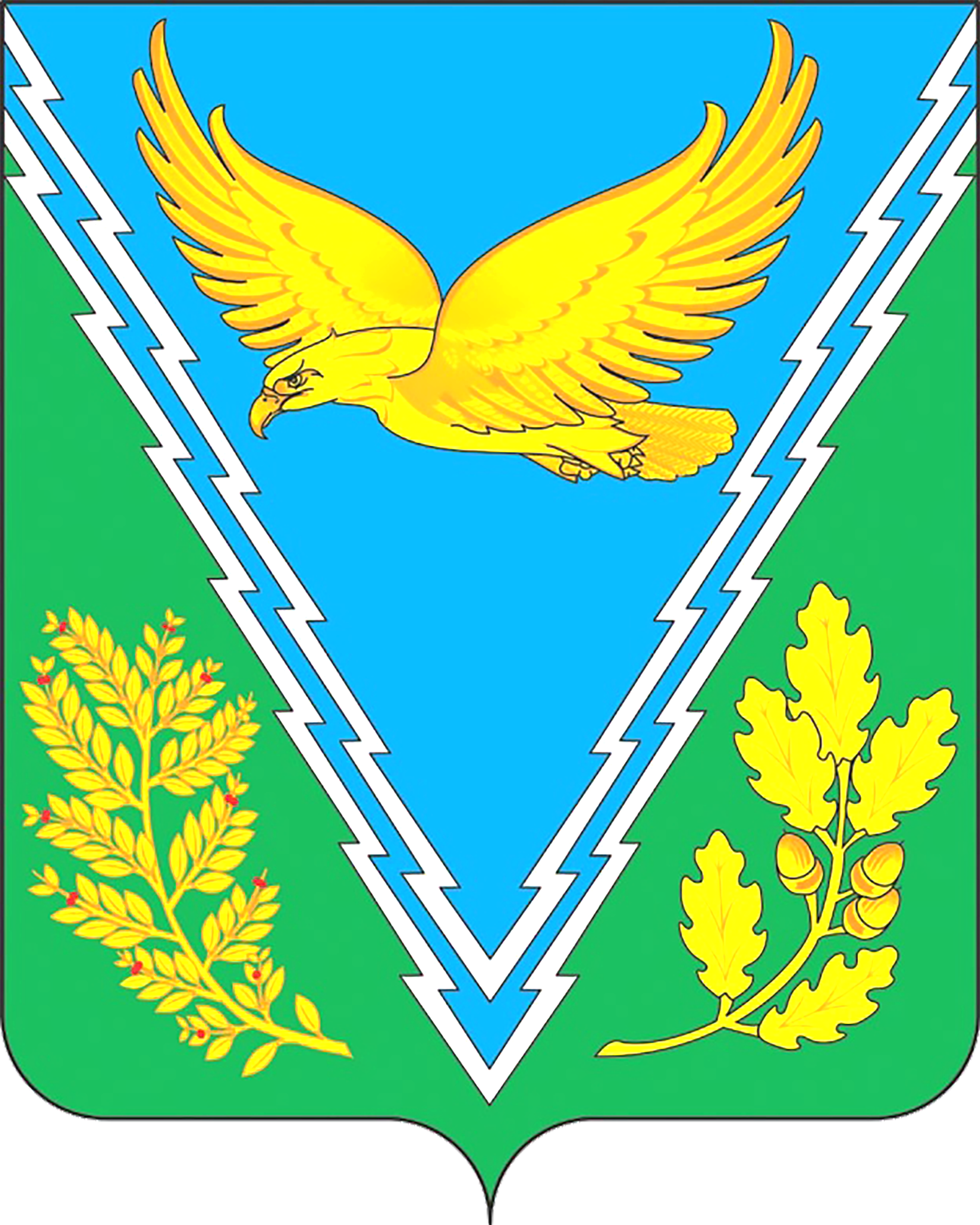 — Администрация муниципального образования Апшеронский район —
Спорт
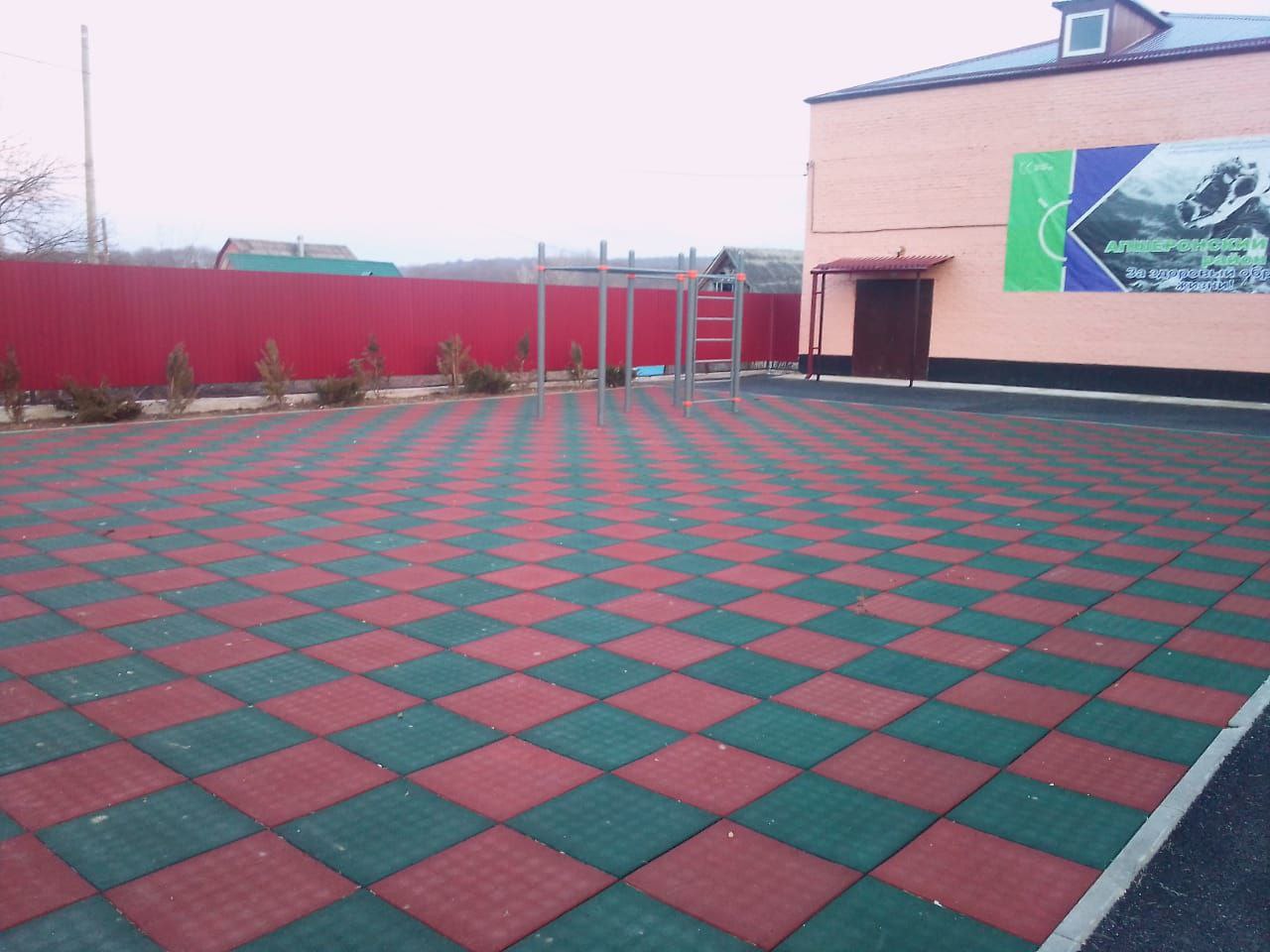 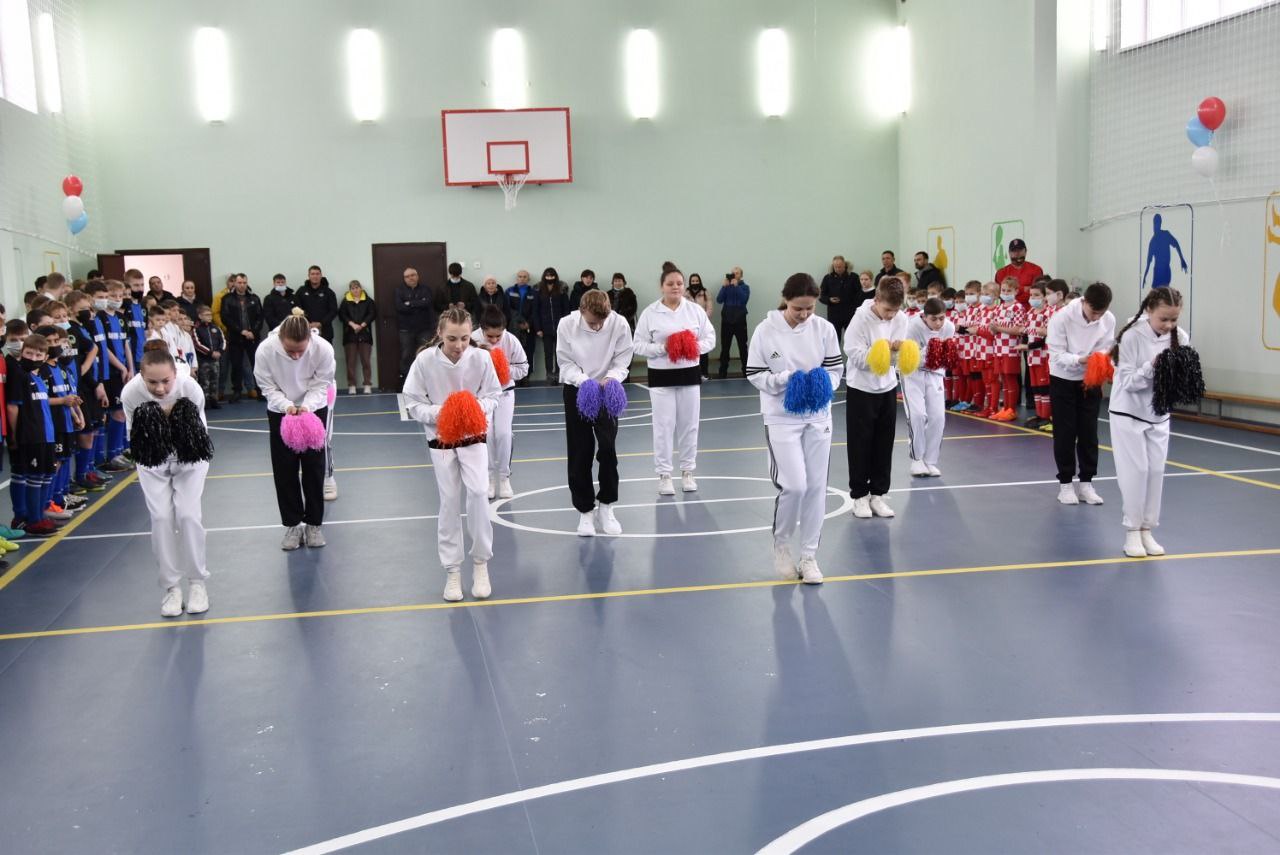 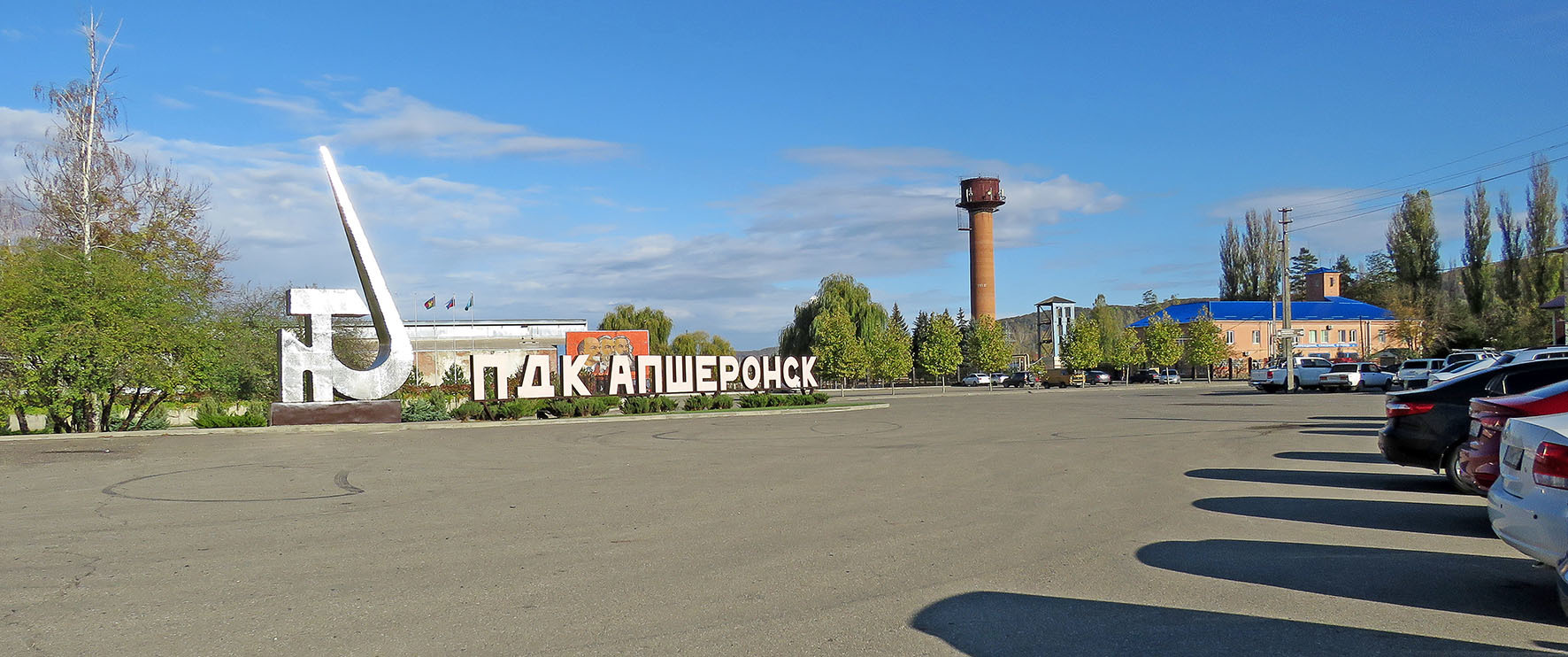 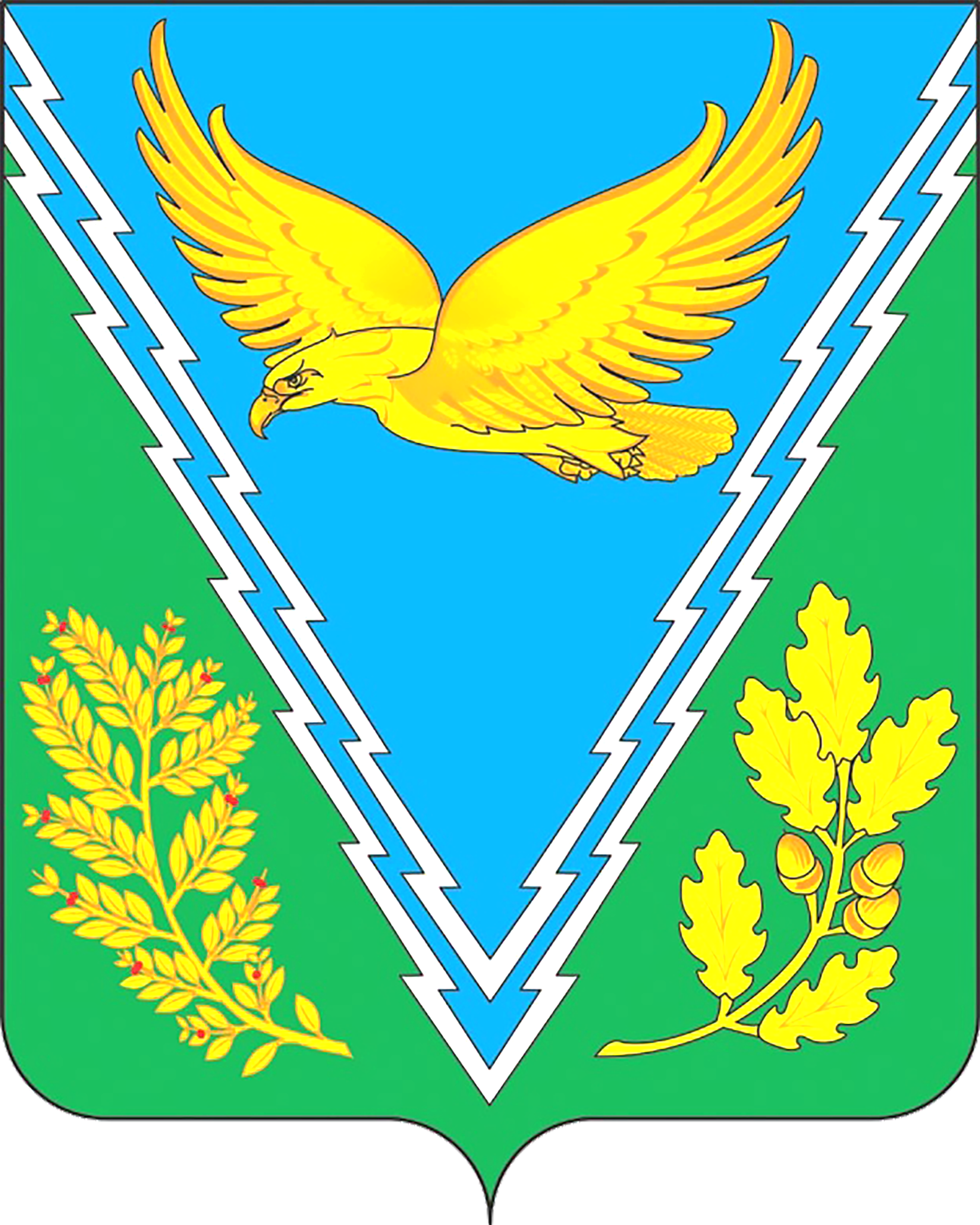 — Администрация муниципального образования Апшеронский район —
Культура
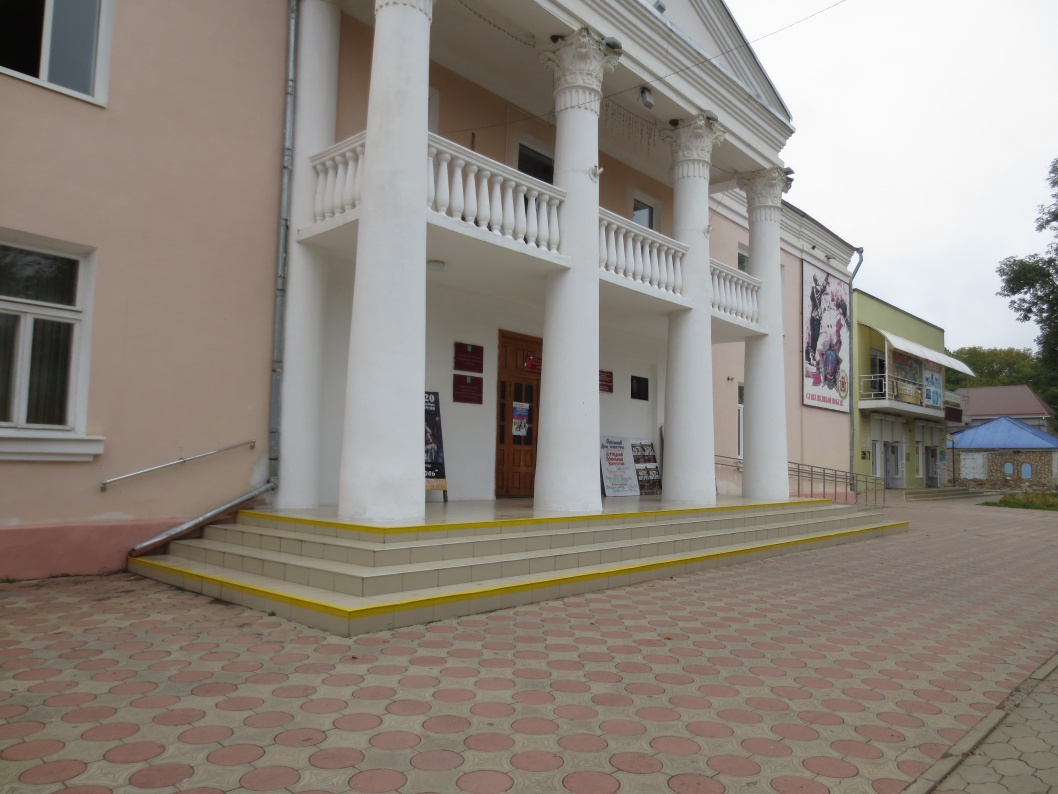 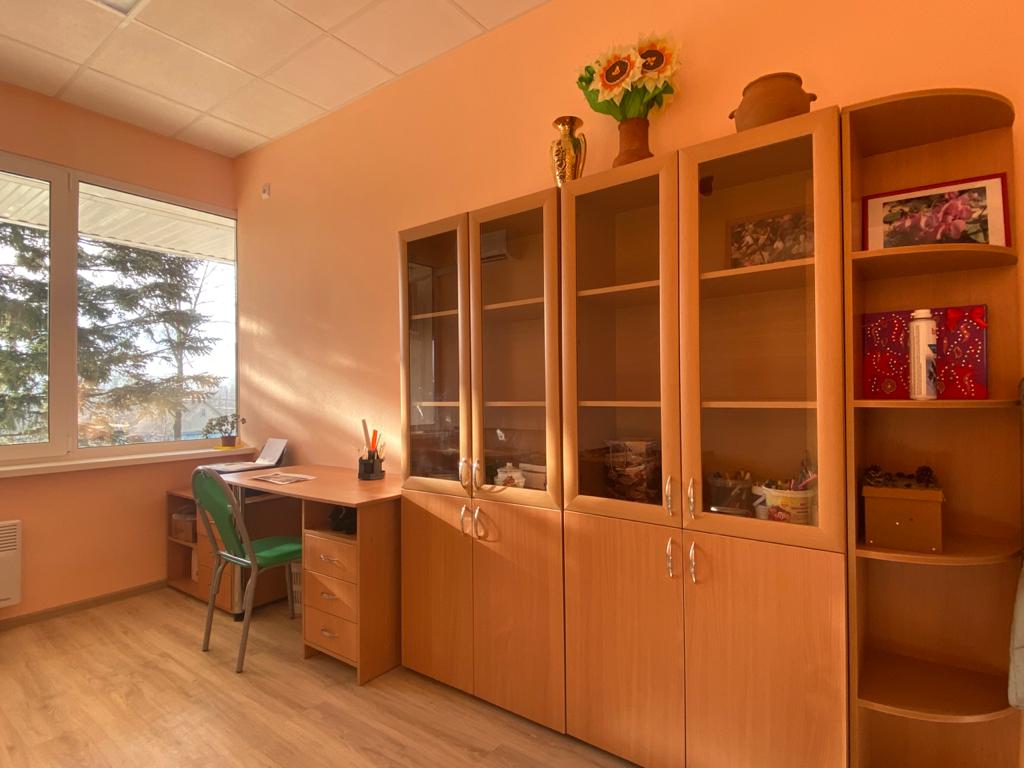 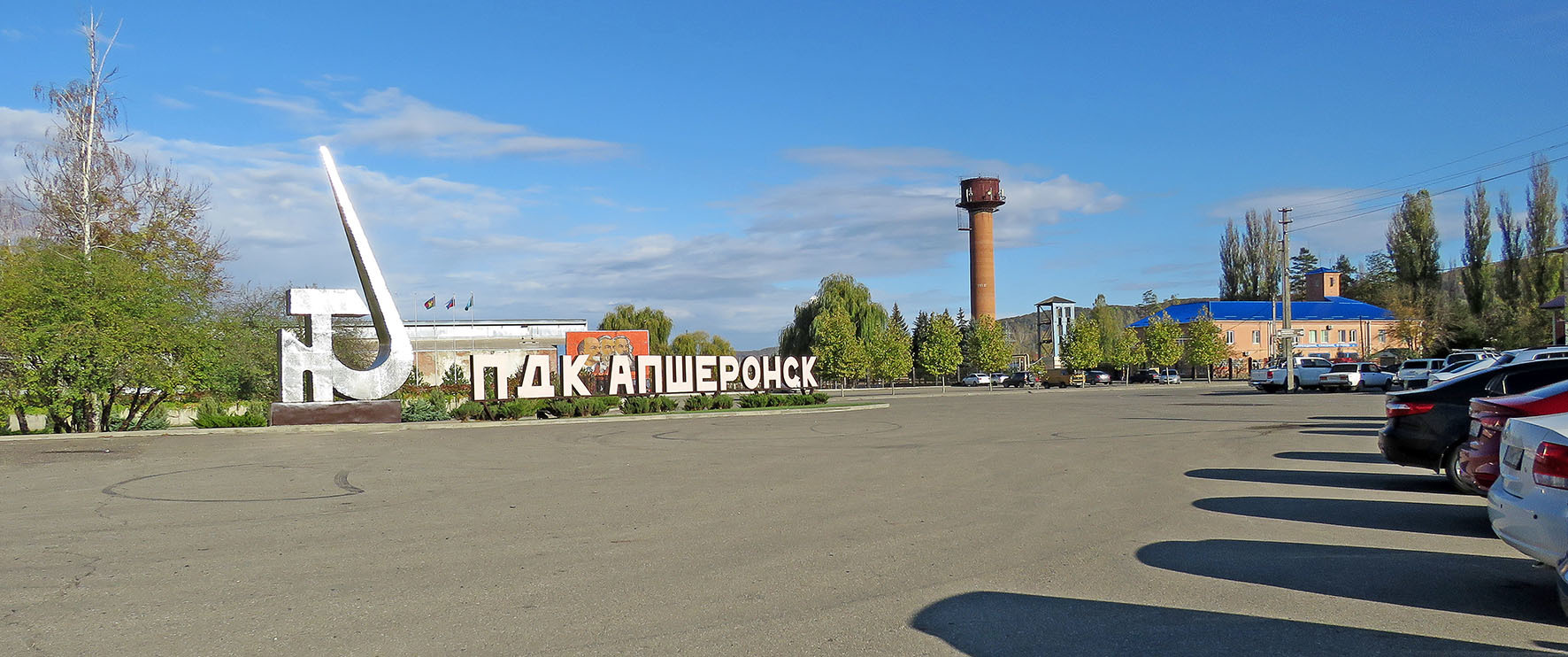 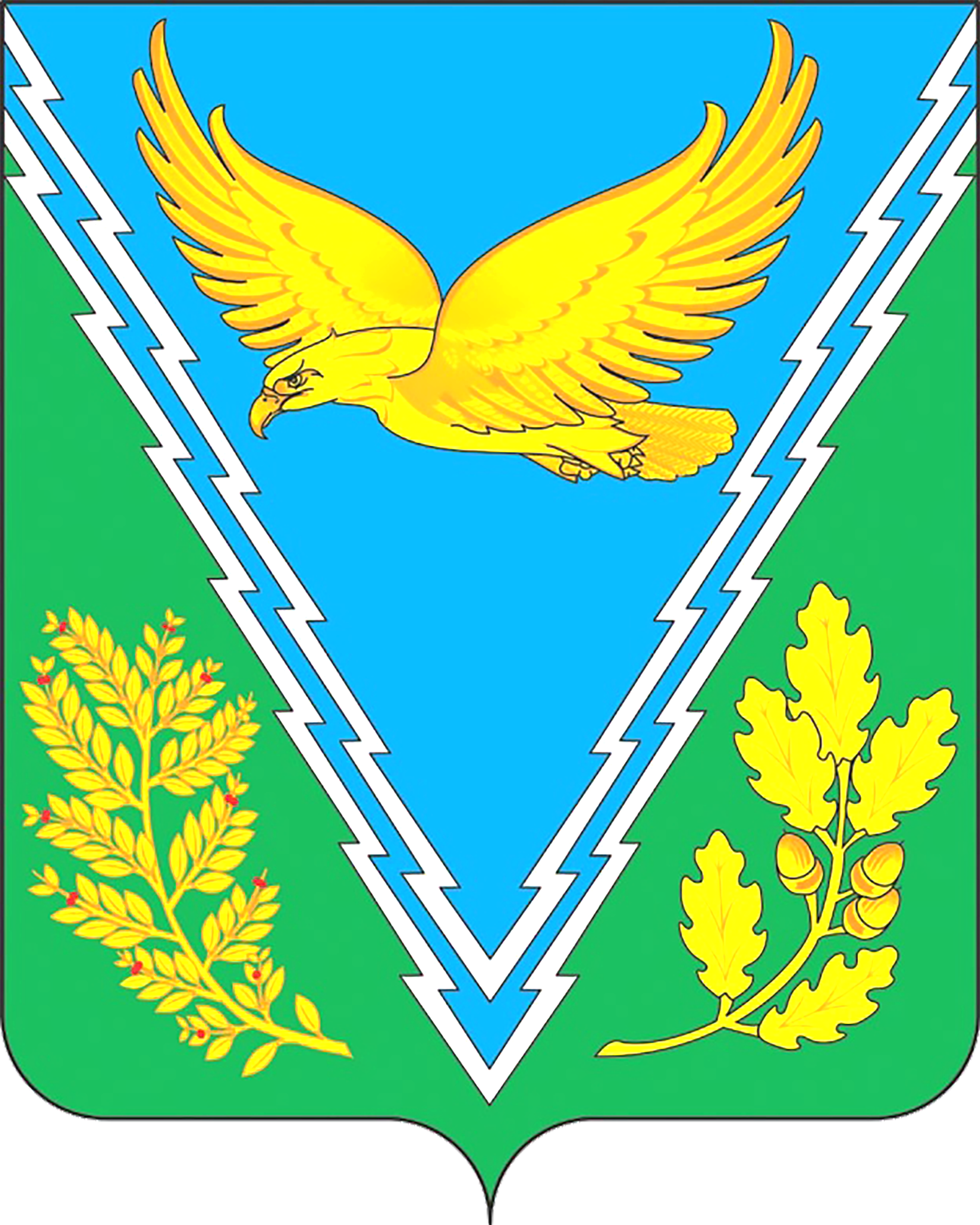 — Администрация муниципального образования Апшеронский район —
Культура
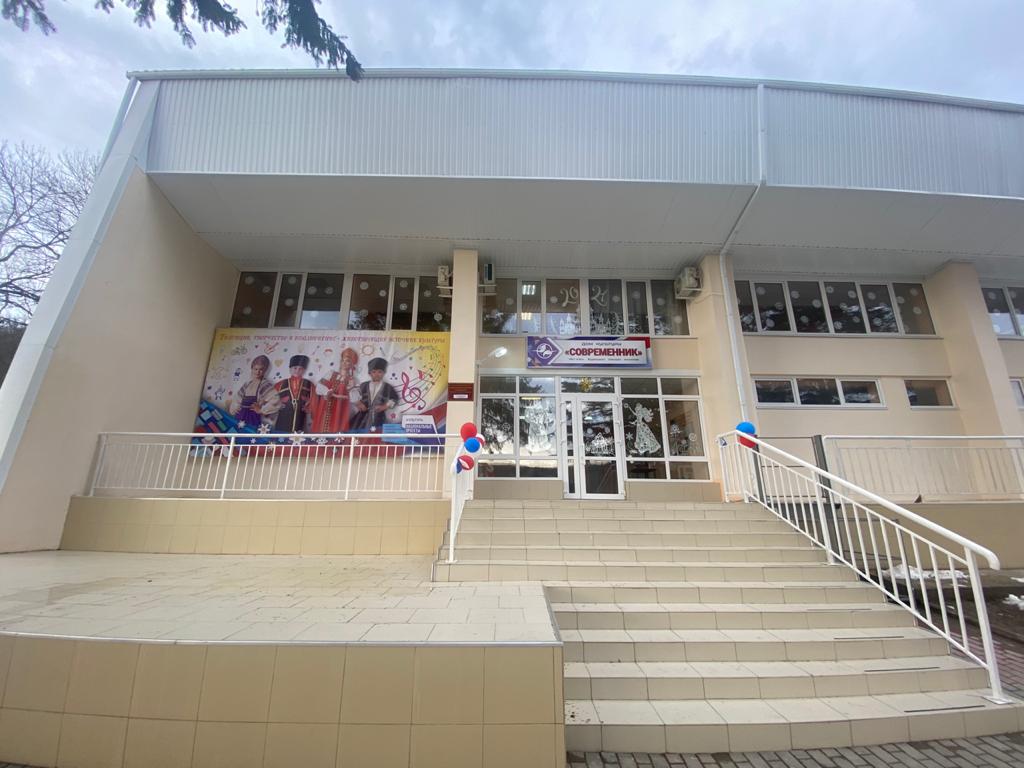 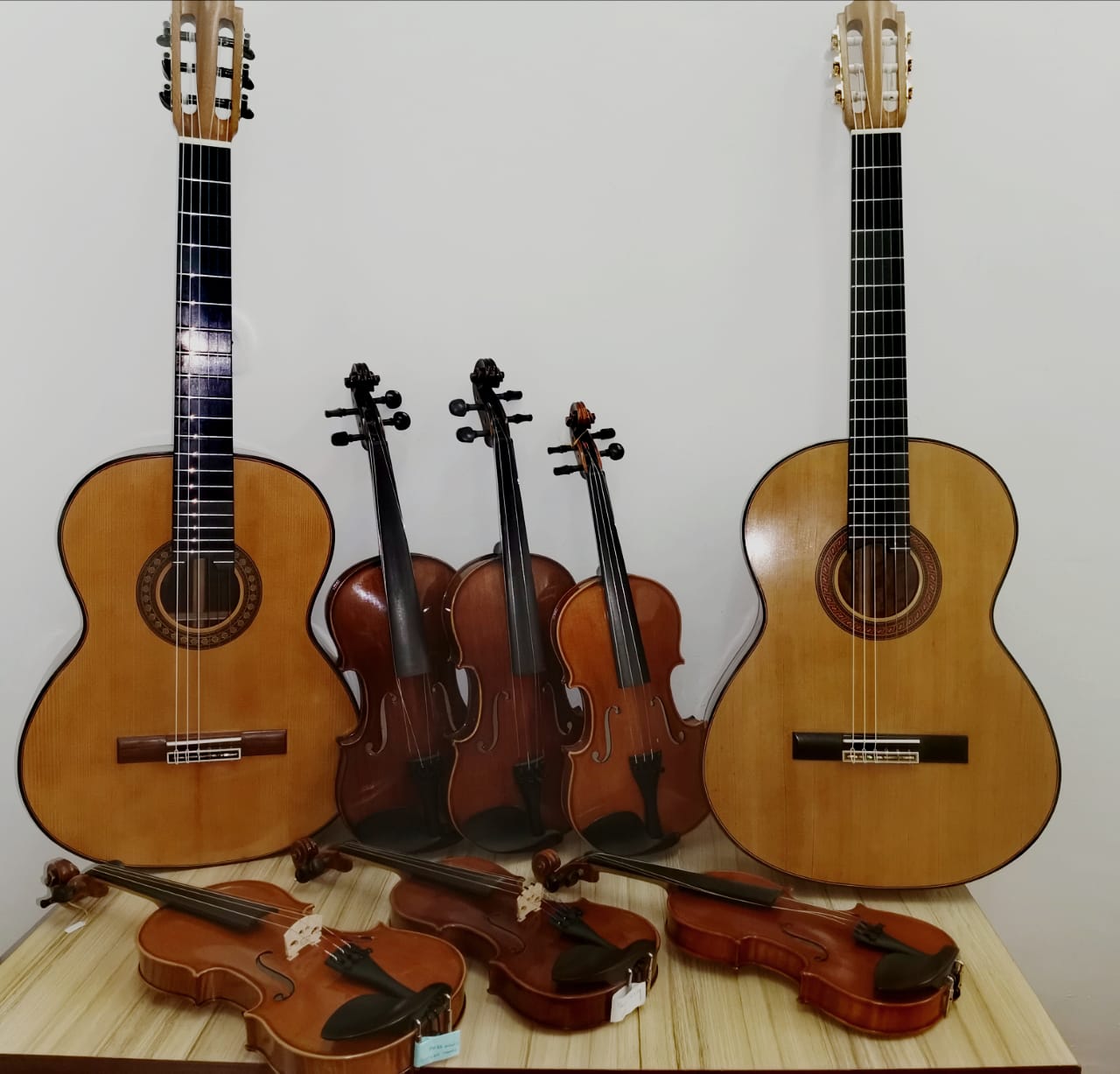 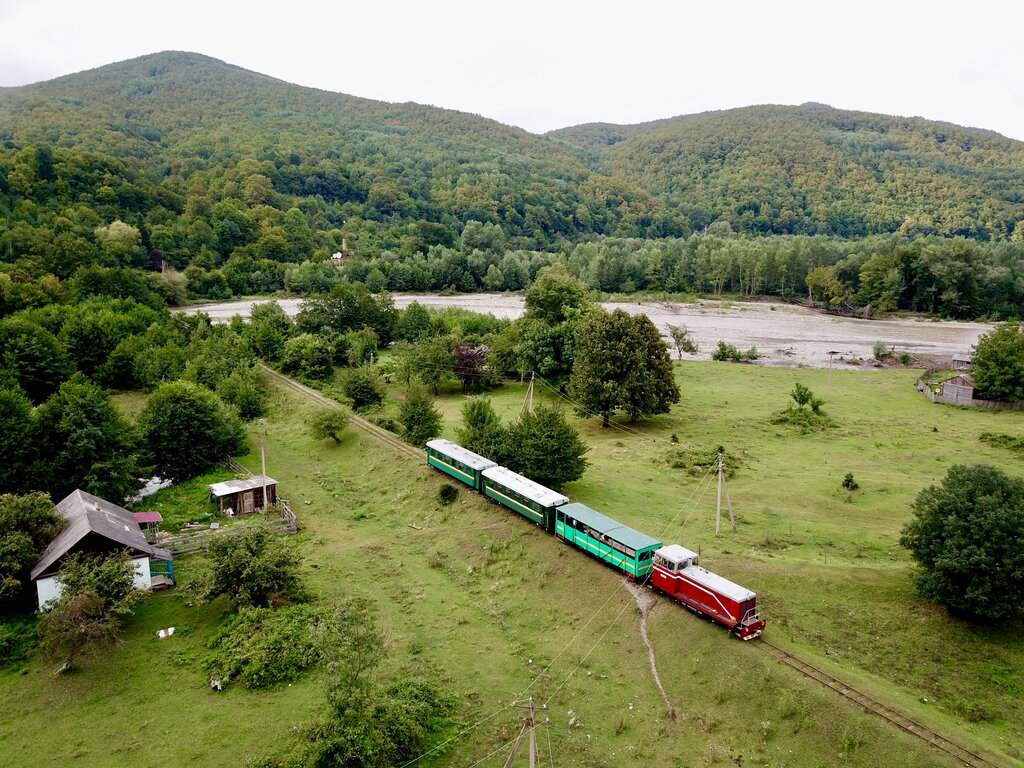 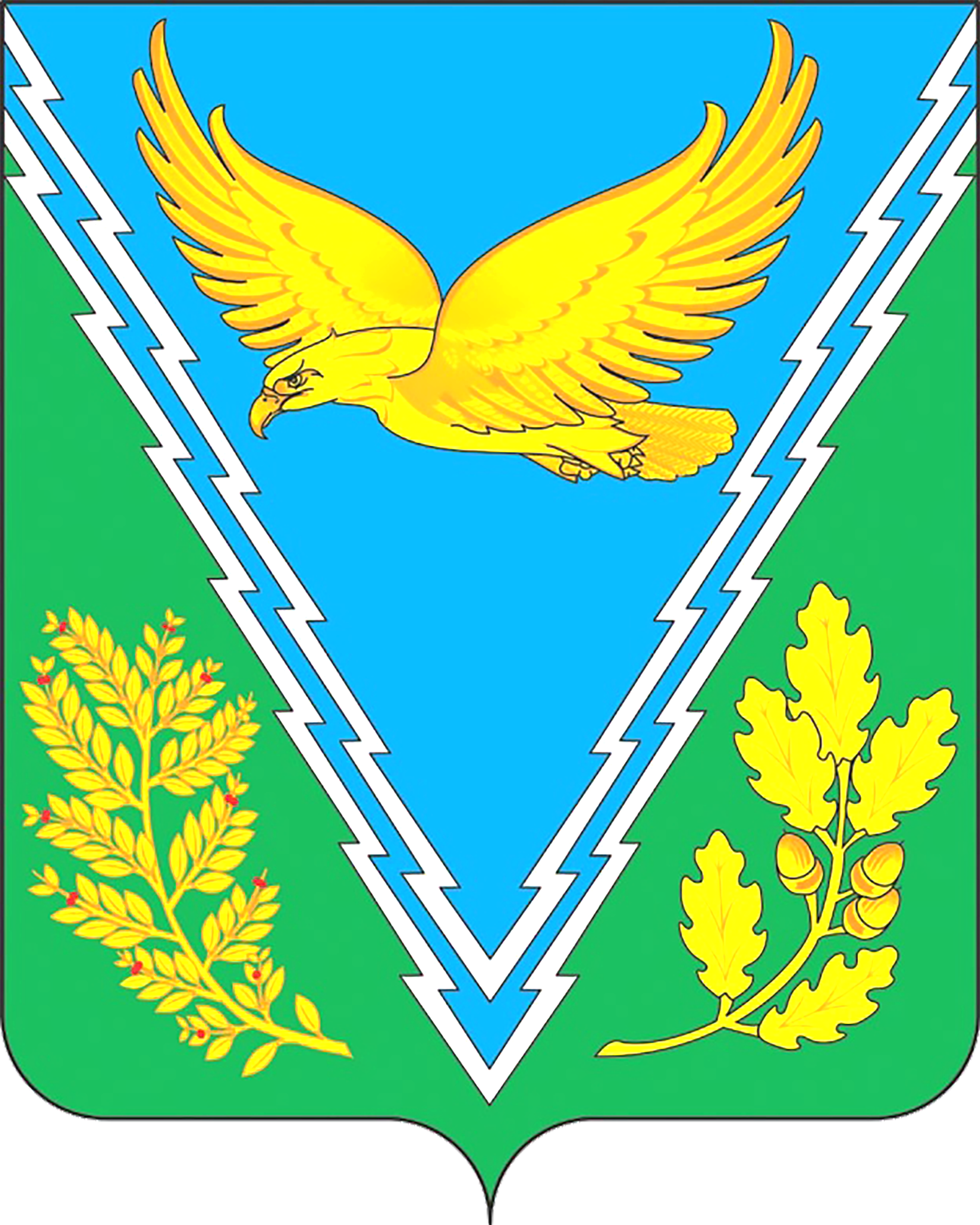 — Администрация муниципального образования Апшеронский район —
Комплексная безопасность
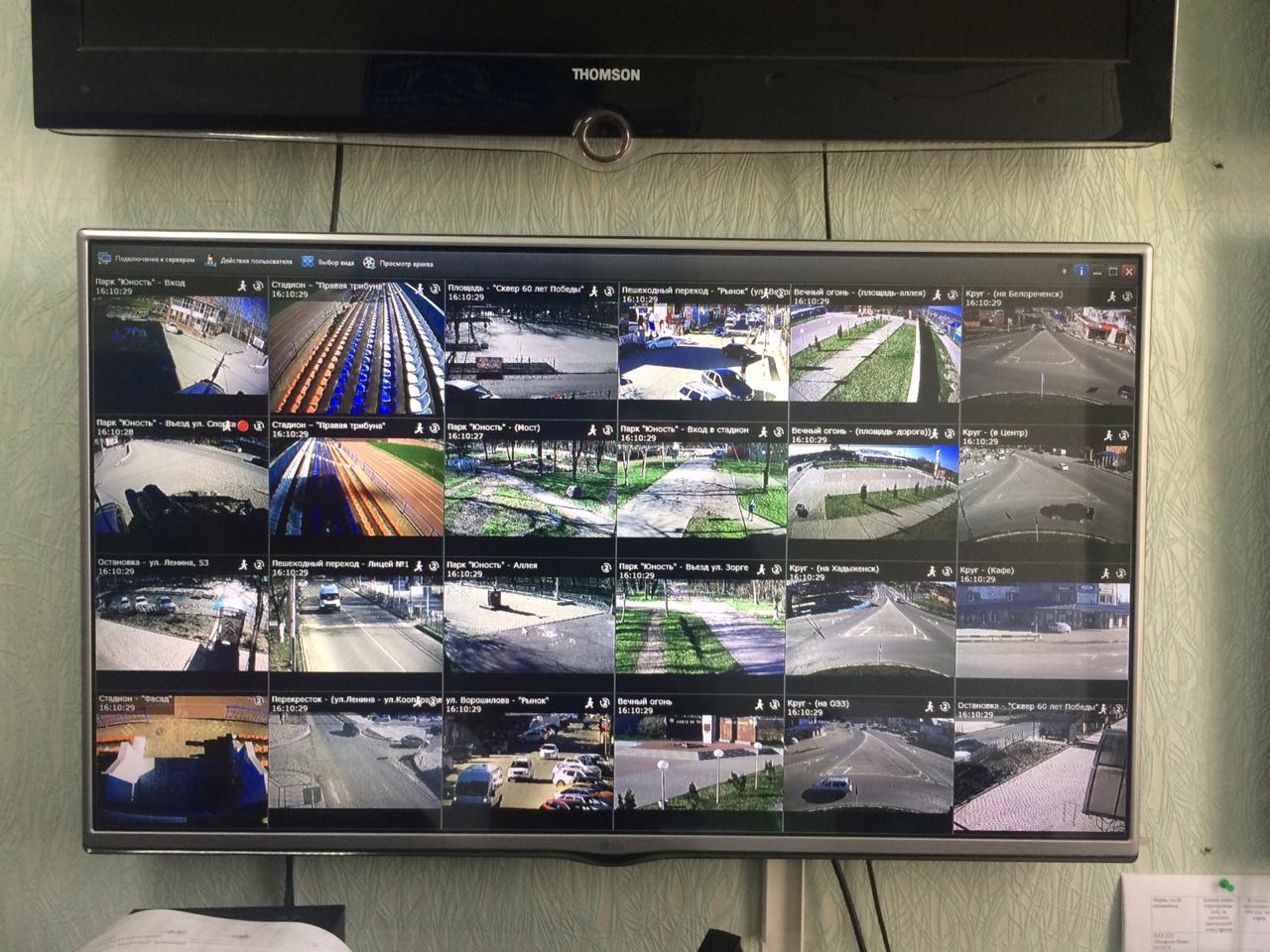 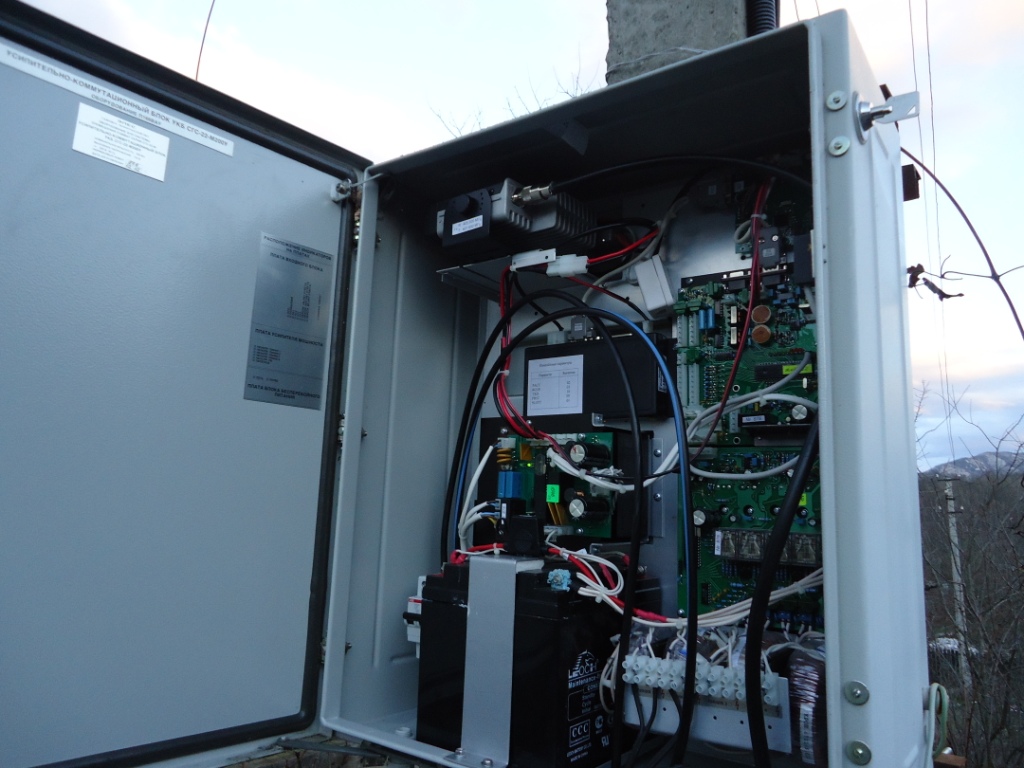 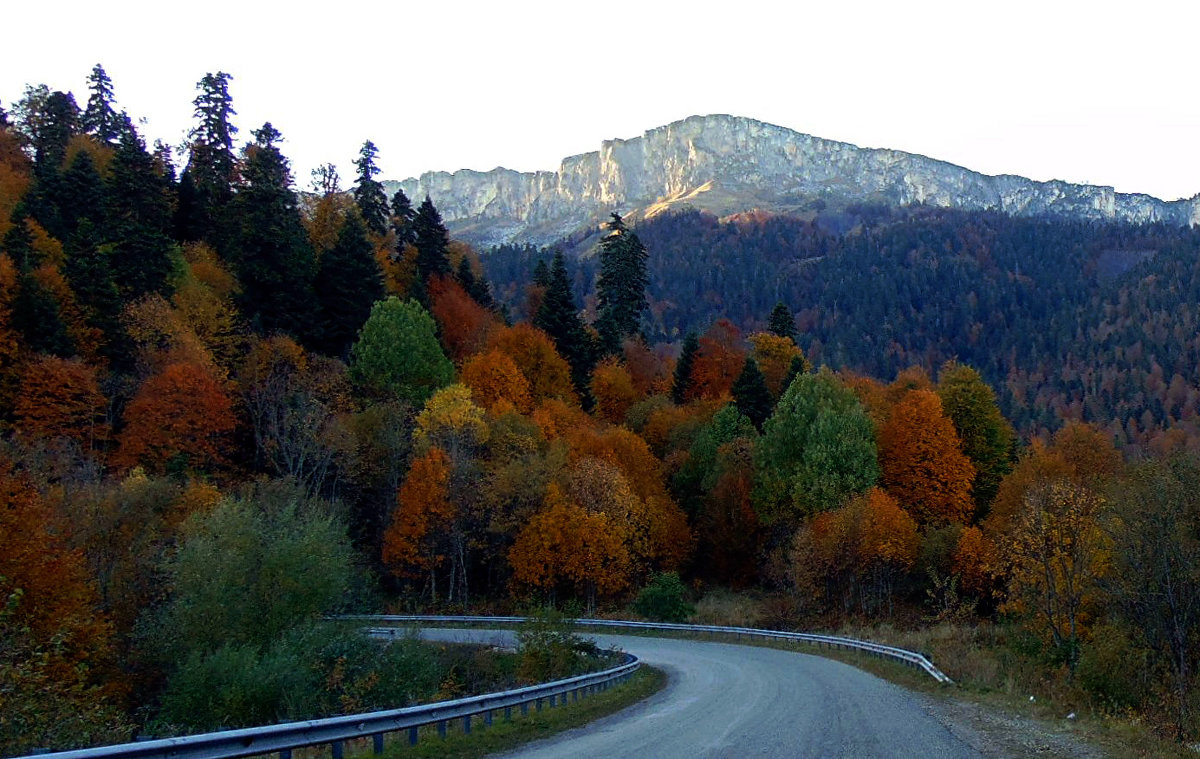 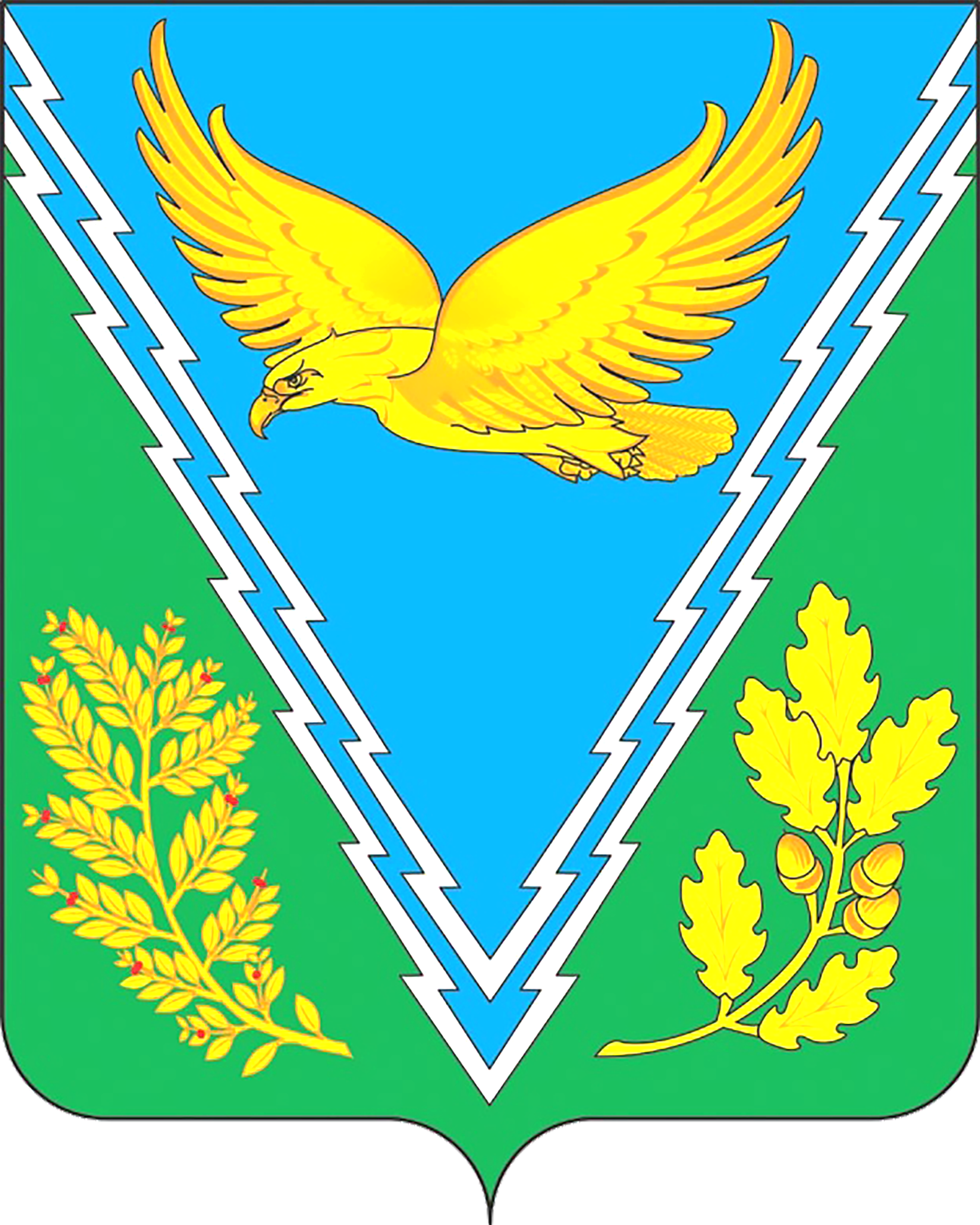 — Администрация муниципального образования Апшеронский район —
Общественная деятельность
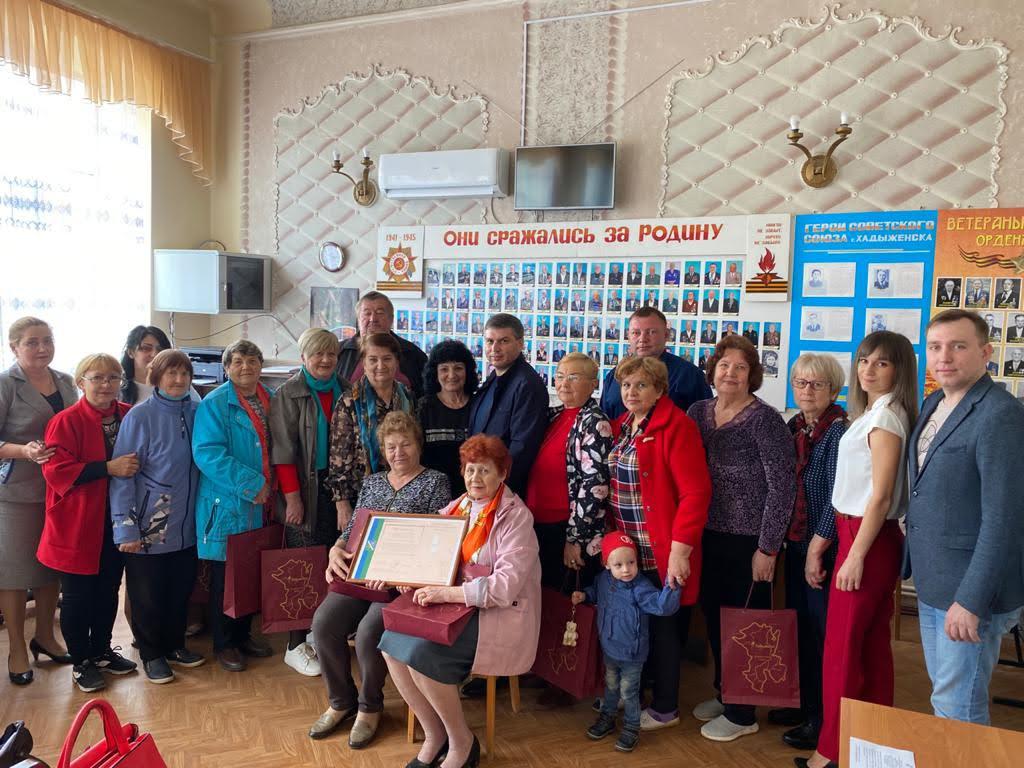 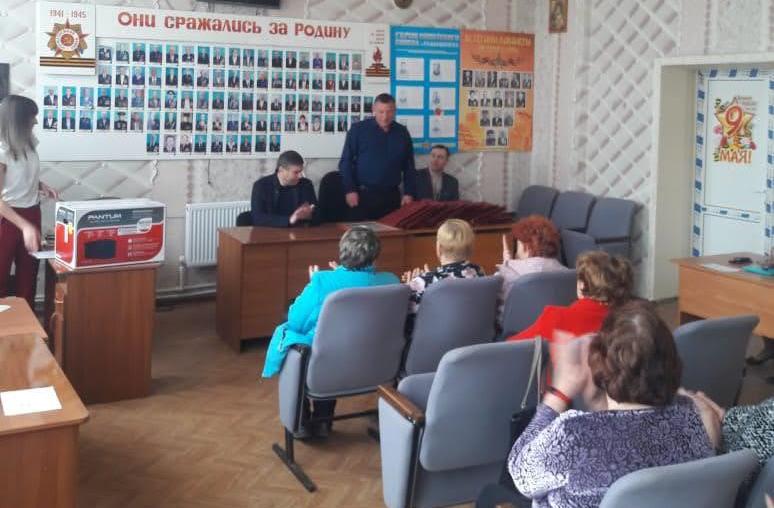 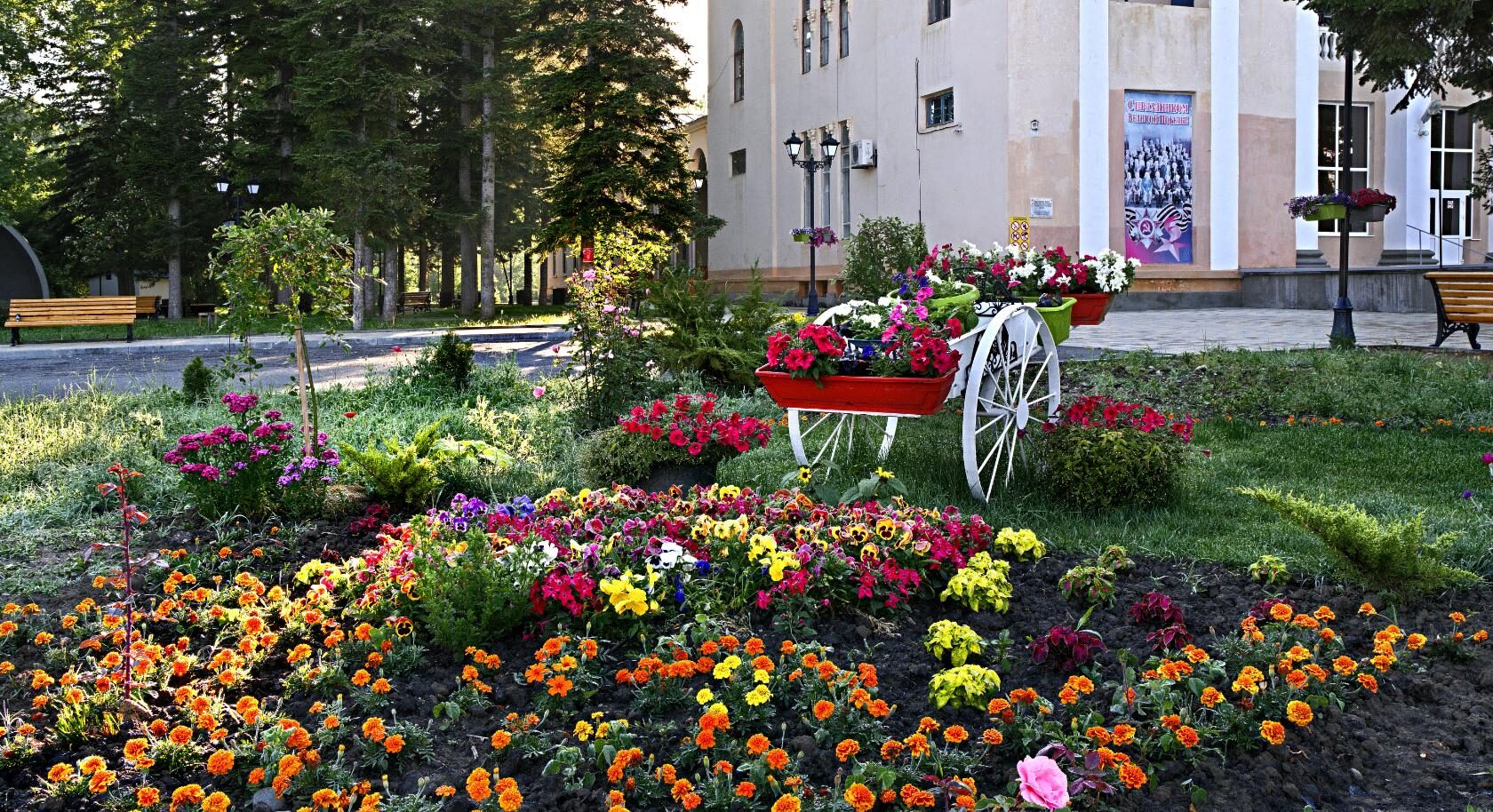 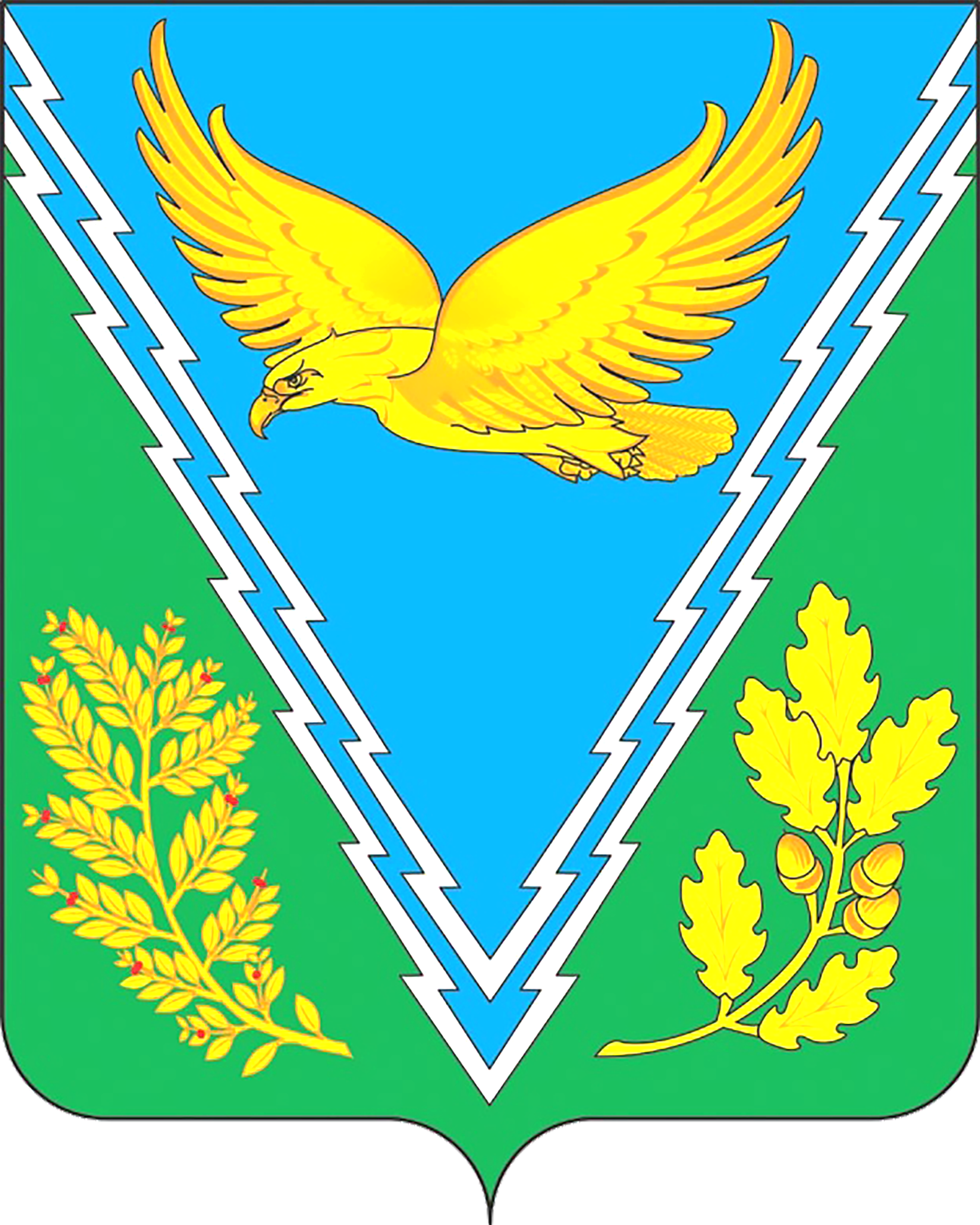 — Администрация муниципального образования Апшеронский район —
Обращения граждан
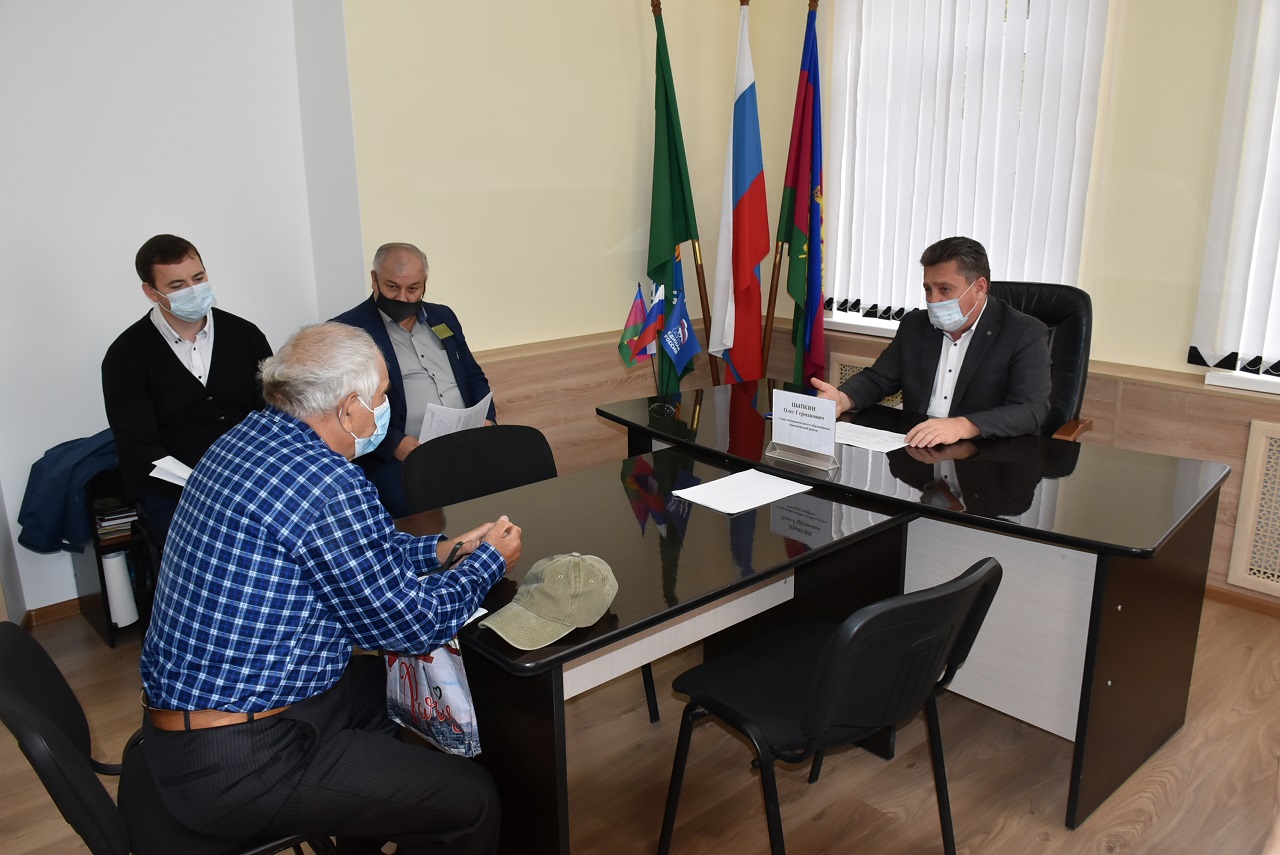 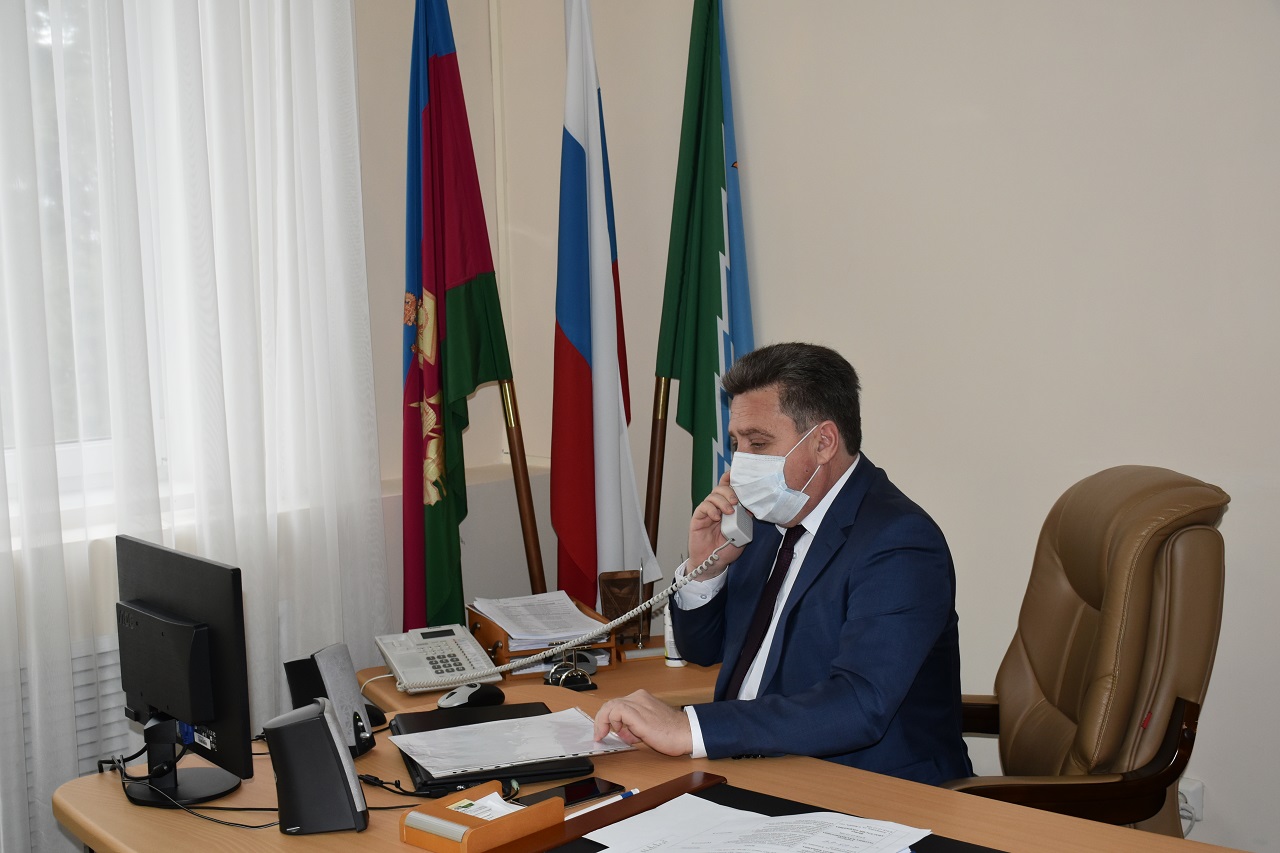 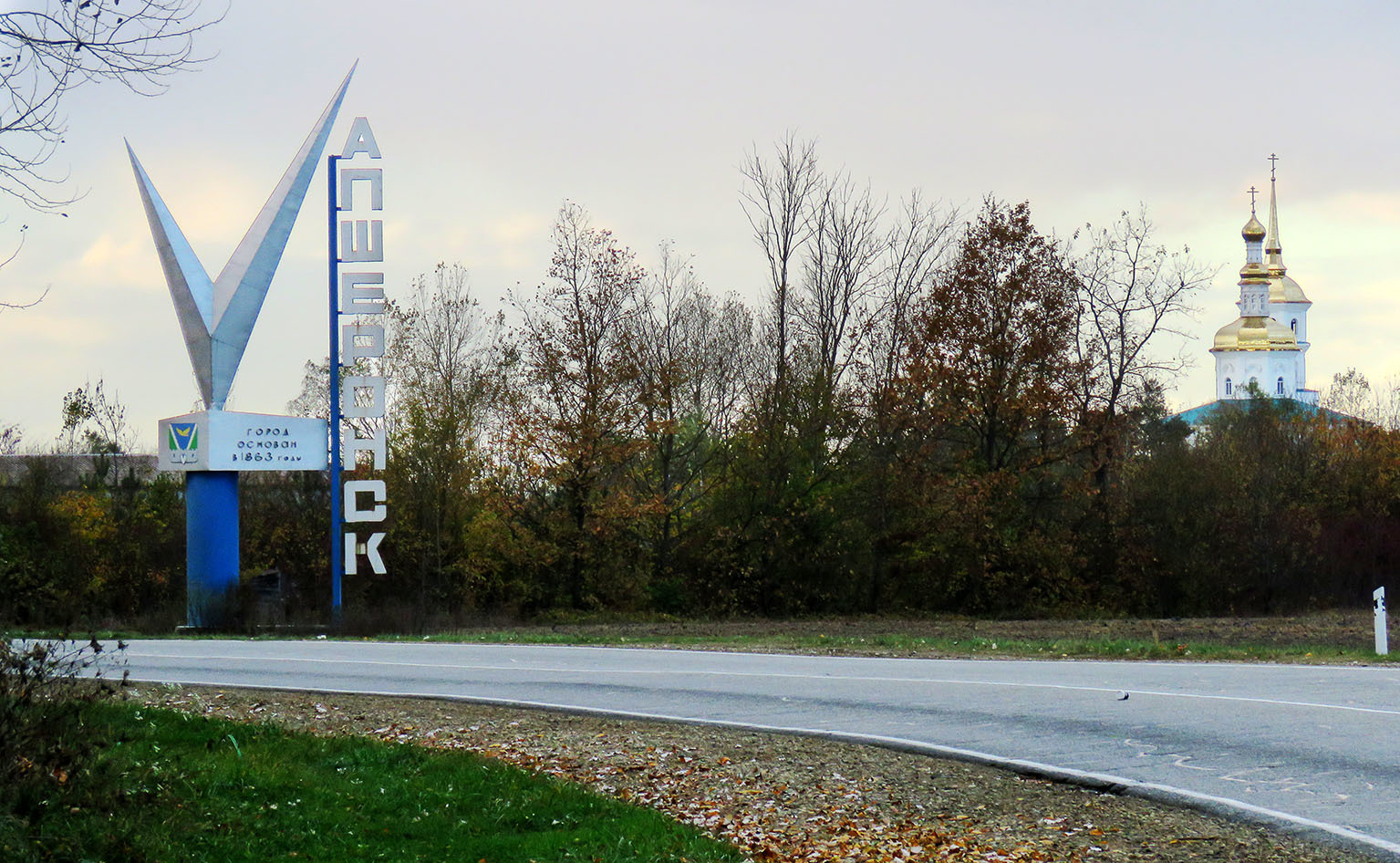 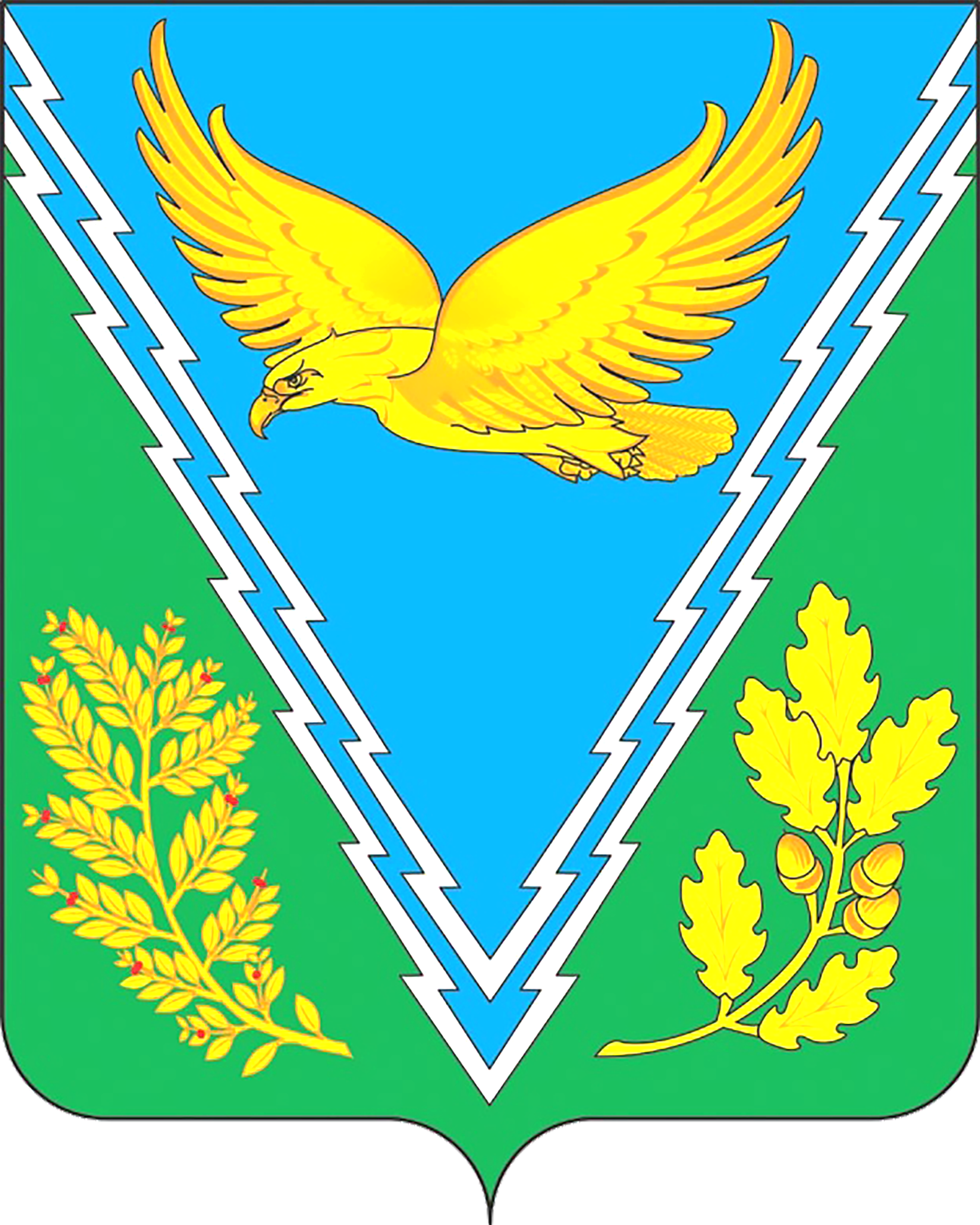 — Администрация муниципального образования Апшеронский район —
Улучшение качества предоставления услуг
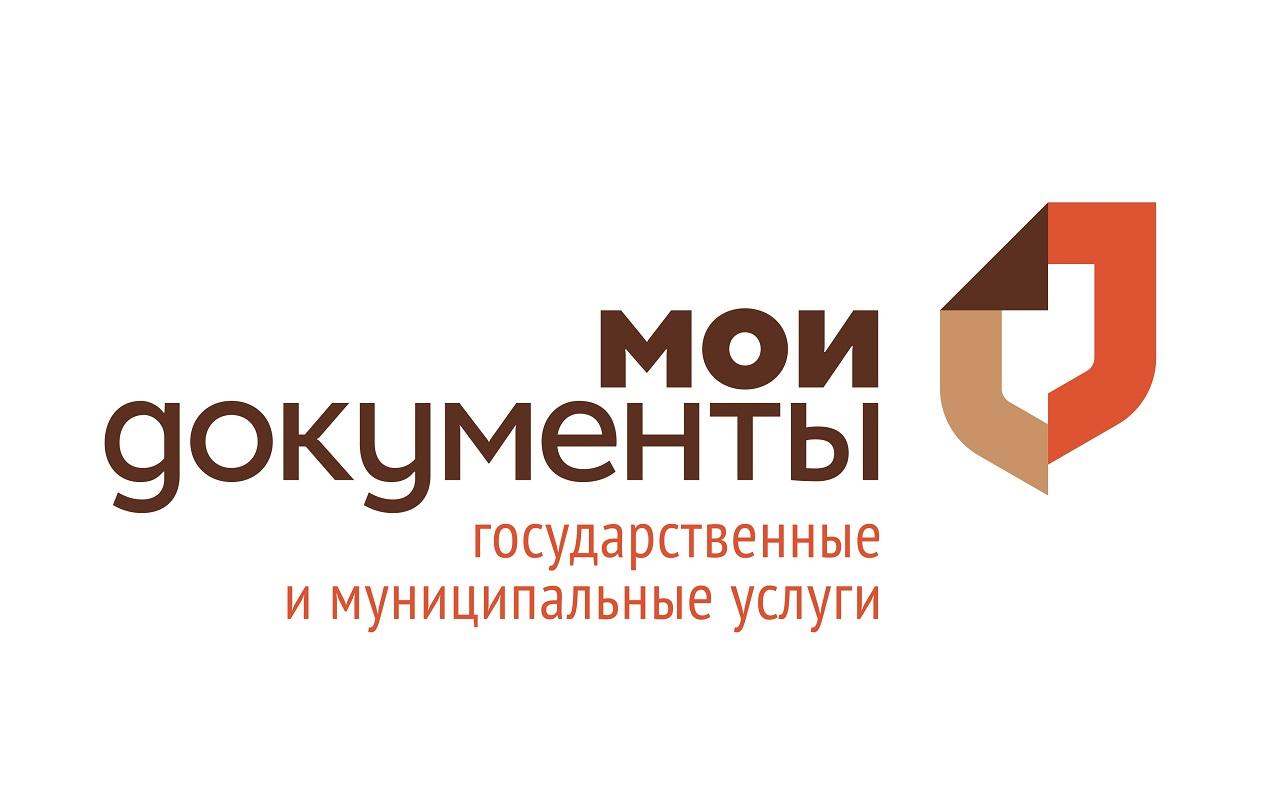 На базе МФЦ предоставляются 624 услуги, в том числе: государственных - 58, региональных - 180, муниципальных - 386 услуг
В 2021 году МФЦ оказано 84165 государственных и муниципальных услуг
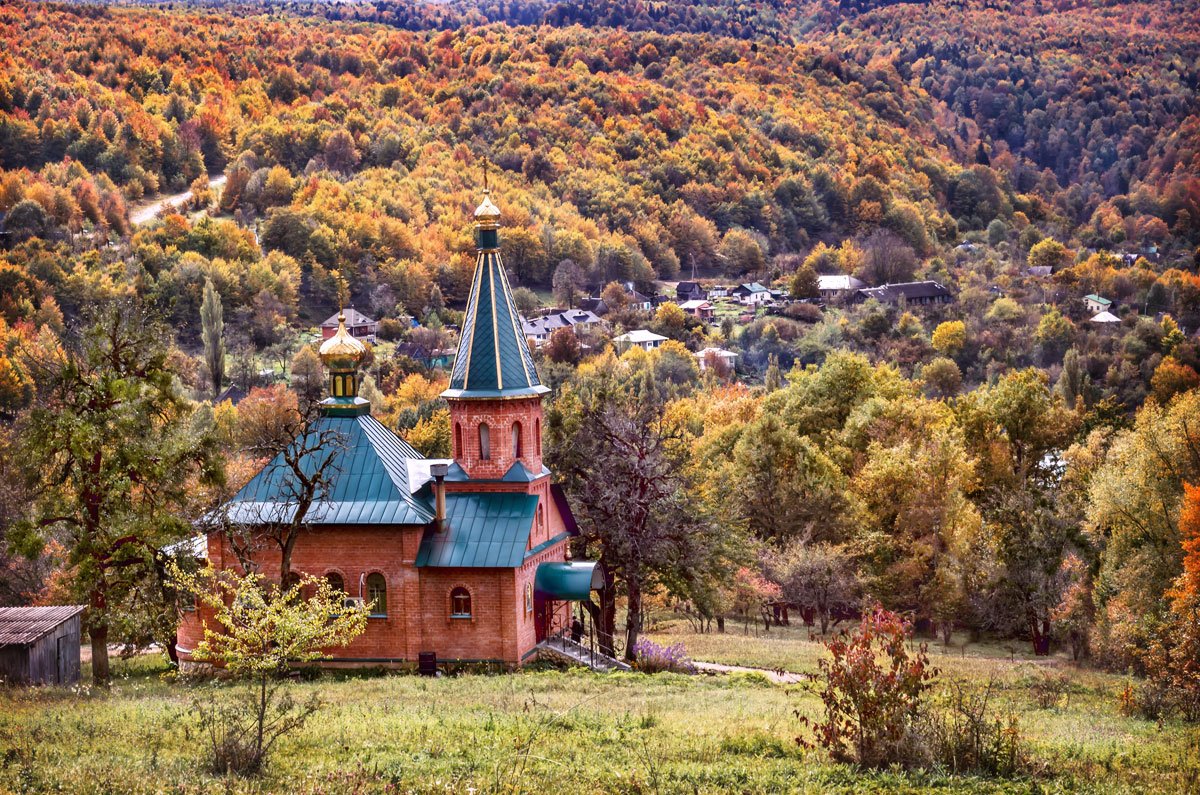 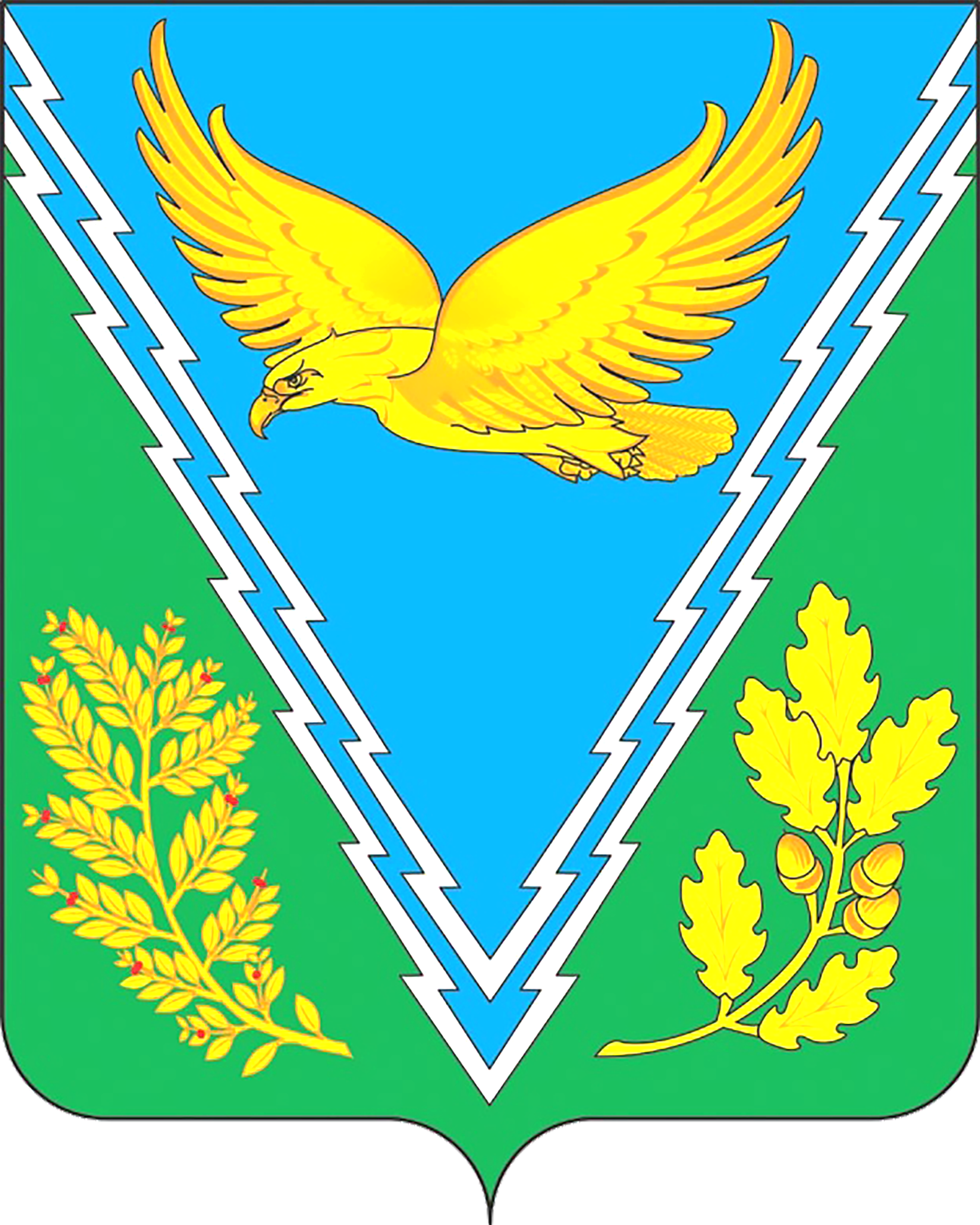 — Администрация муниципального образования Апшеронский район —
Задачи на 2022 год
Основные направления деятельности администрации муниципального образования в 2022 году:
- решение социальных проблем, создание комфортной городской среды, продвижение рекреационного потенциала и туристских возможностей района, реализация мероприятий, направленных на привлечение инвестиций и развитие предпринимательства, обеспечение наполняемости бюджета и повышение эффективности бюджетных расходов.
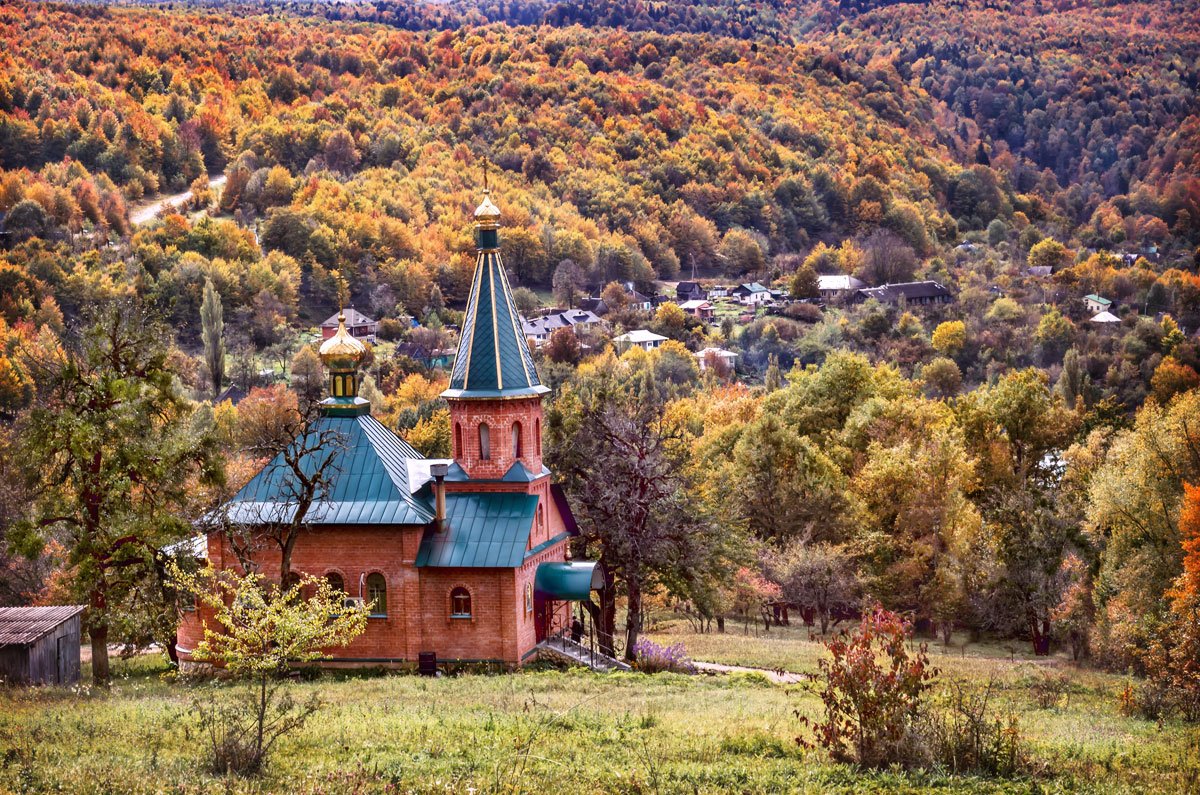 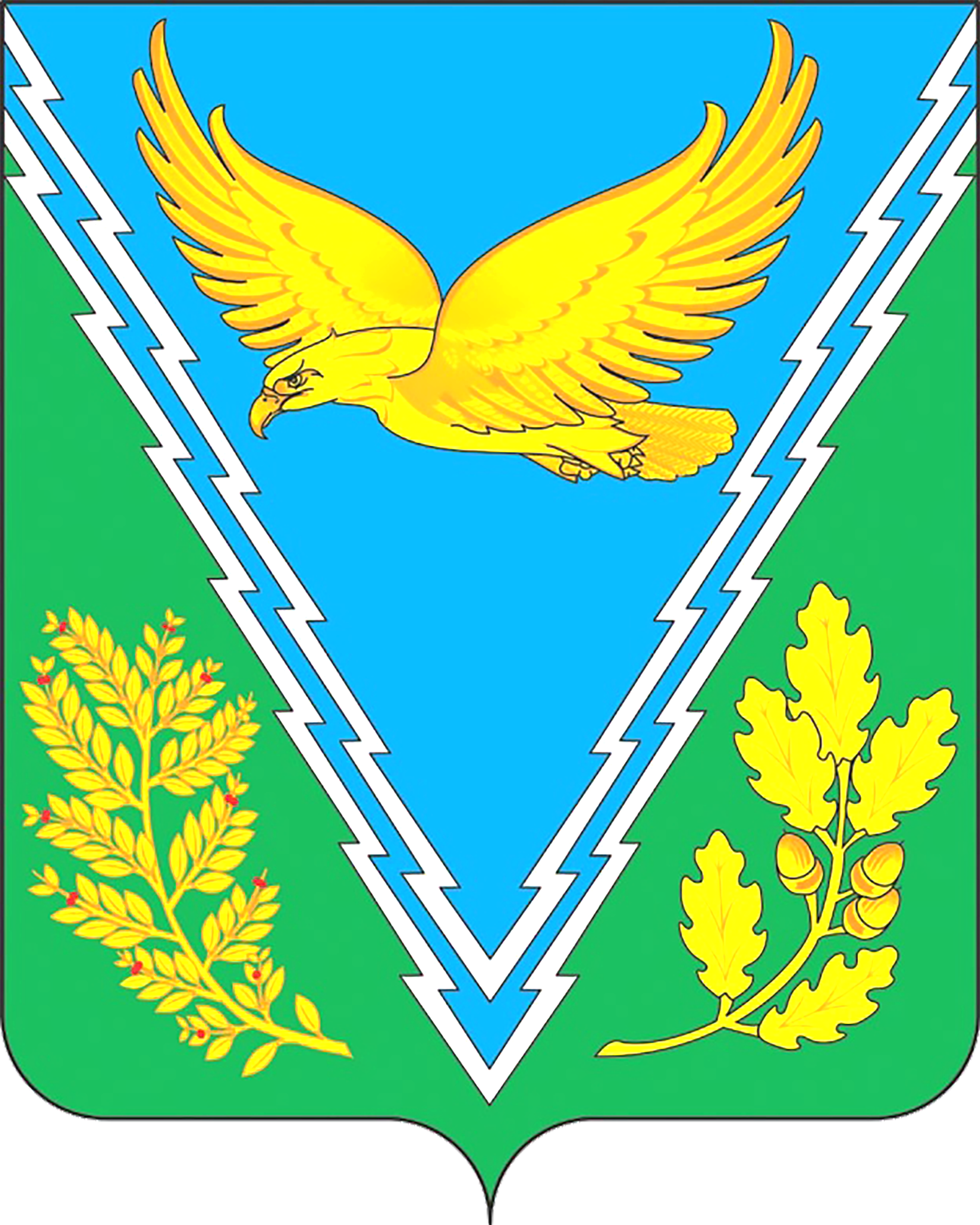 — Администрация муниципального образования Апшеронский район —
Задачи на 2022 год
Проведена экспертиза следующих проектов (готовые):
- Зал единоборств;
- Спортзал СШ №11;
- Спортзал СШ №13;
- Входная группа «Гуамское ущелье».
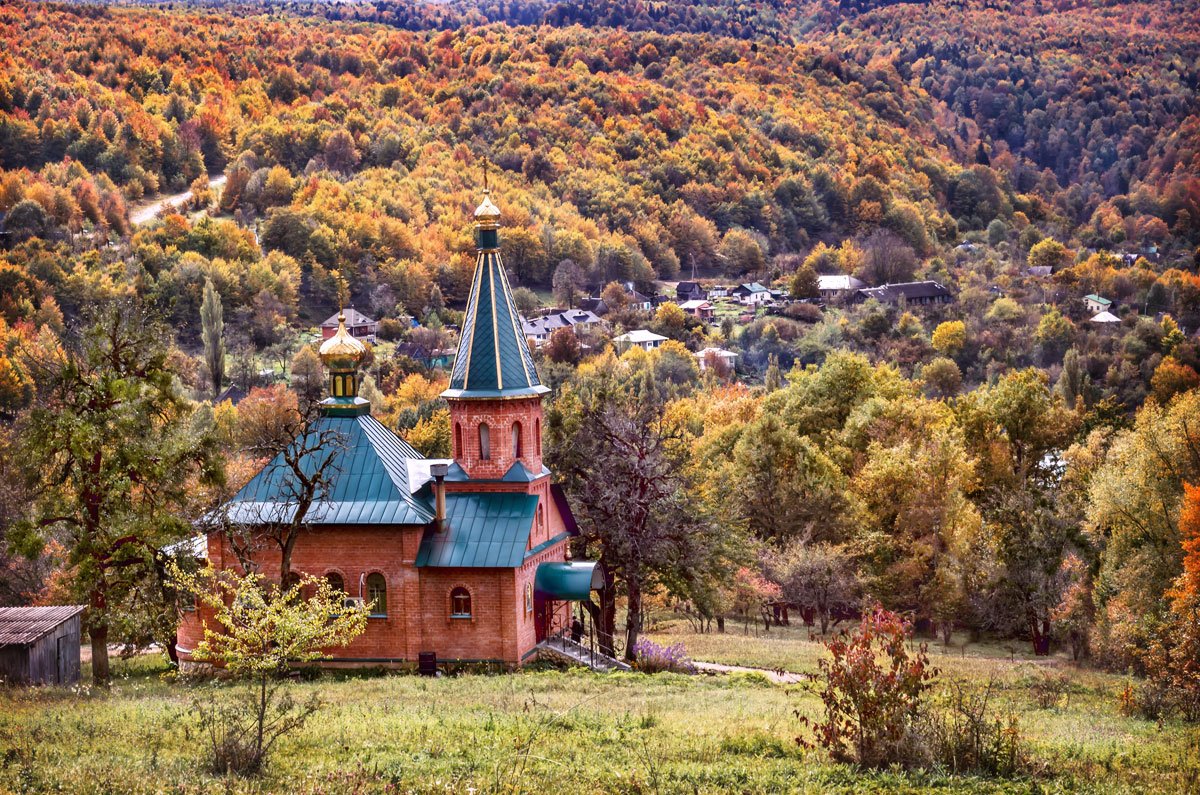 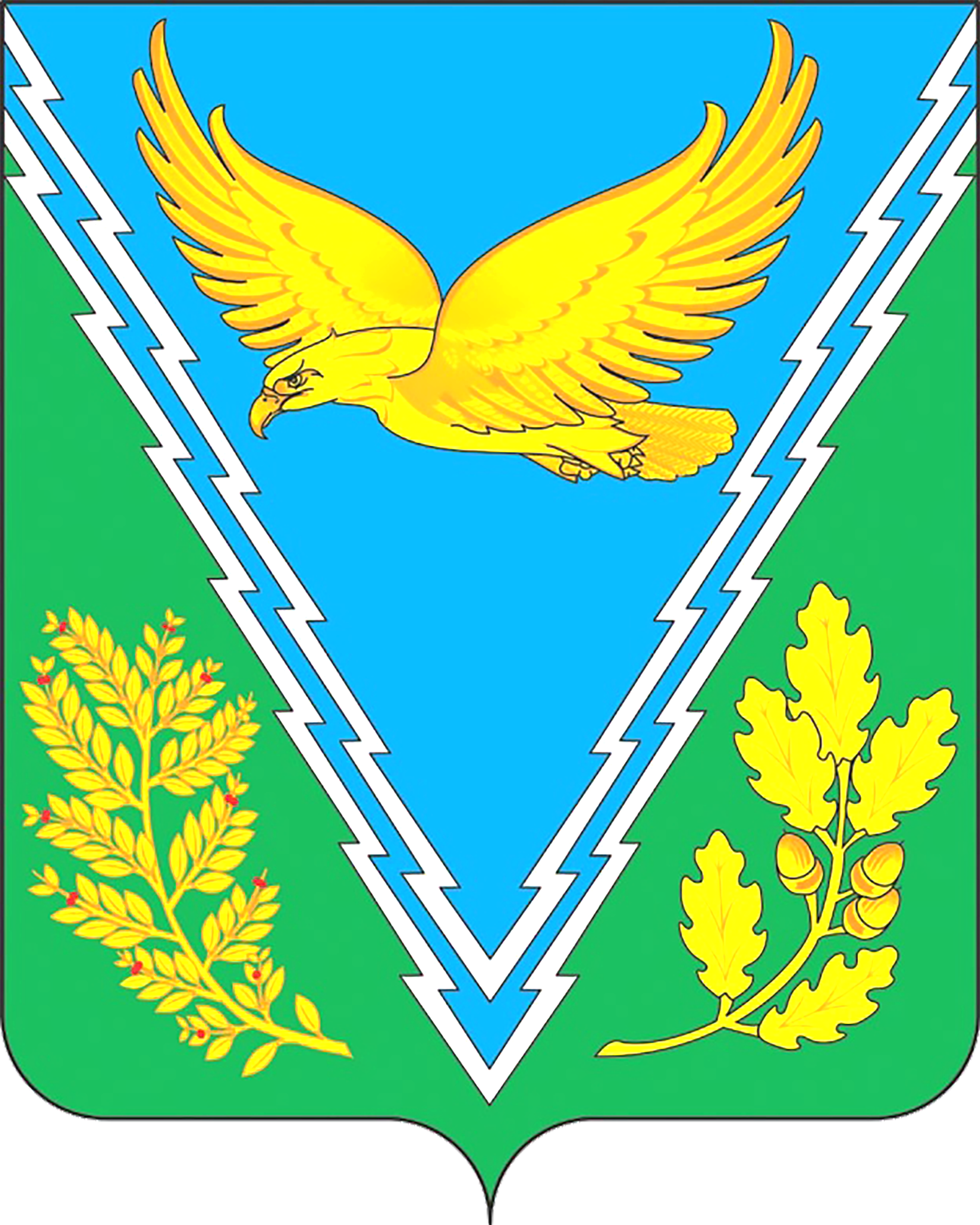 — Администрация муниципального образования Апшеронский район —
Задачи на 2022 год
На 2022 год запланировано проектирование (ПСД) следующих объектов:

1) Реконструкция нежилого здания г.Хадыженск, ул.Ленина, 57 (Нефтяной техникум);
2) Строительство детского сада ст.Тверская;
3) Строительство детского сада г.Апшеронск;
4) Строительство малобюджетного спортзала пос.Новые Поляны;
5) Строительство здания Дома культуры ст.Кабардинская;
 
Строительство детского сада ст.Кубанская на 95 мест.
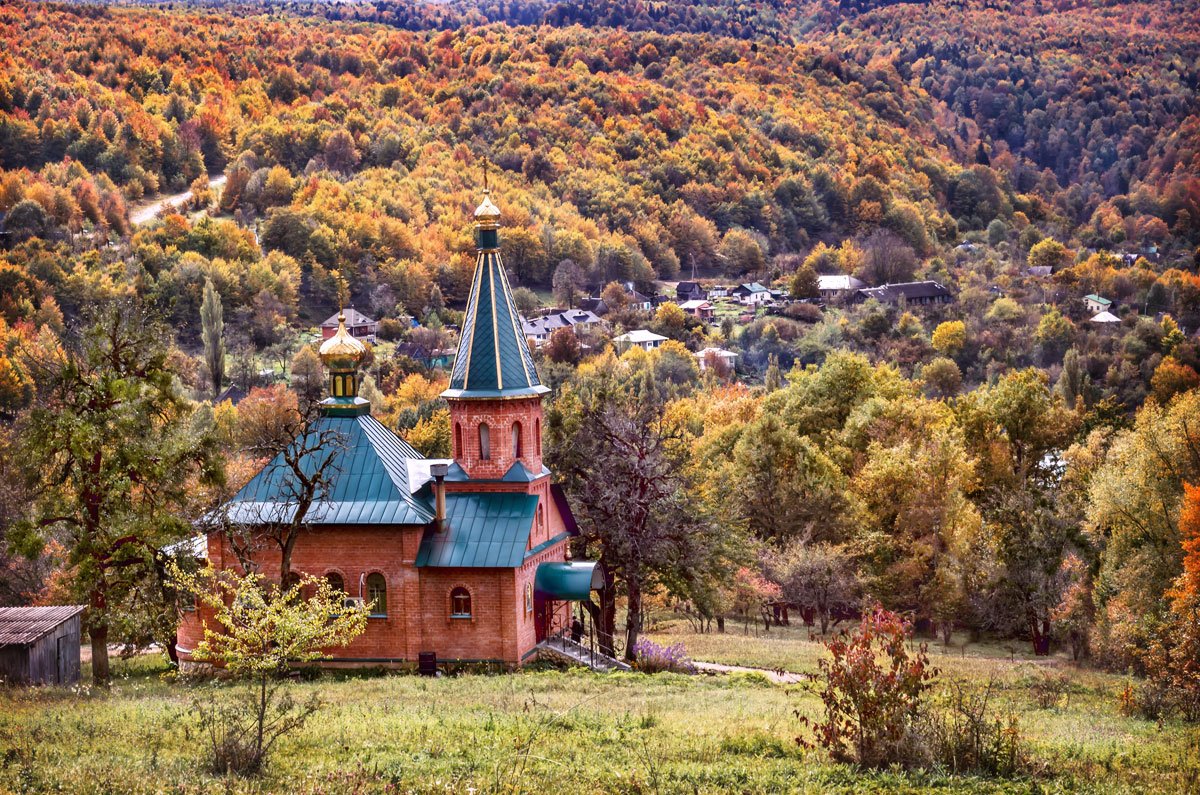 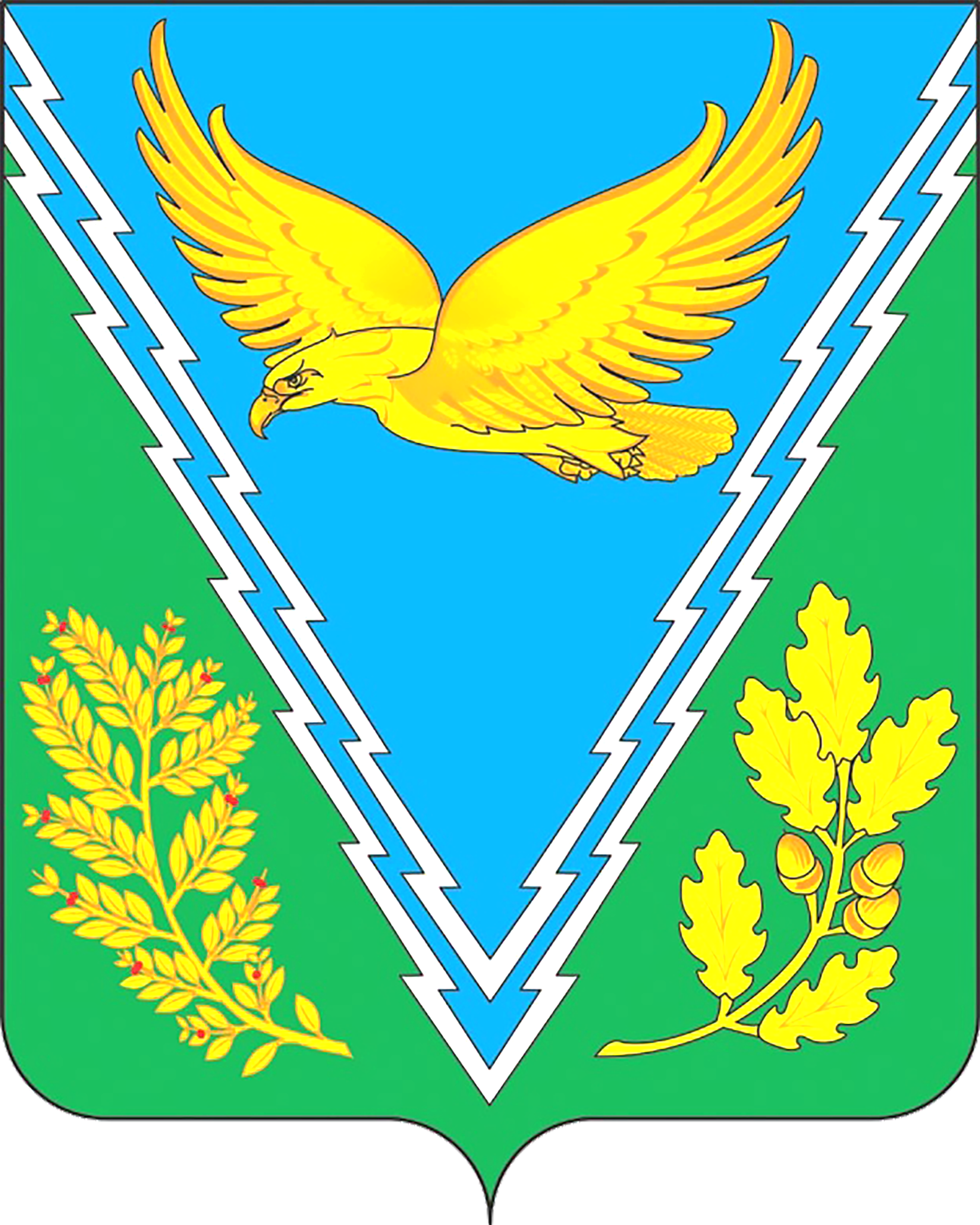 — Администрация муниципального образования Апшеронский район —
Задачи на 2022 год
В рамках регионального проекта «Формирование комфортной городской среды» национального проекта «Жилье и городская среда»:
 
- Бульвар по ул.Ленина г.Апшеронск (более 43 млн. руб.);

- Парк «Майская горка» г.Хадыженск 9более 45 млн. руб.)
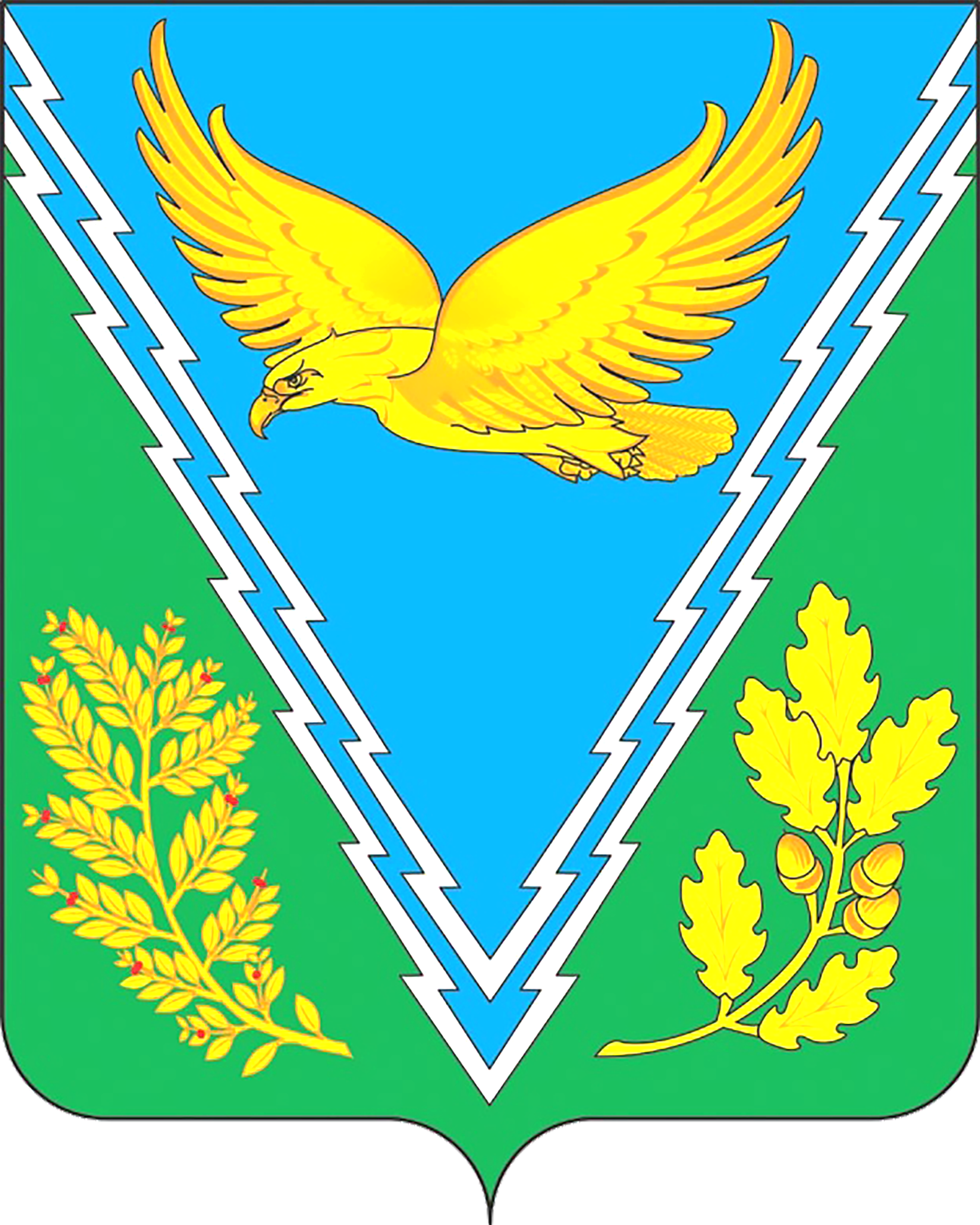 Открытая сессия Совета муниципального образования Апшеронский район
город Апшеронск, 2022 год
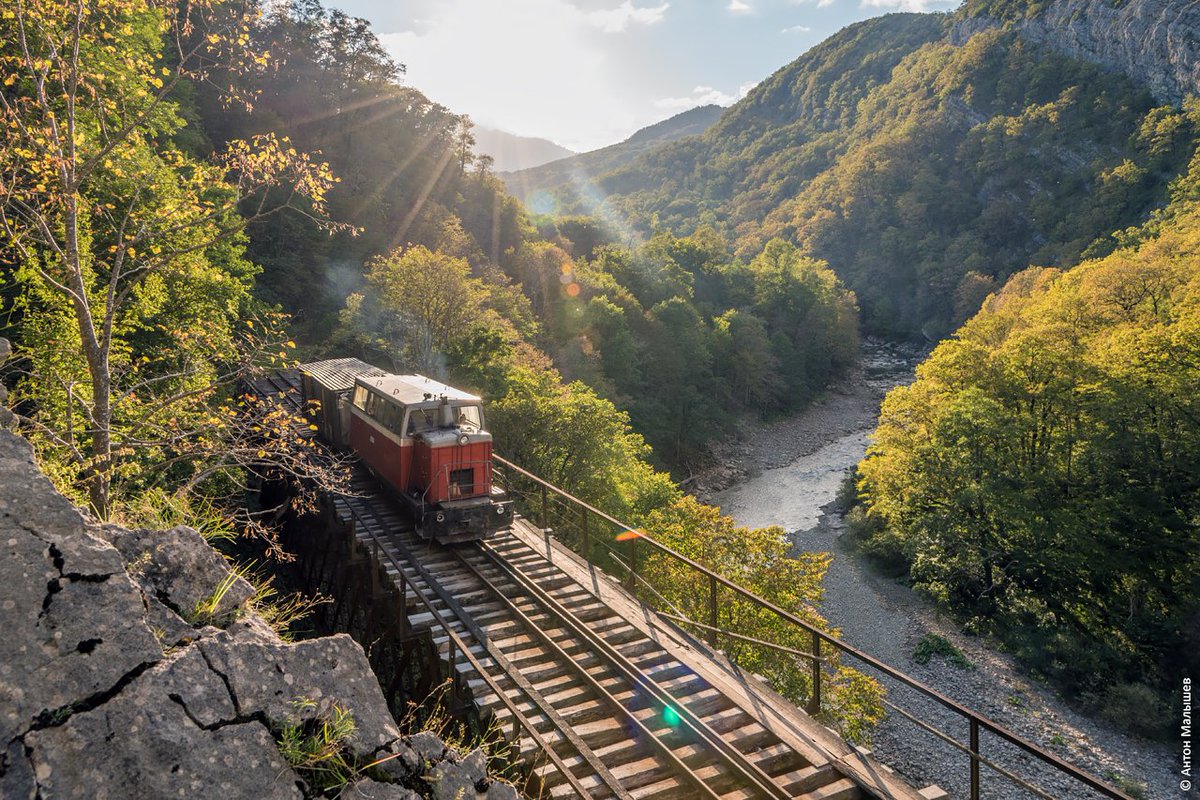 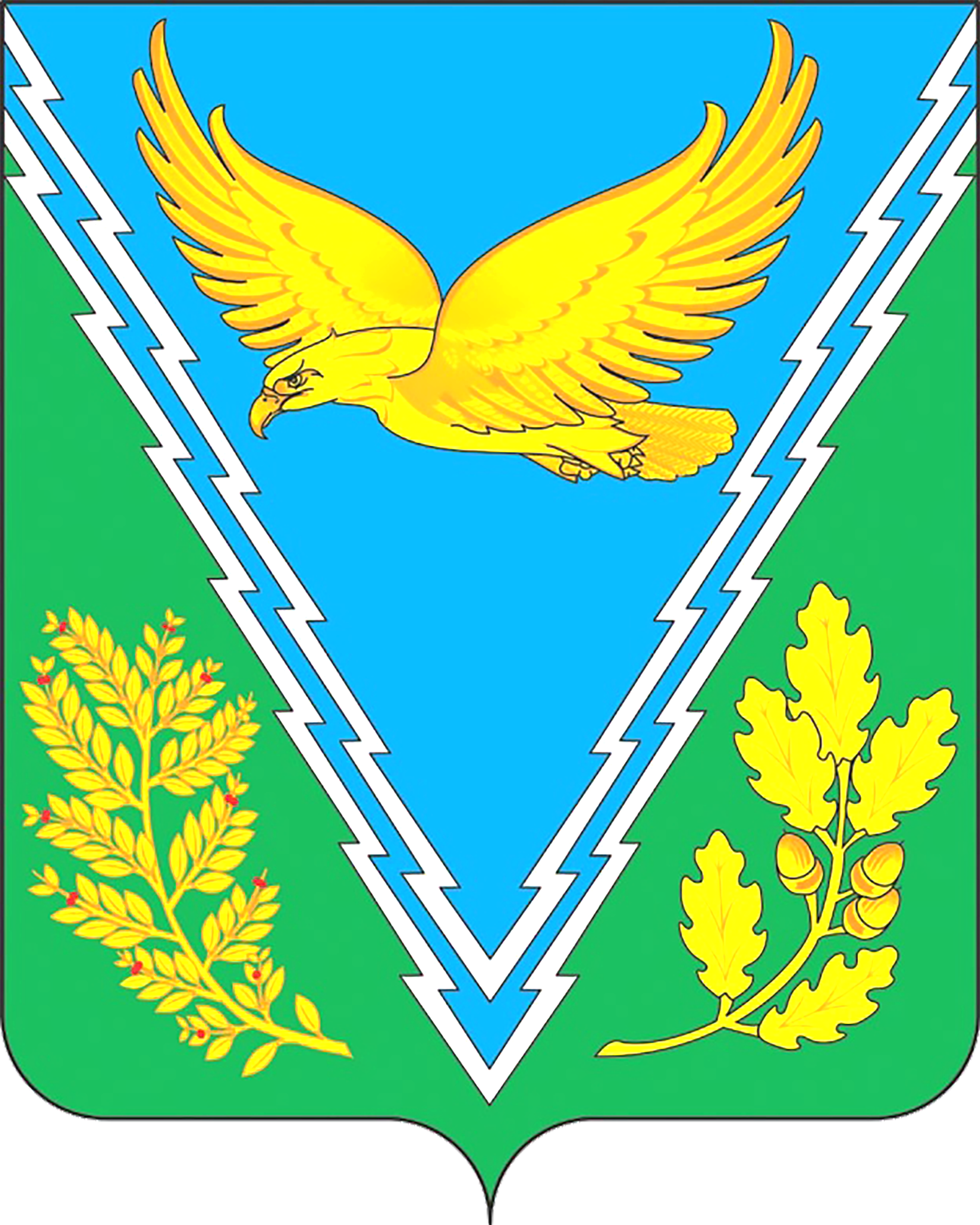 — Администрация муниципального образования Апшеронский район —
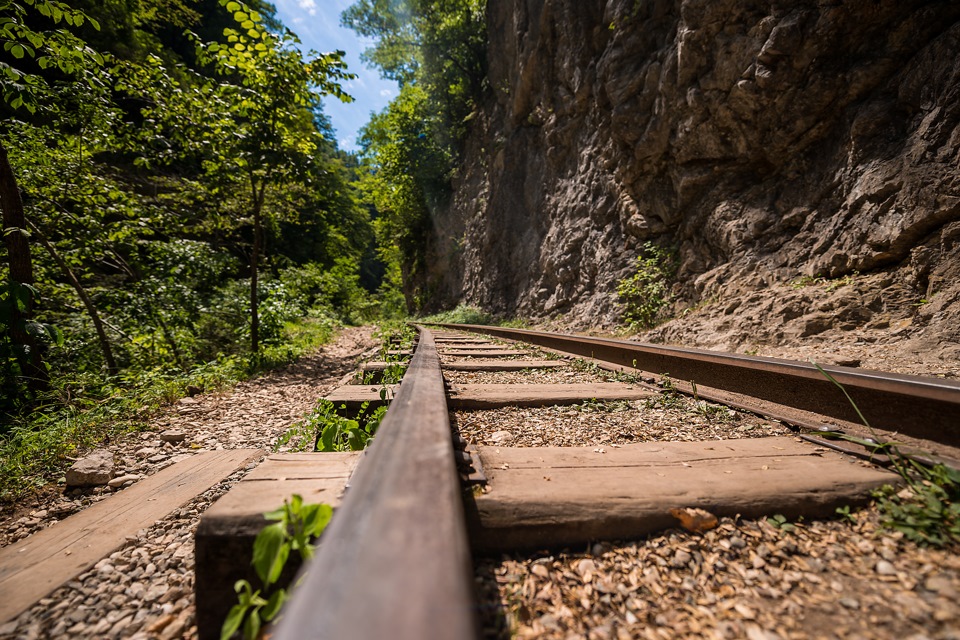 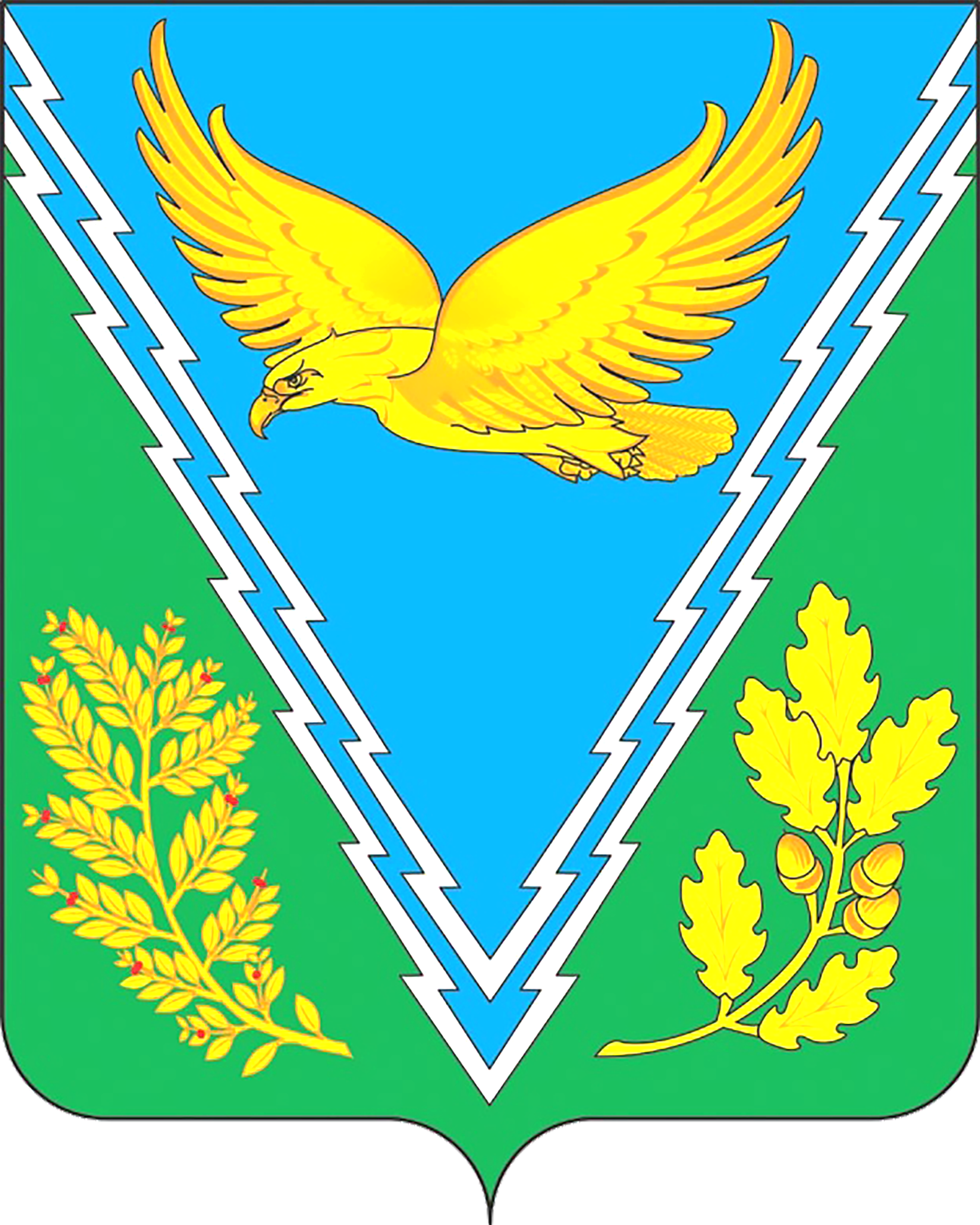 — Администрация муниципального образования Апшеронский район —
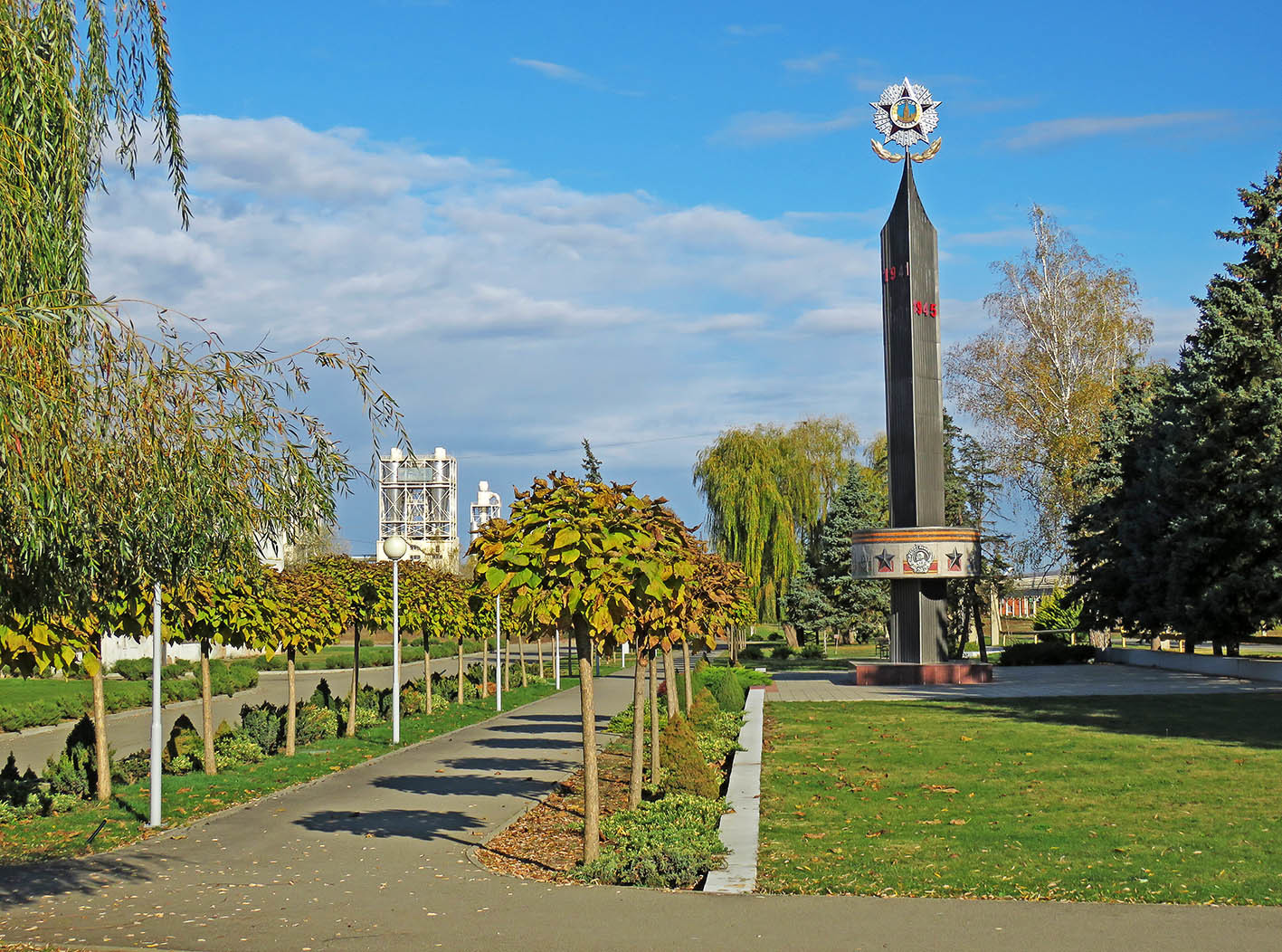 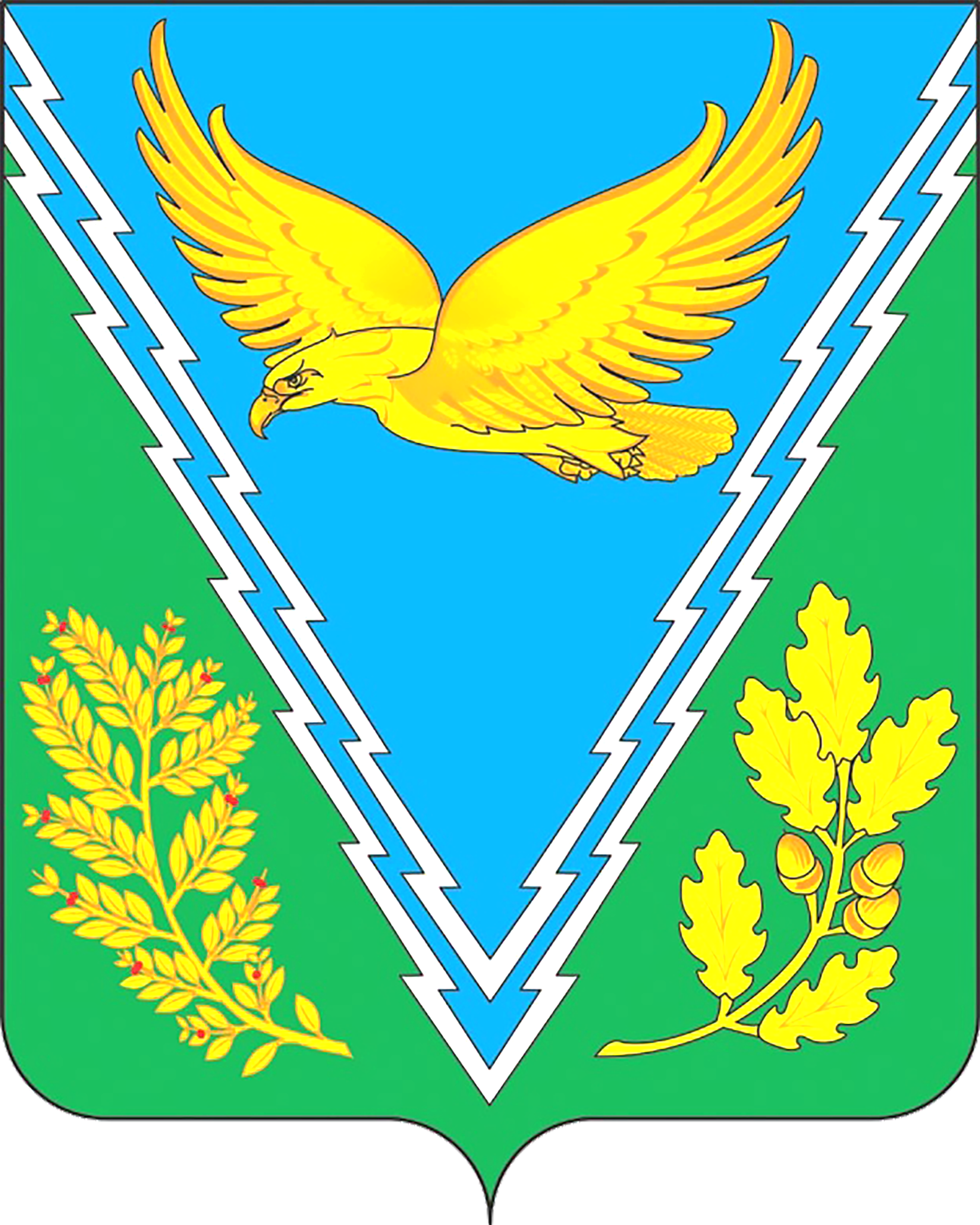 — Администрация муниципального образования Апшеронский район —
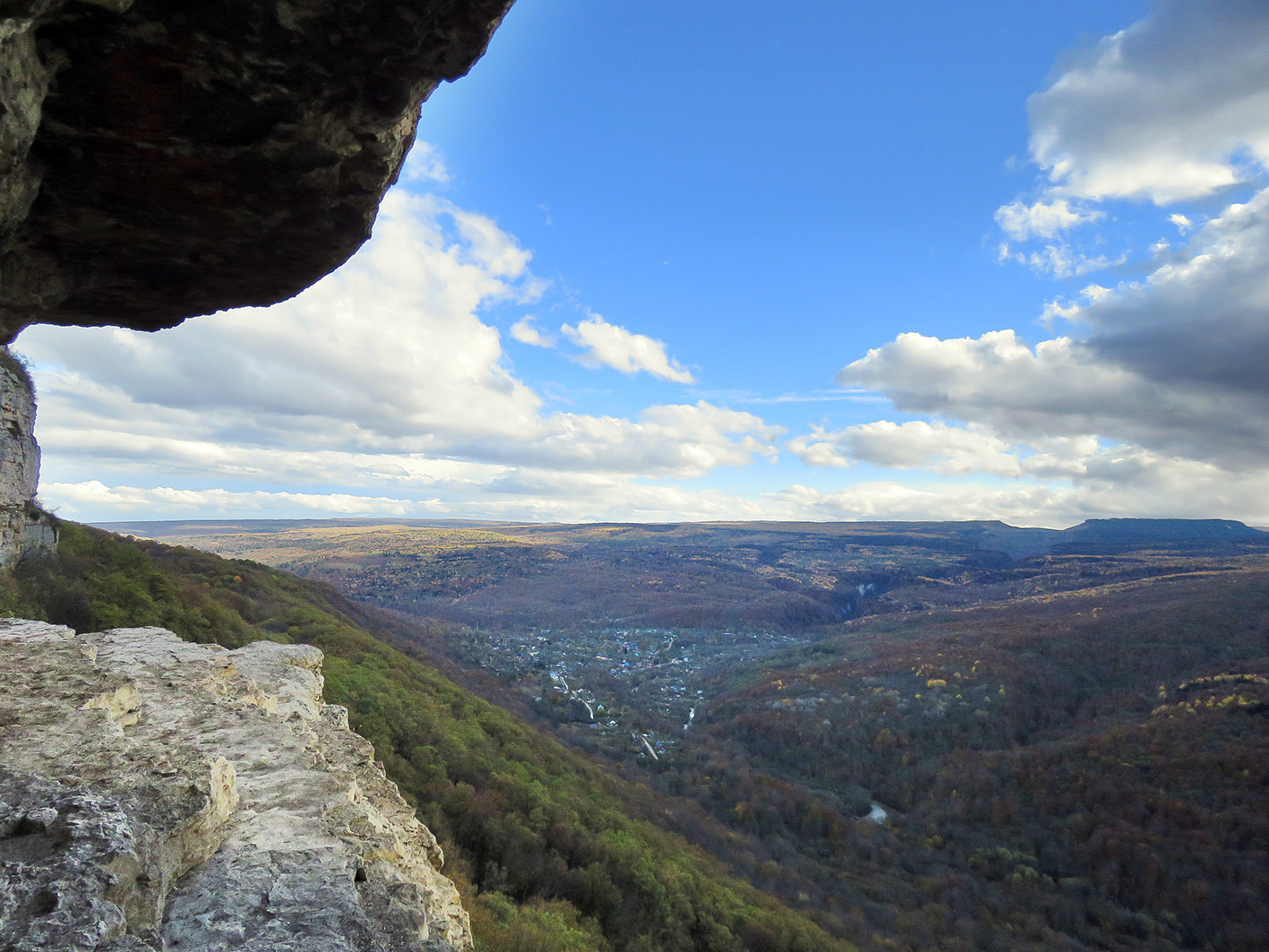 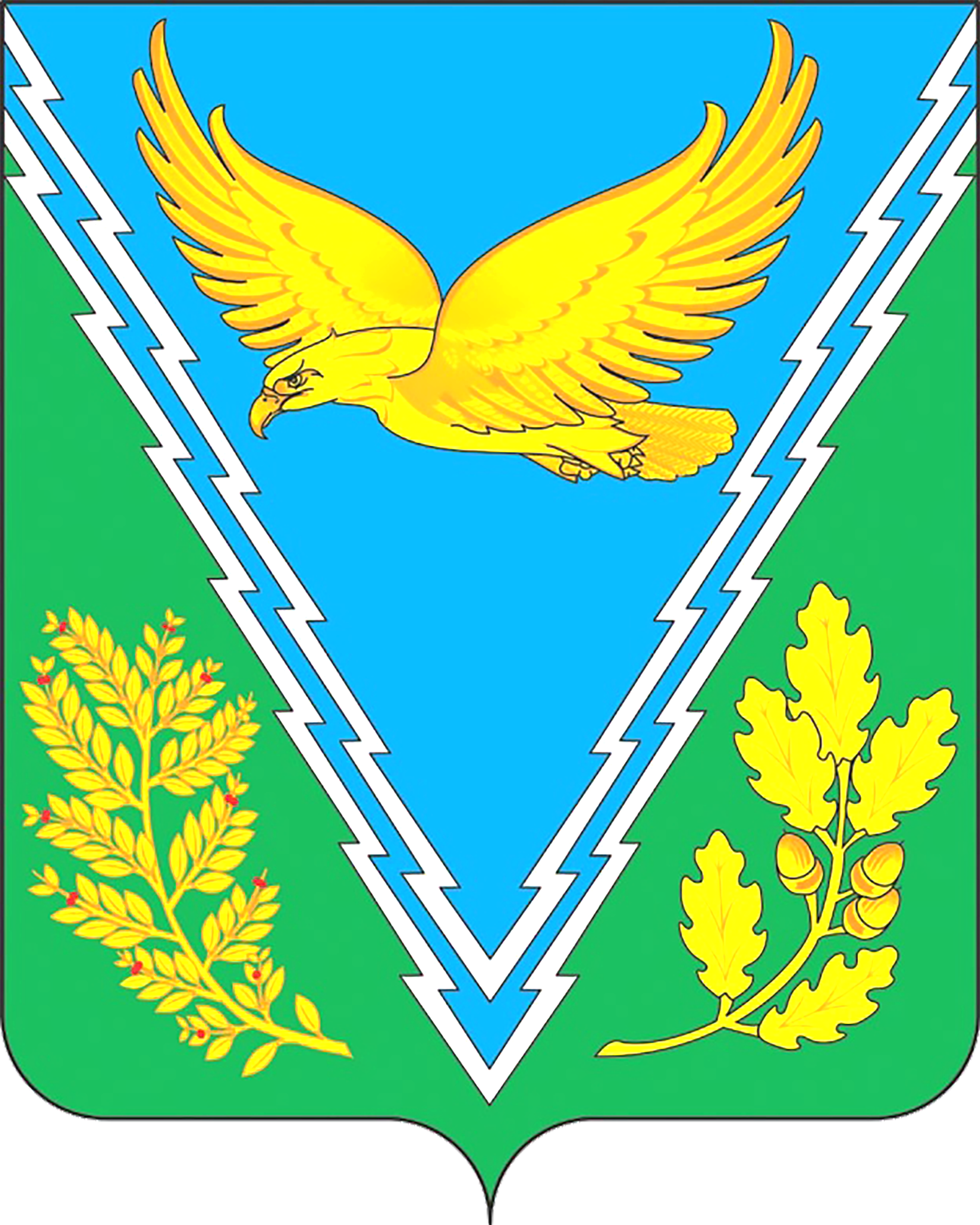 — Администрация муниципального образования Апшеронский район —
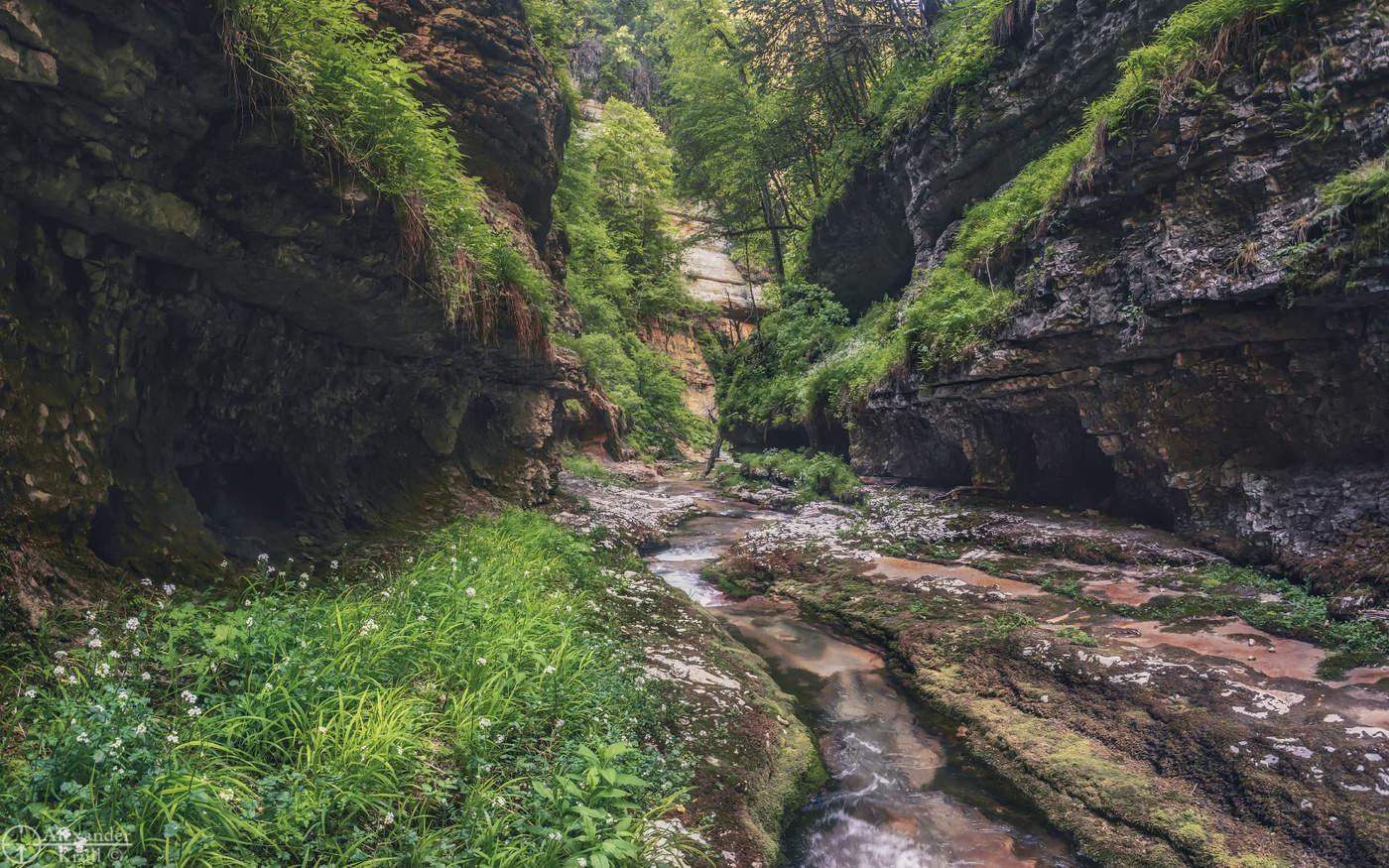 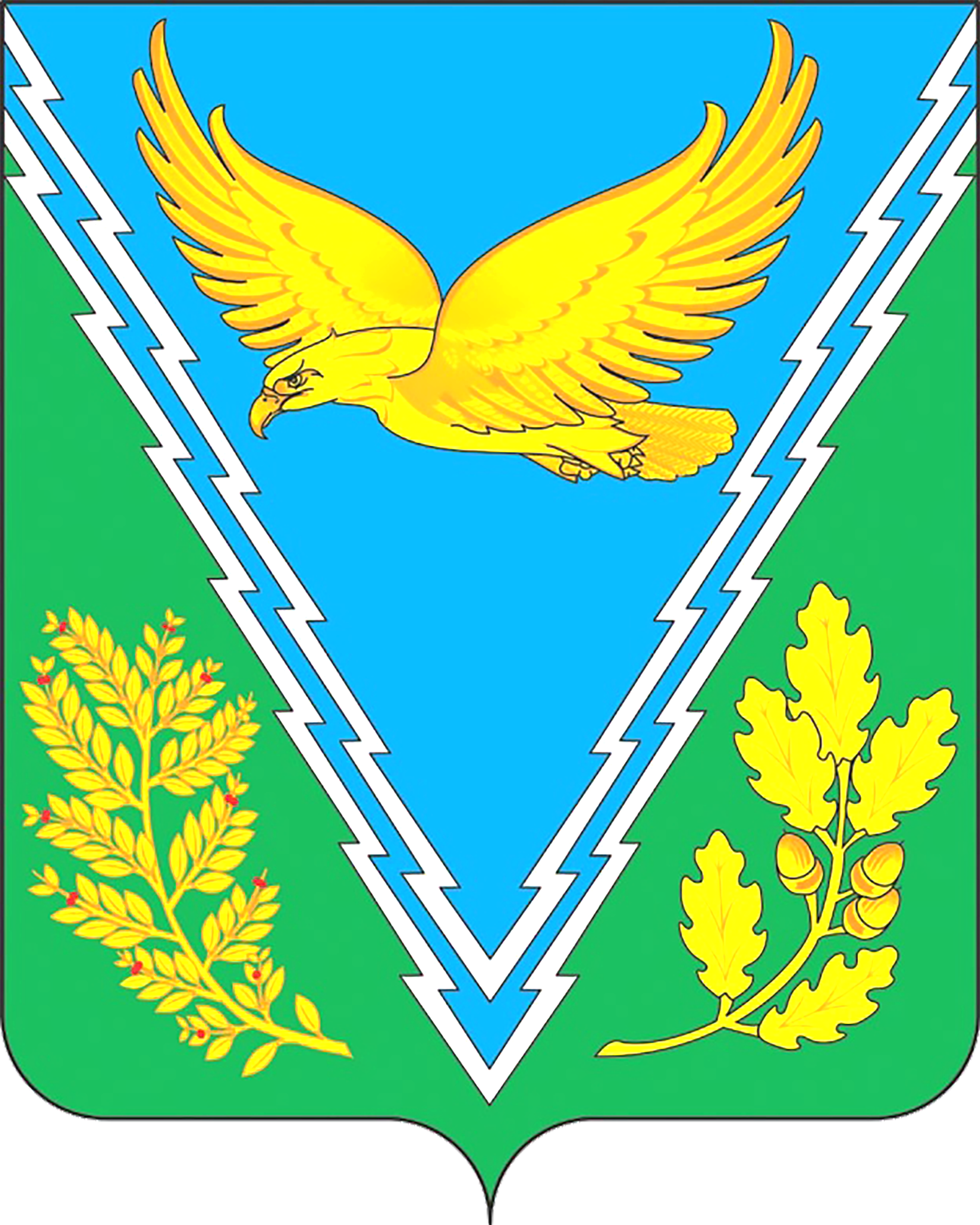 — Администрация муниципального образования Апшеронский район —
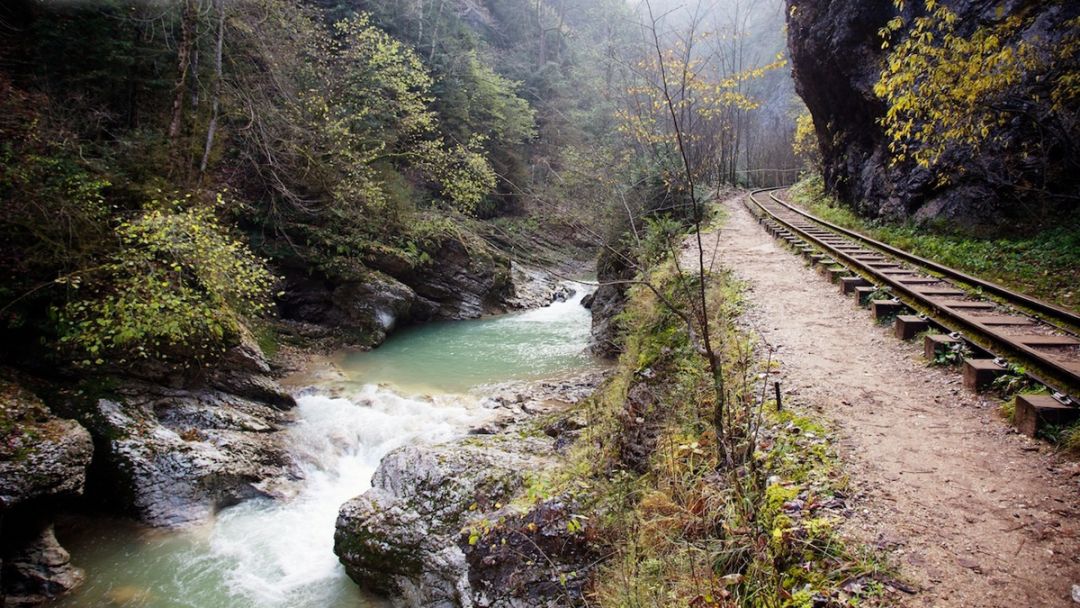 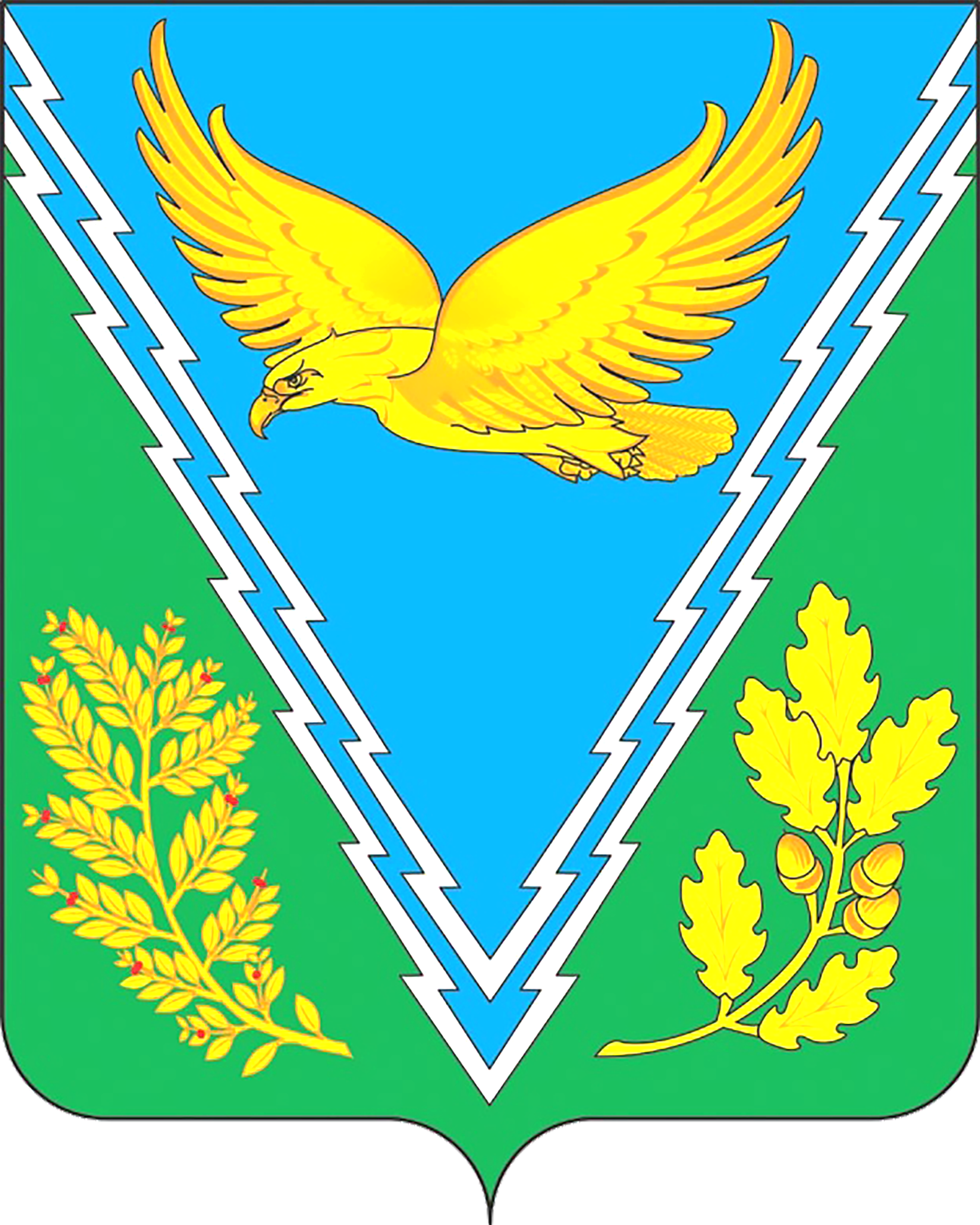 — Администрация муниципального образования Апшеронский район —
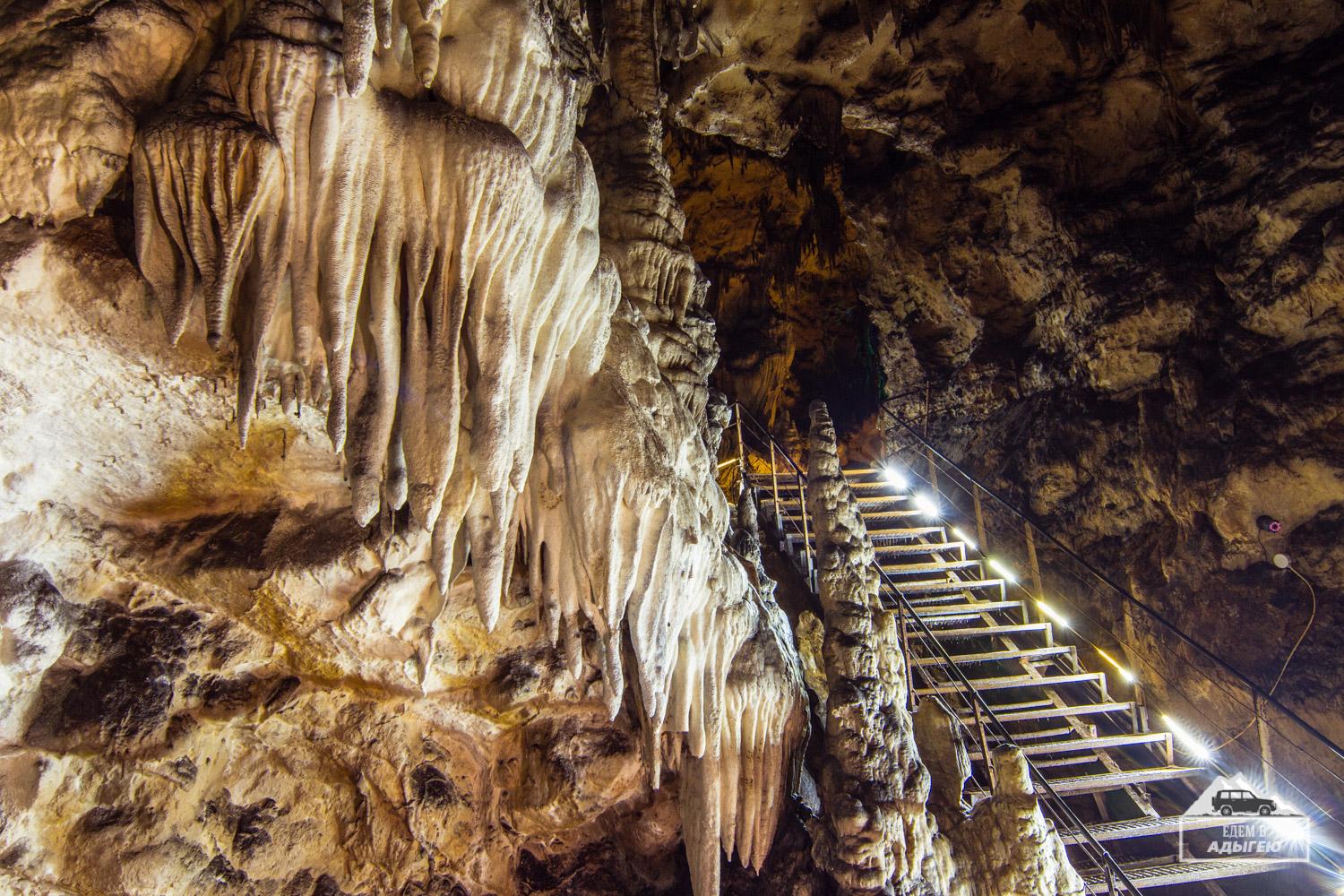 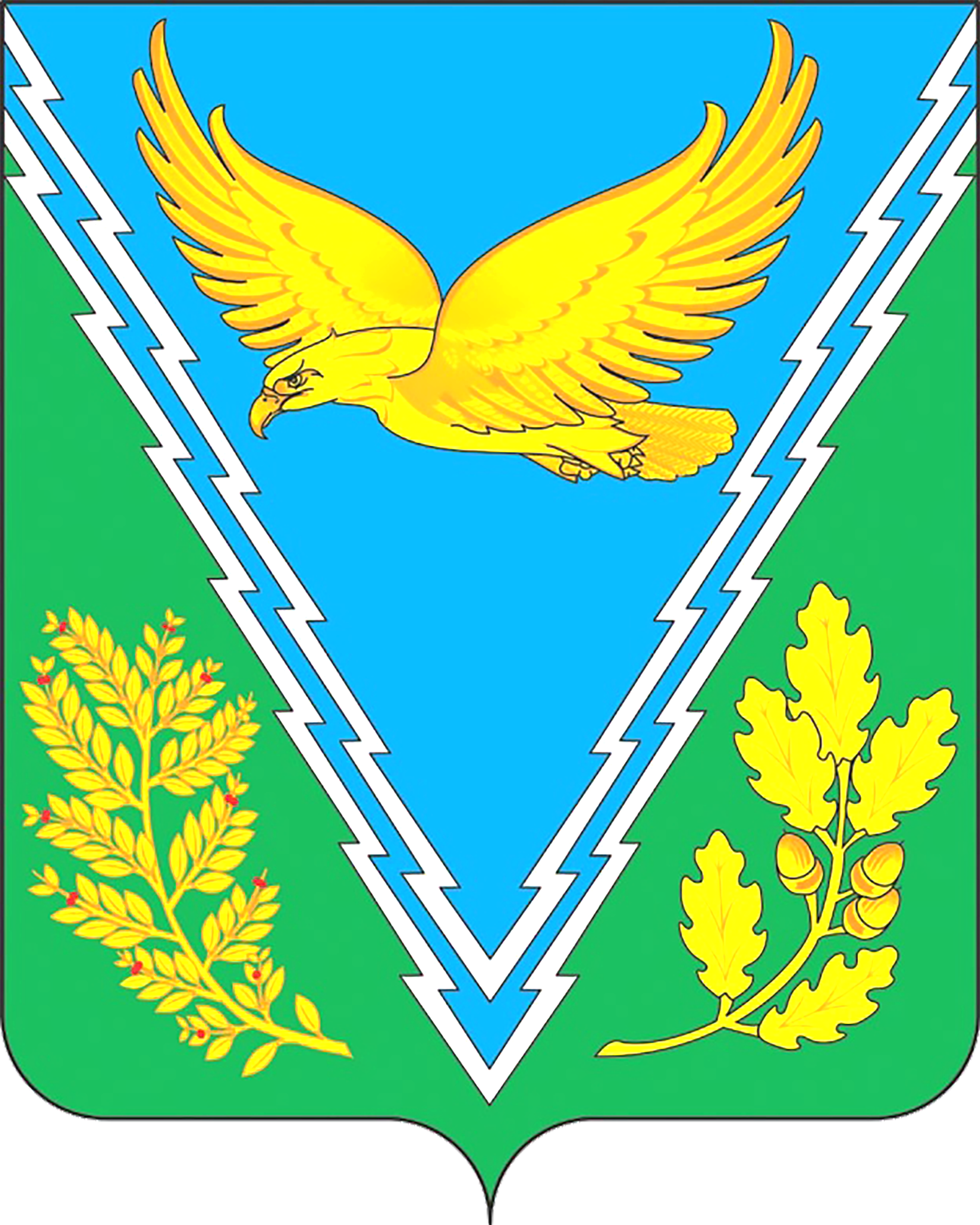 — Администрация муниципального образования Апшеронский район —
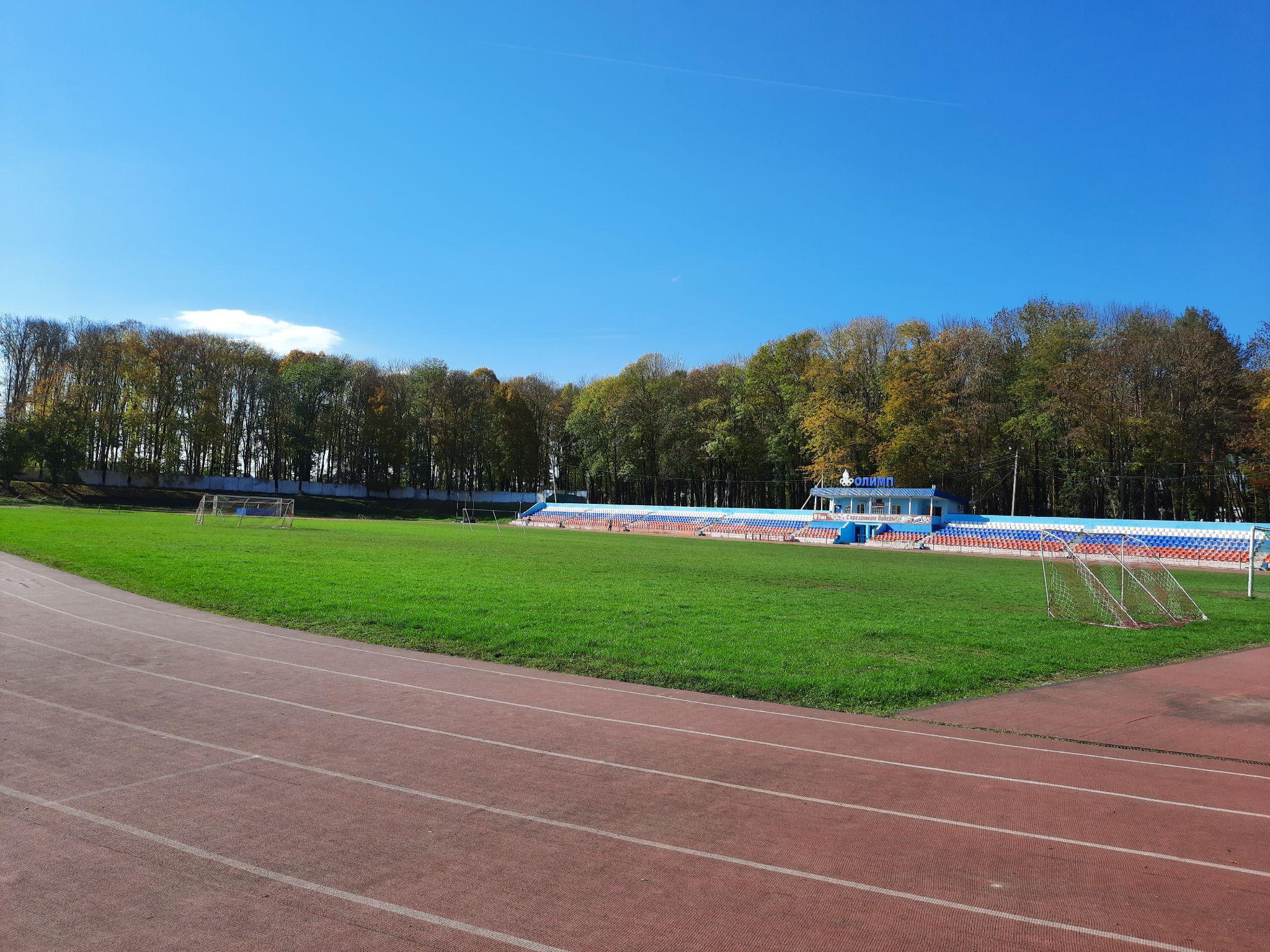 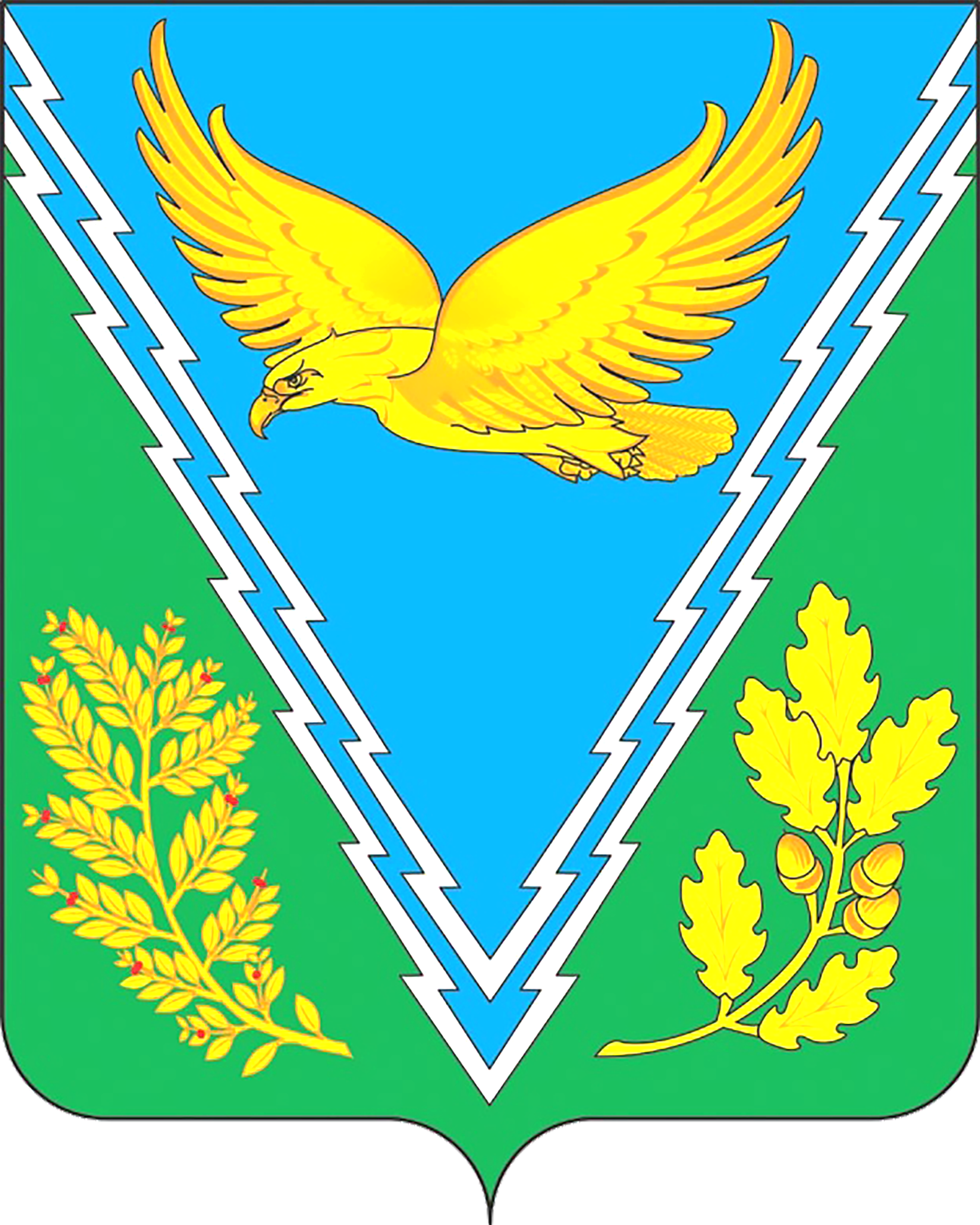 — Администрация муниципального образования Апшеронский район —
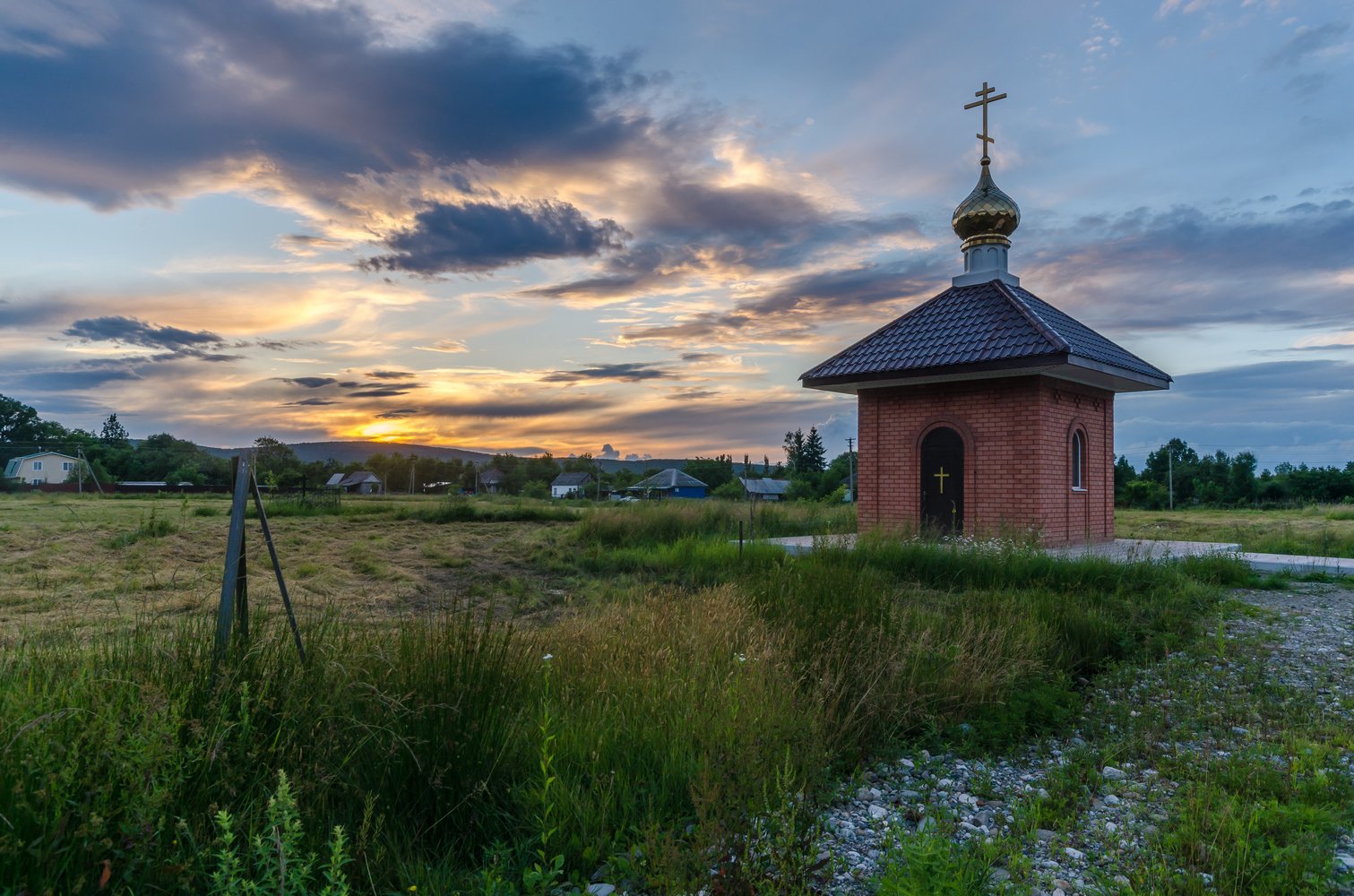 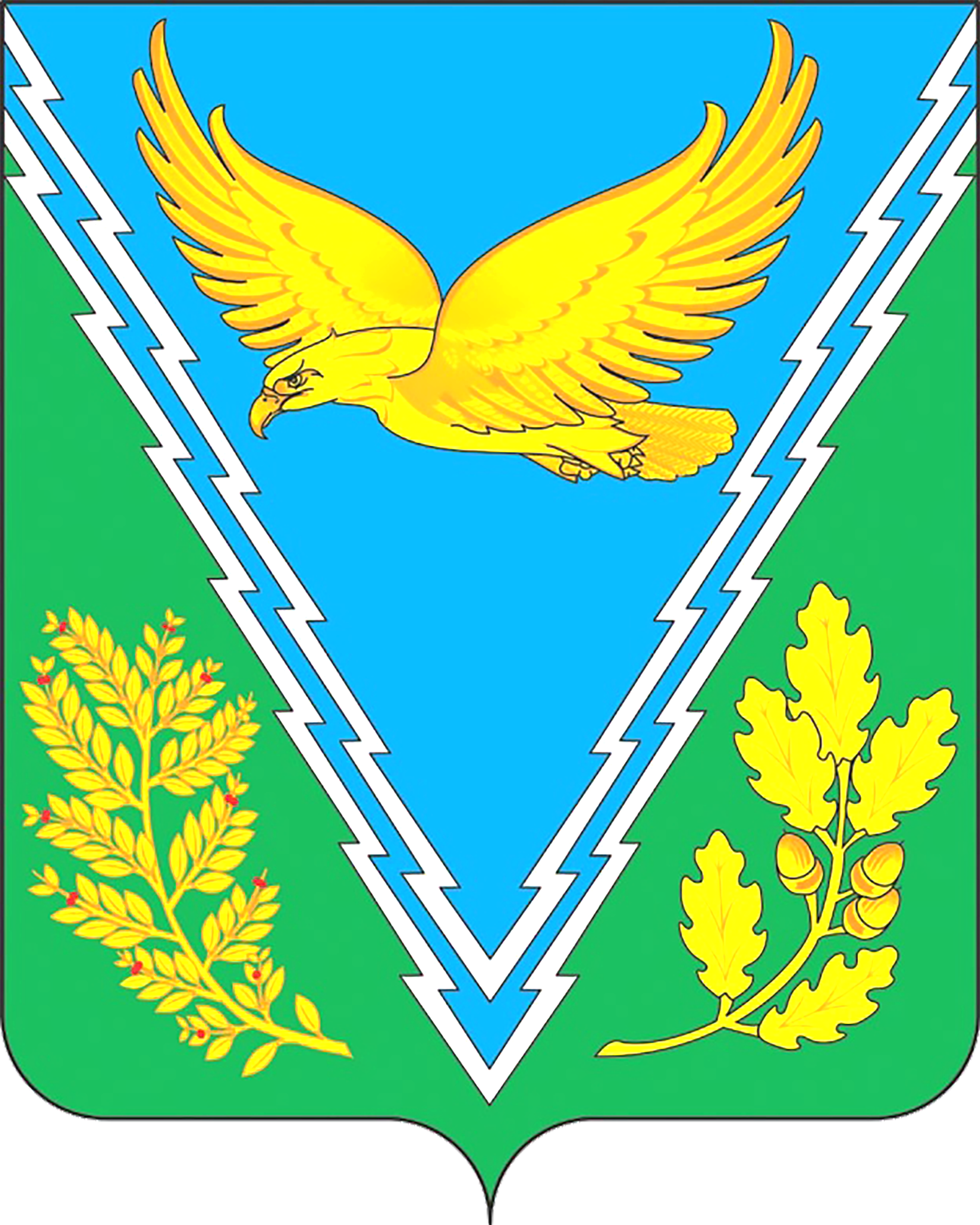 — Администрация муниципального образования Апшеронский район —